CALCULUS
Riemann sums and the definition of the
definite integral
1
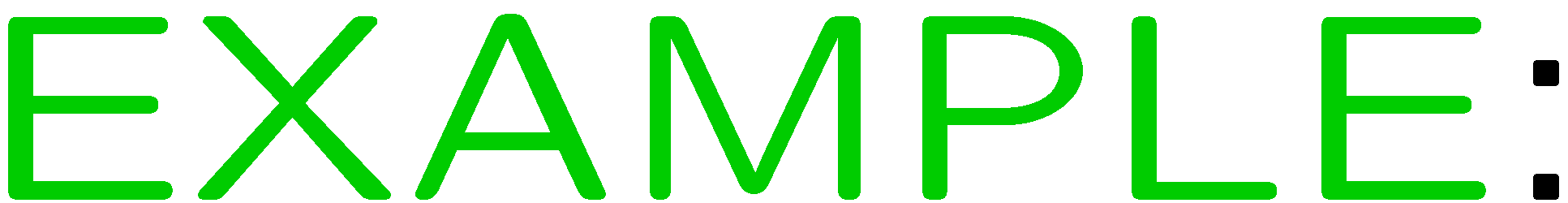 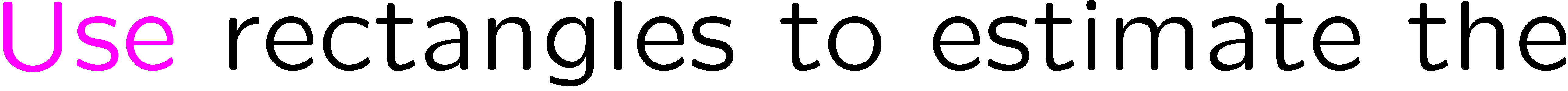 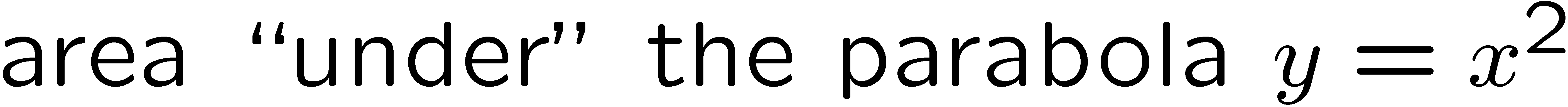 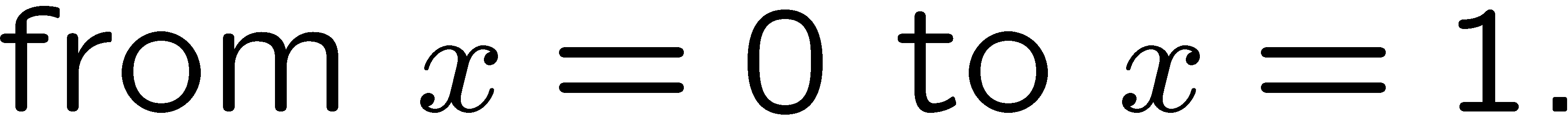 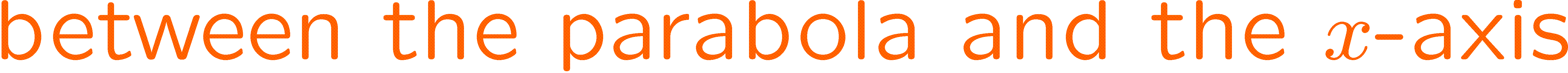 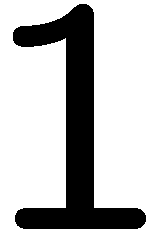 2
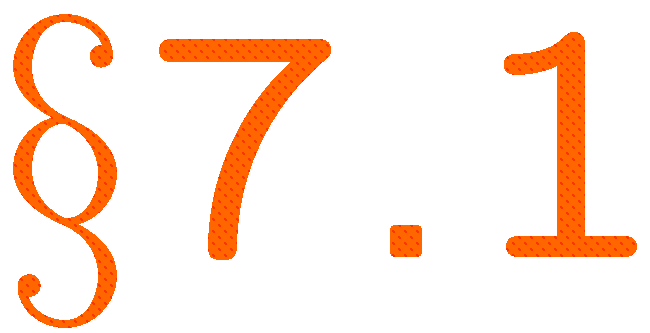 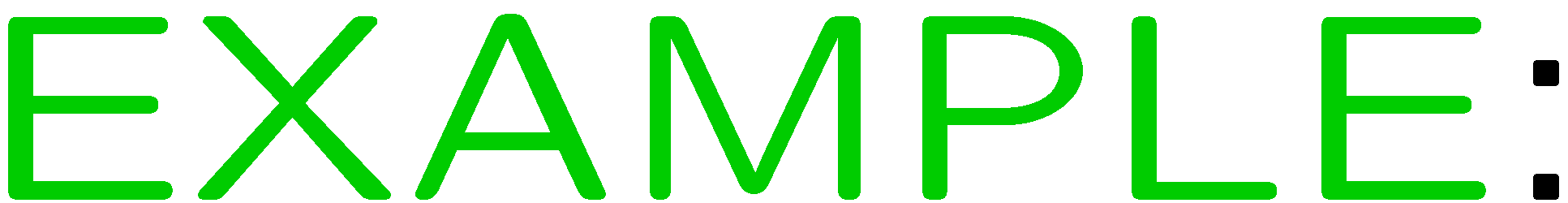 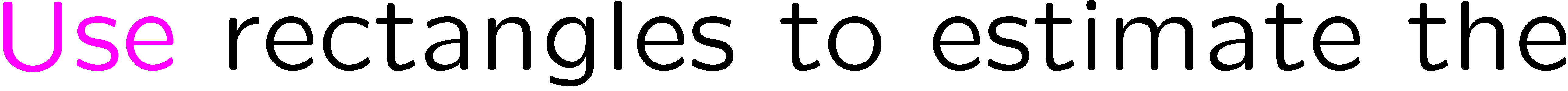 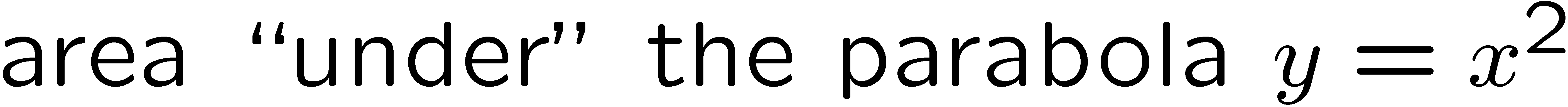 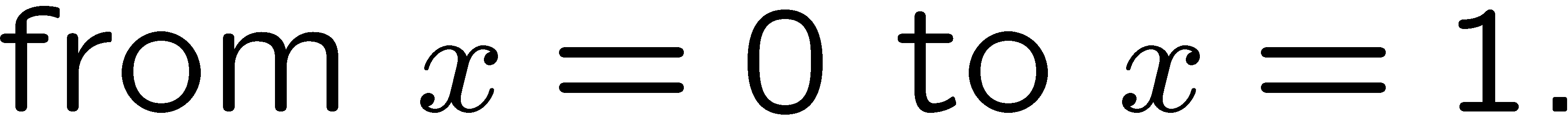 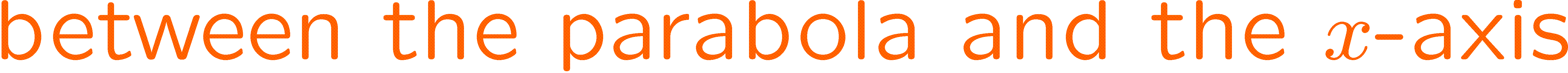 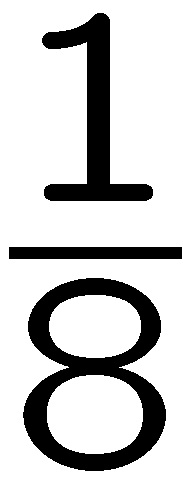 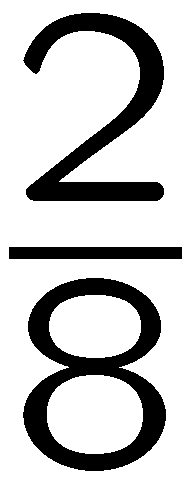 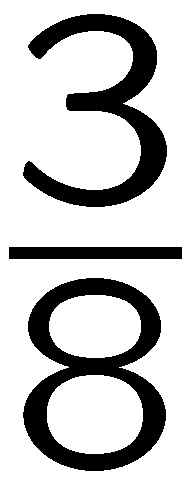 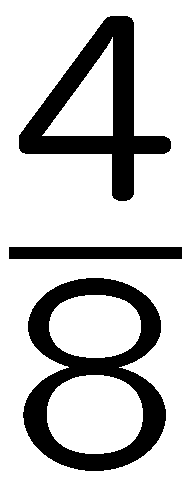 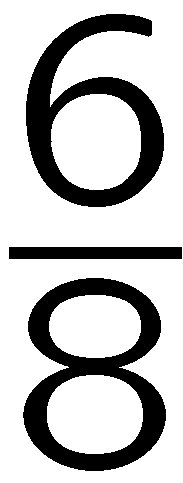 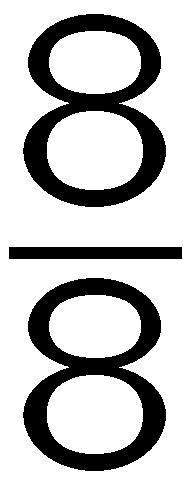 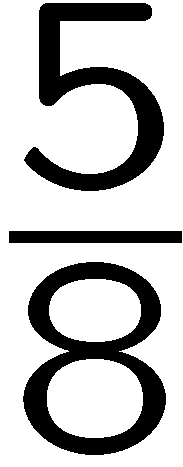 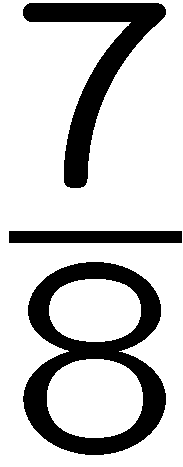 3
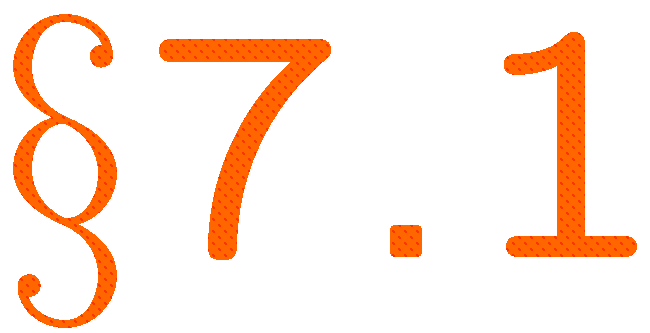 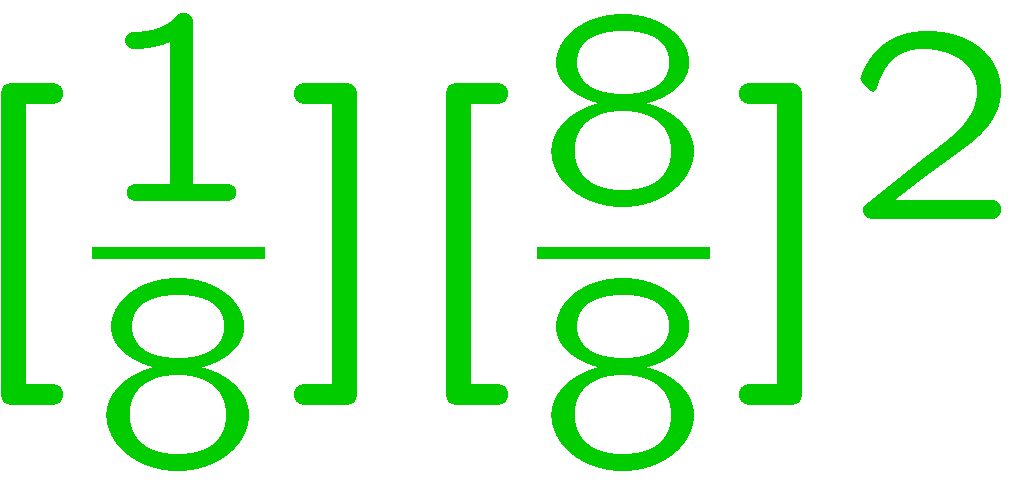 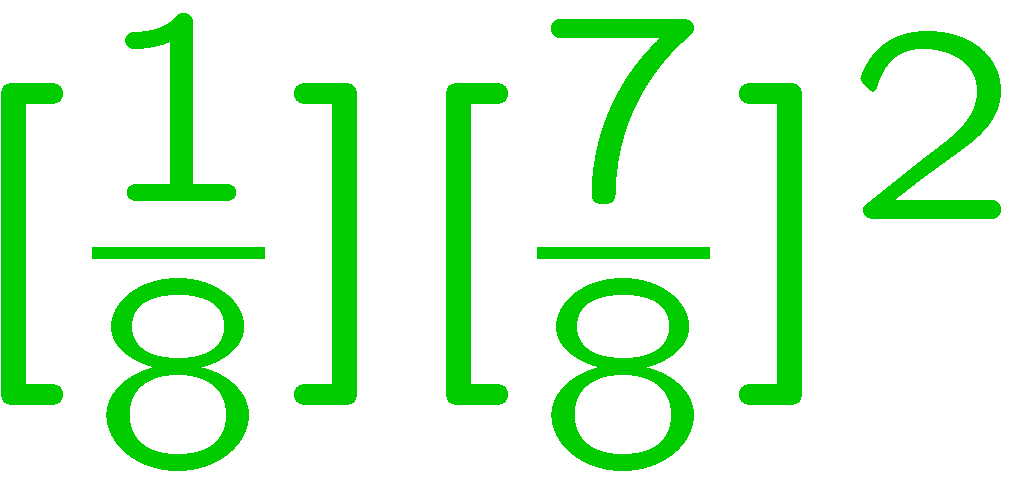 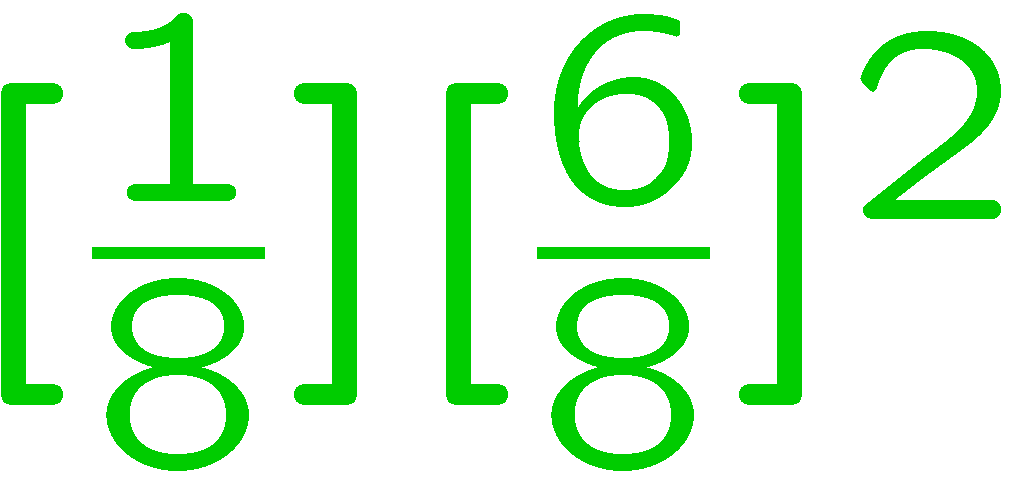 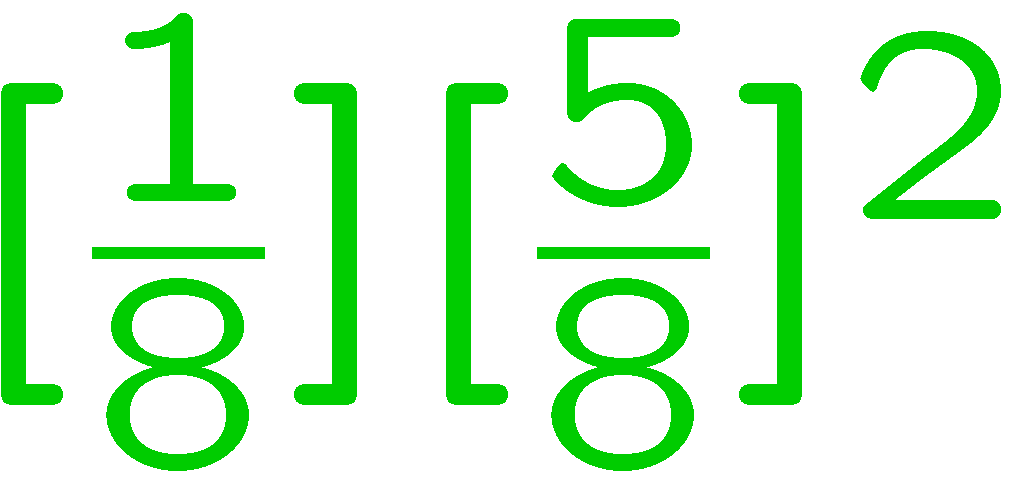 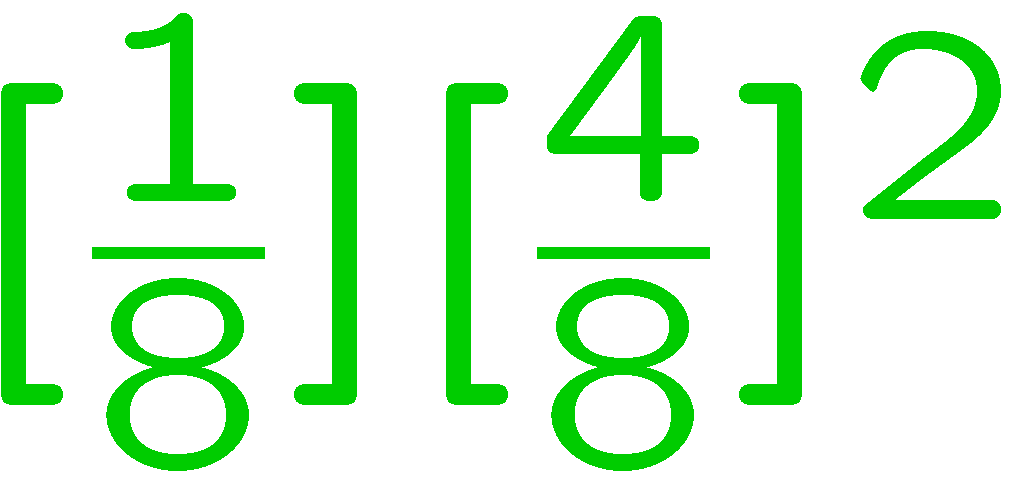 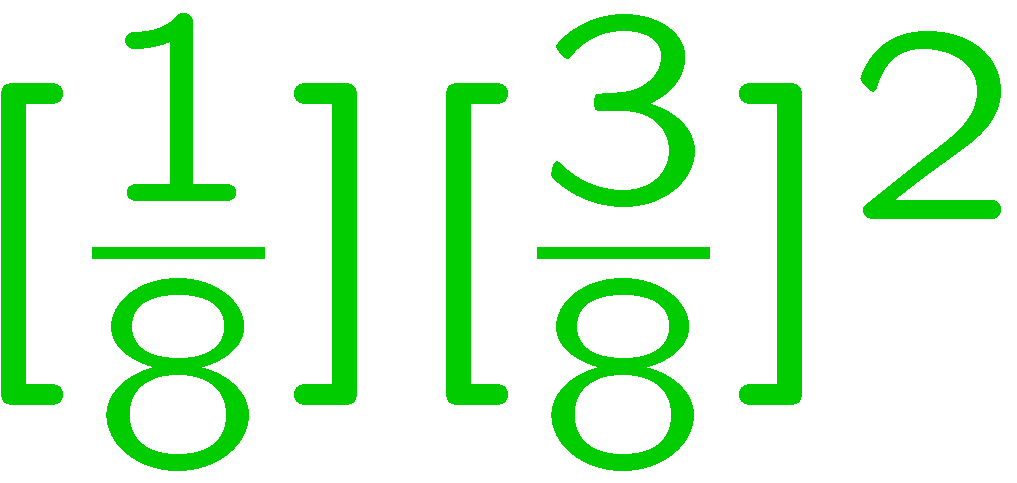 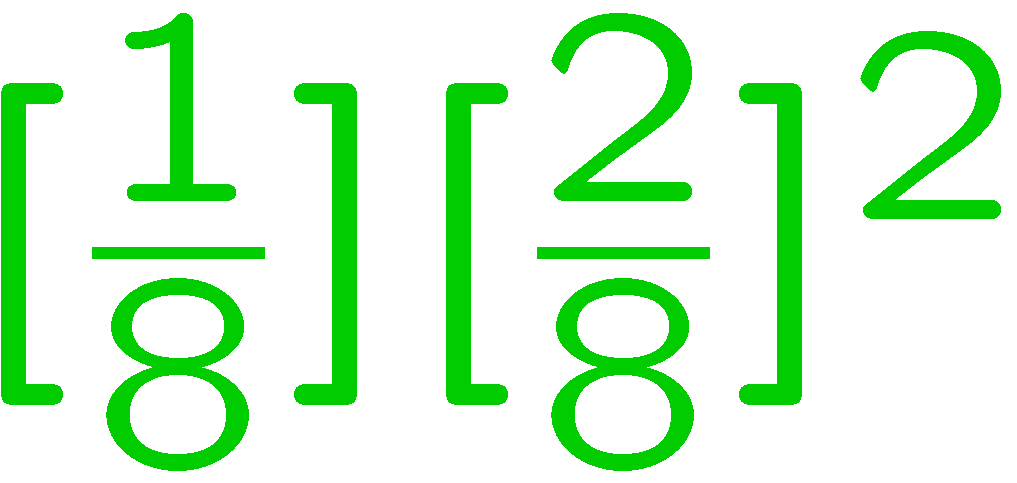 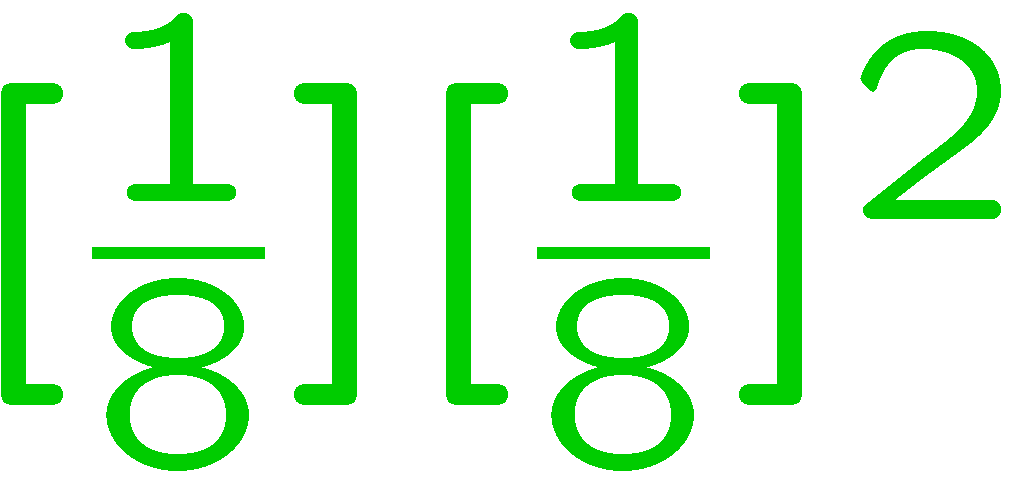 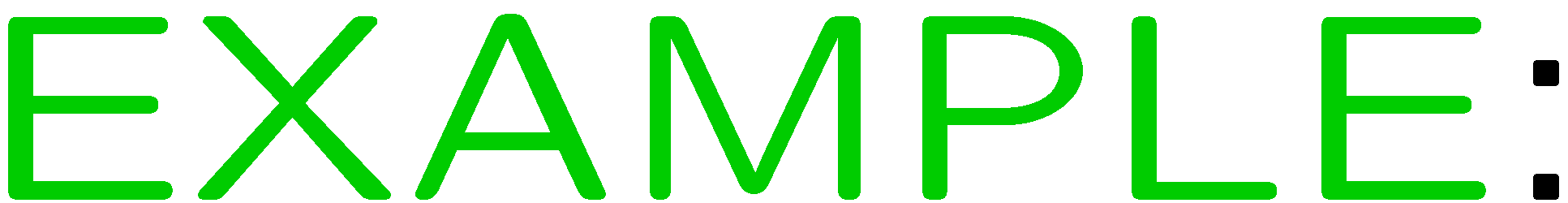 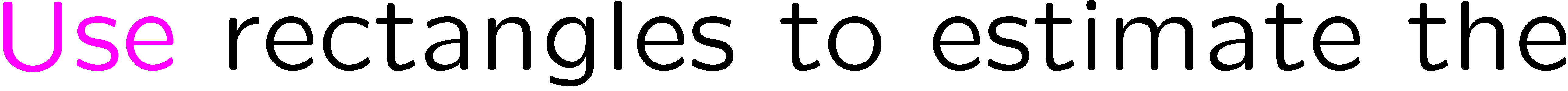 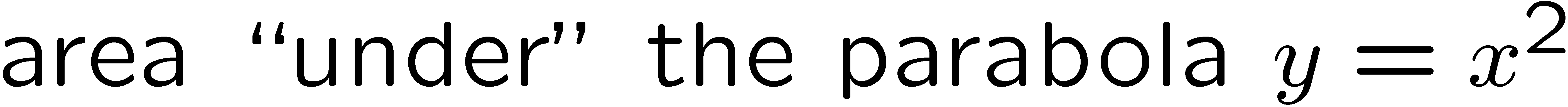 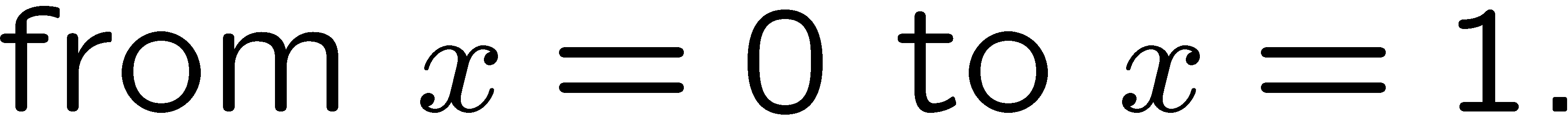 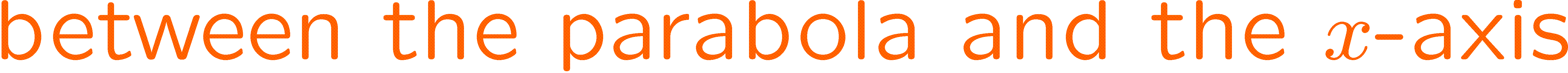 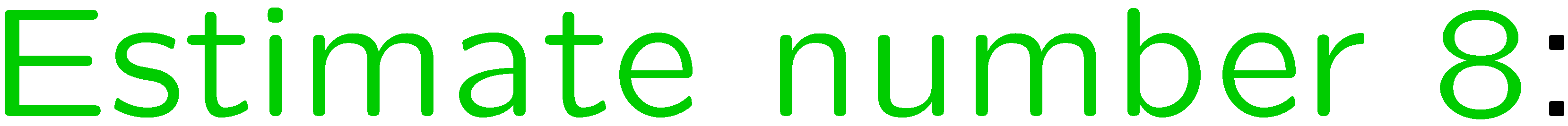 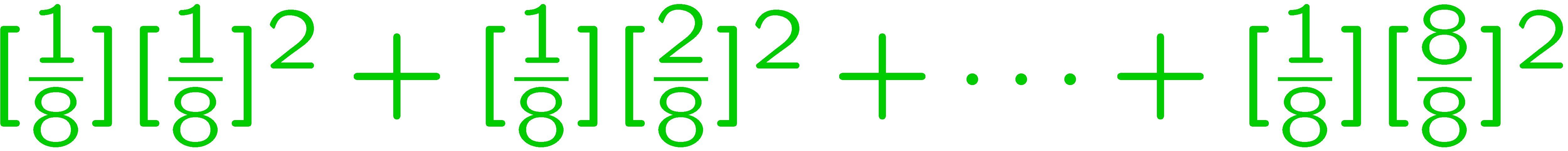 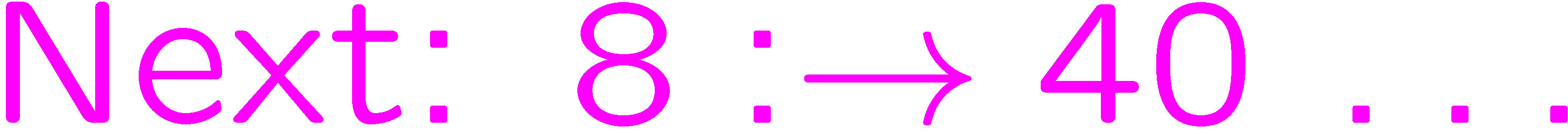 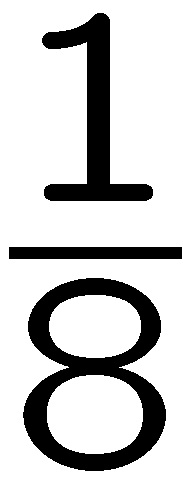 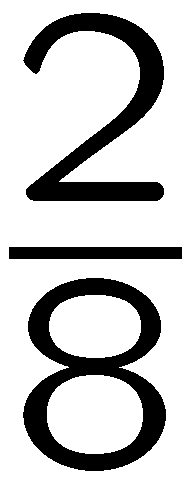 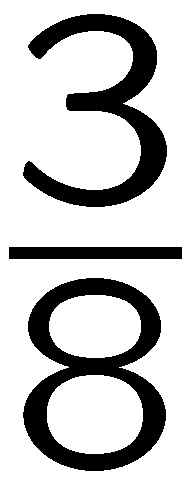 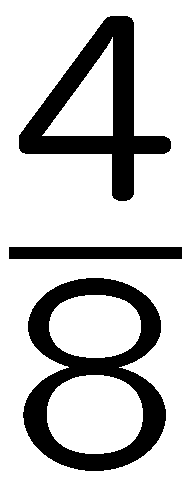 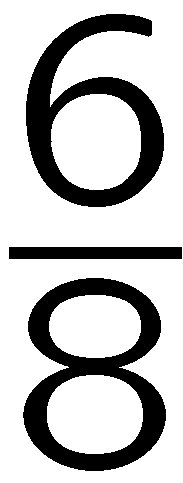 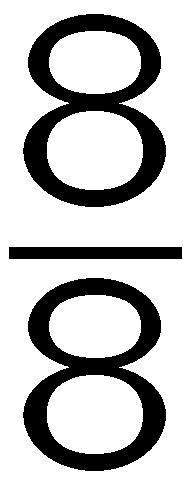 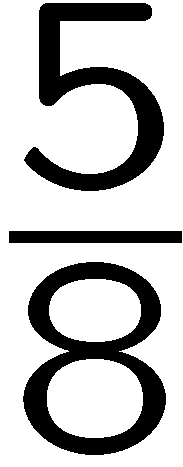 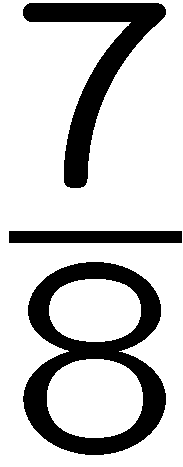 4
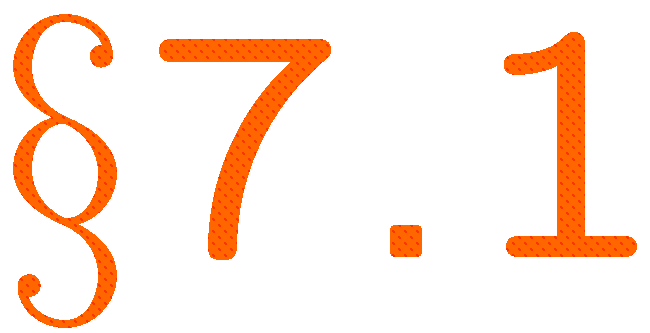 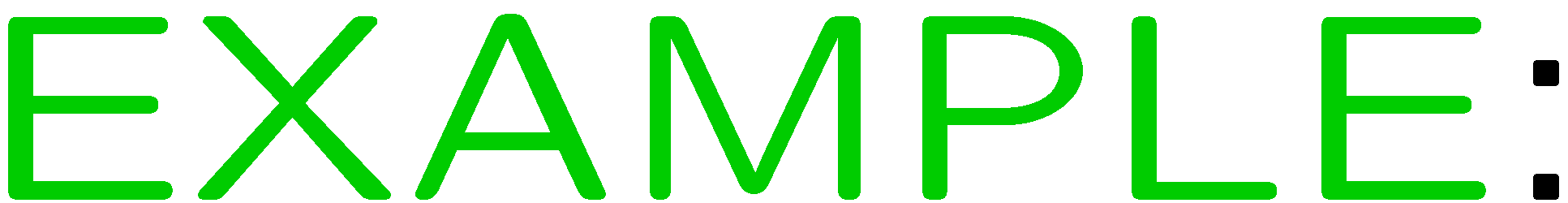 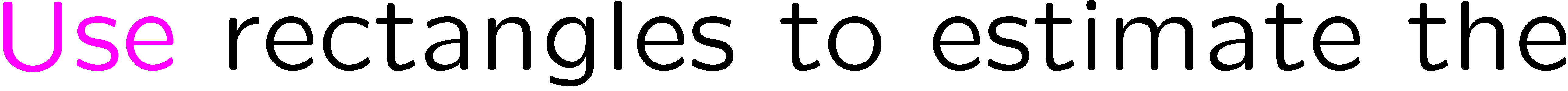 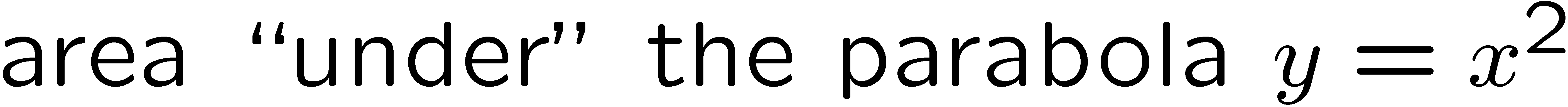 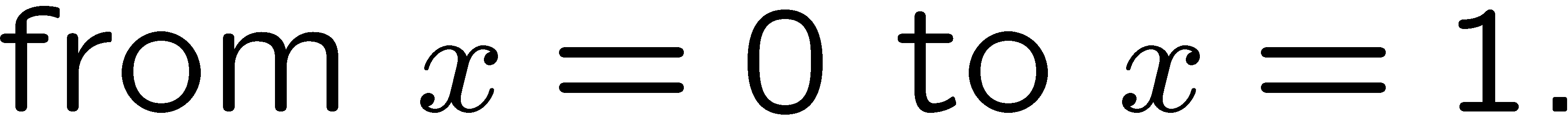 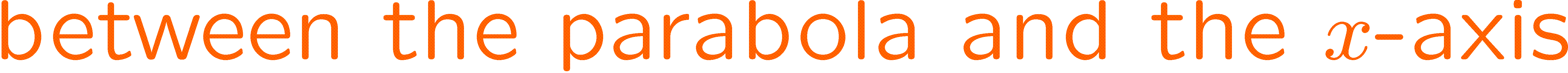 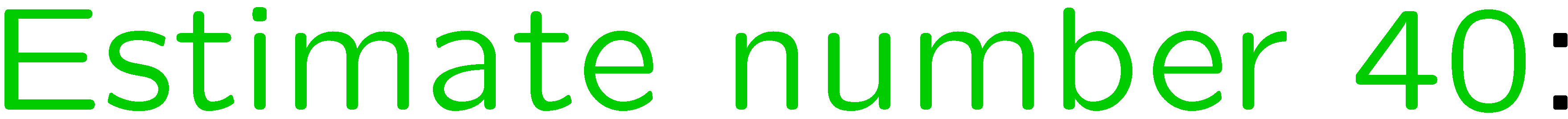 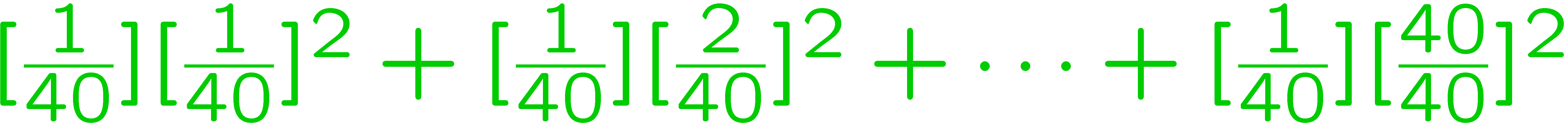 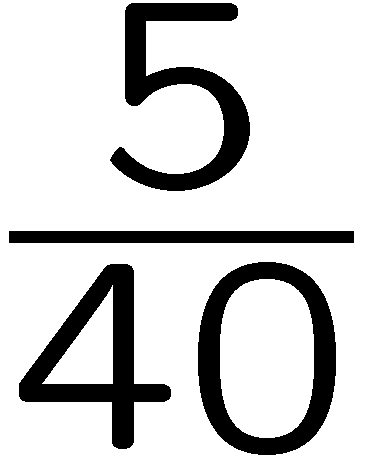 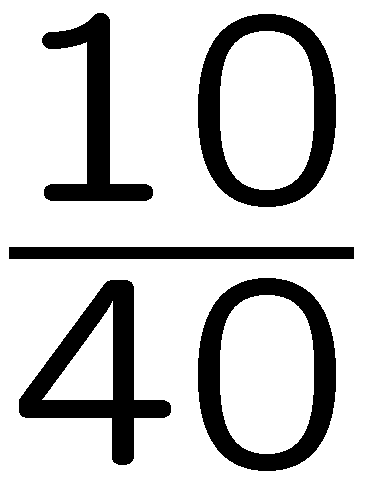 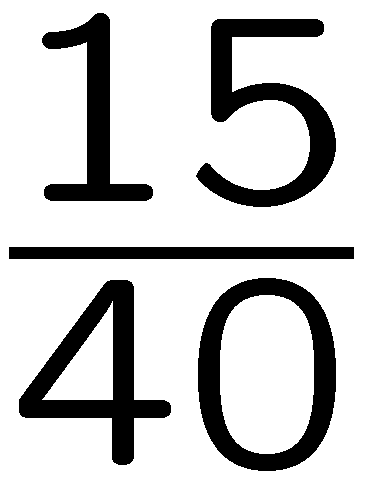 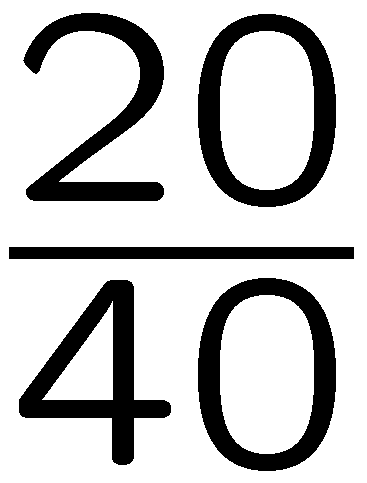 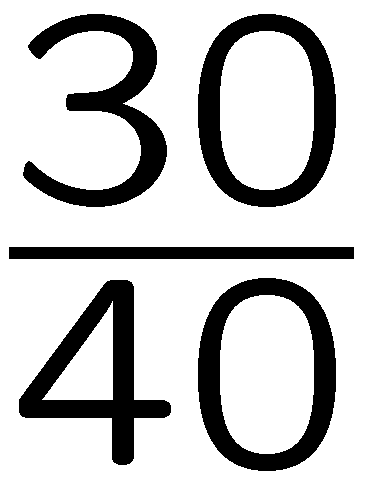 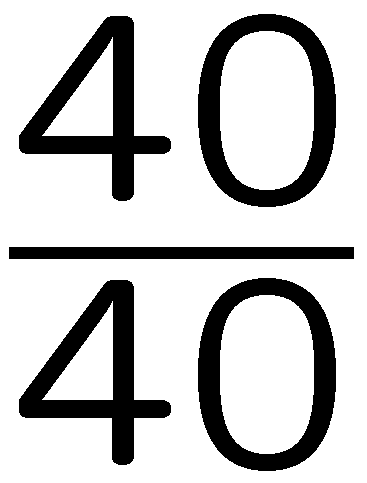 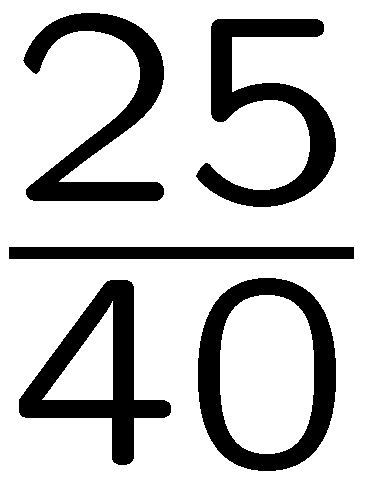 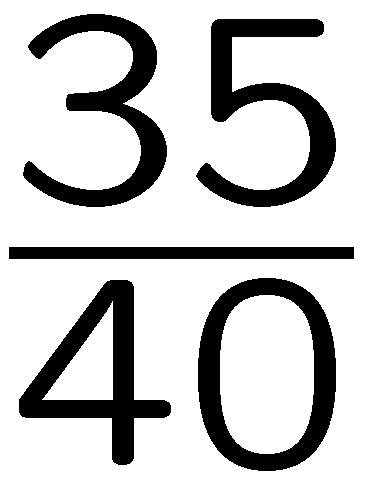 5
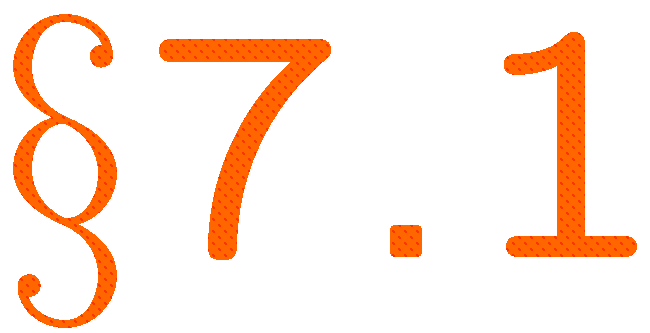 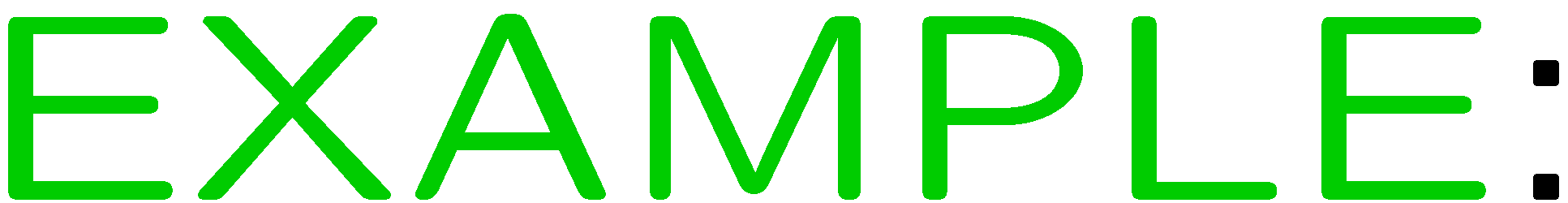 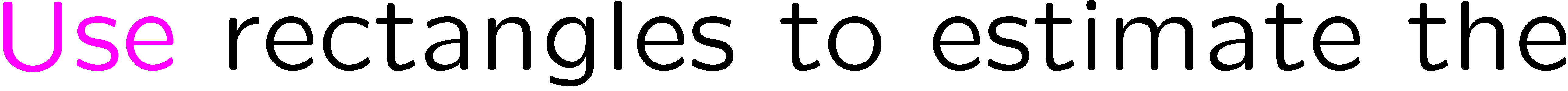 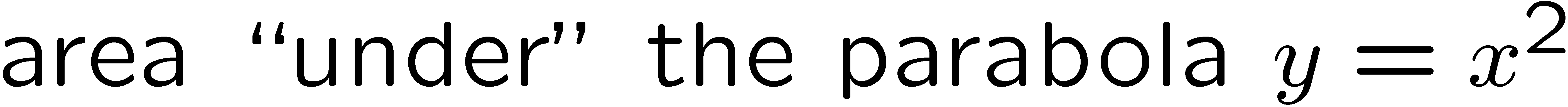 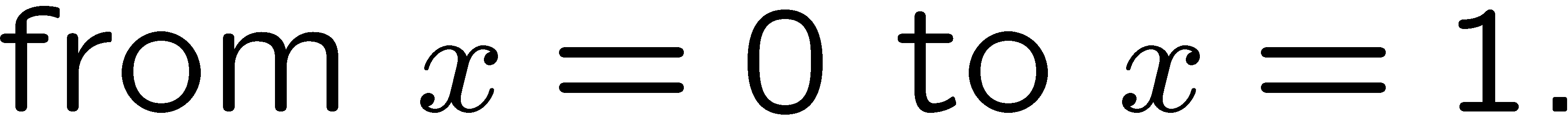 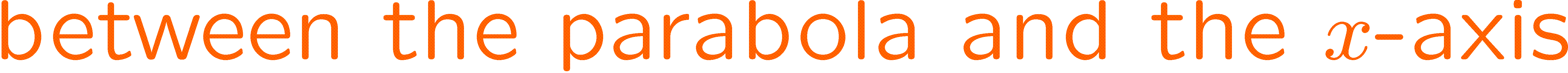 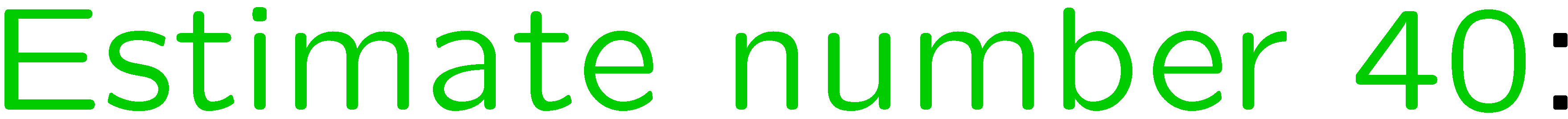 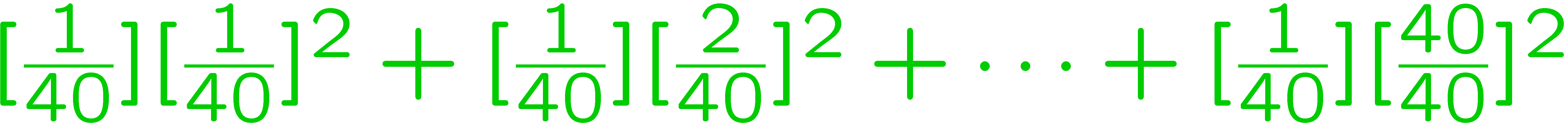 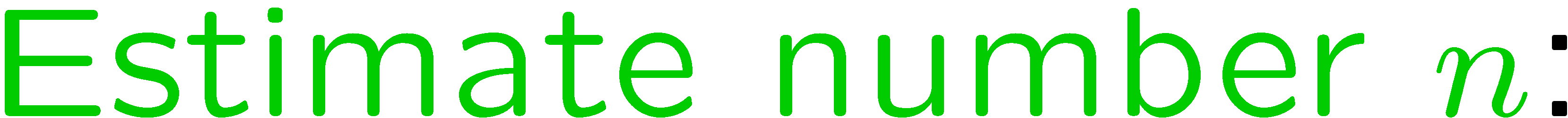 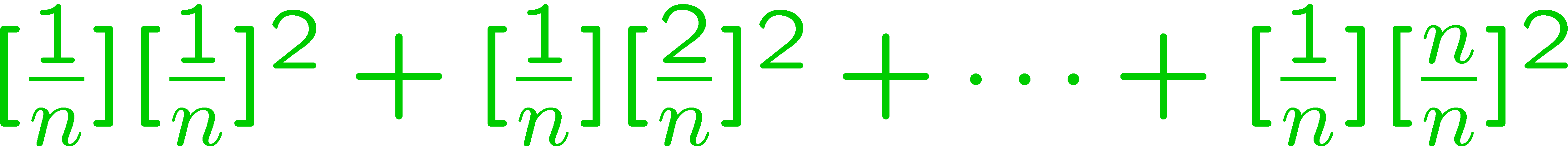 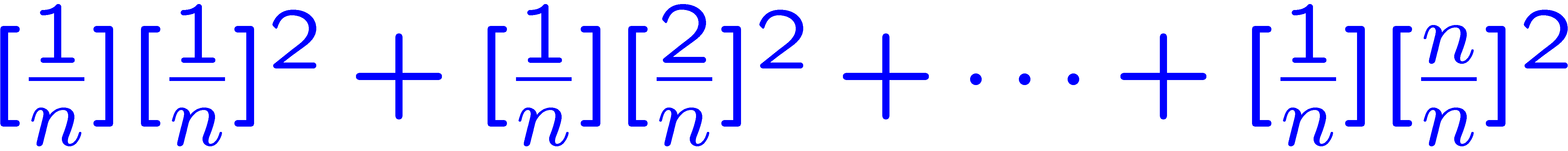 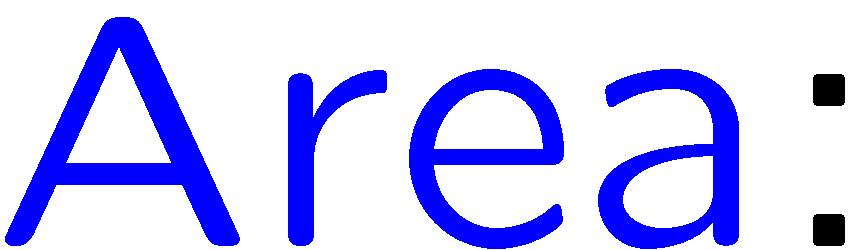 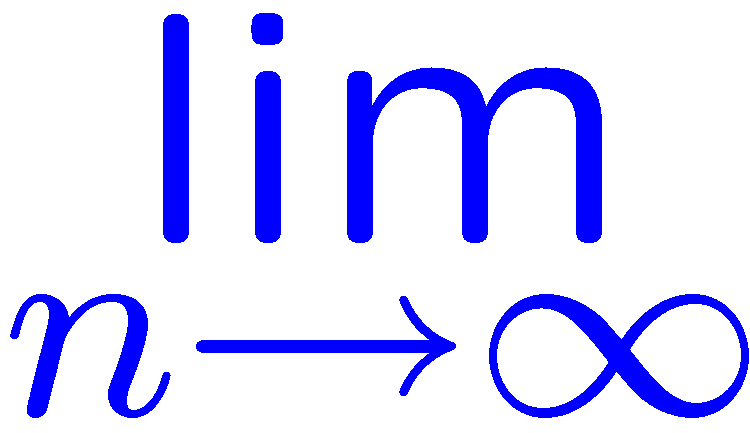 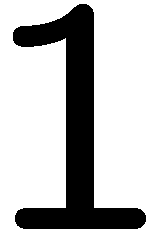 6
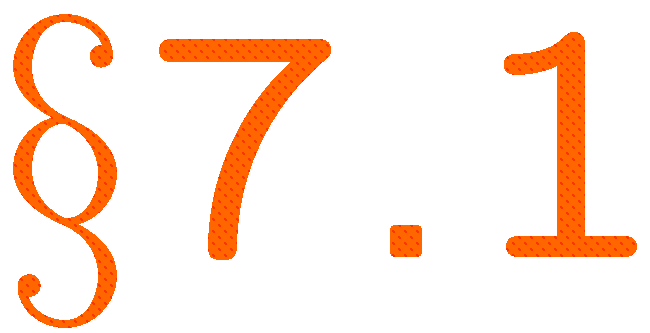 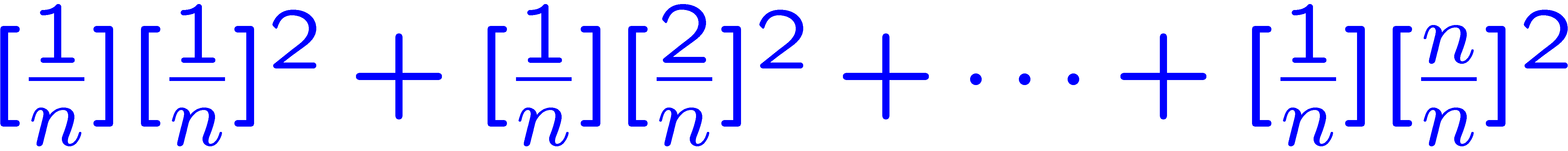 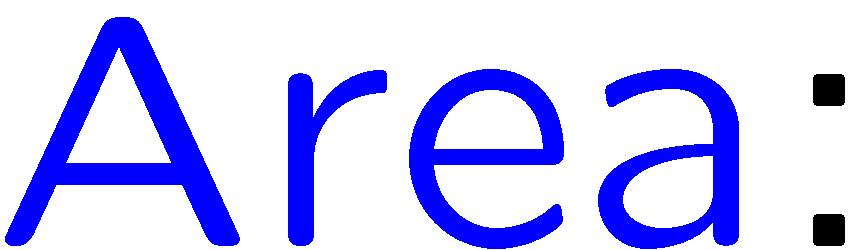 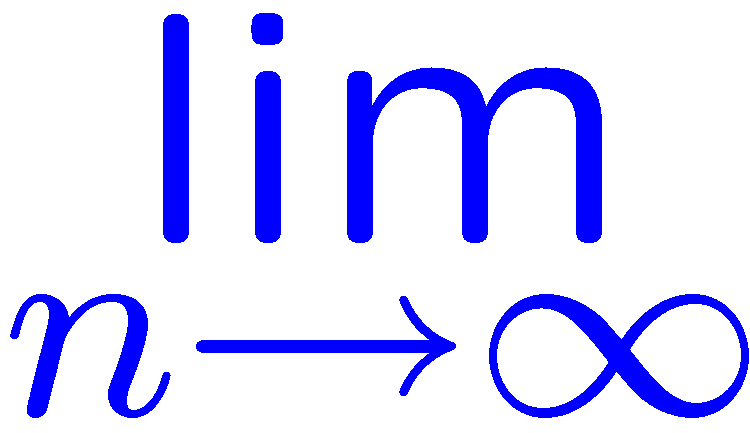 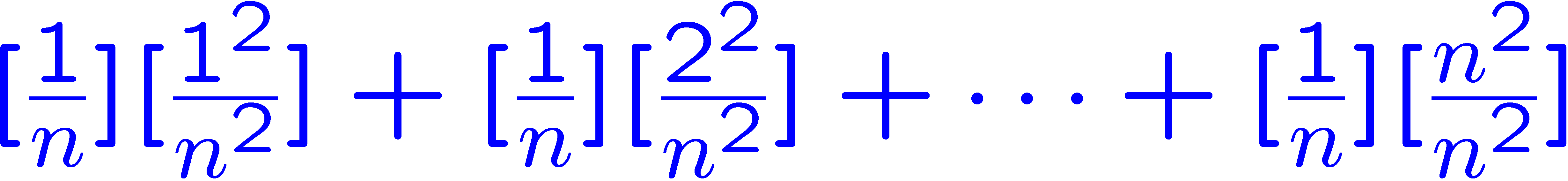 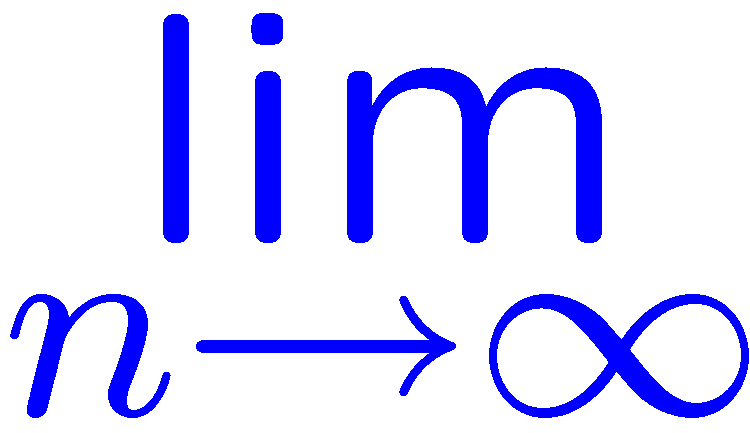 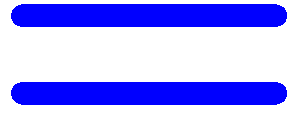 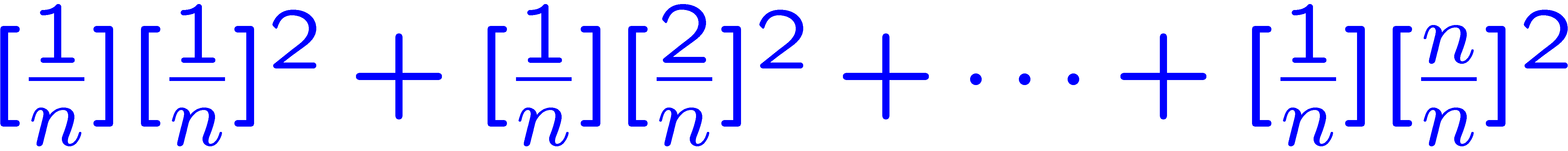 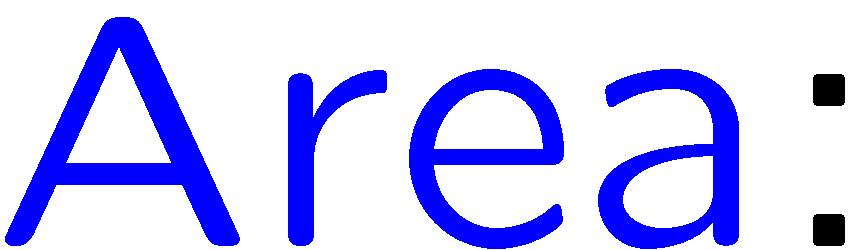 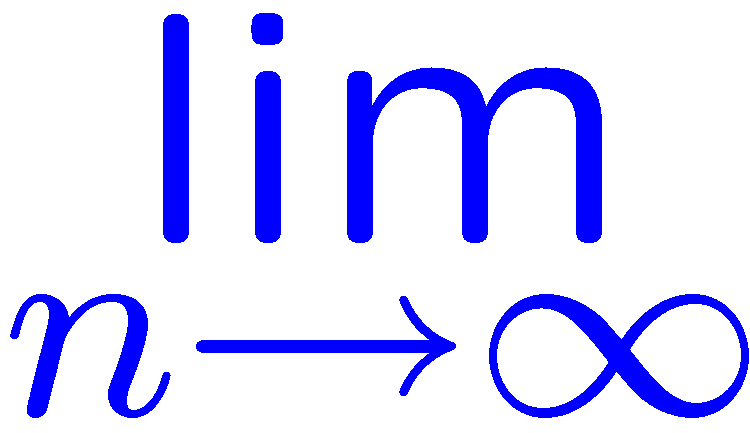 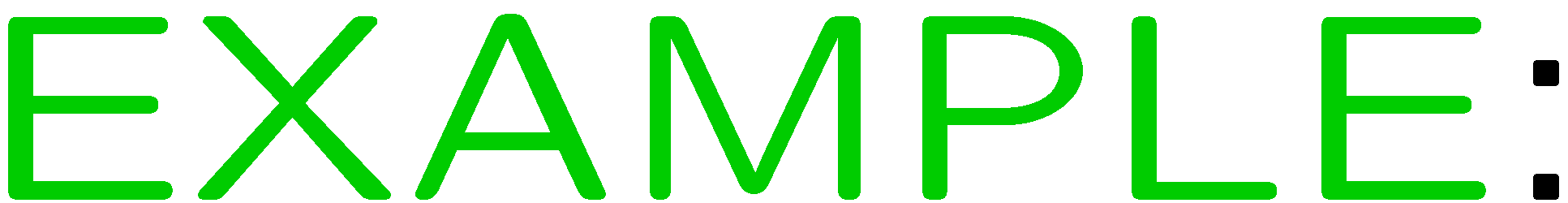 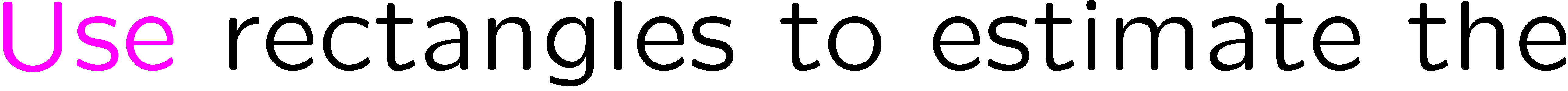 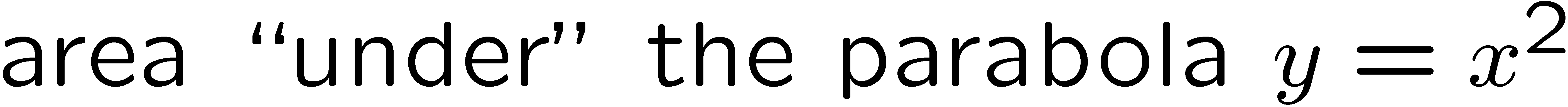 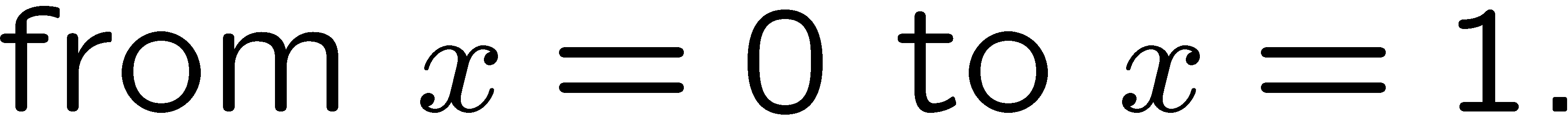 7
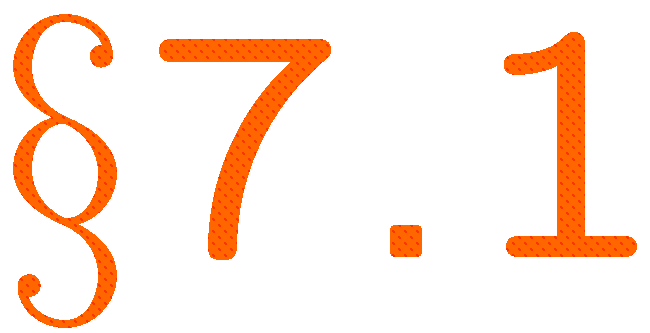 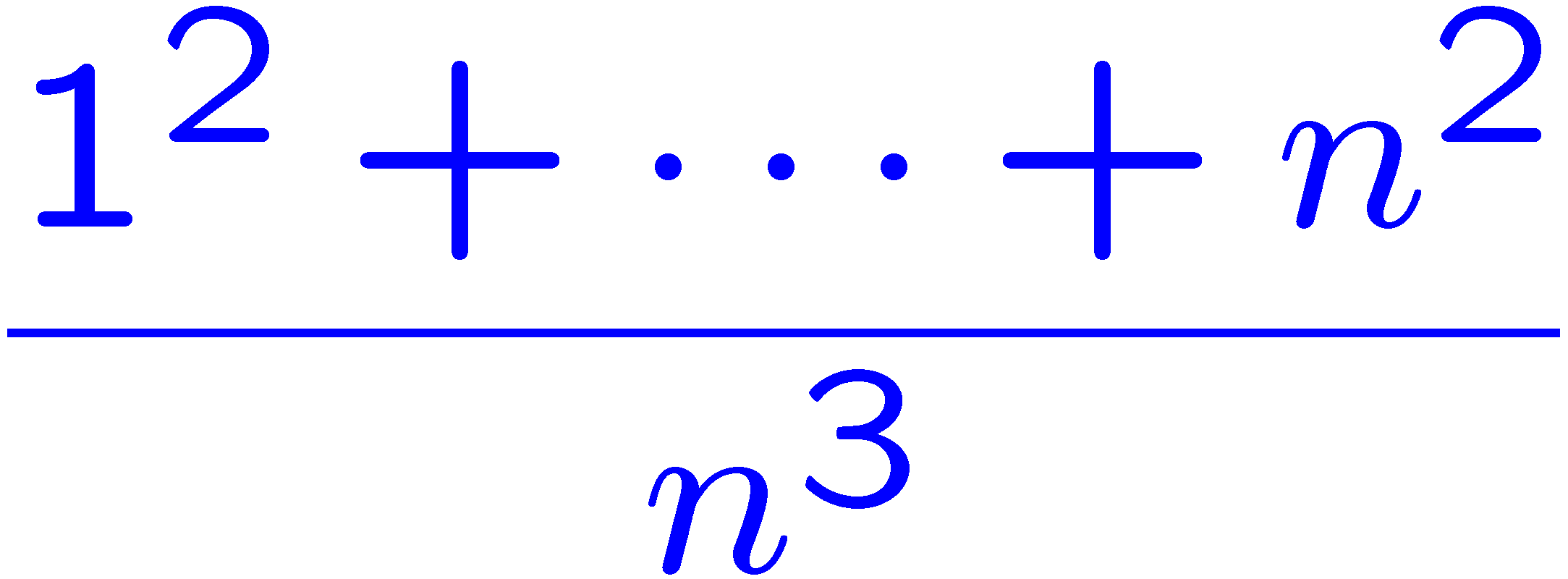 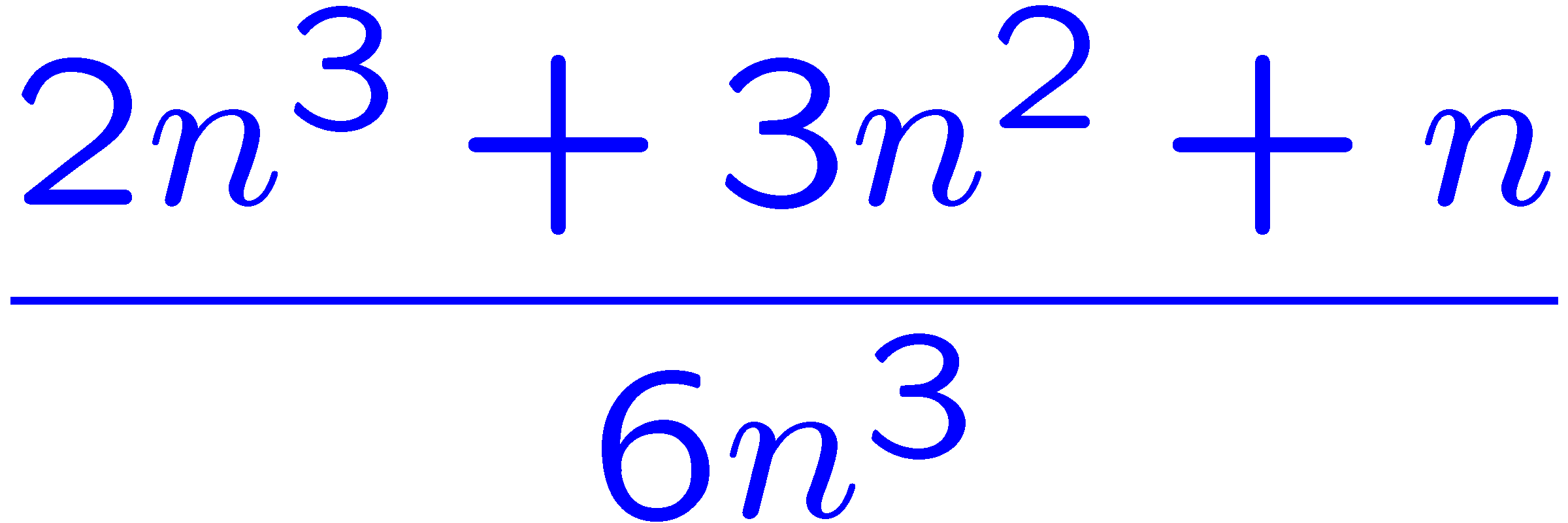 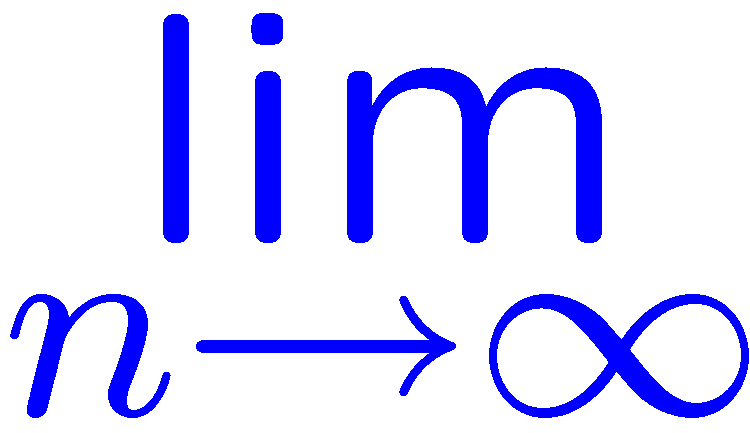 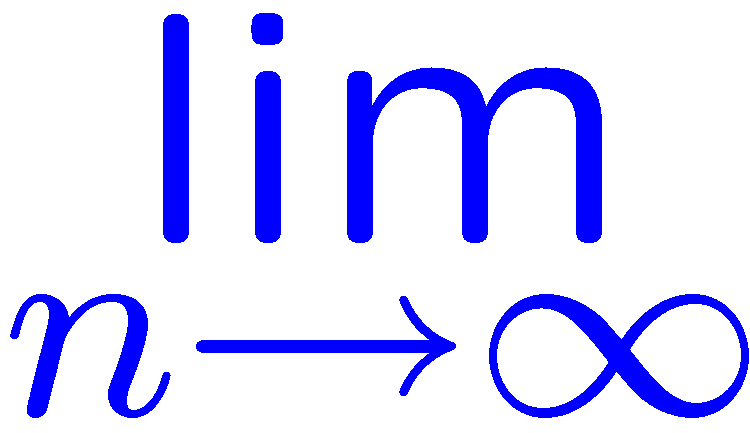 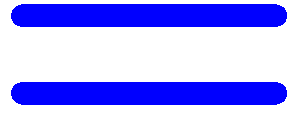 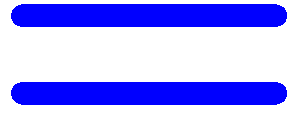 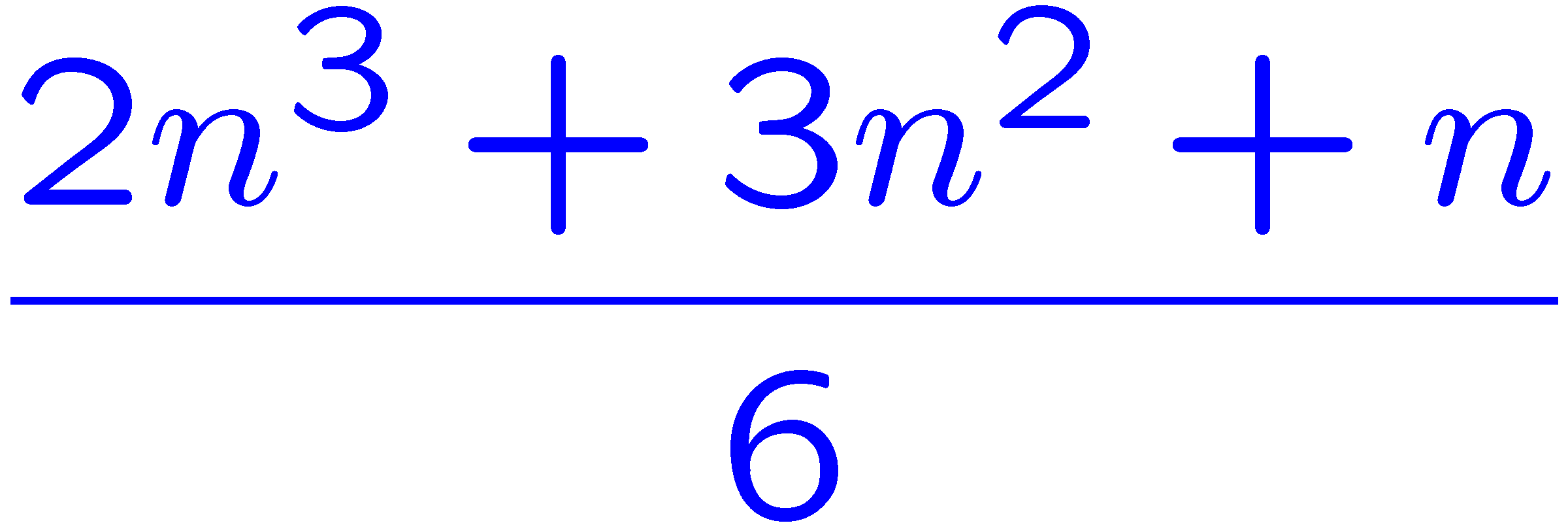 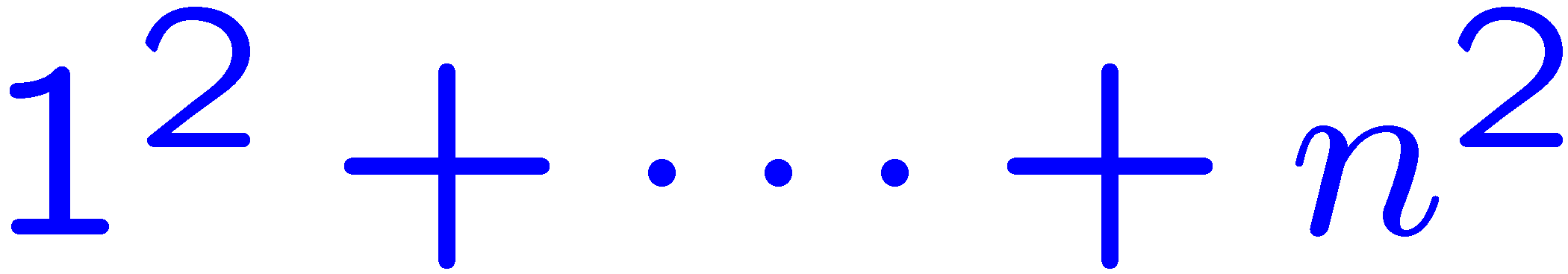 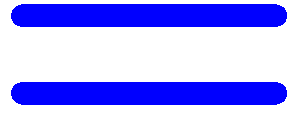 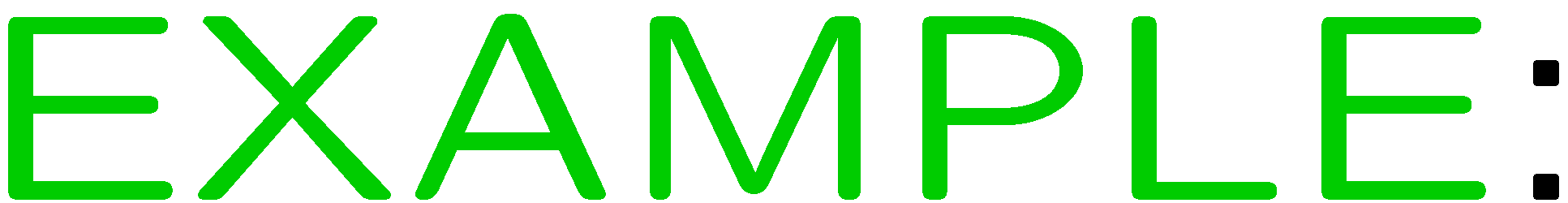 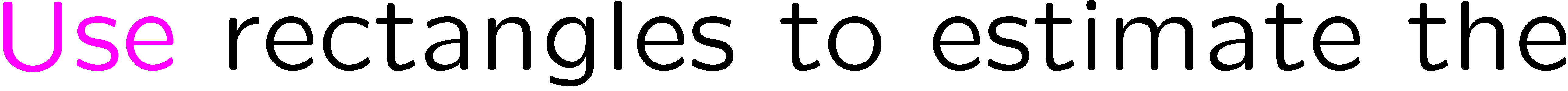 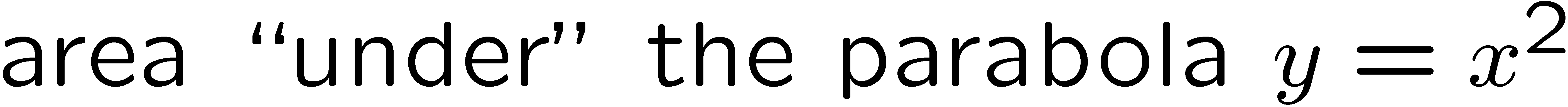 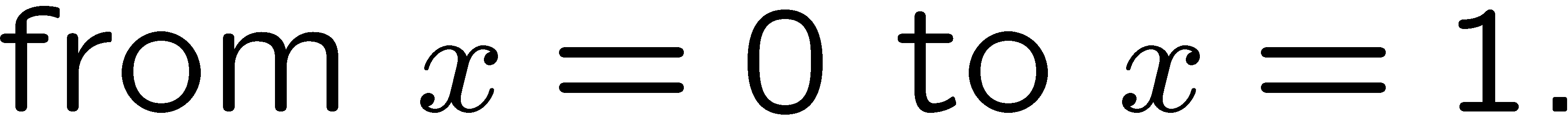 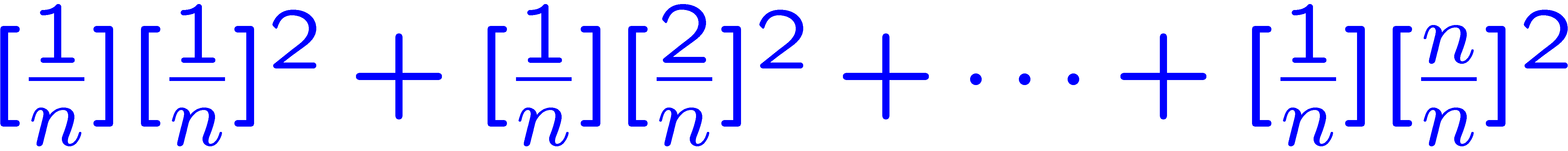 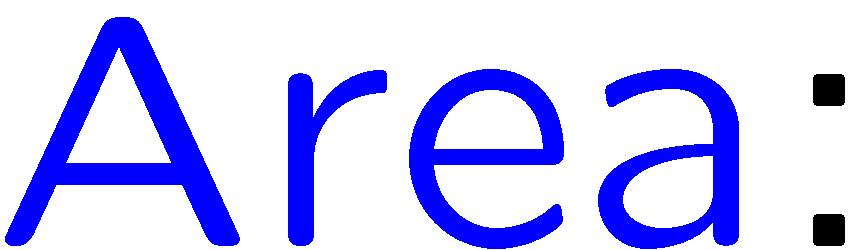 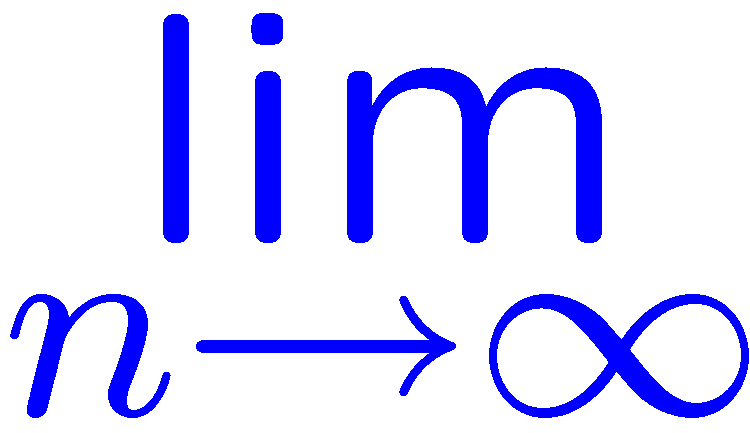 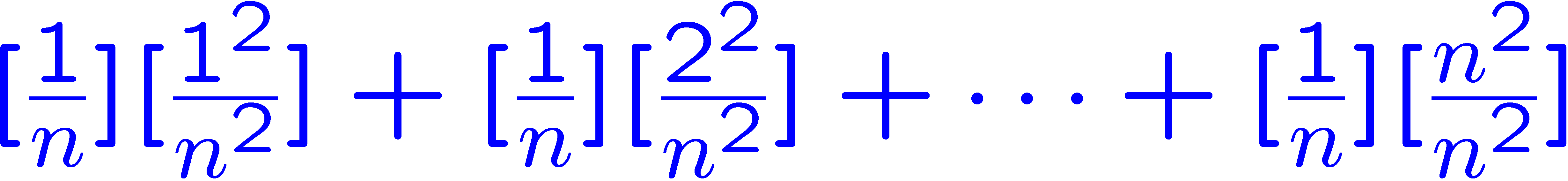 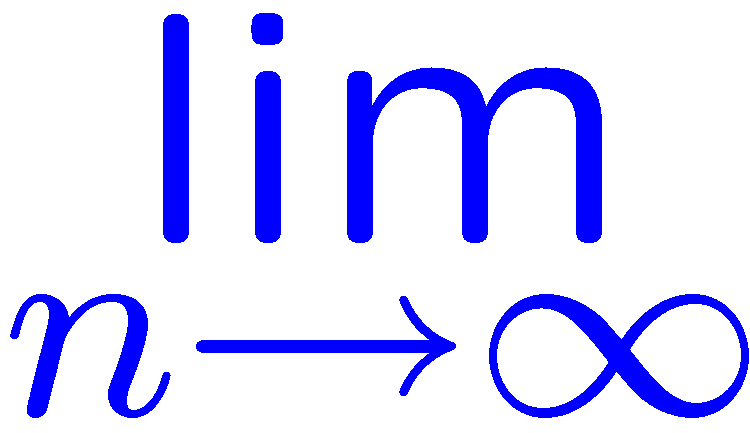 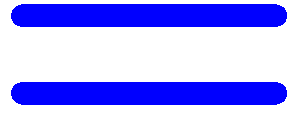 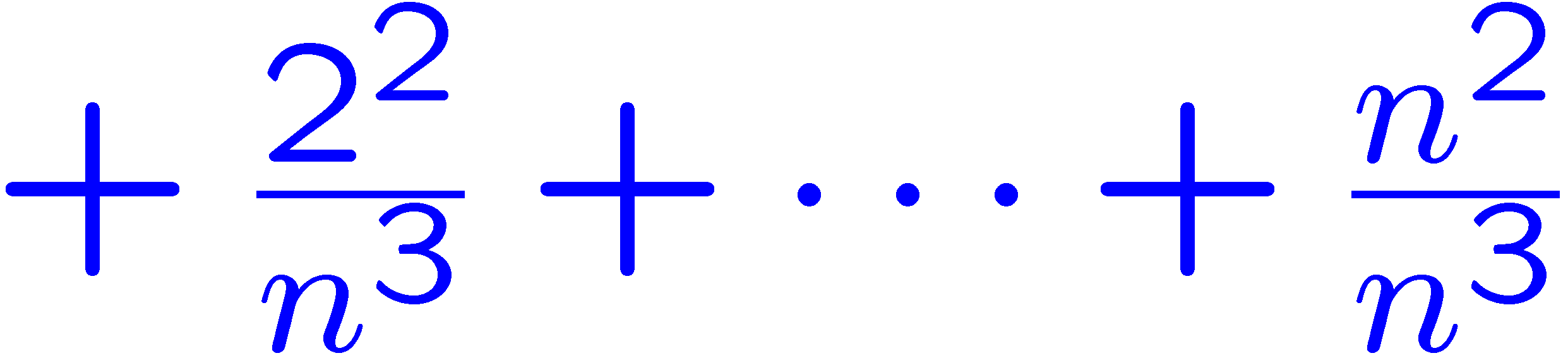 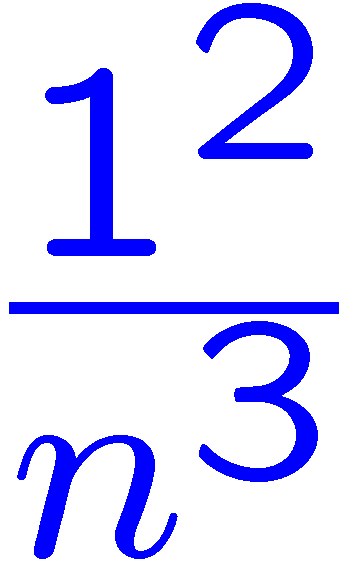 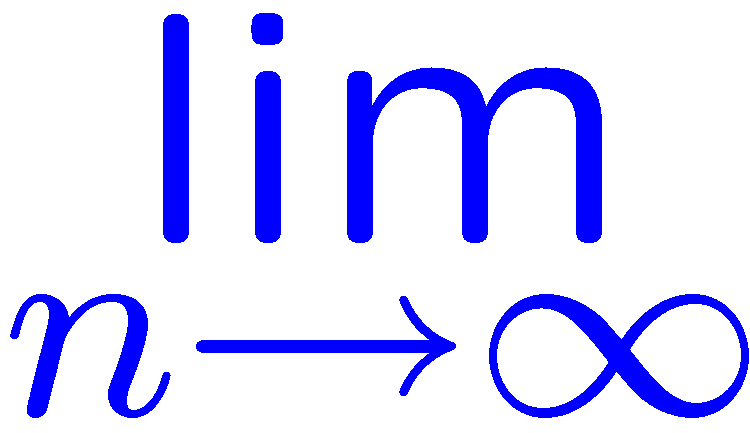 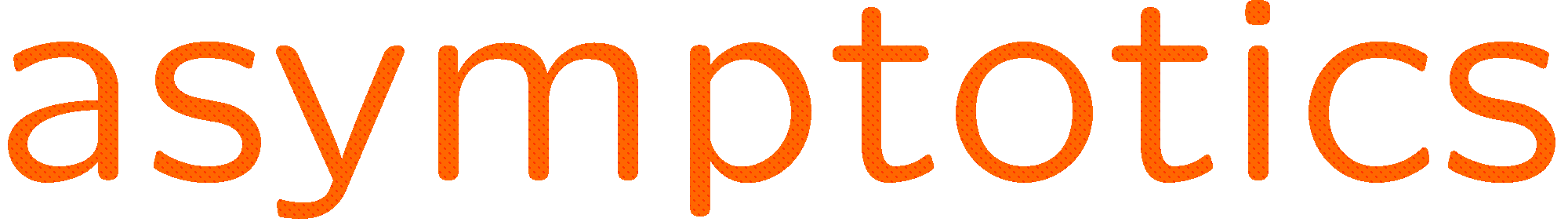 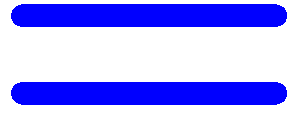 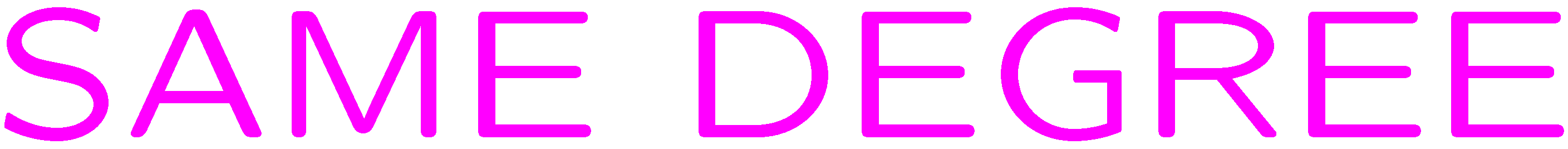 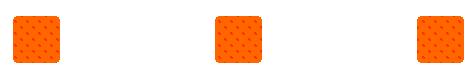 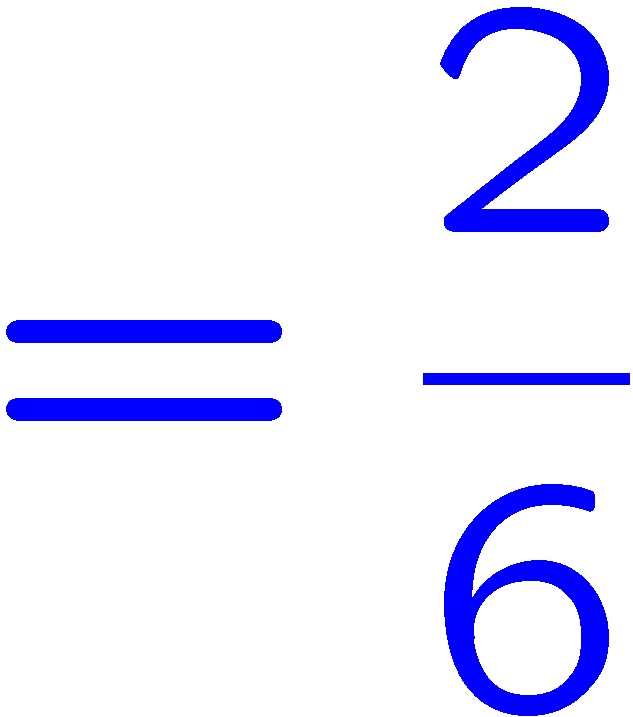 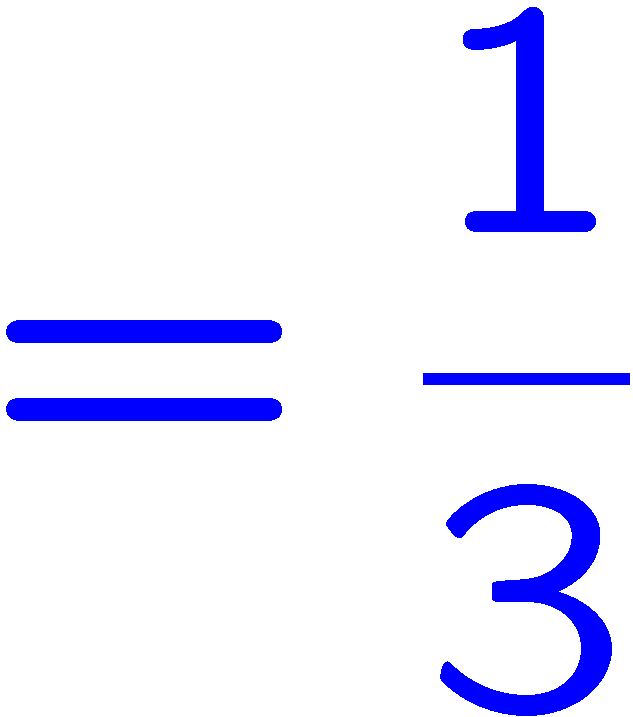 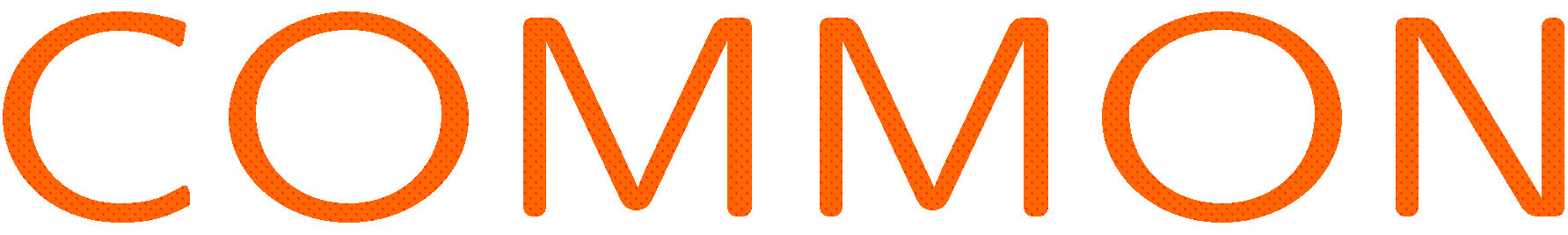 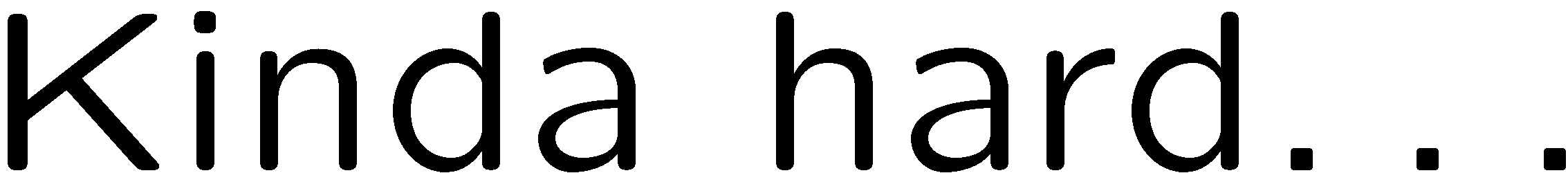 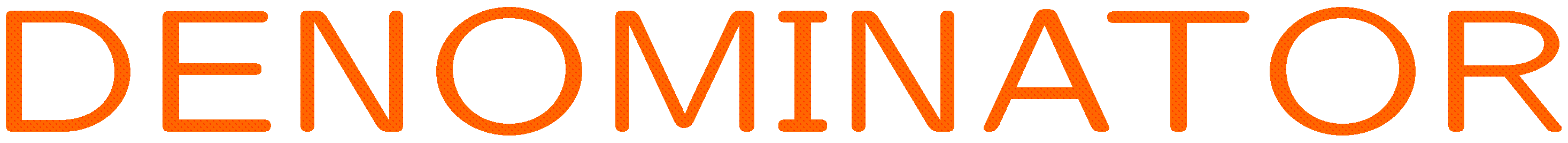 8
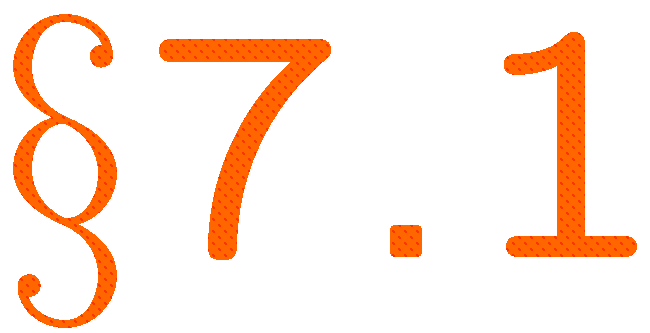 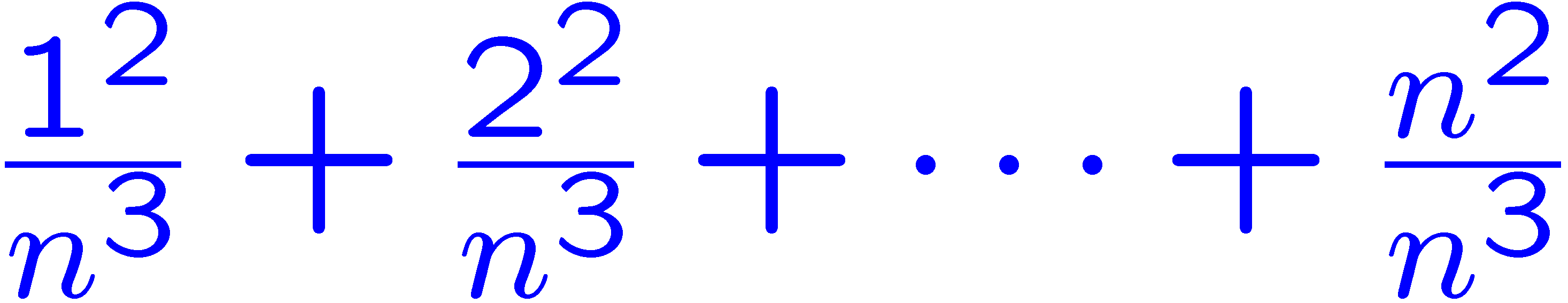 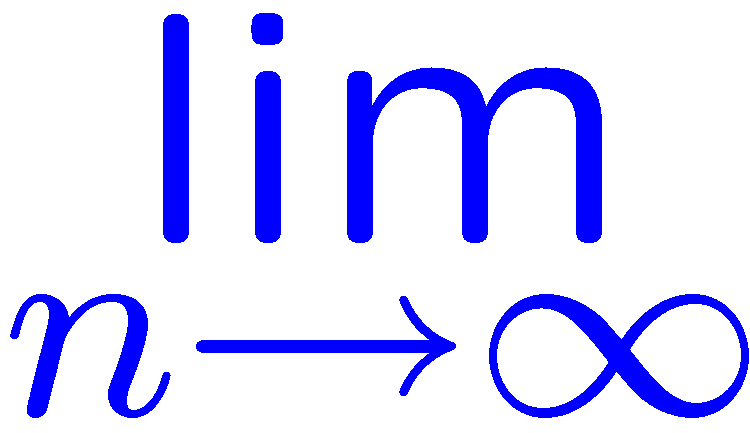 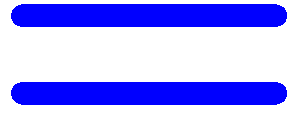 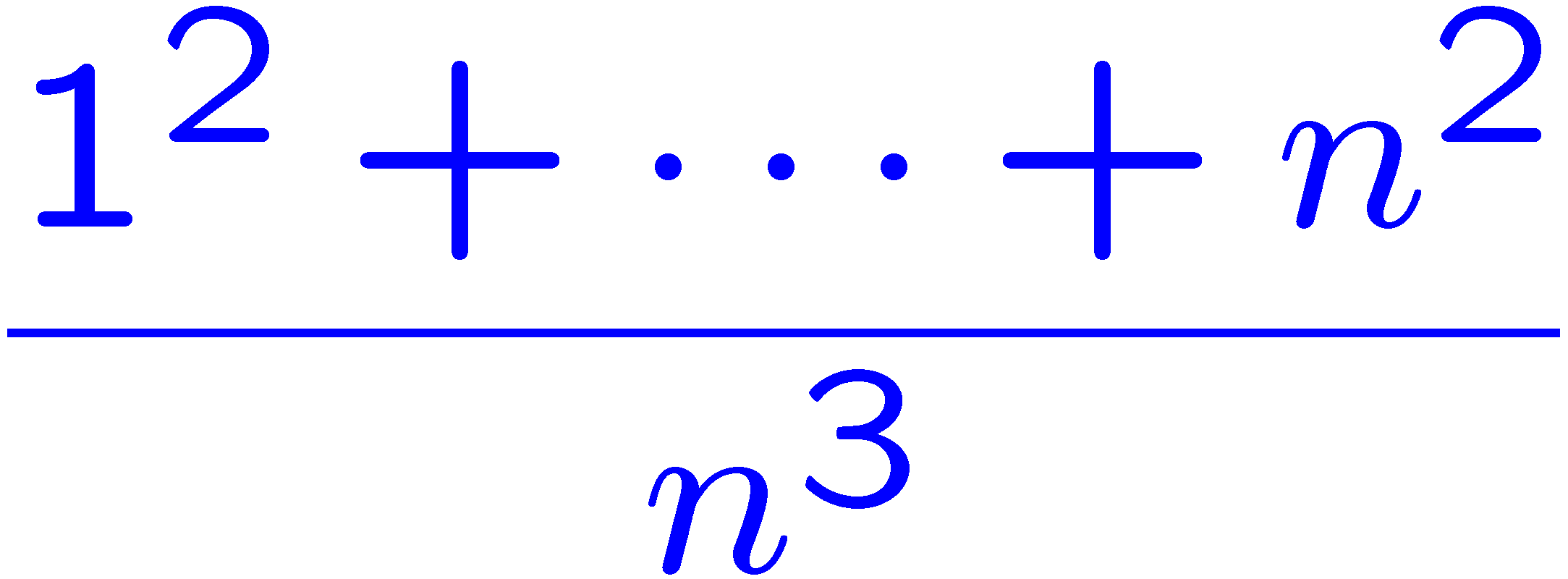 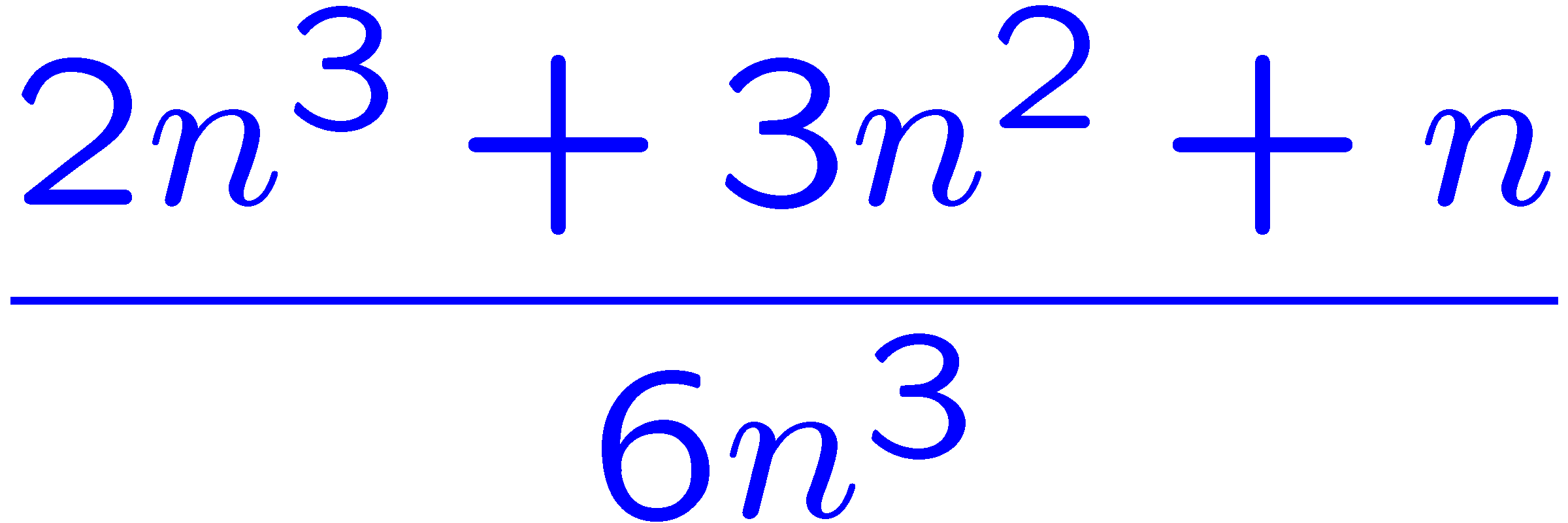 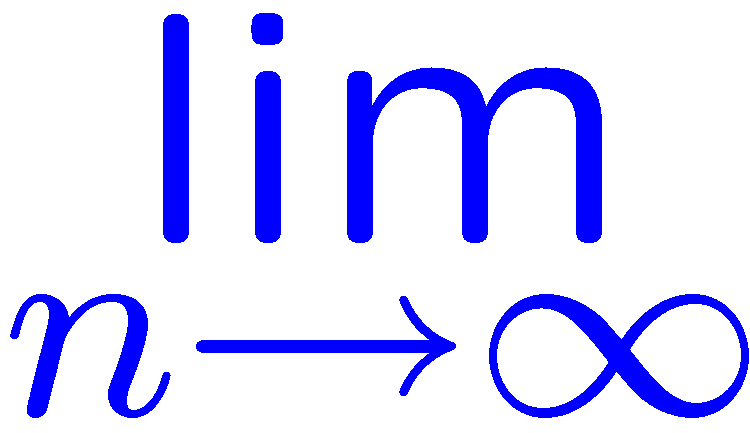 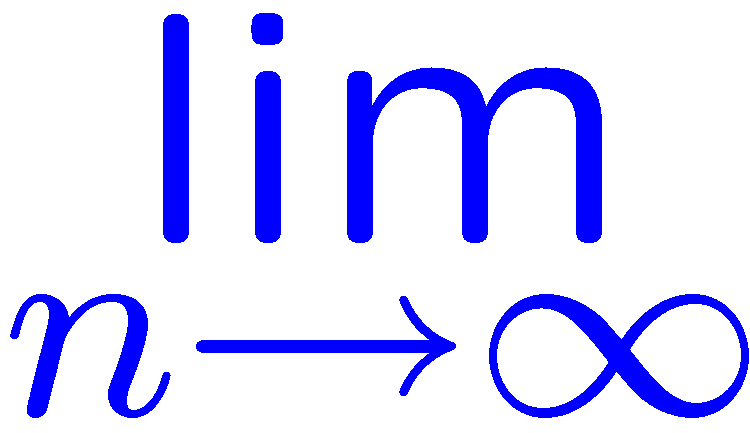 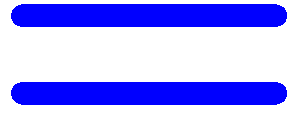 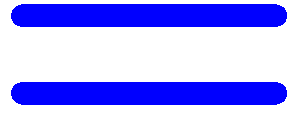 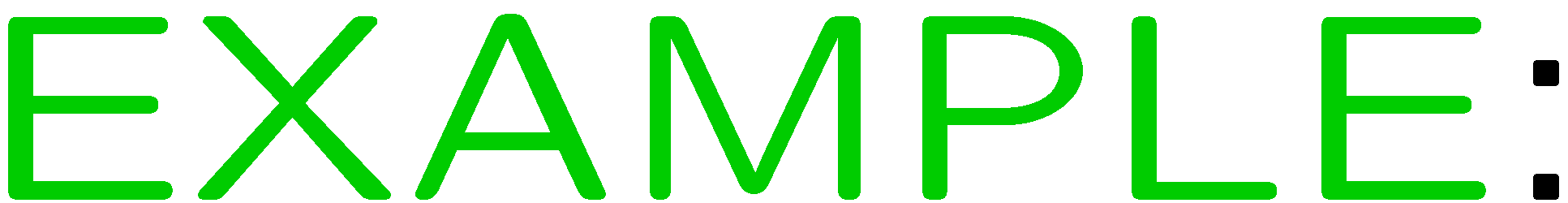 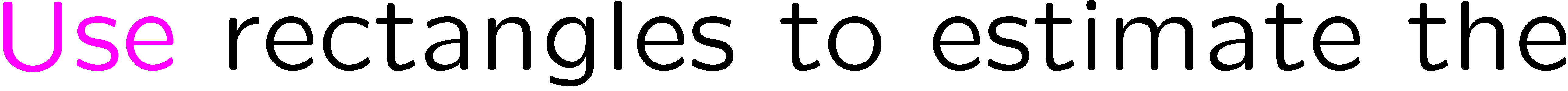 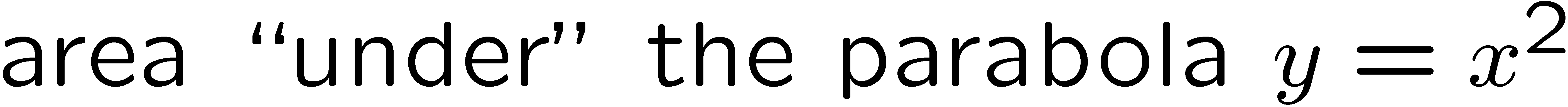 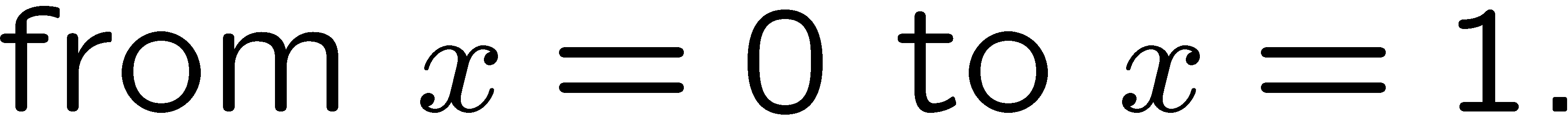 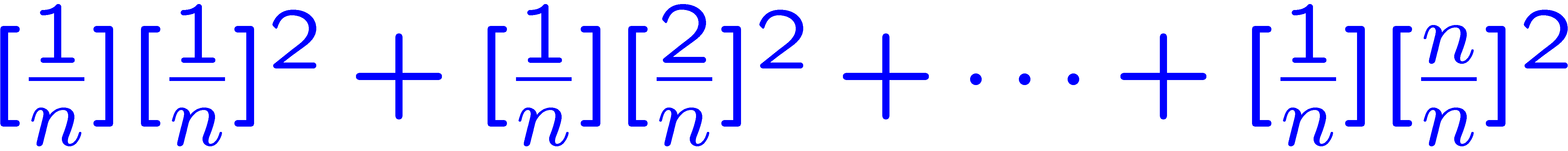 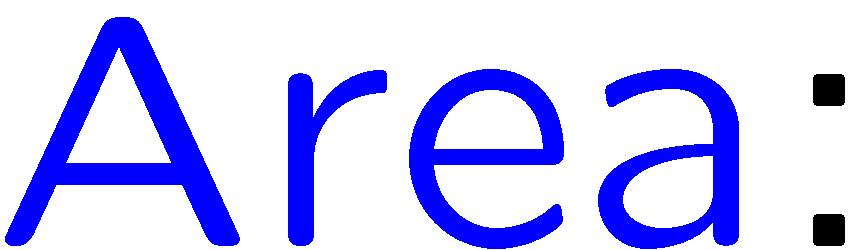 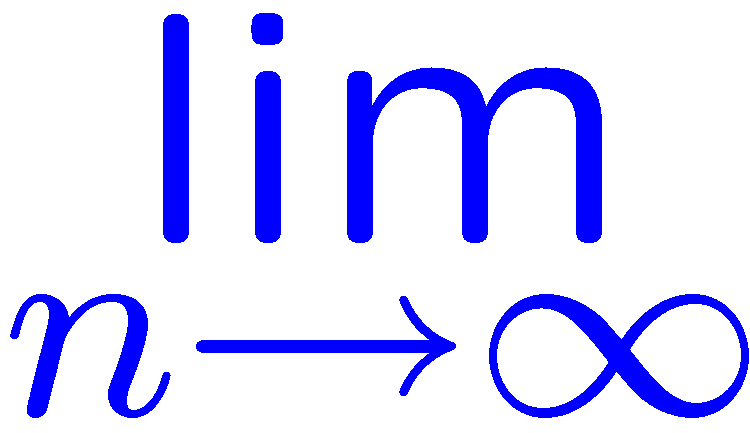 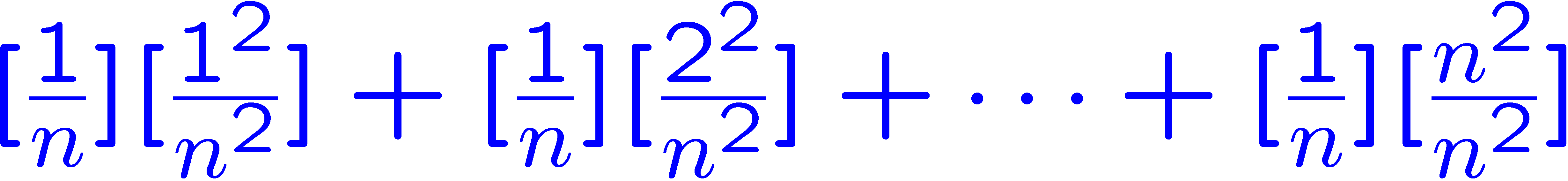 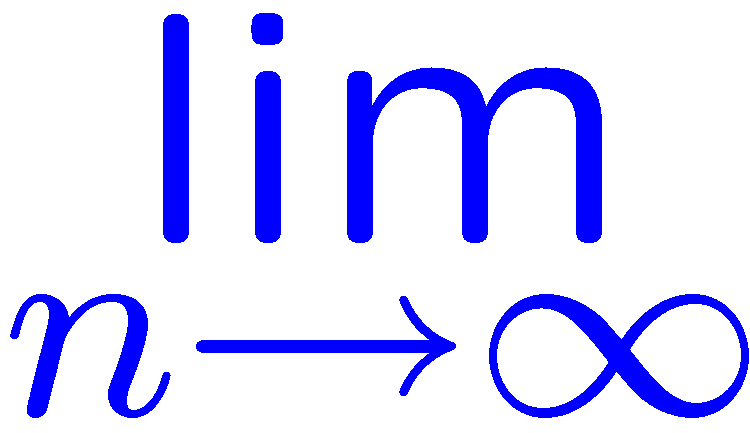 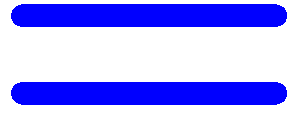 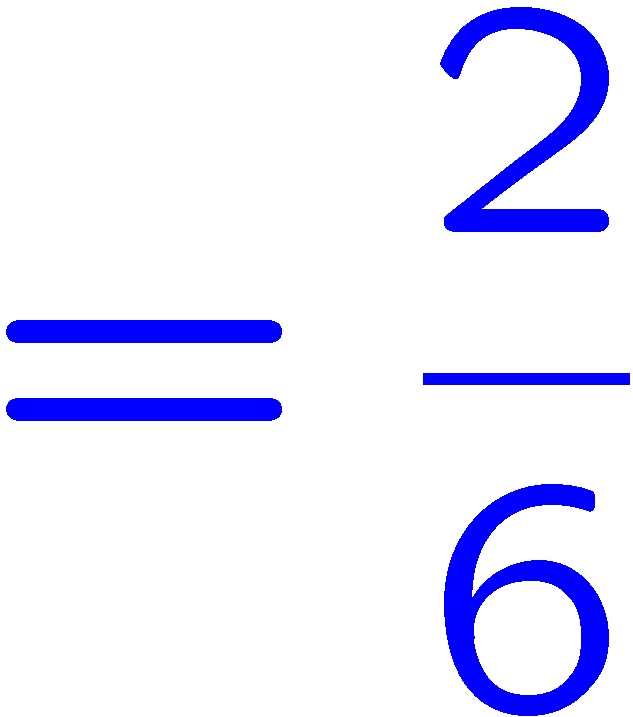 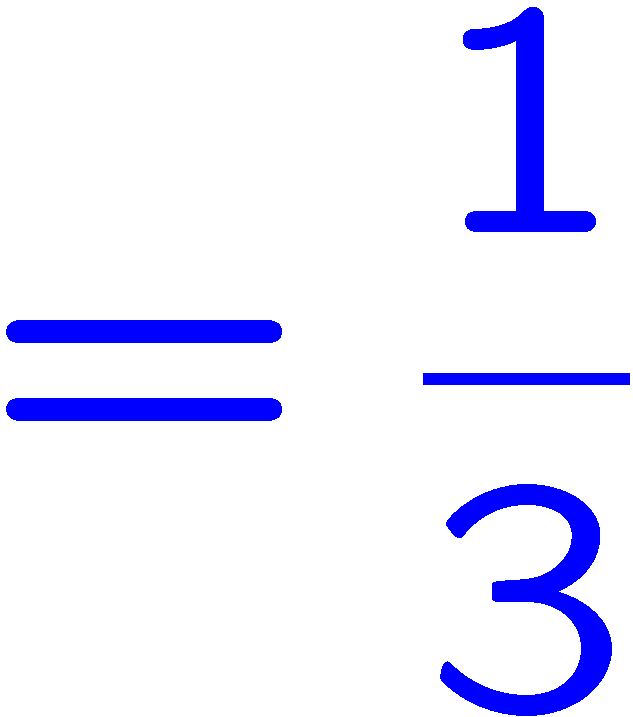 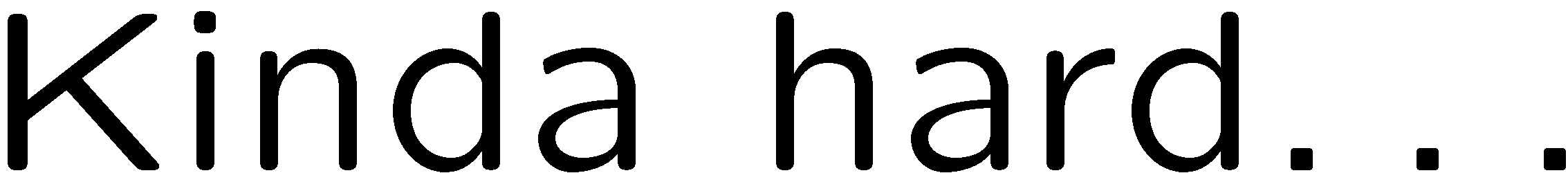 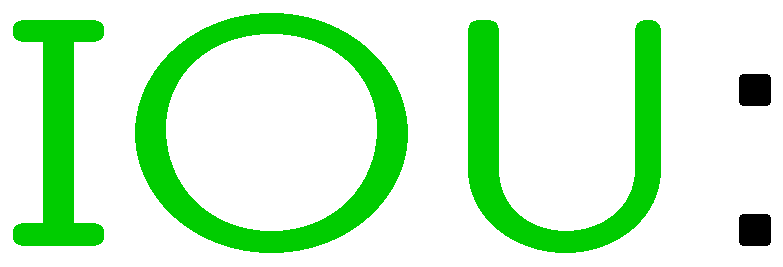 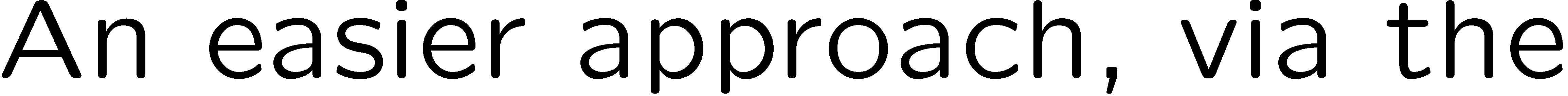 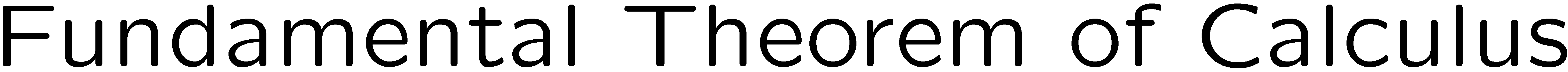 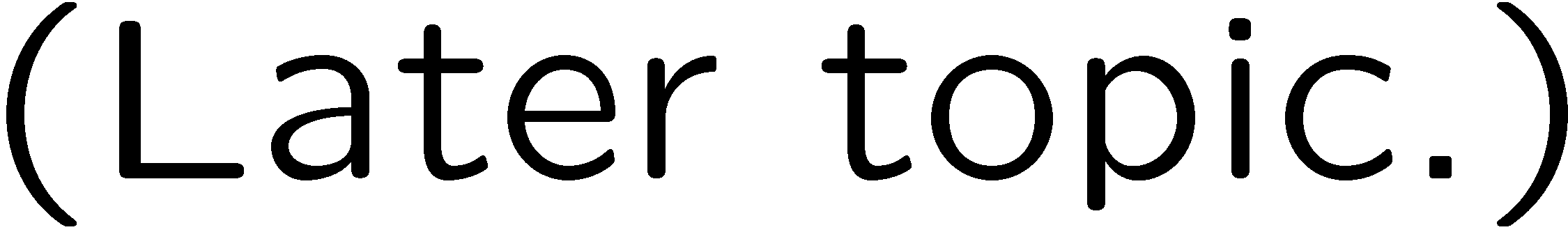 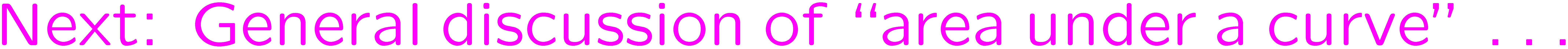 9
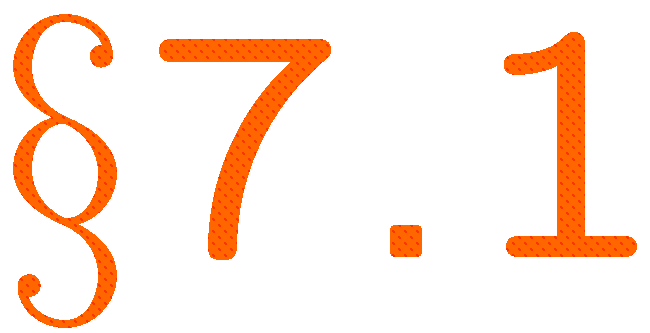 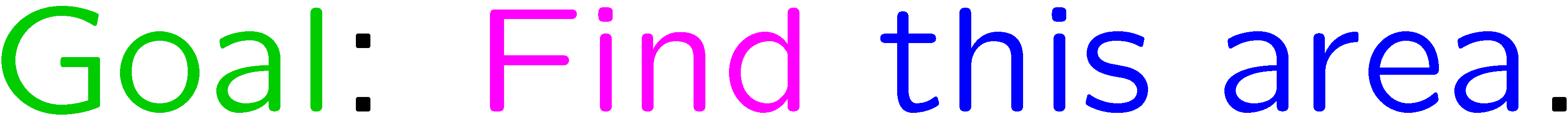 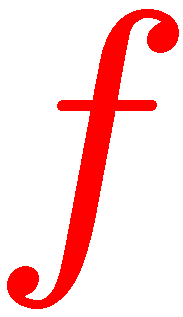 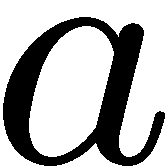 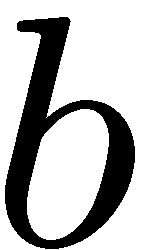 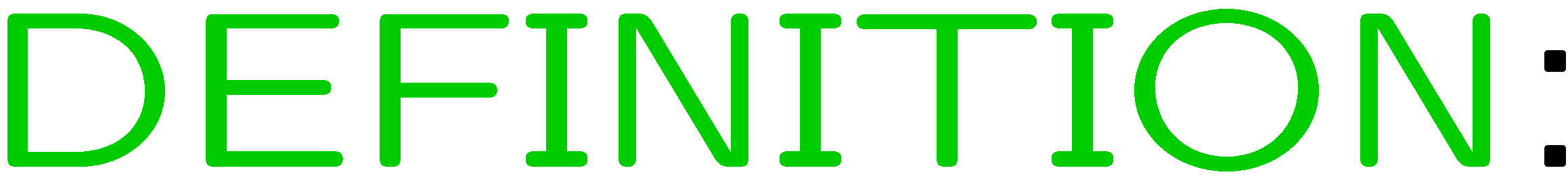 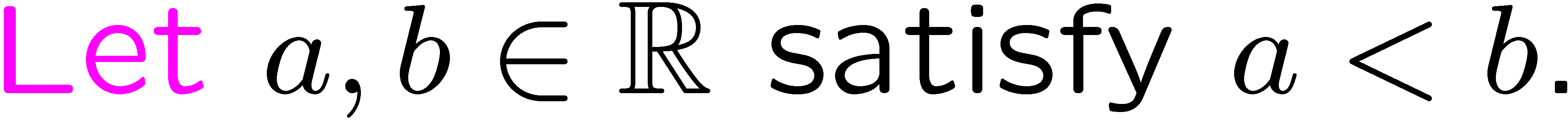 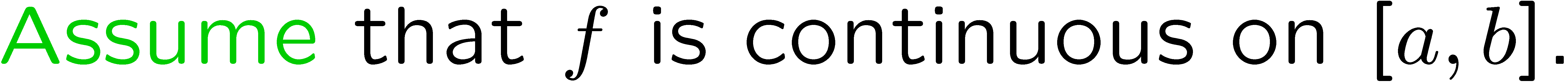 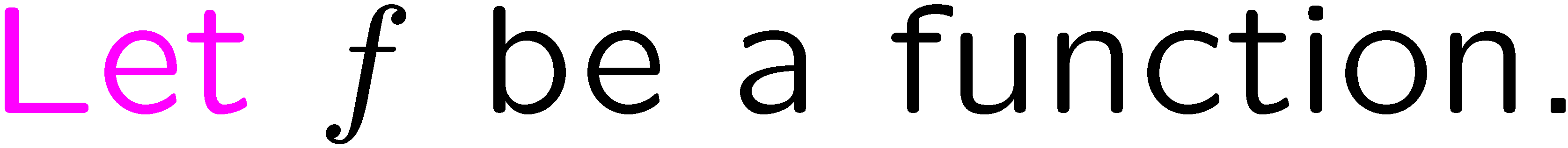 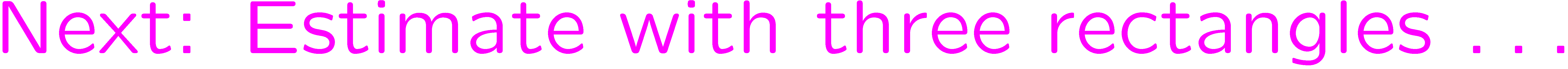 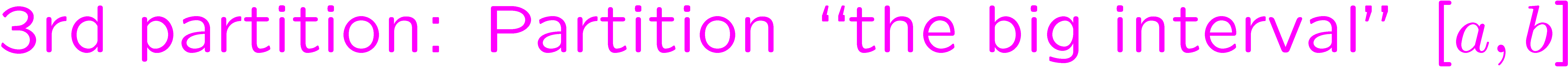 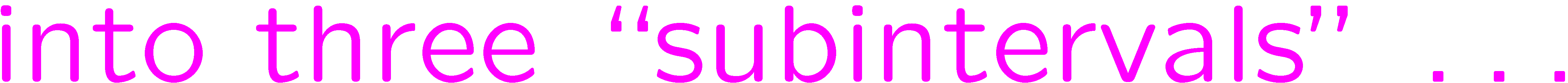 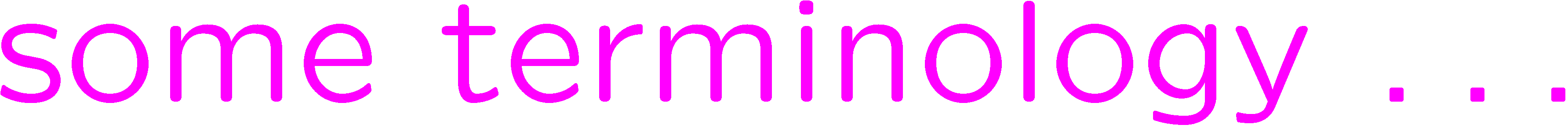 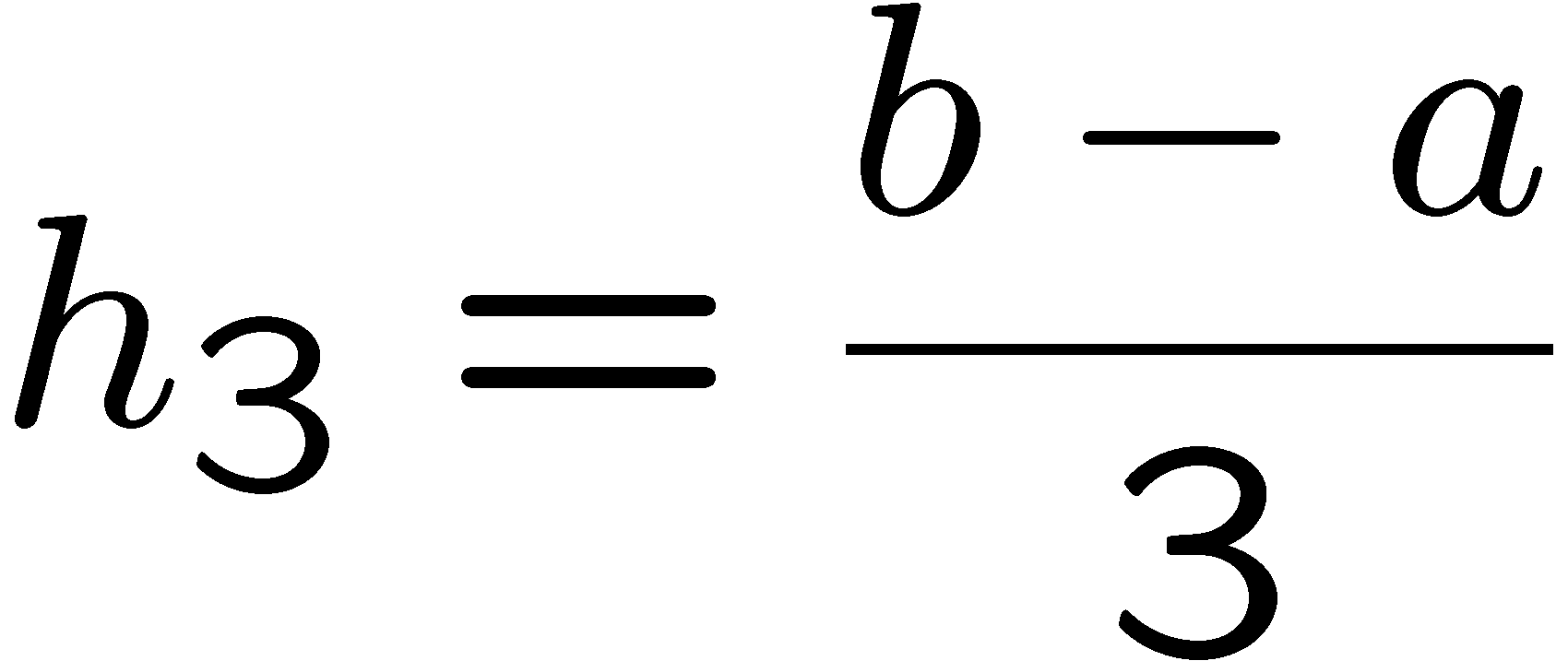 [
]
10
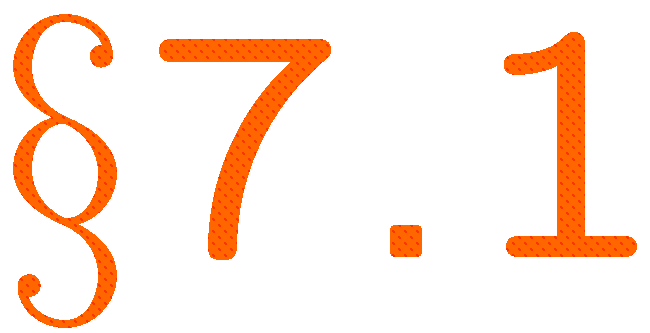 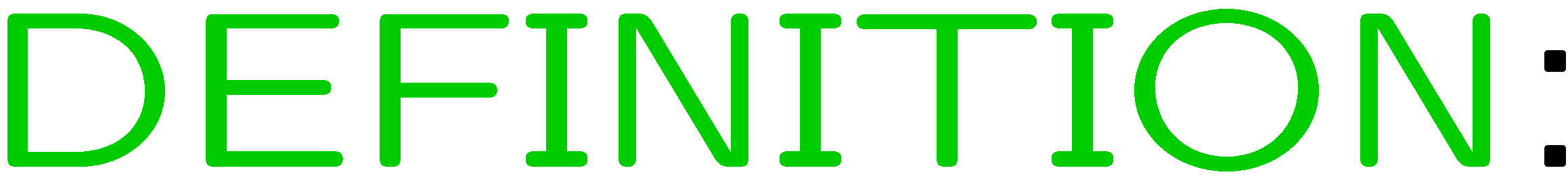 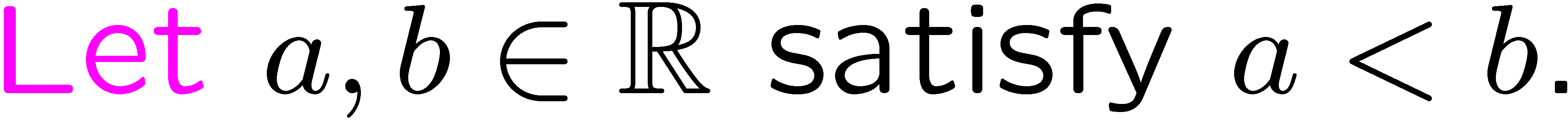 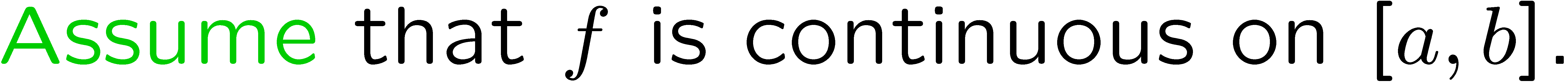 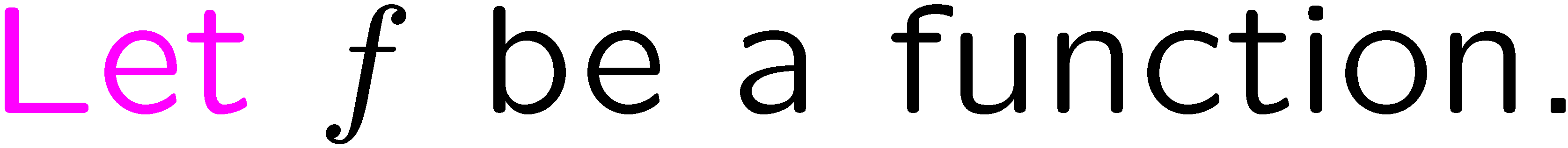 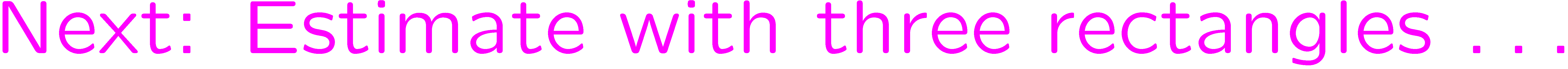 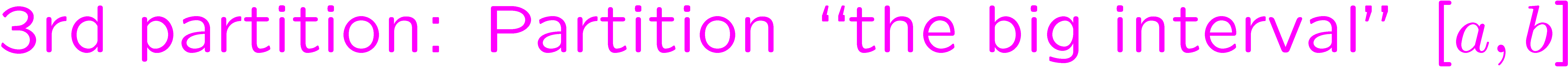 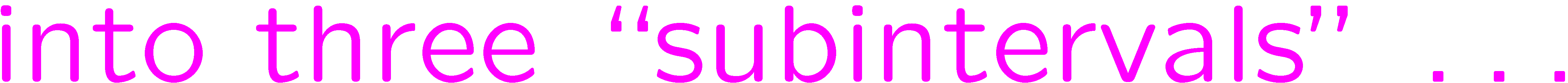 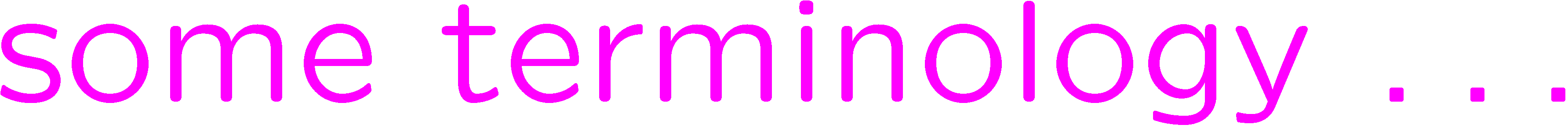 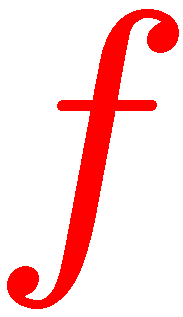 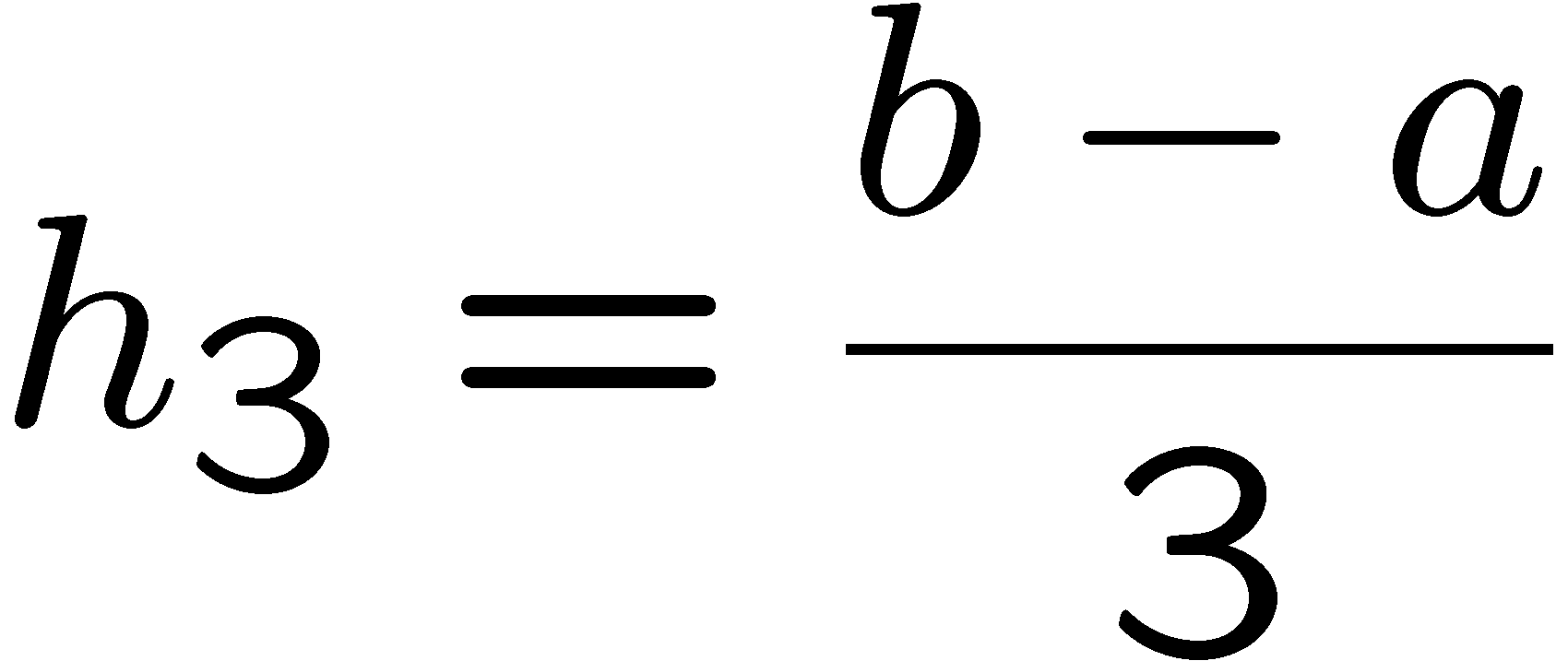 [
]
[
]
[
]
11
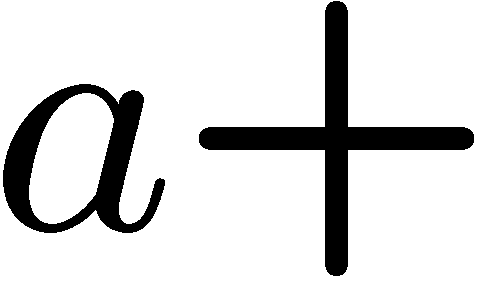 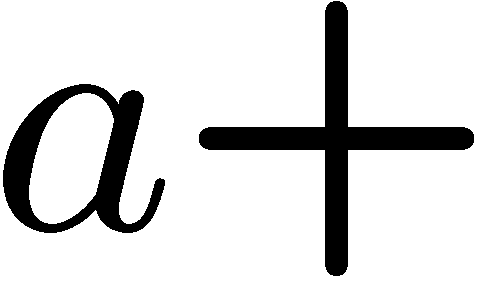 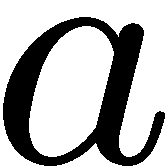 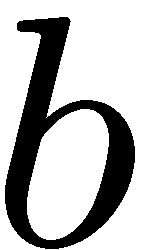 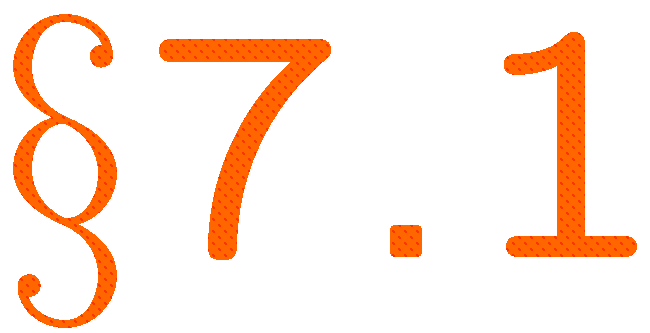 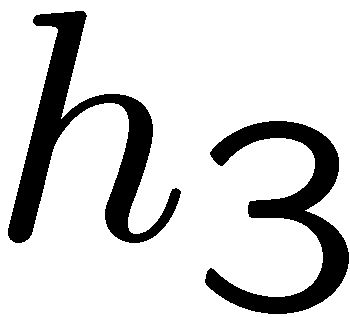 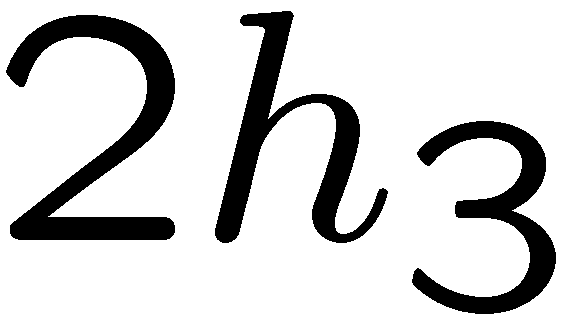 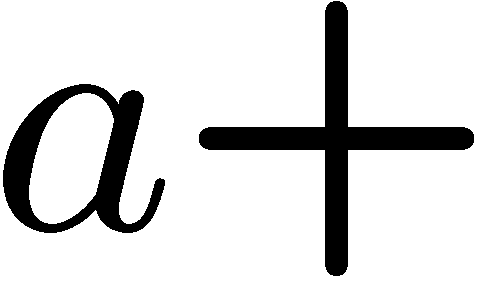 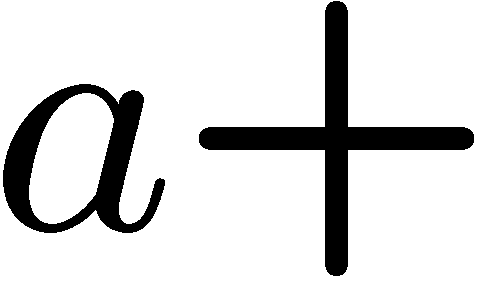 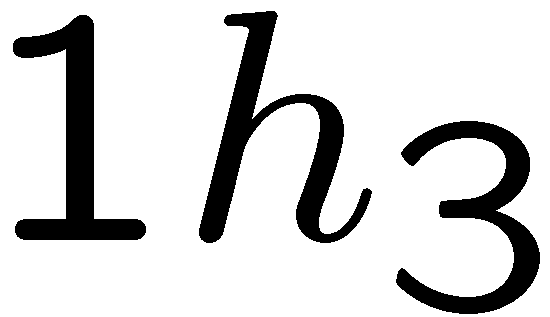 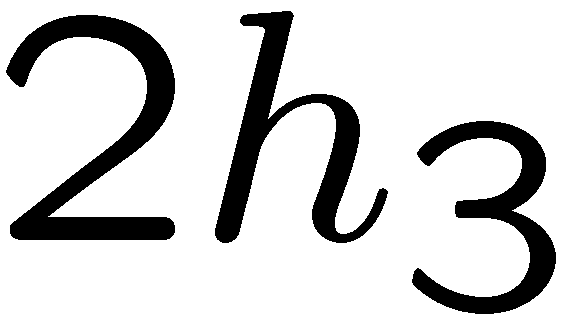 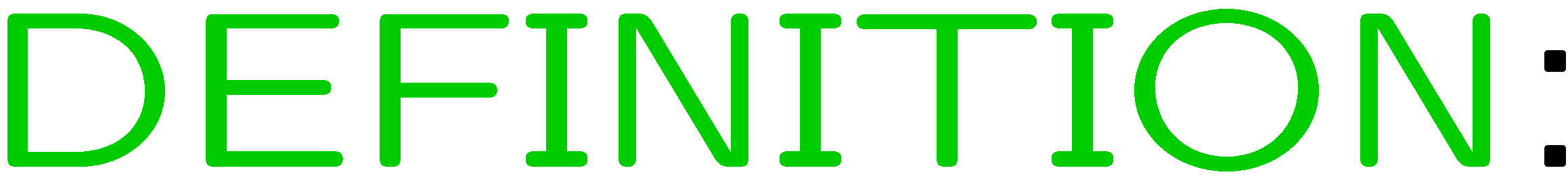 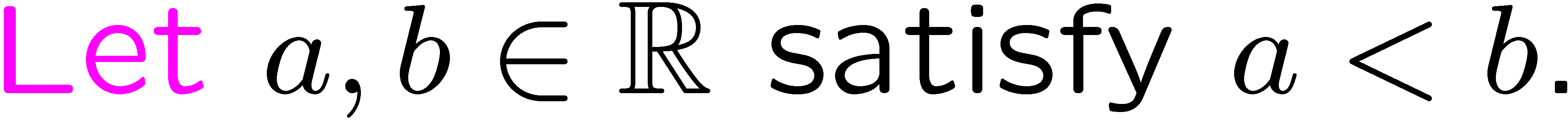 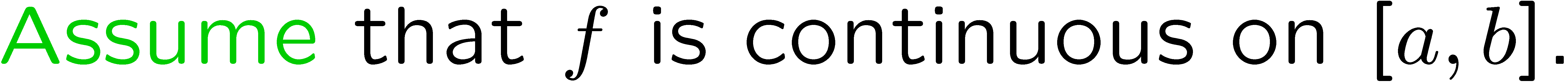 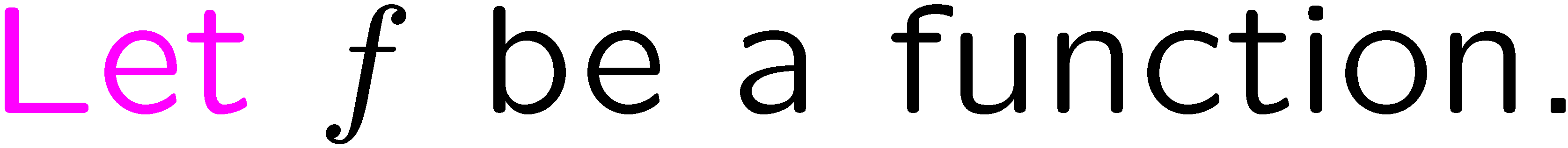 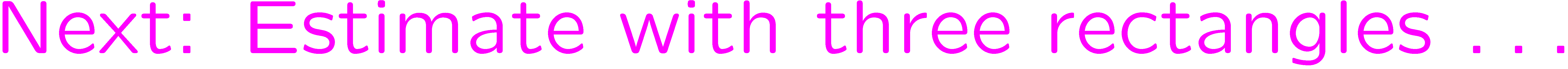 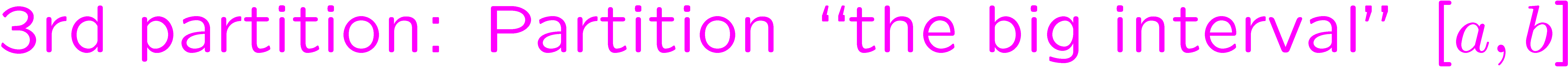 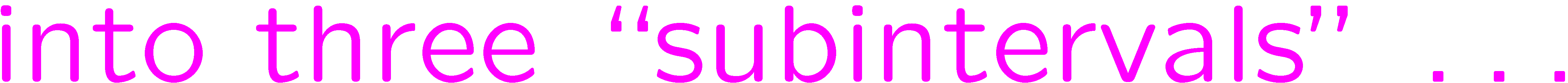 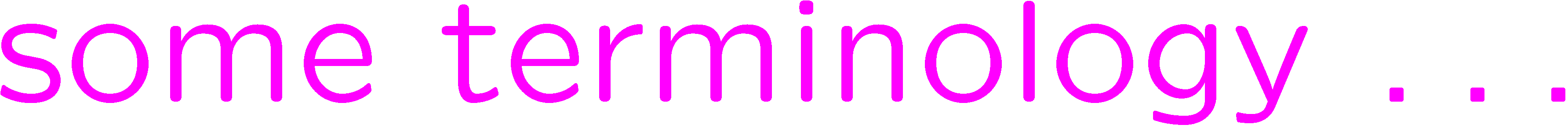 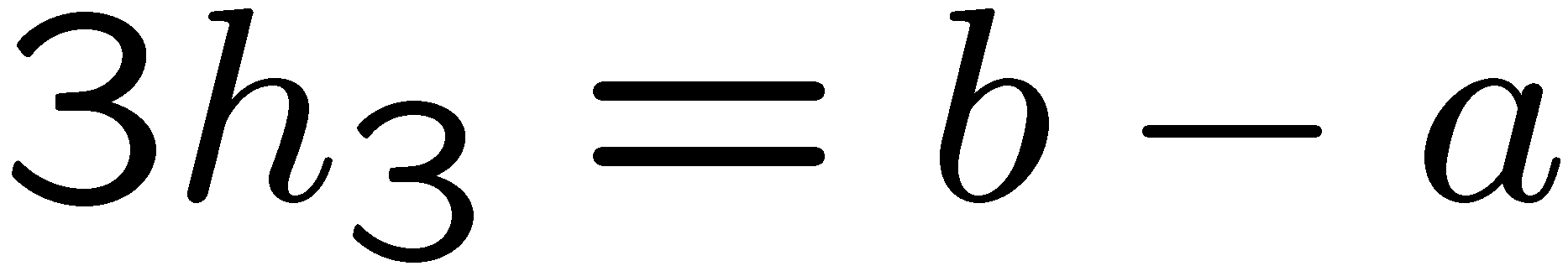 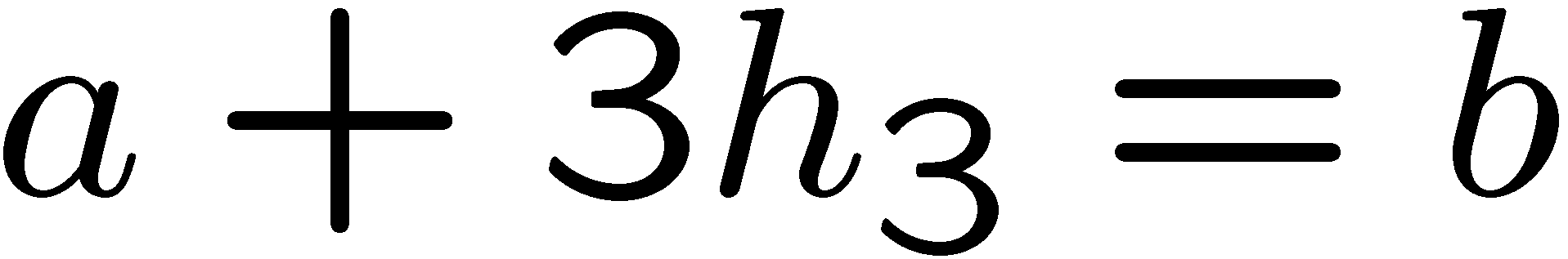 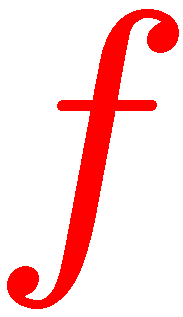 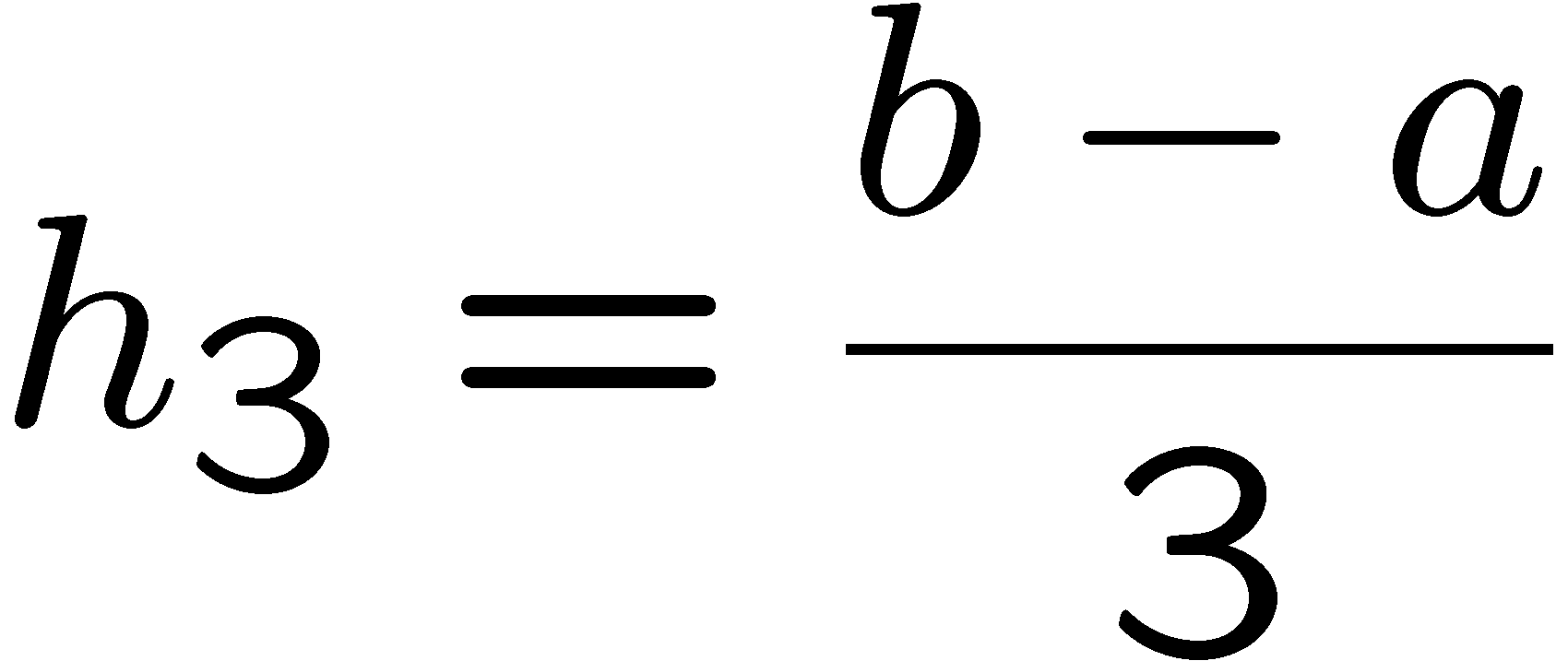 12
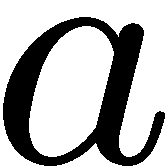 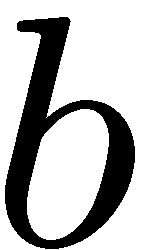 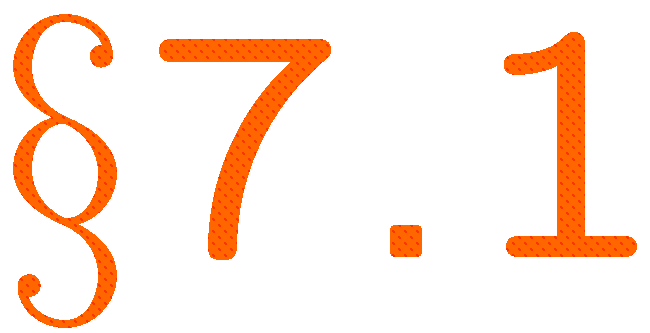 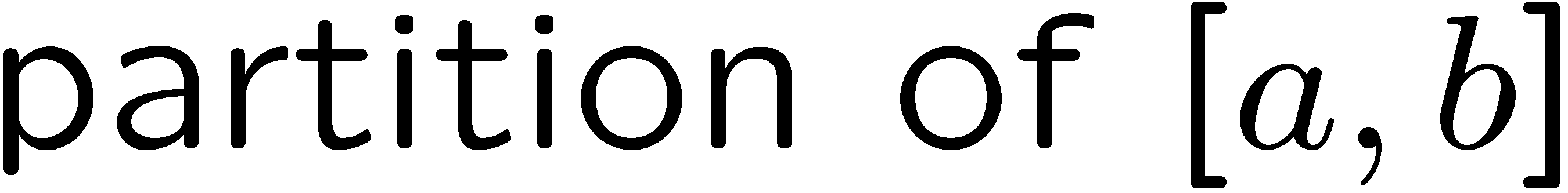 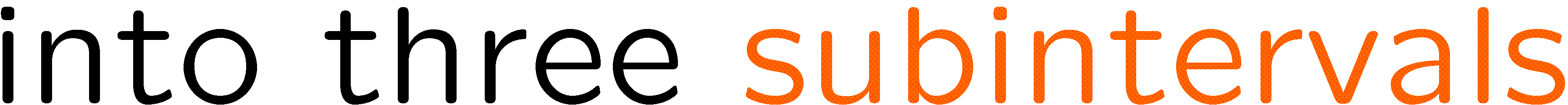 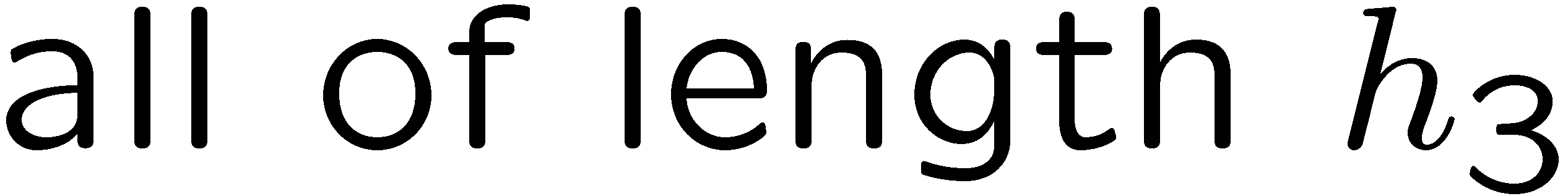 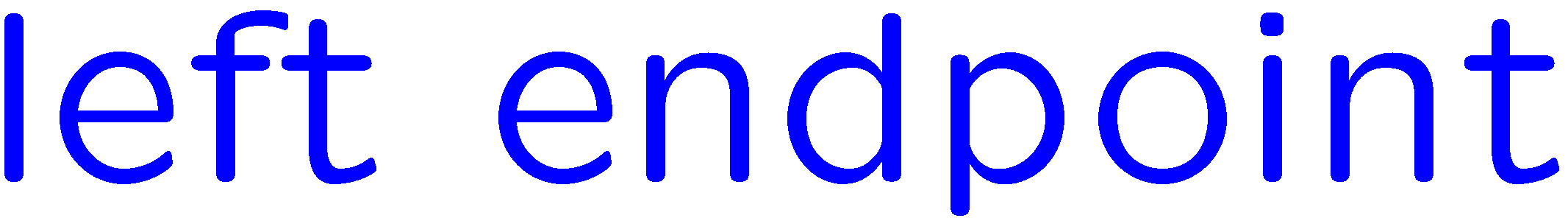 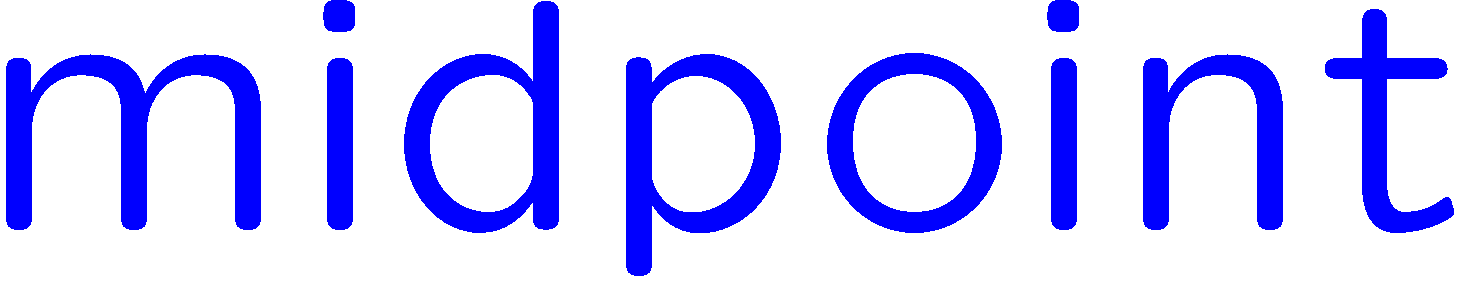 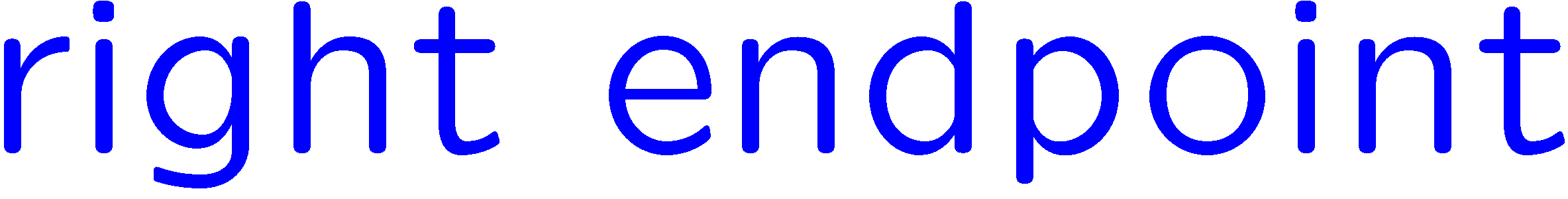 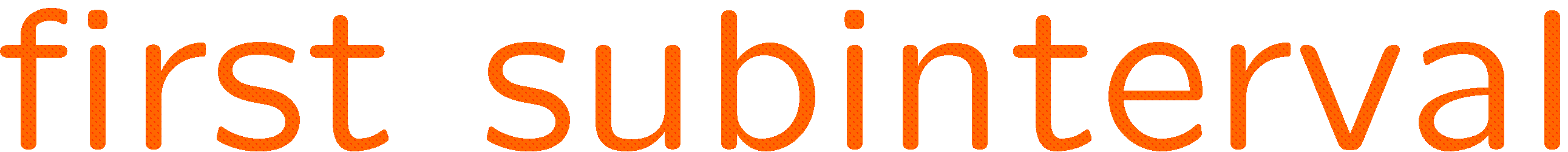 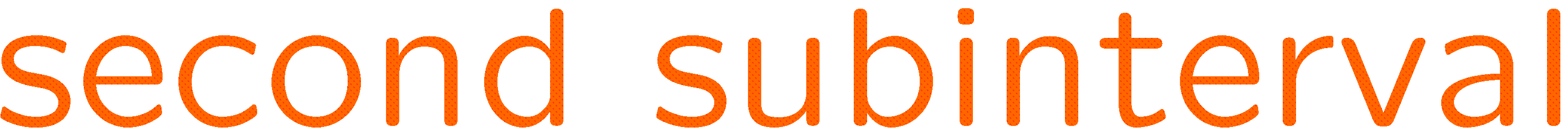 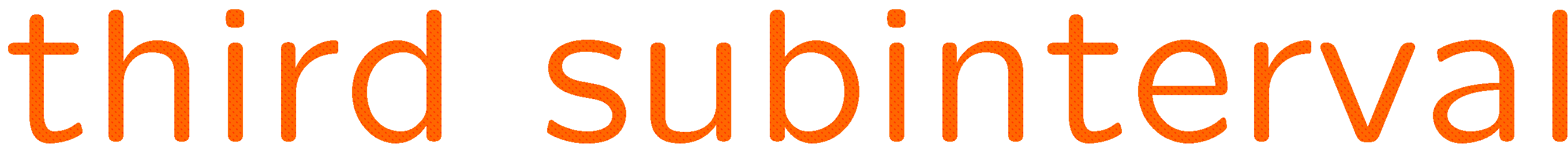 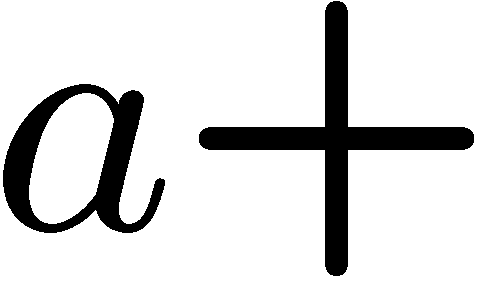 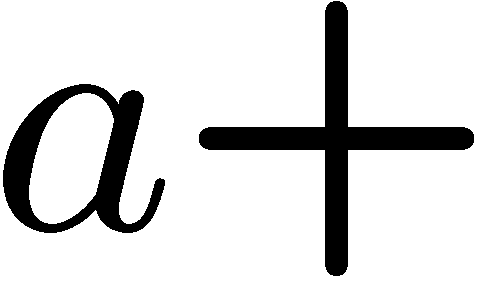 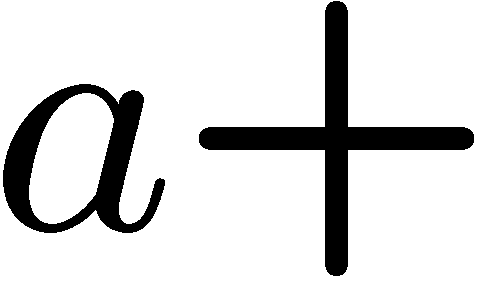 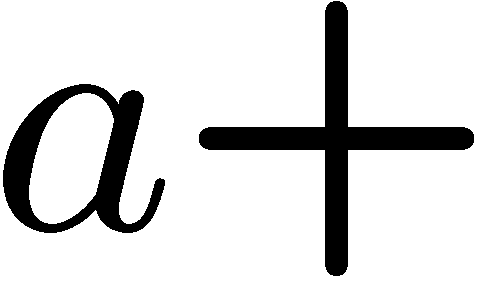 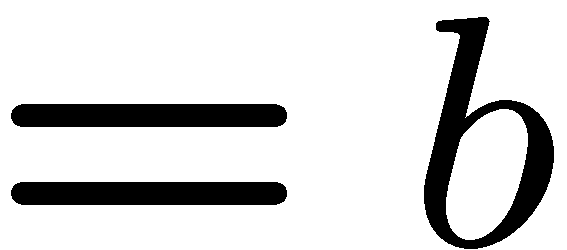 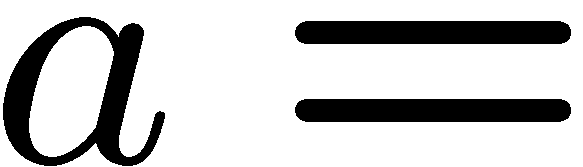 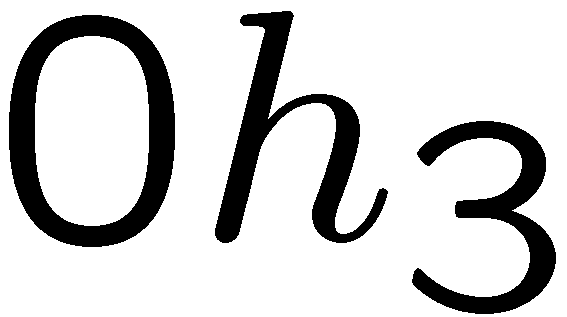 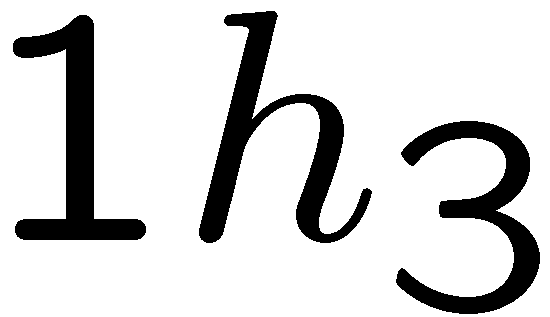 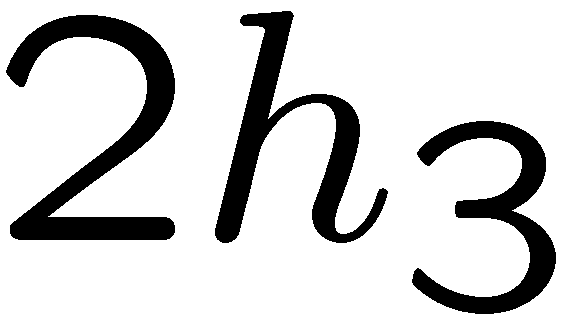 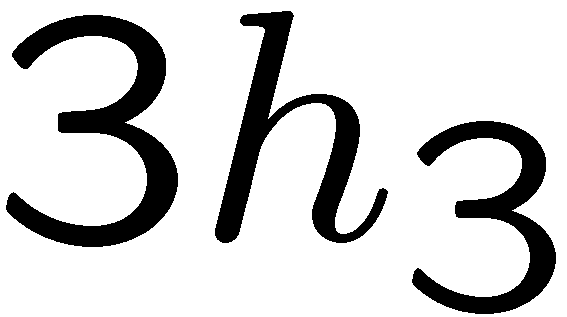 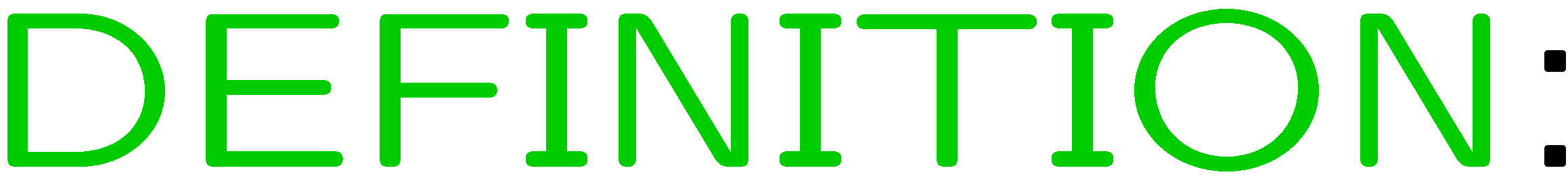 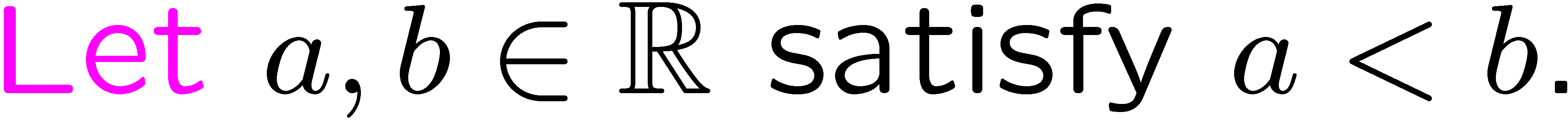 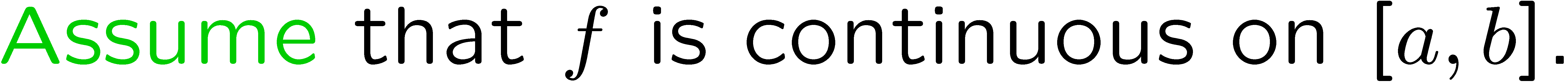 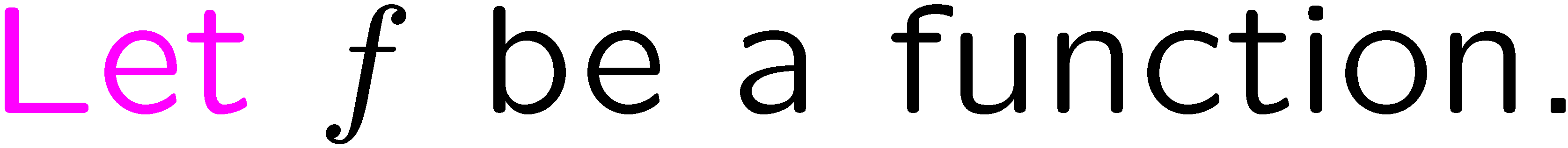 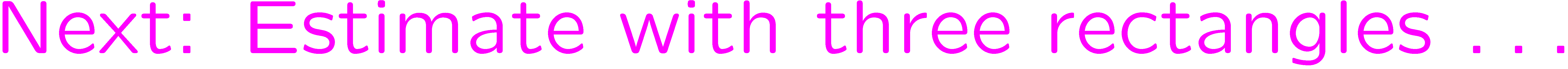 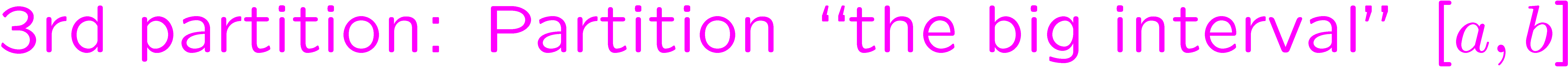 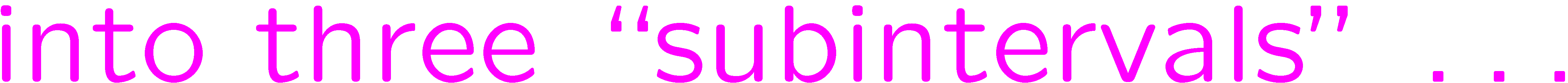 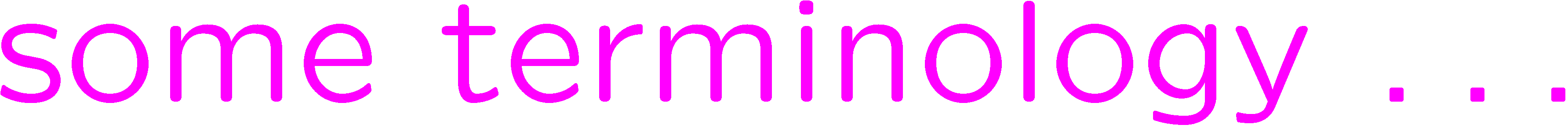 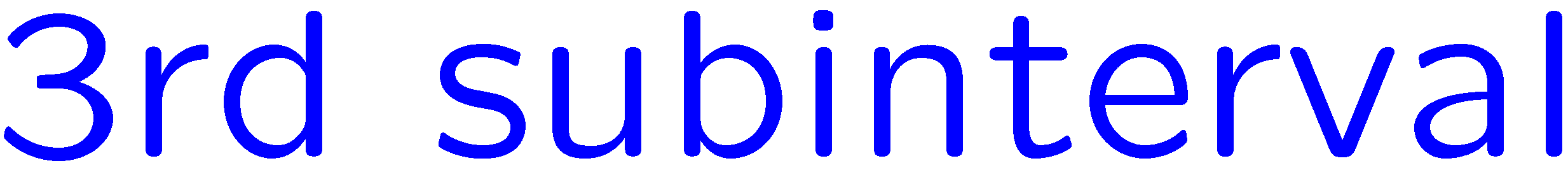 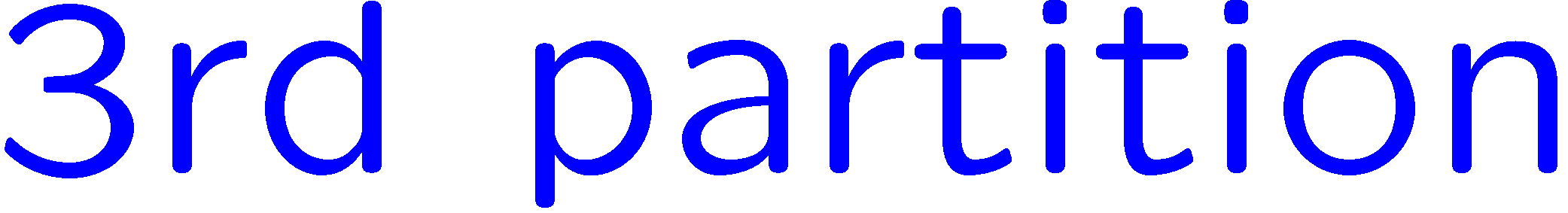 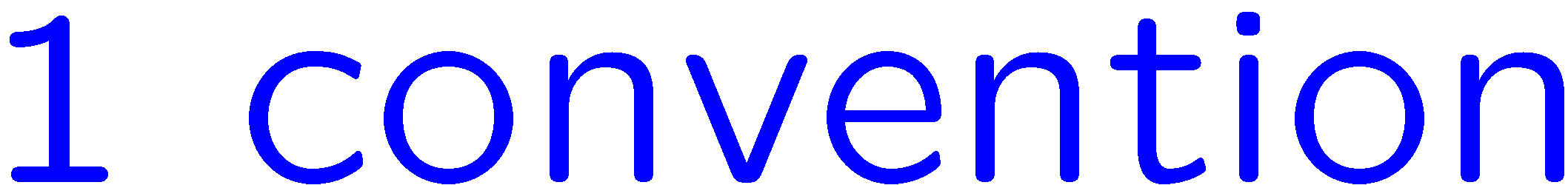 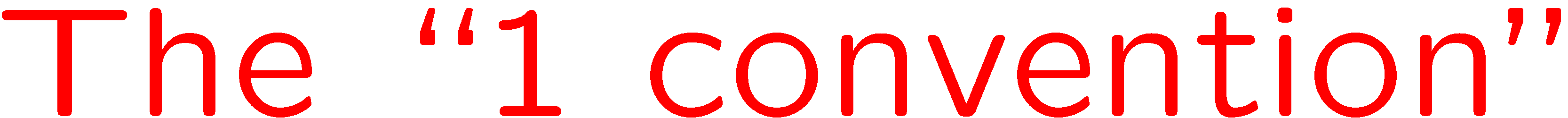 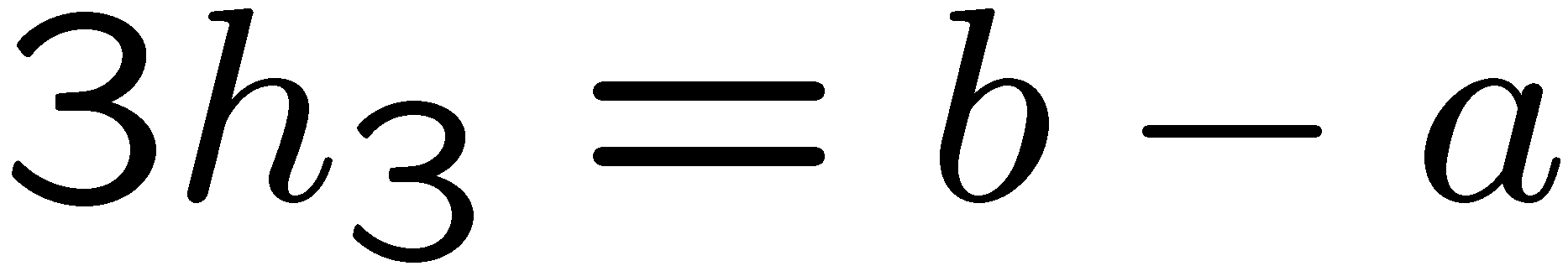 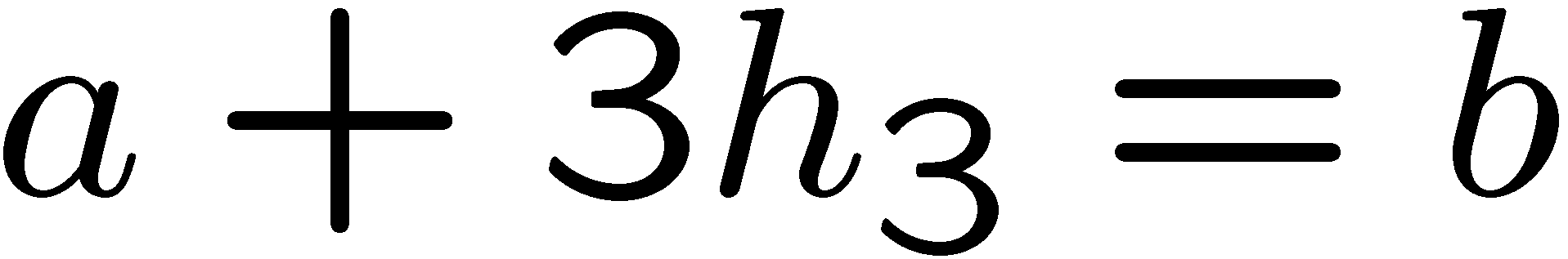 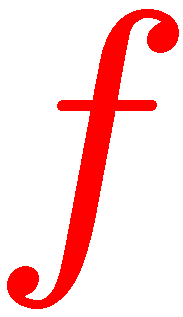 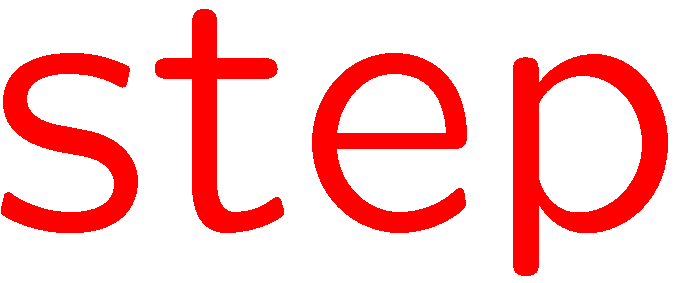 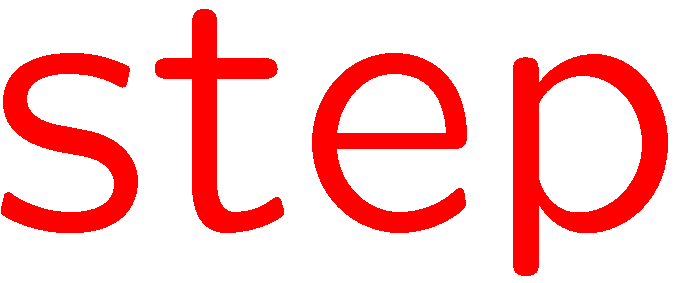 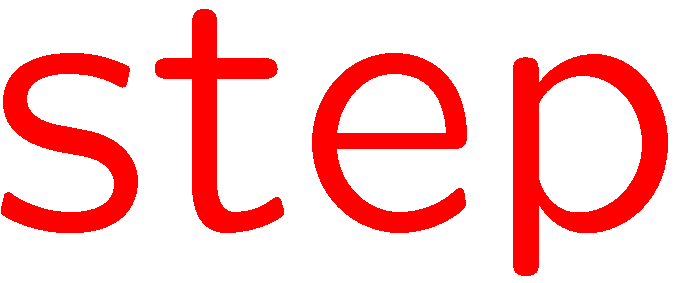 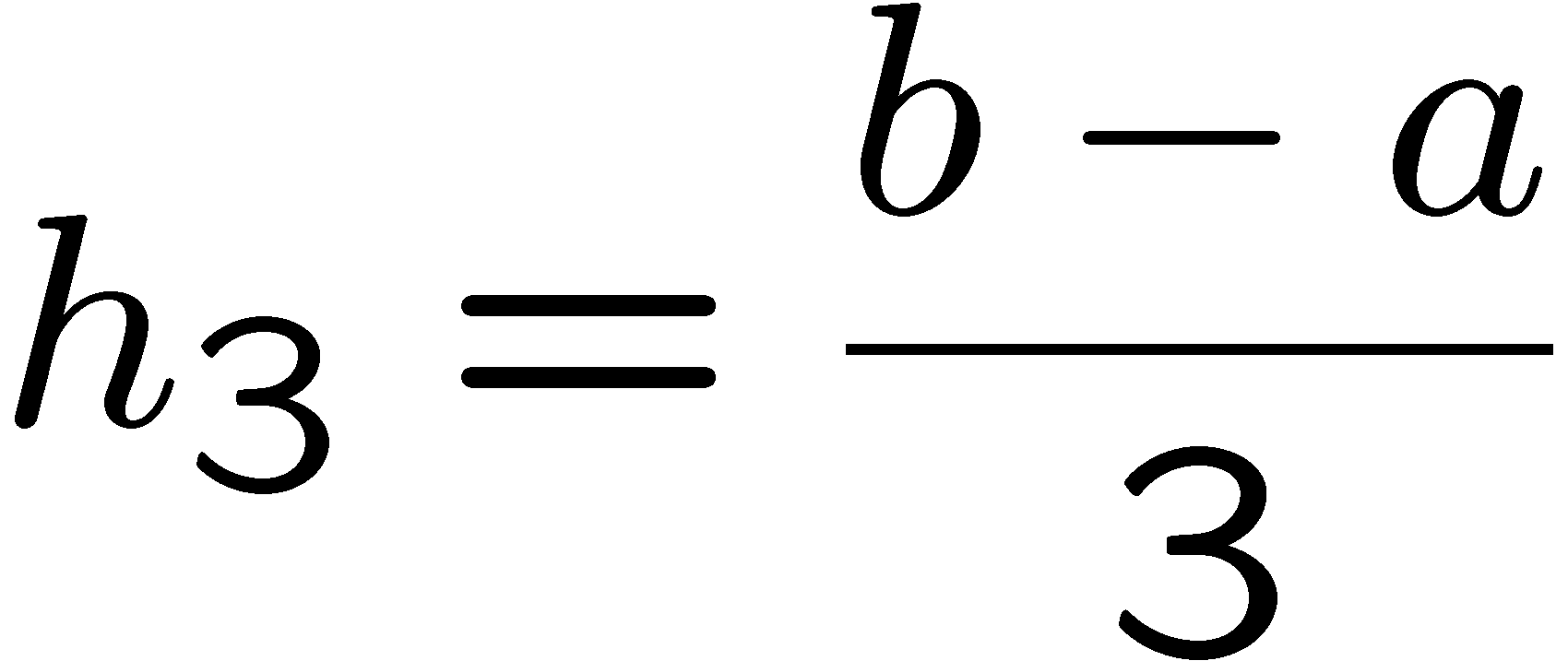 13
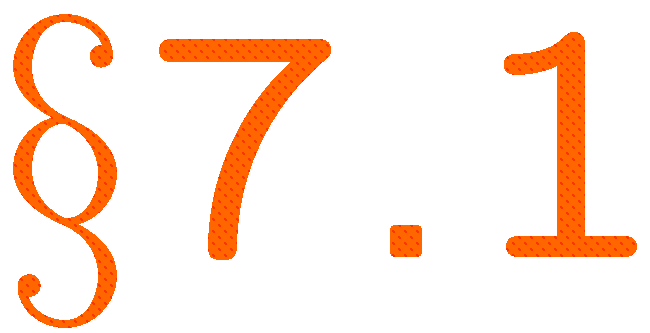 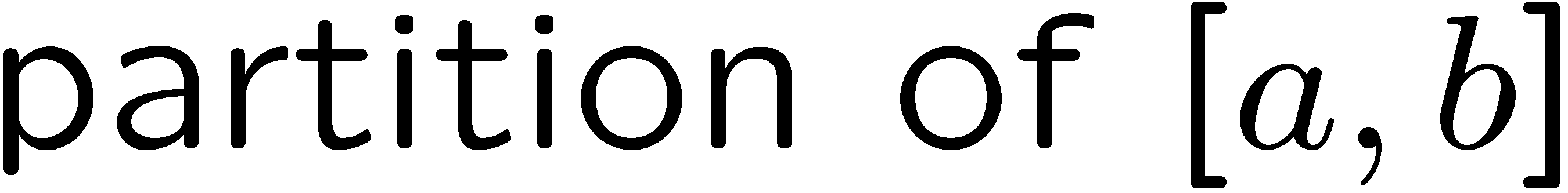 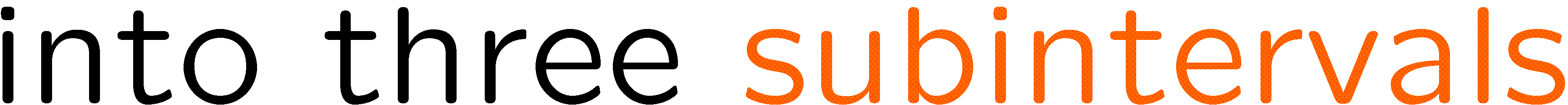 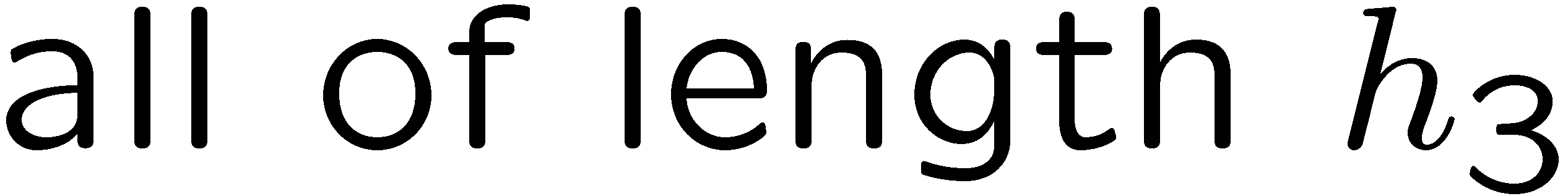 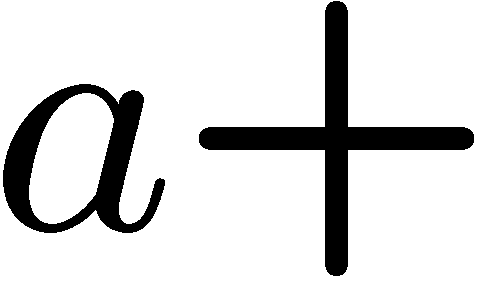 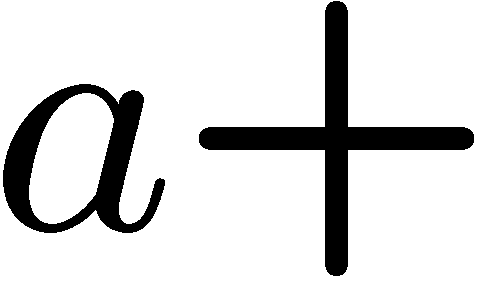 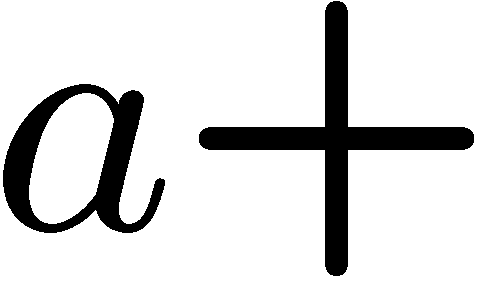 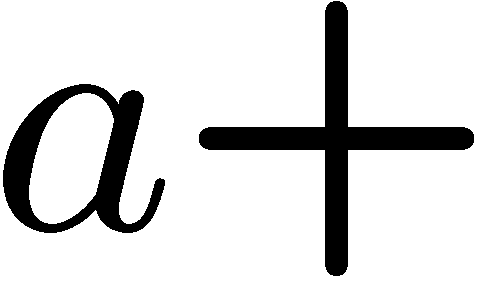 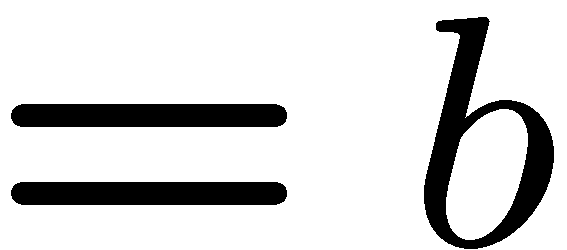 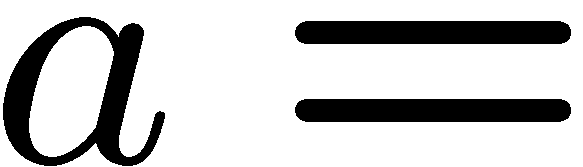 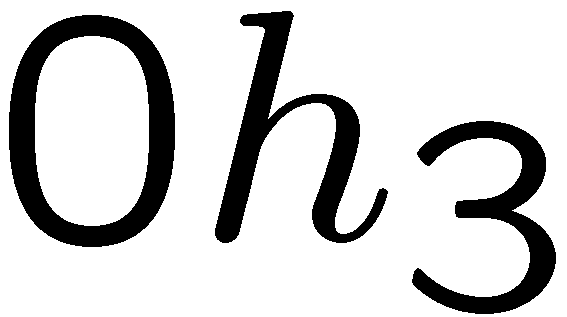 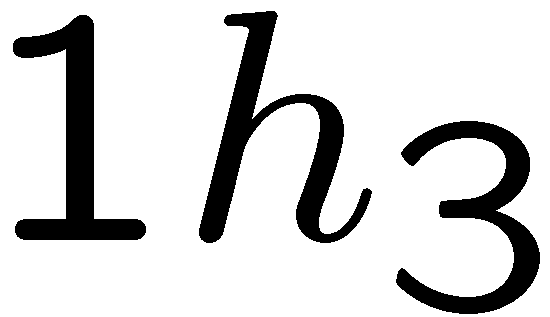 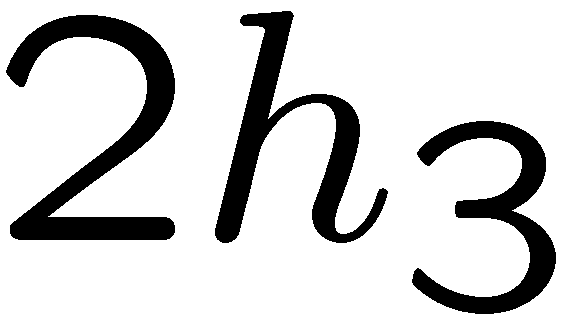 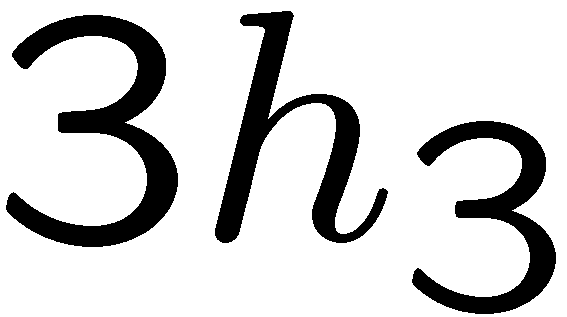 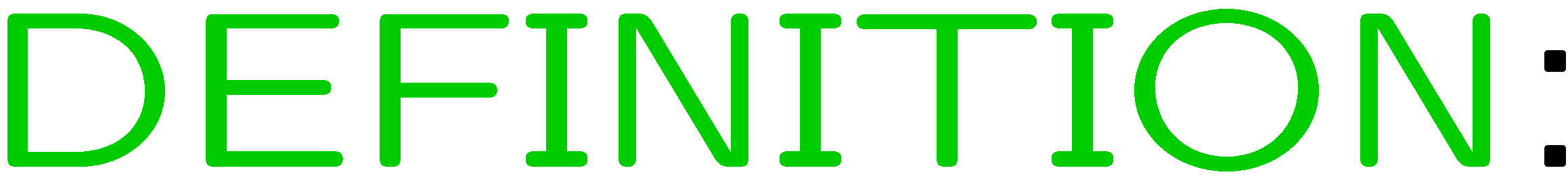 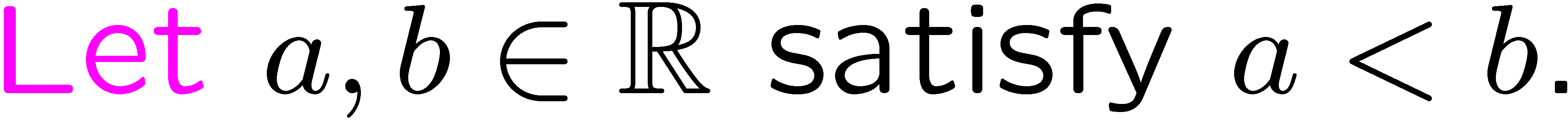 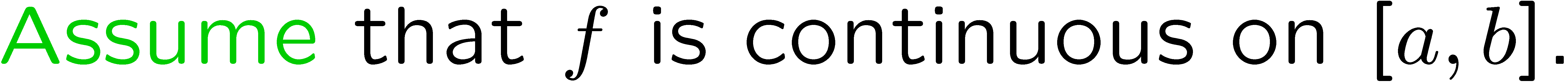 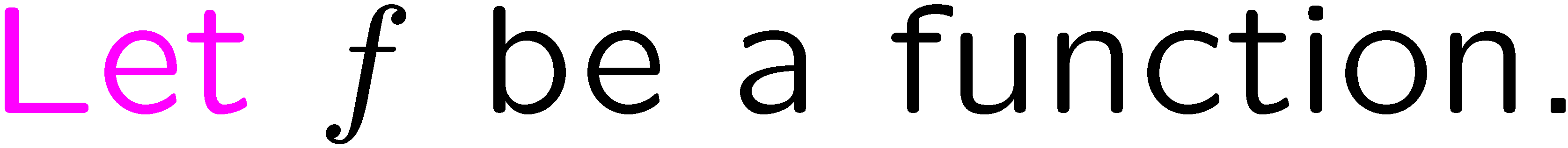 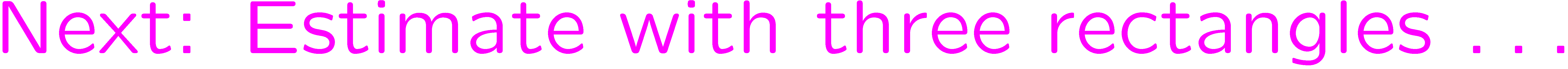 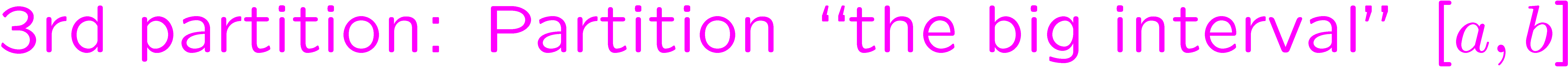 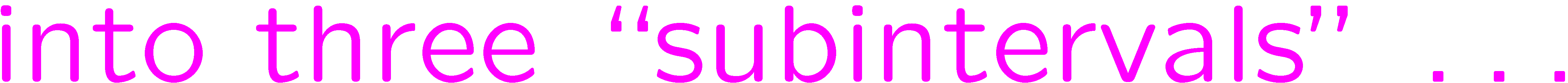 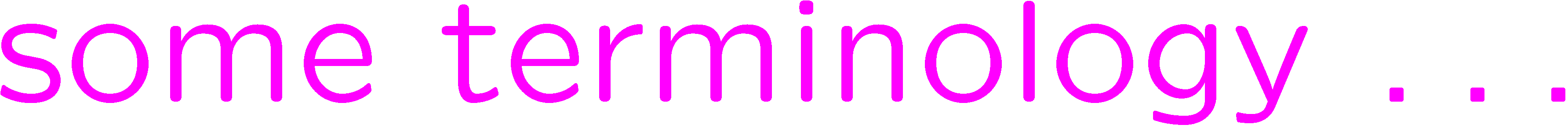 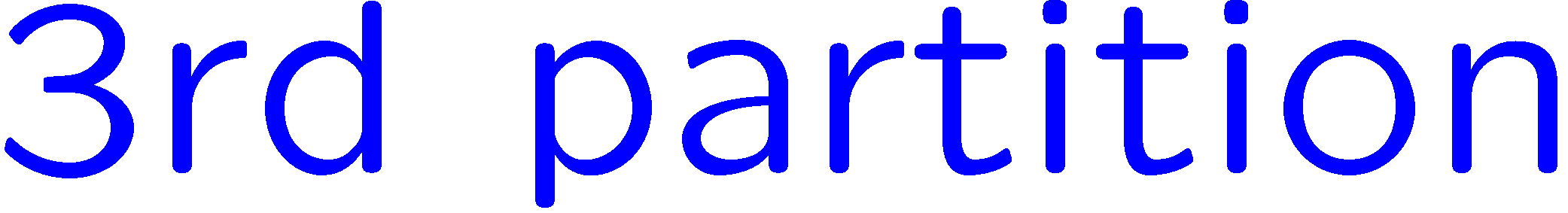 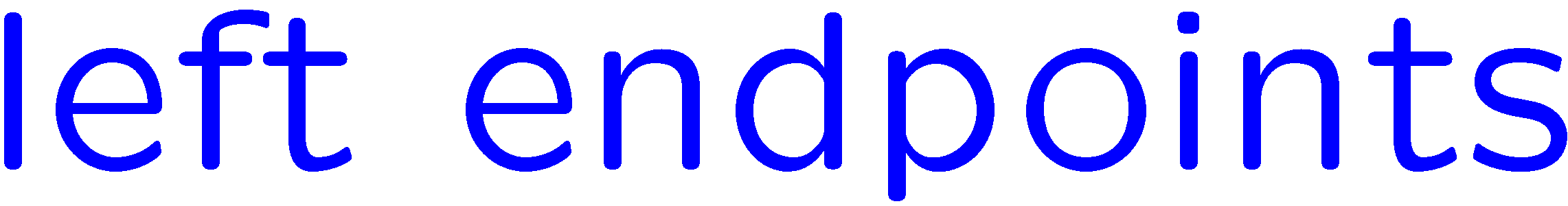 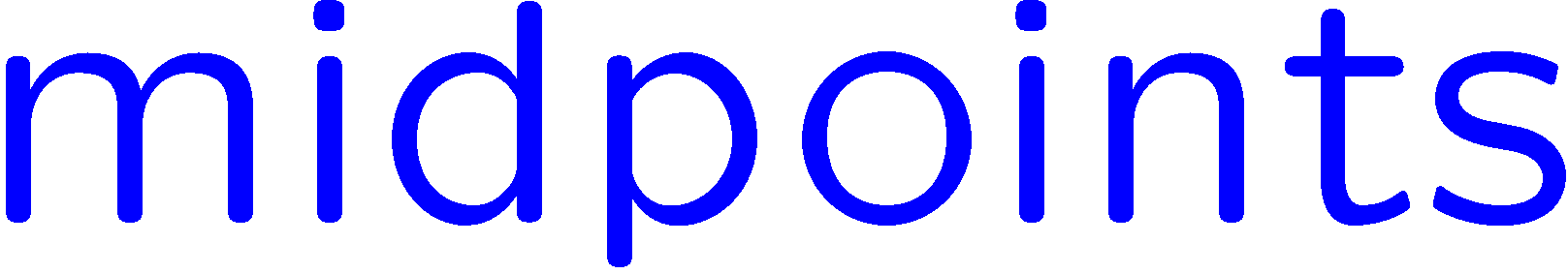 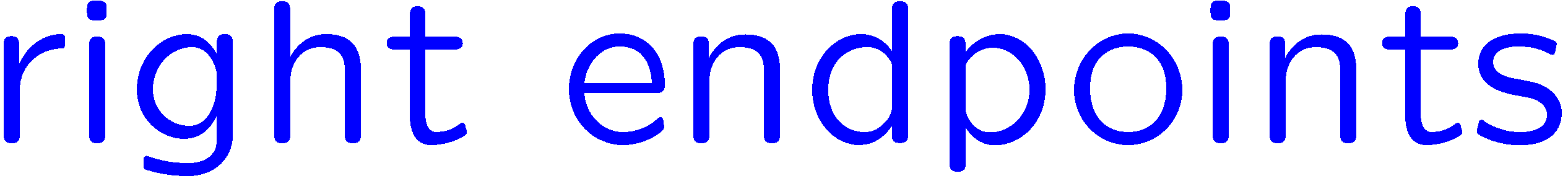 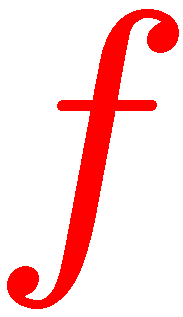 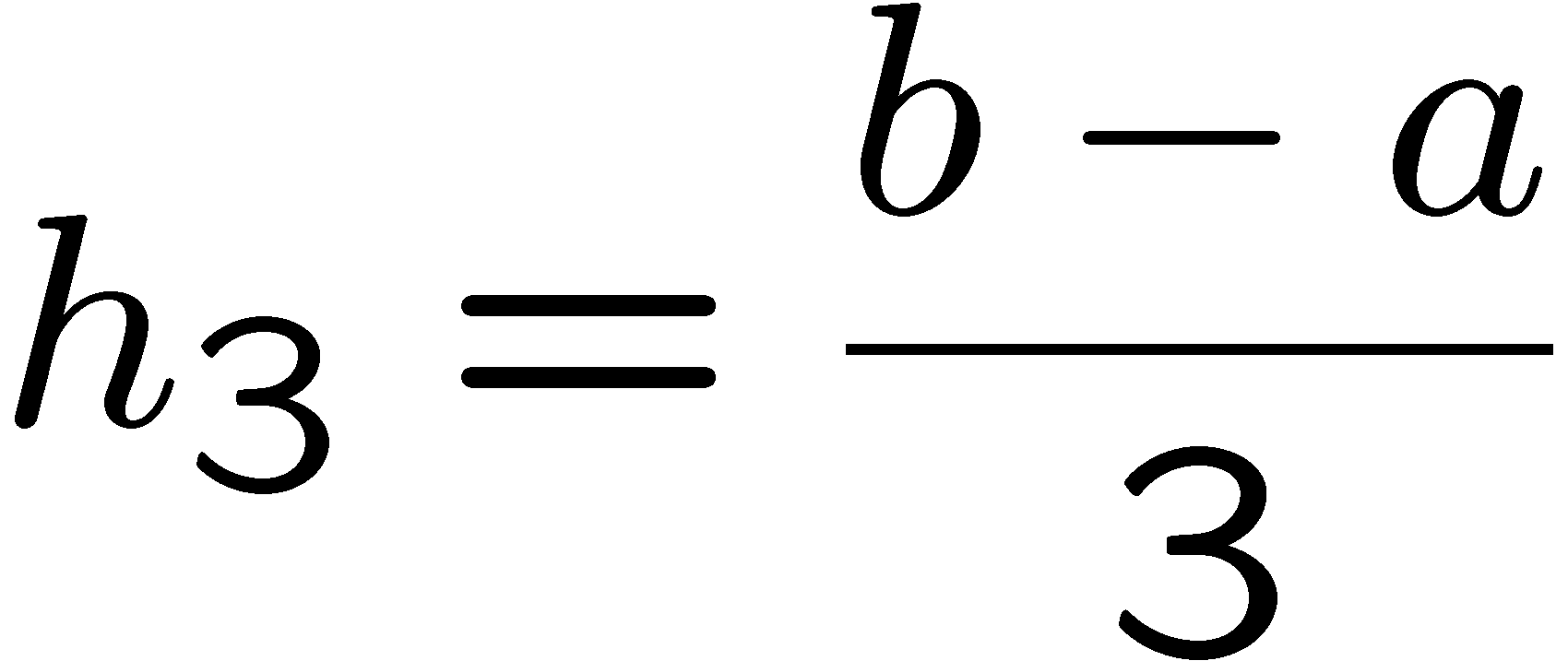 14
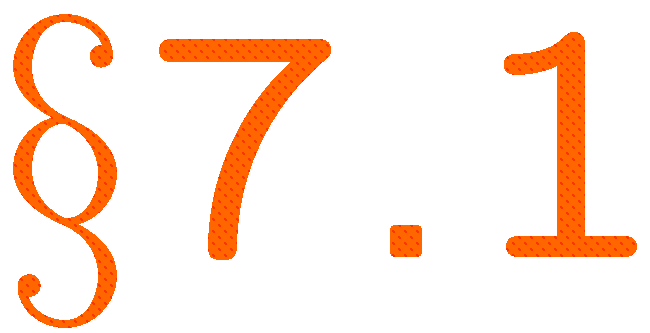 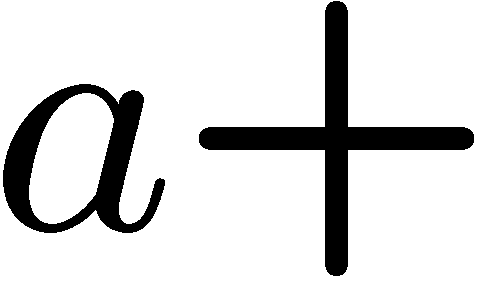 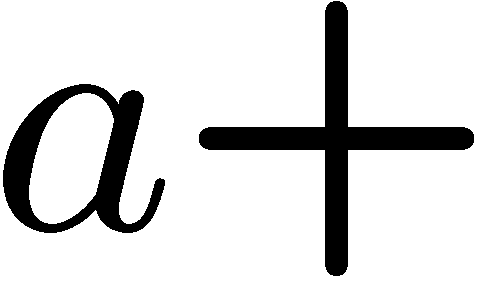 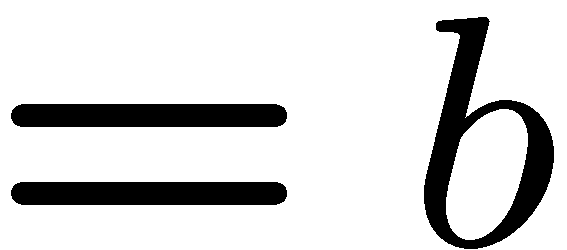 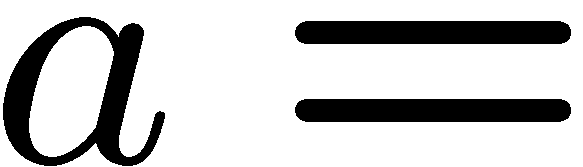 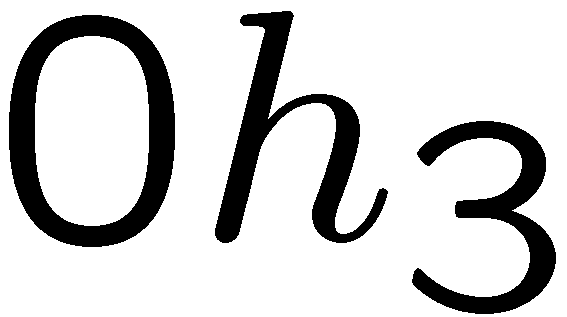 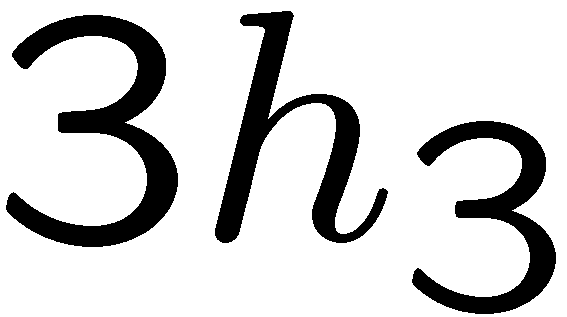 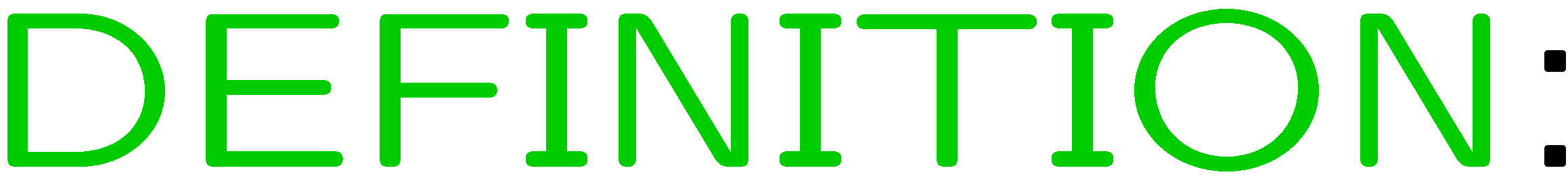 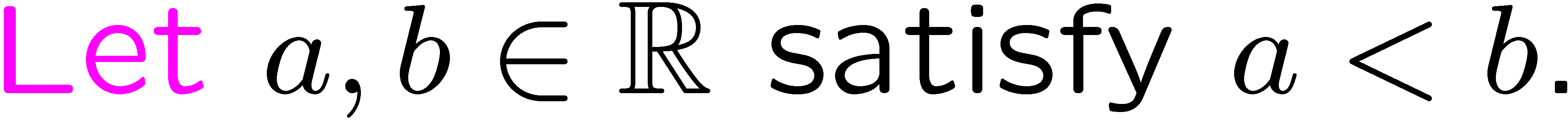 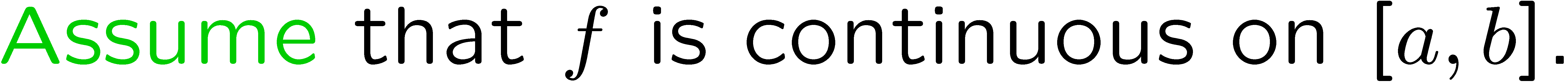 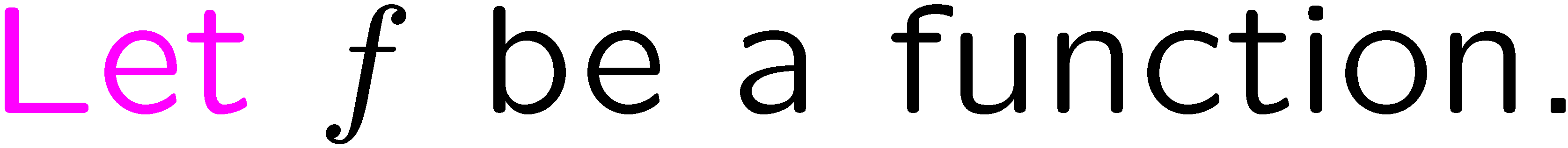 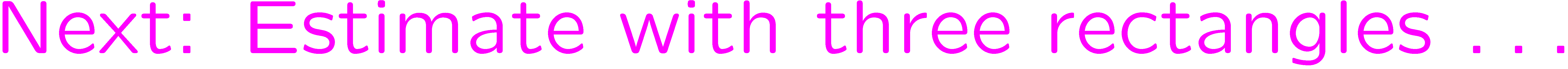 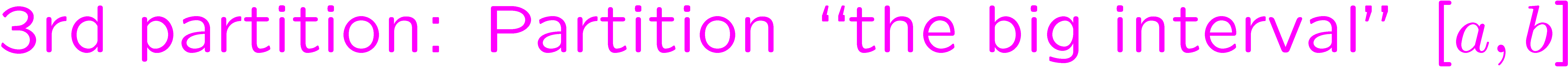 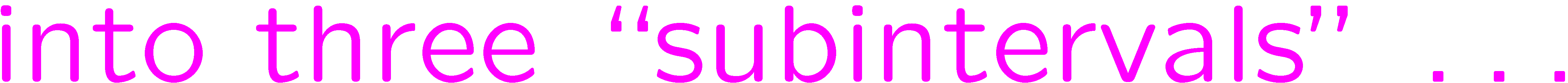 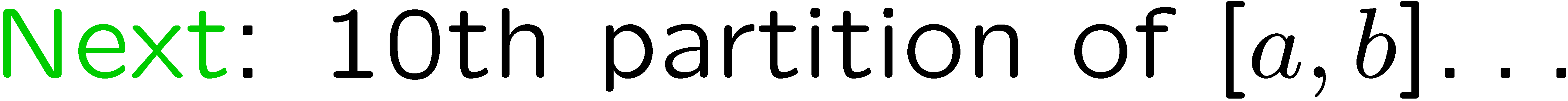 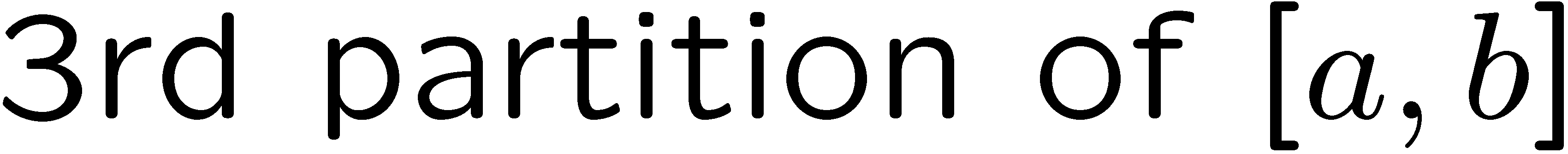 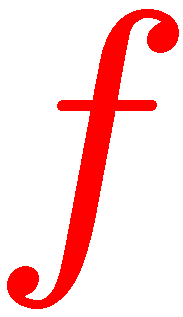 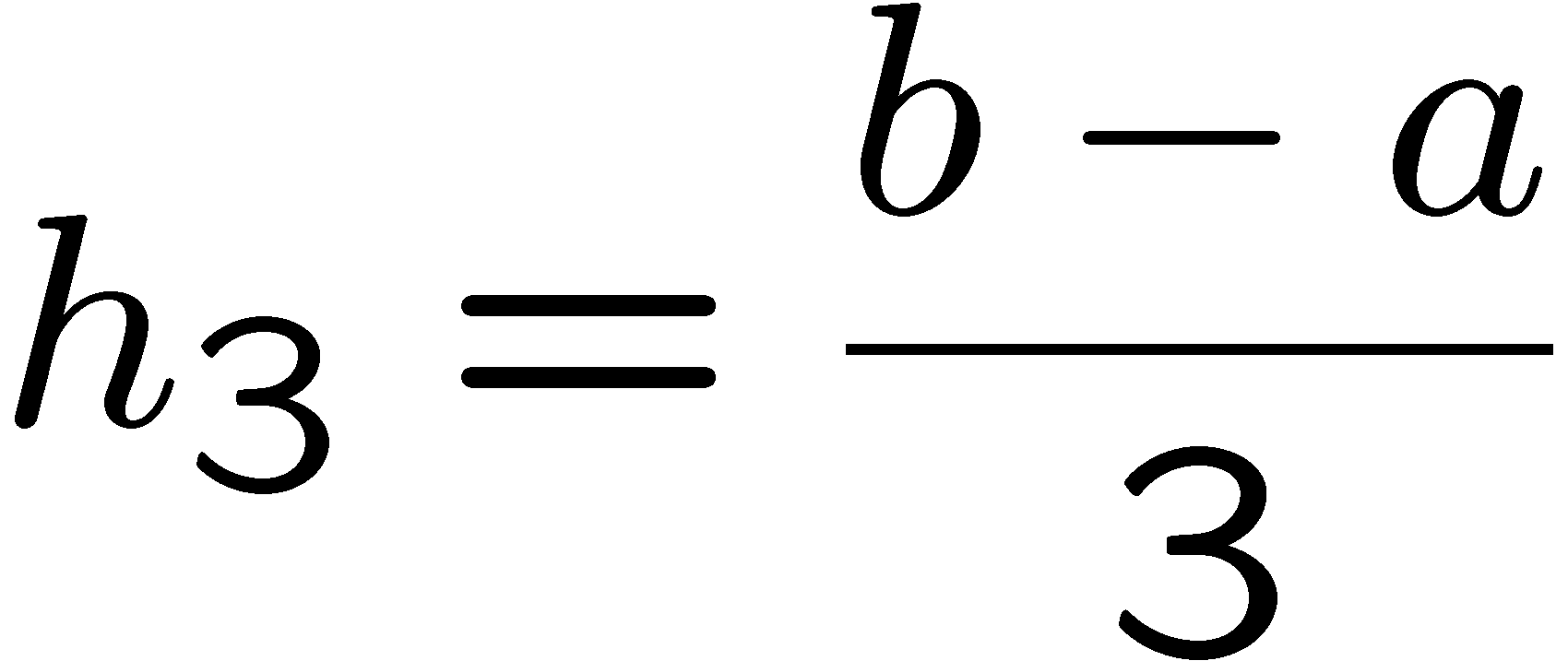 15
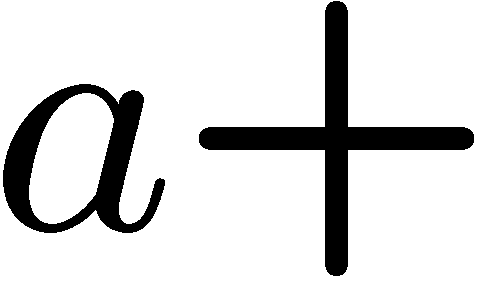 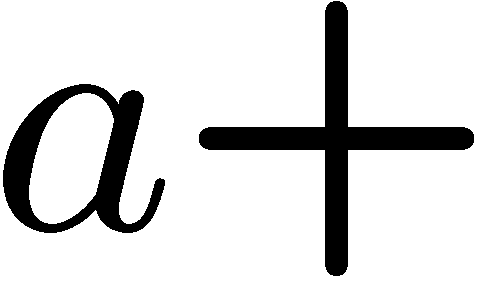 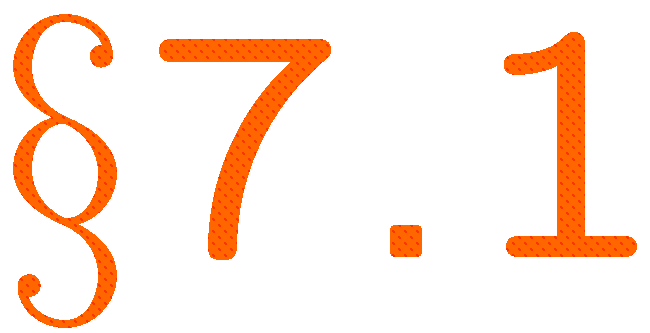 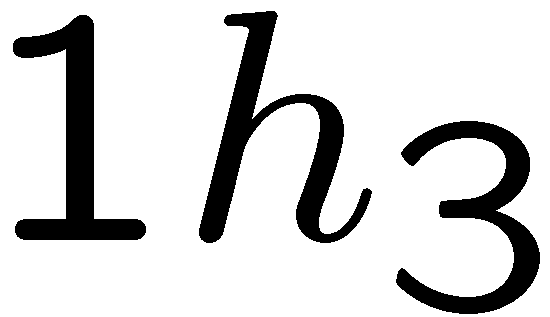 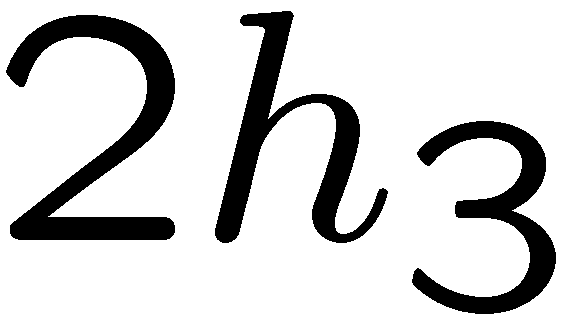 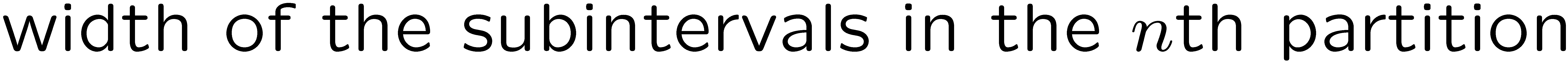 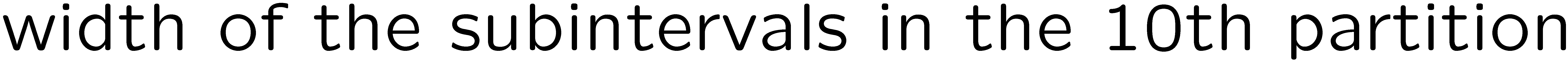 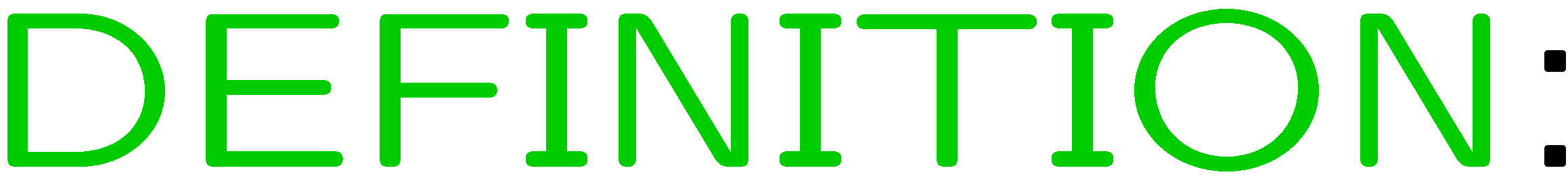 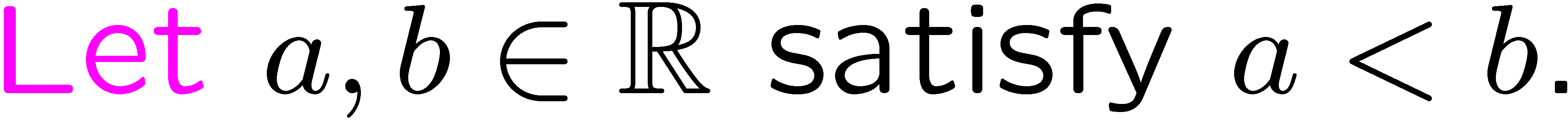 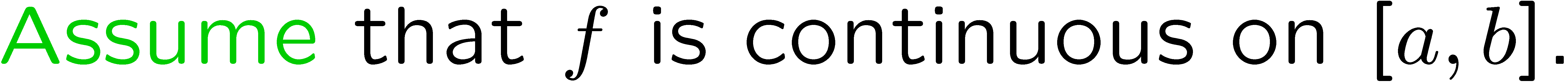 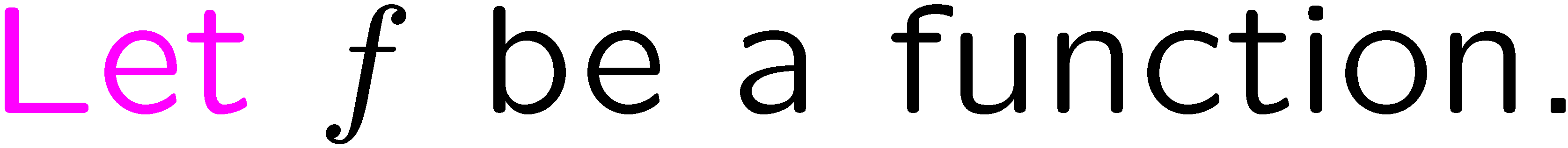 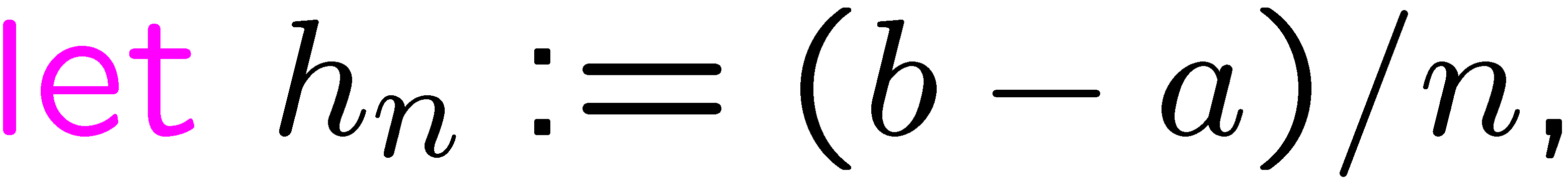 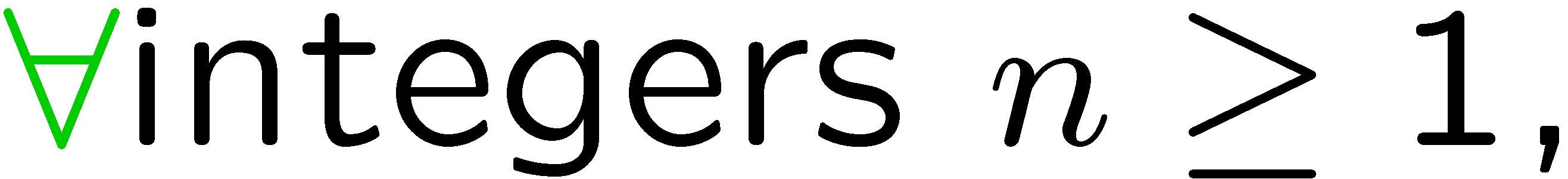 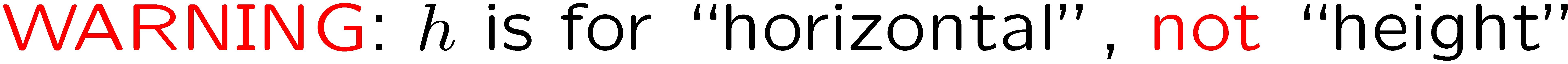 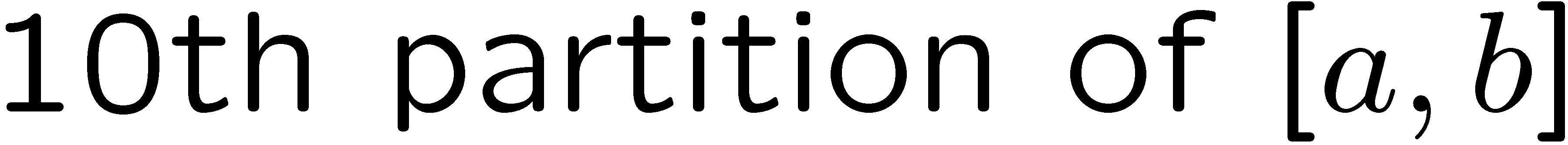 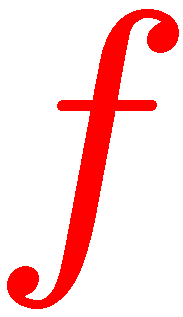 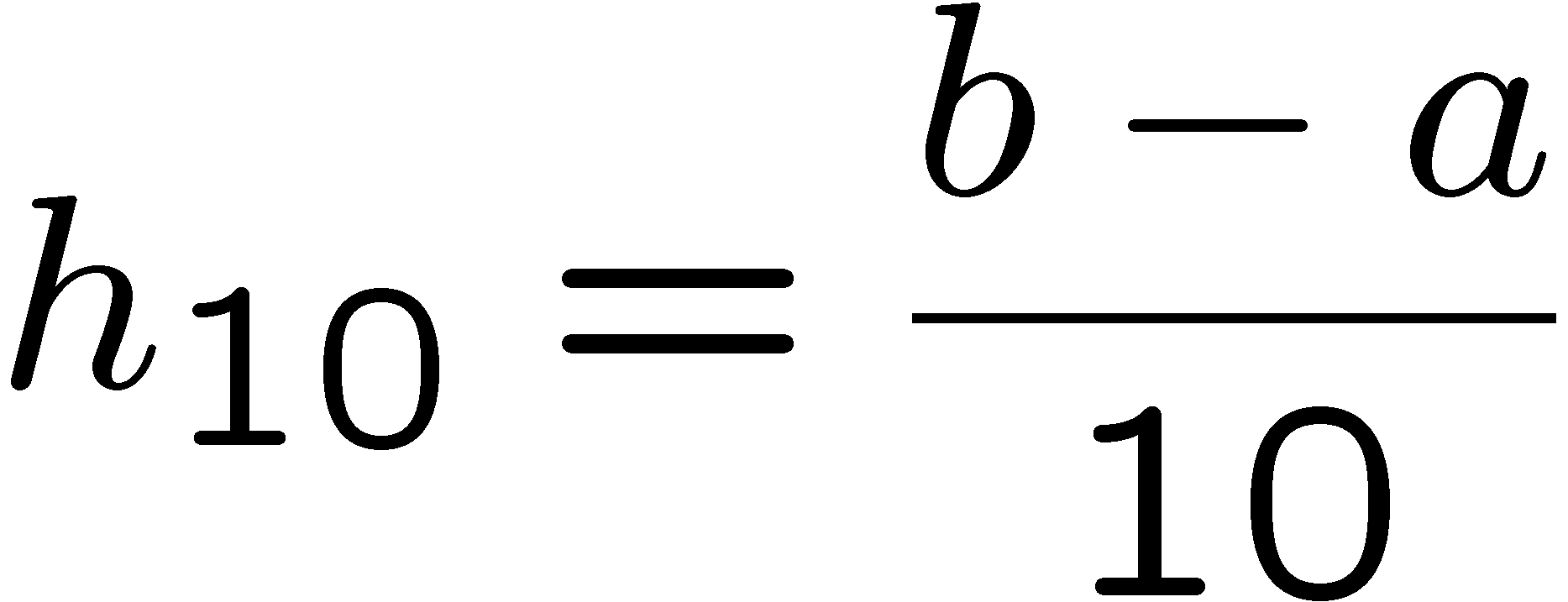 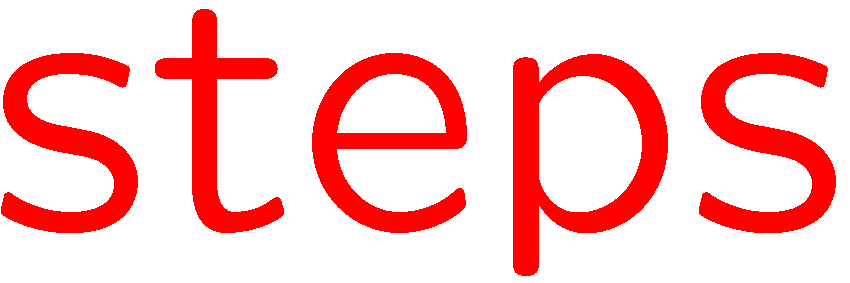 16
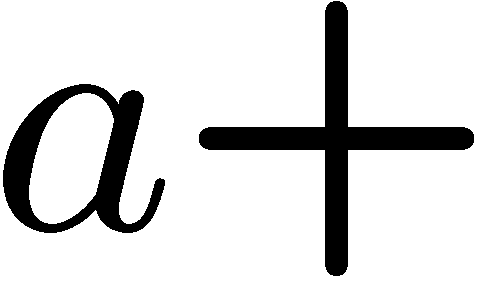 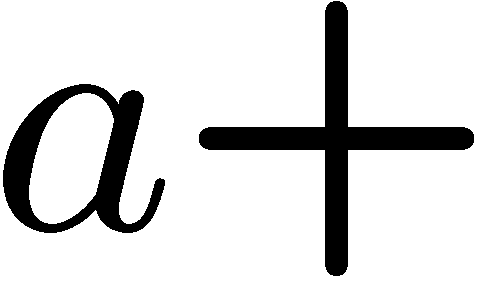 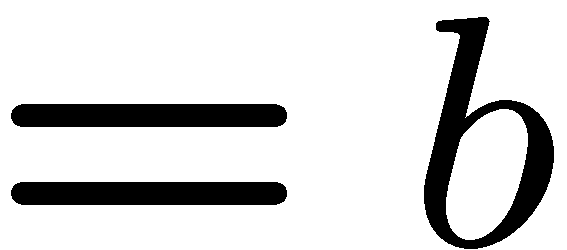 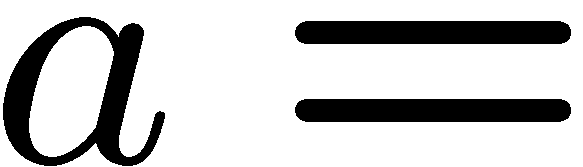 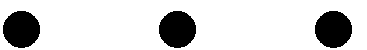 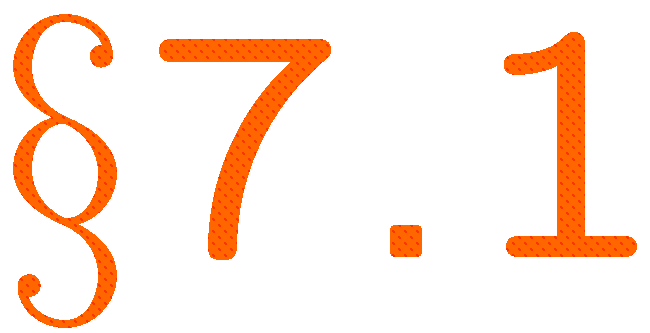 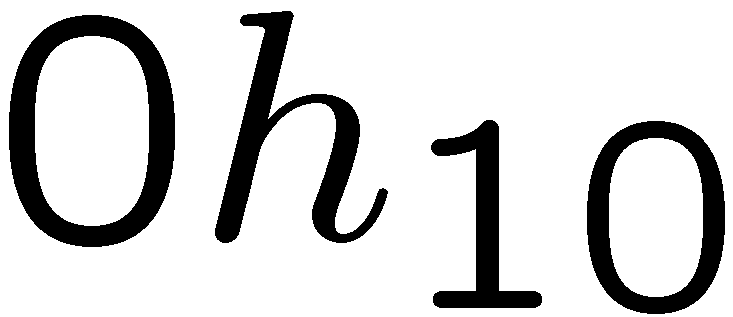 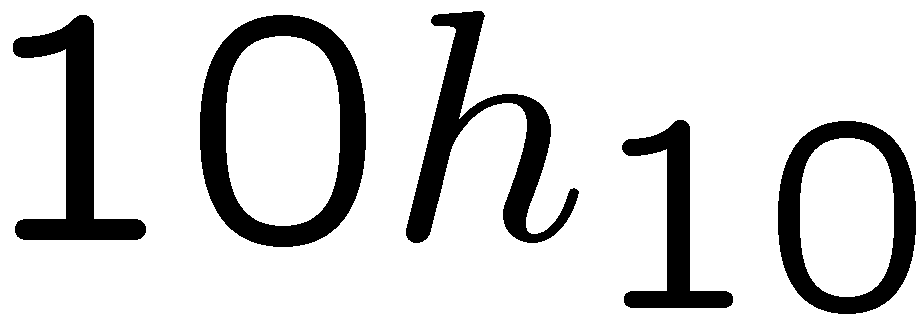 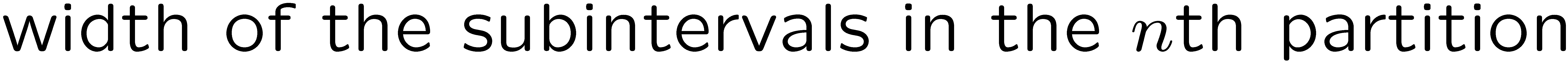 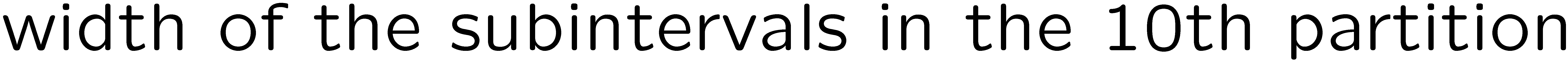 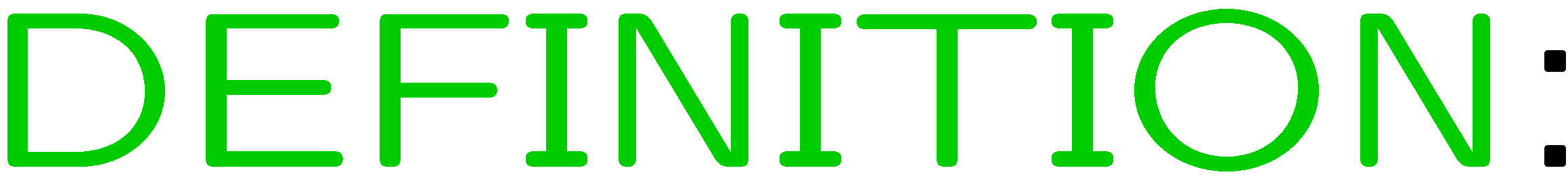 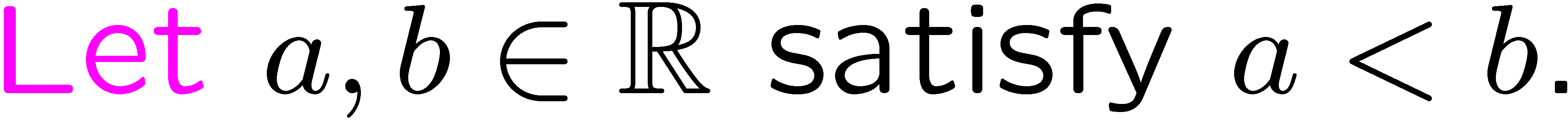 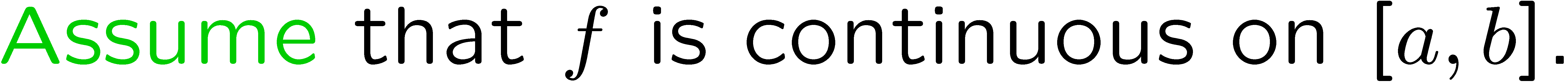 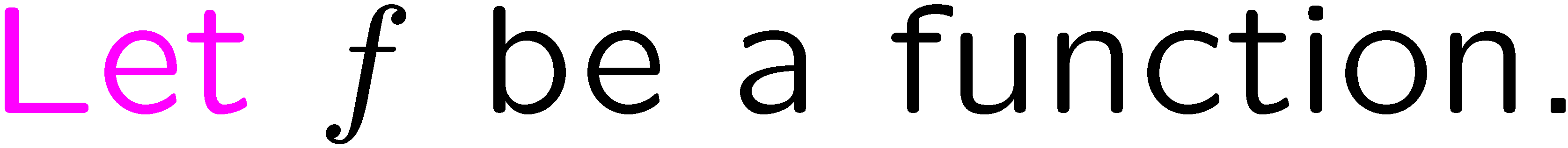 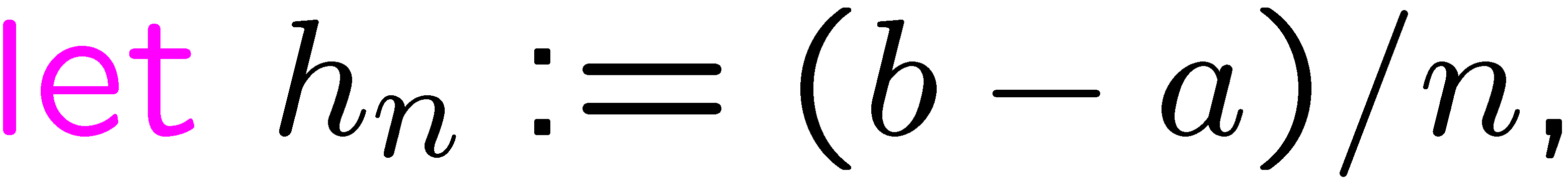 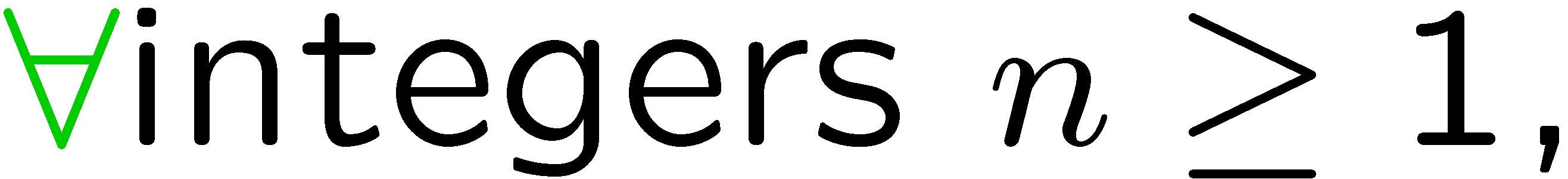 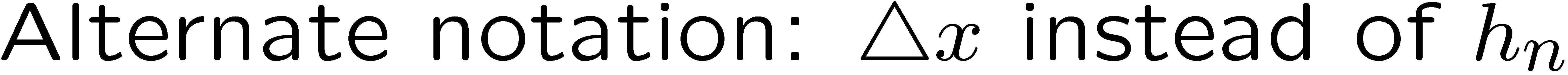 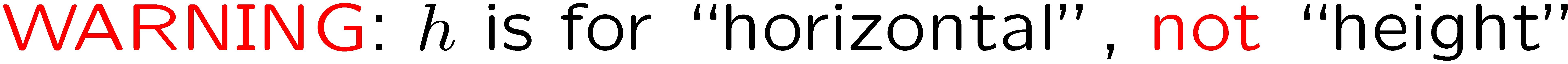 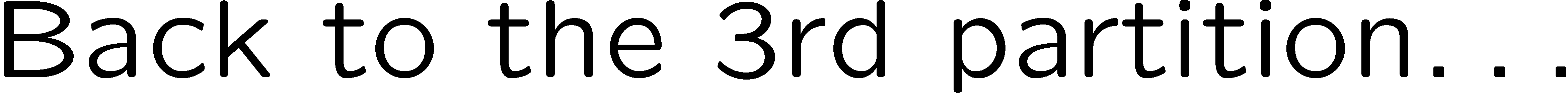 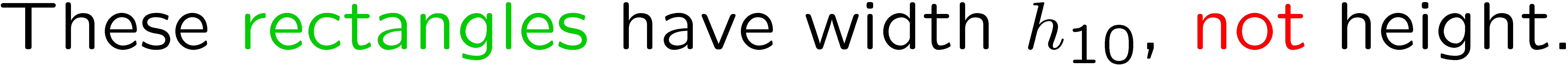 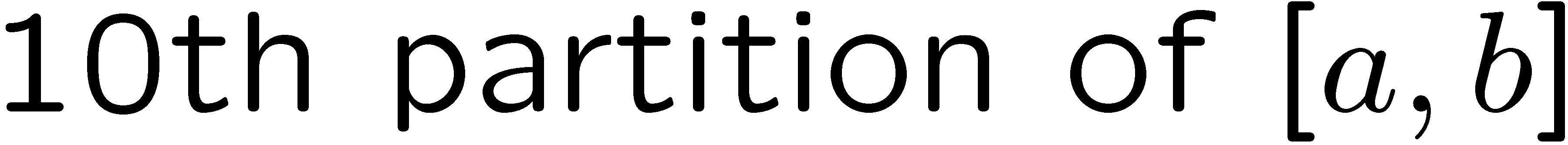 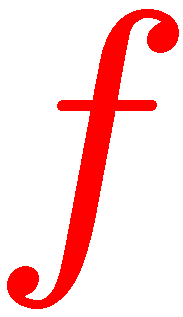 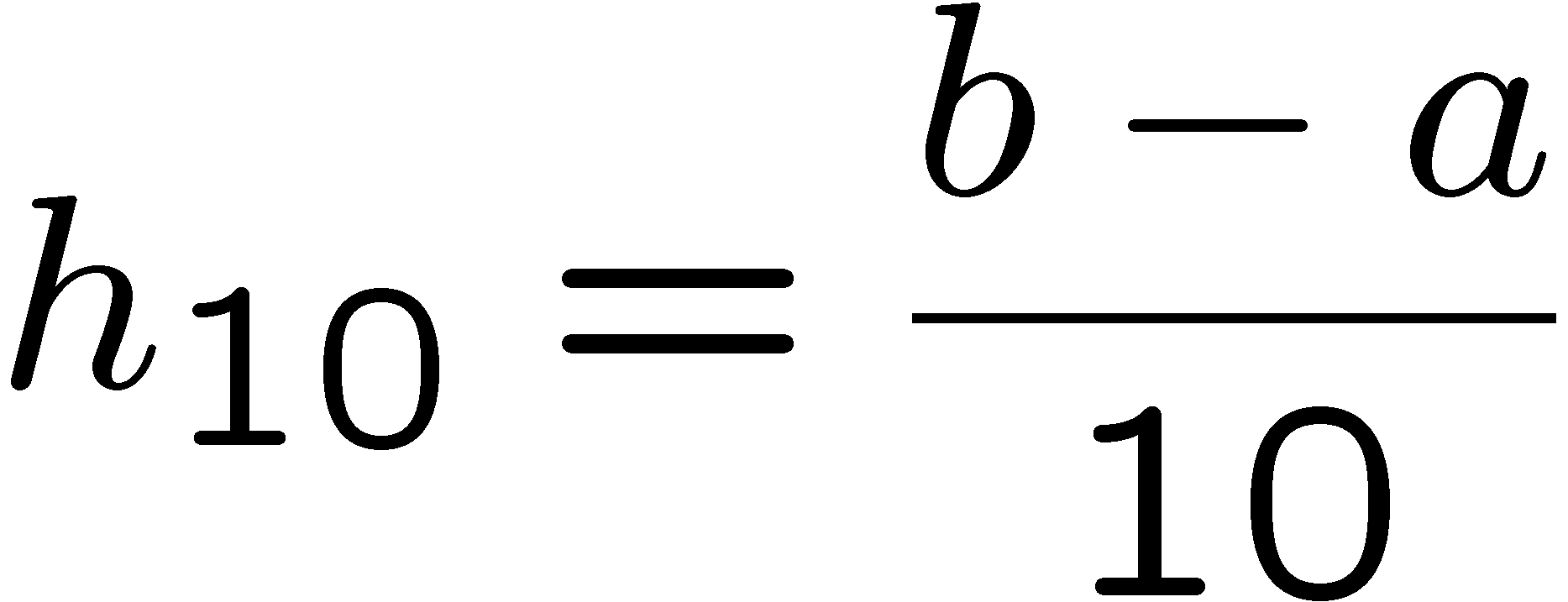 17
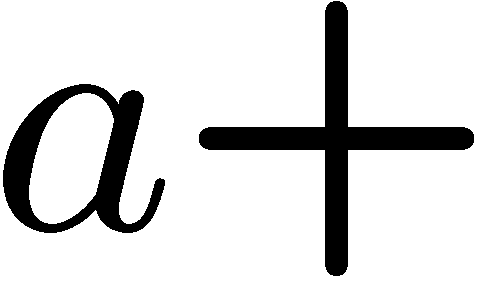 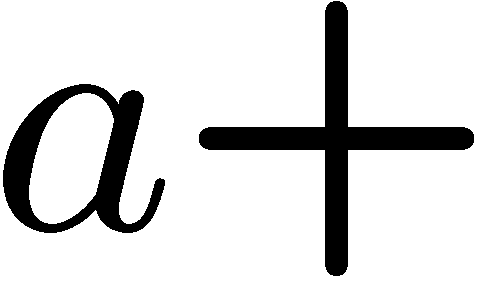 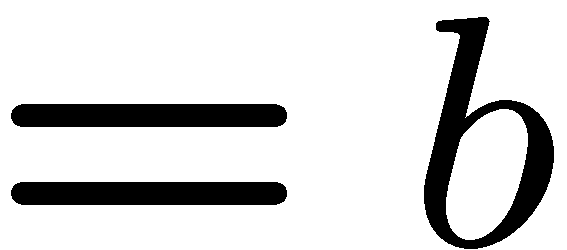 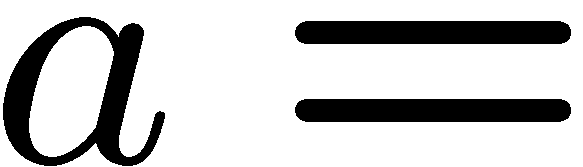 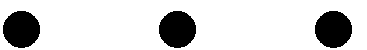 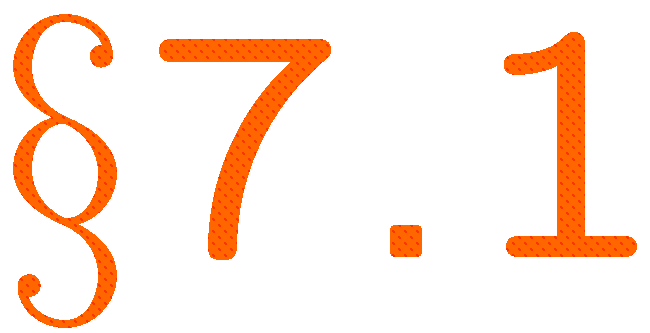 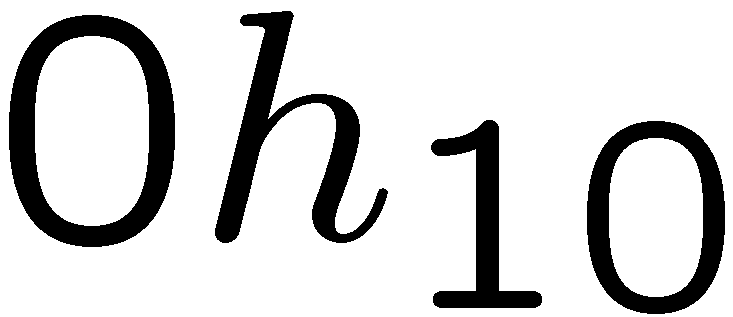 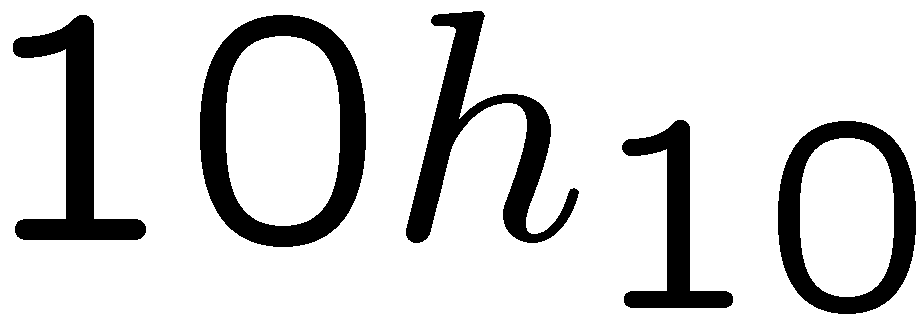 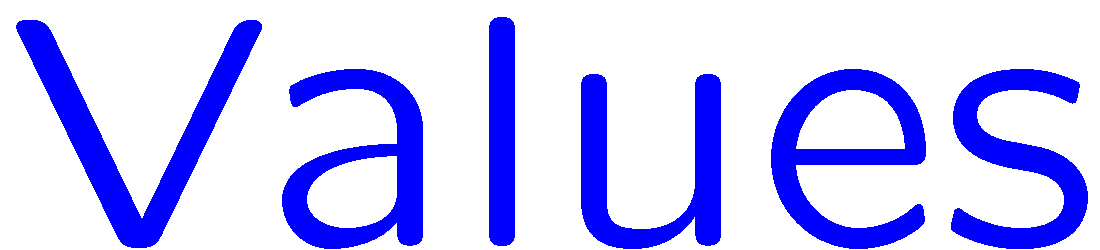 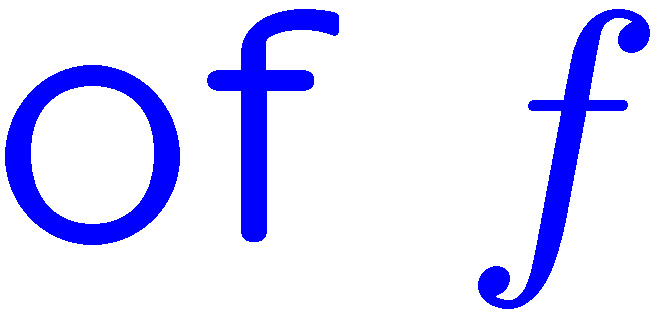 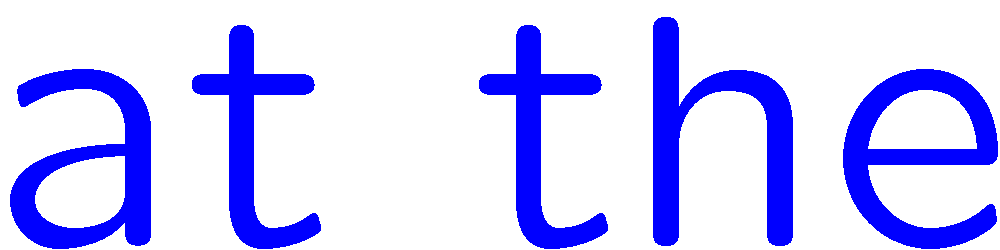 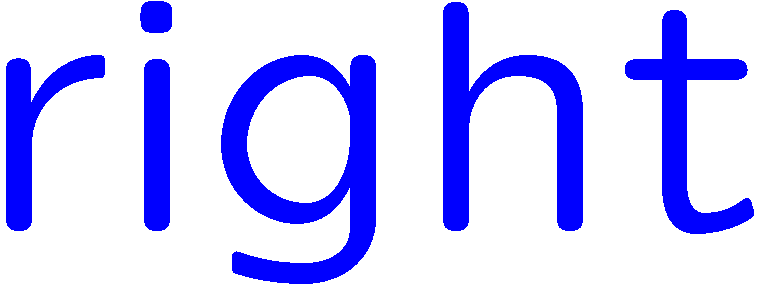 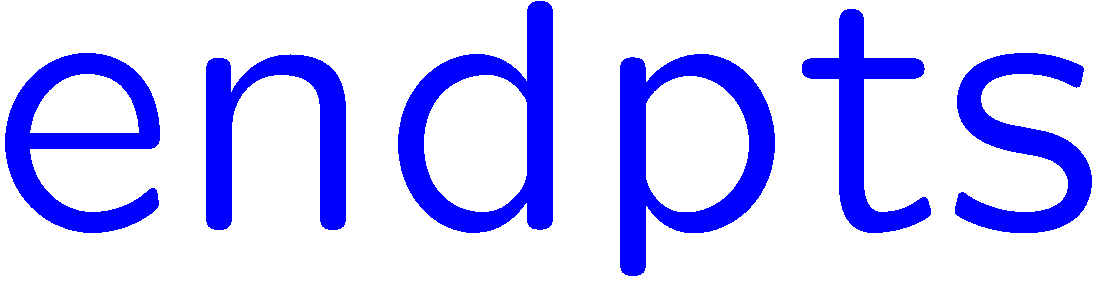 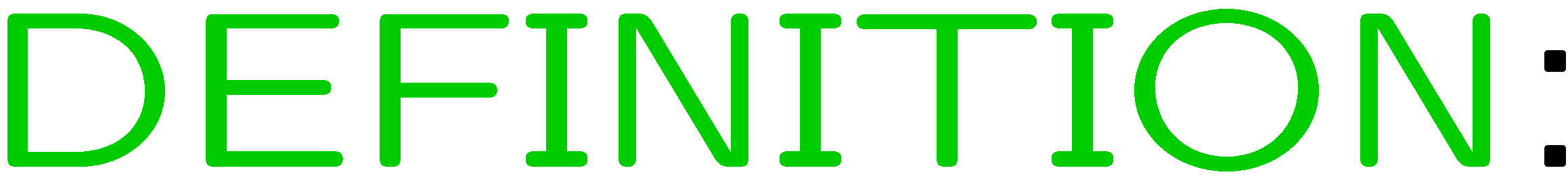 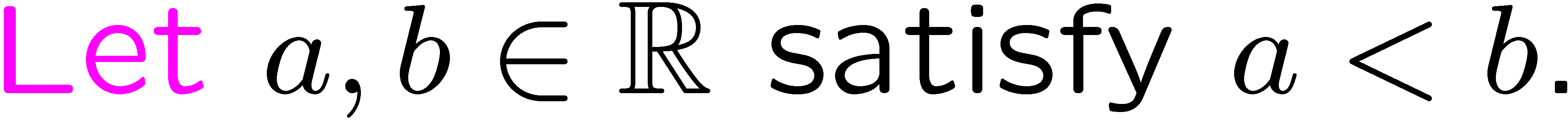 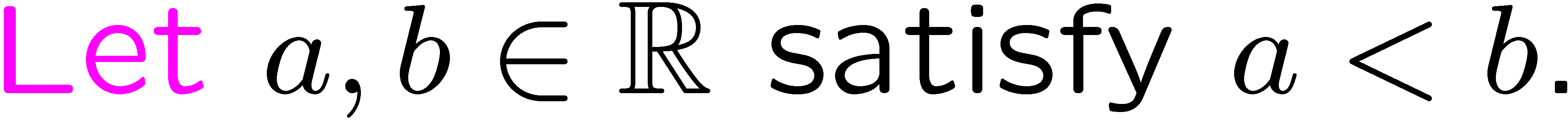 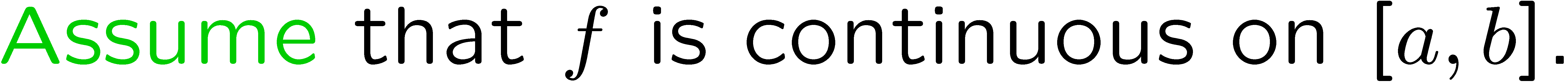 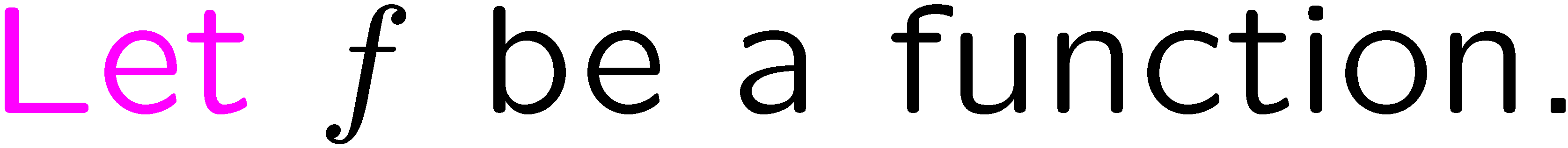 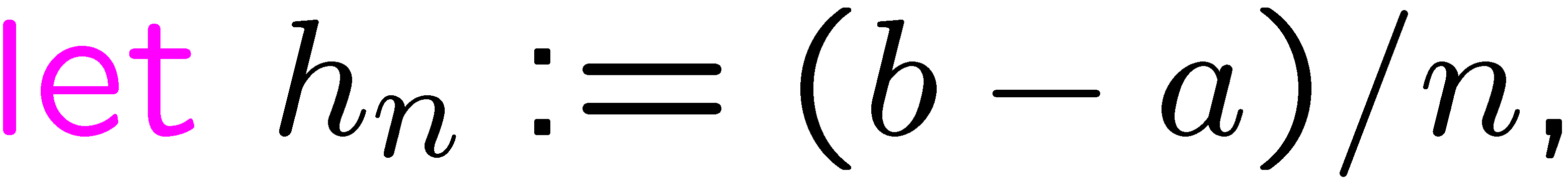 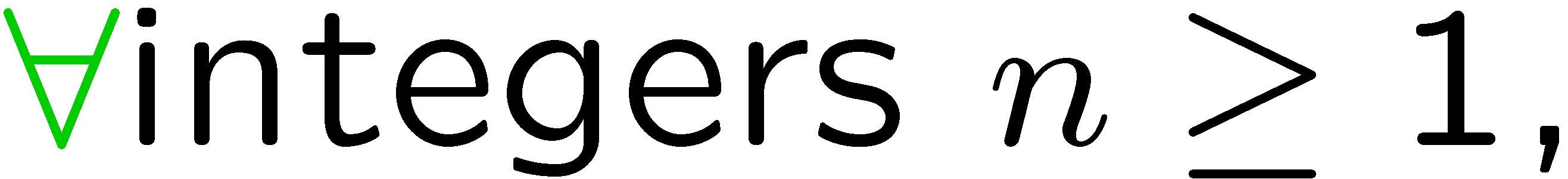 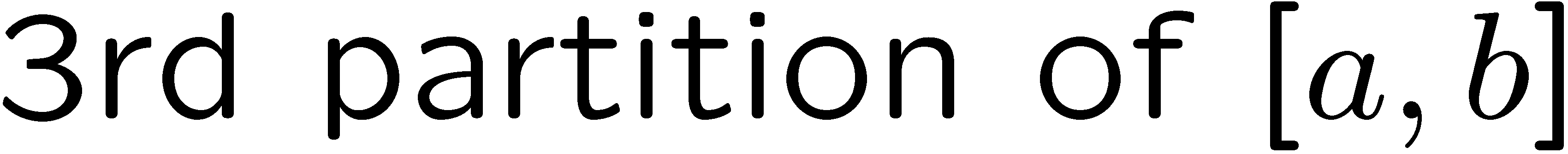 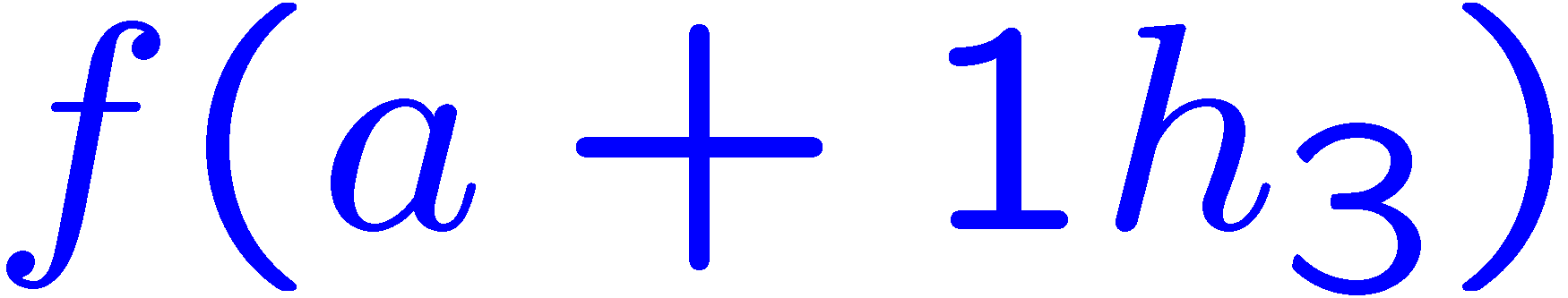 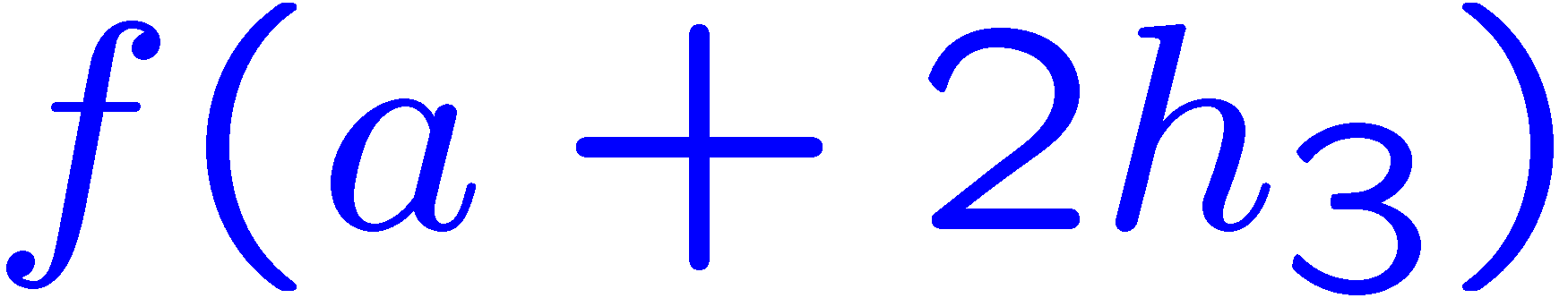 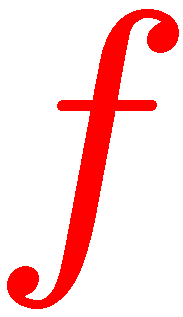 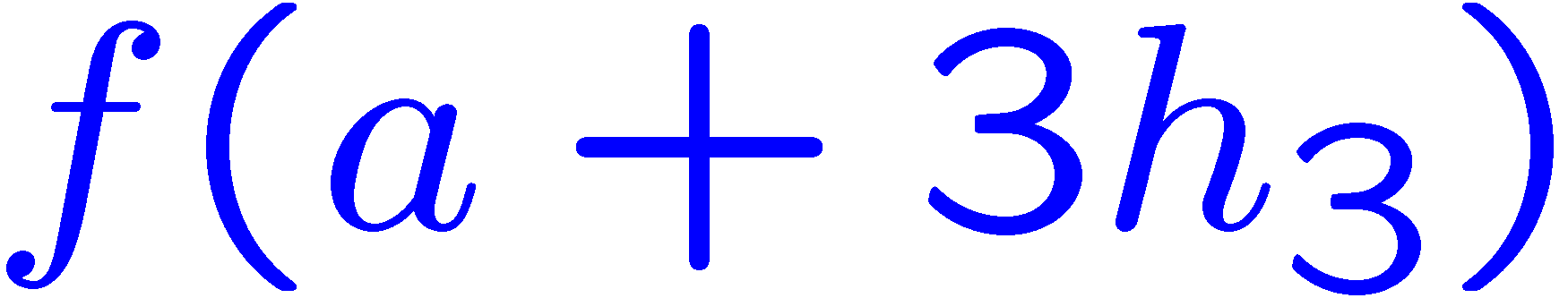 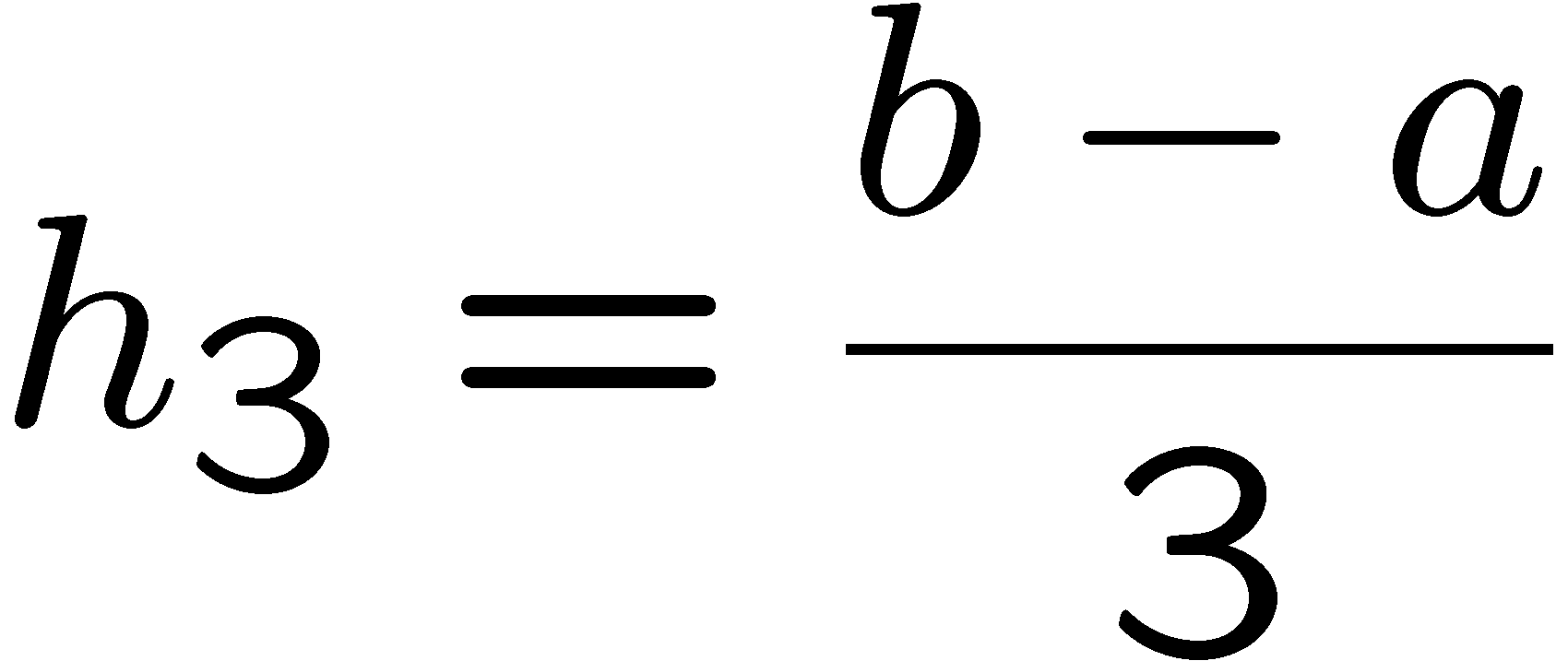 18
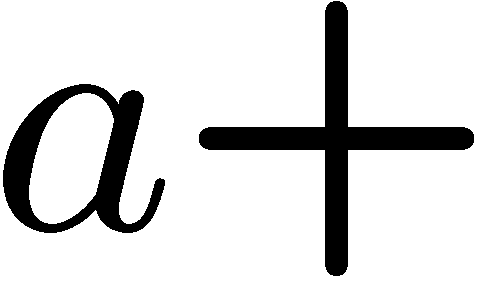 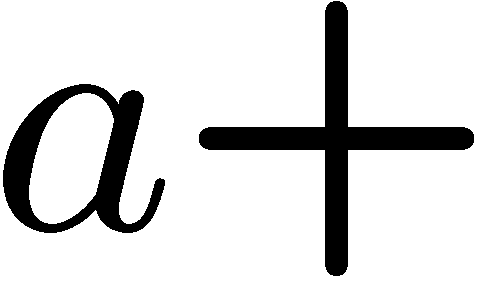 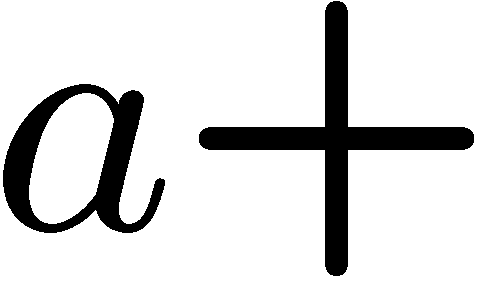 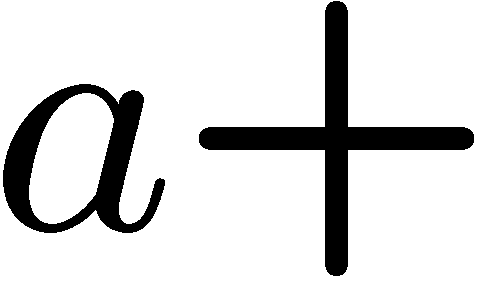 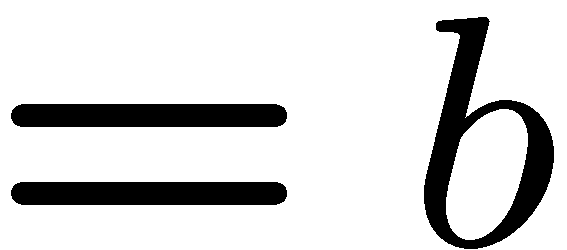 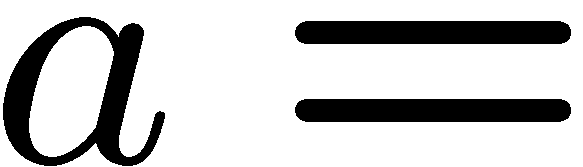 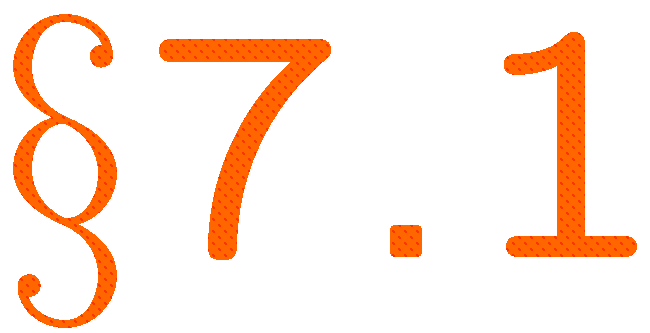 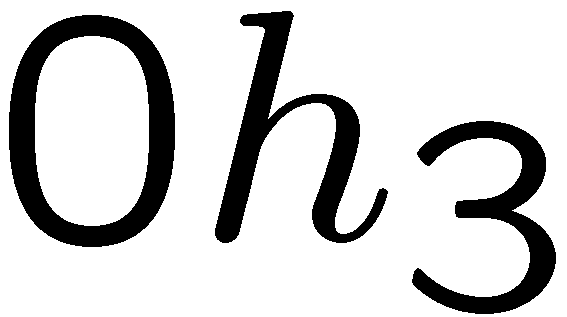 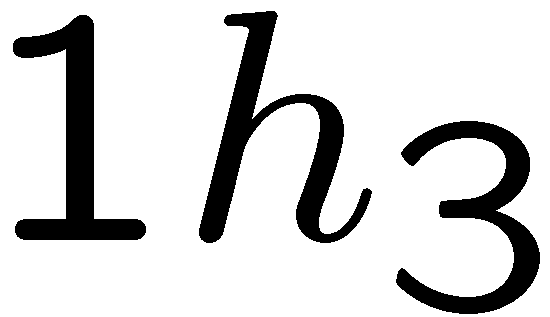 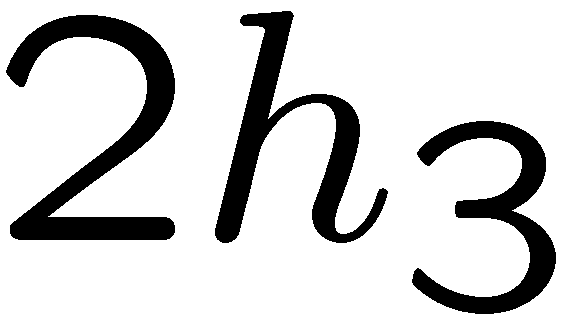 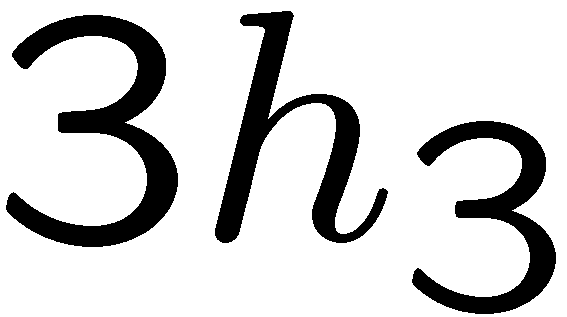 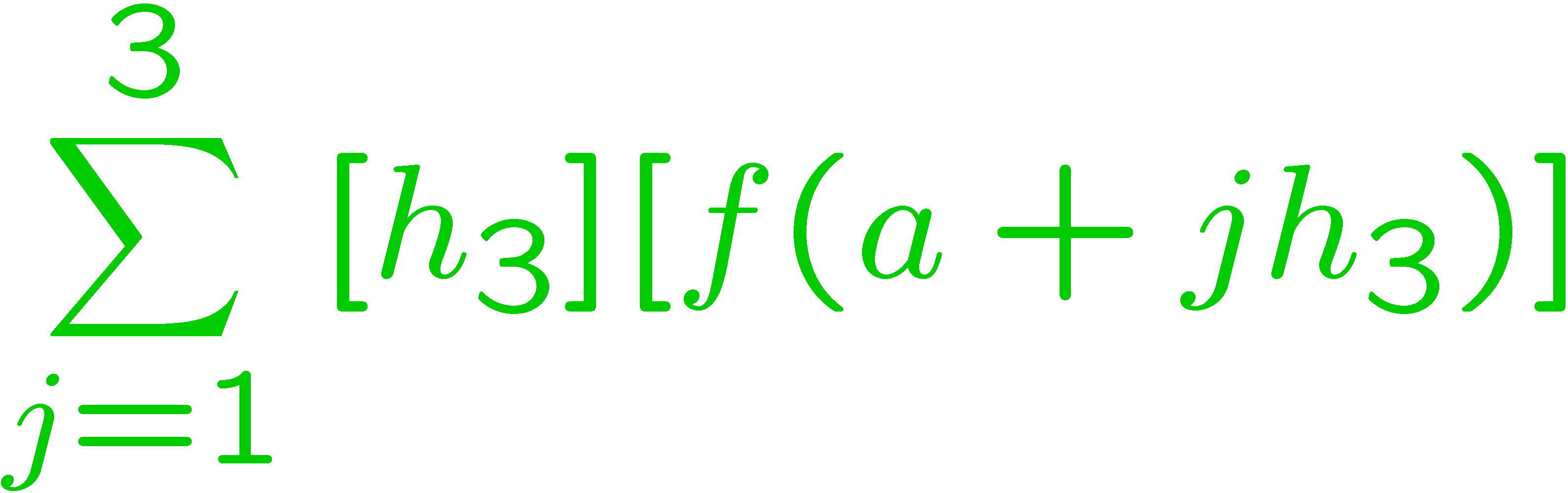 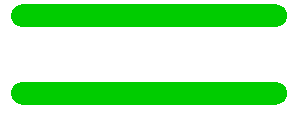 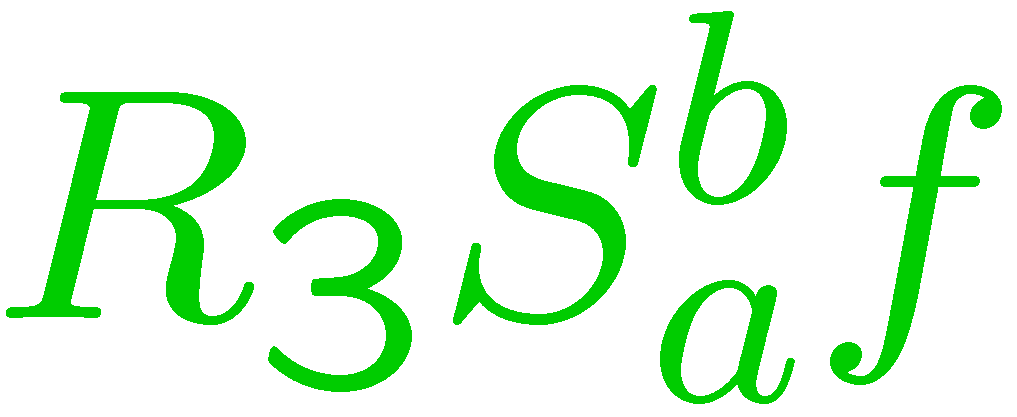 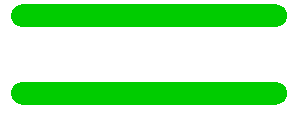 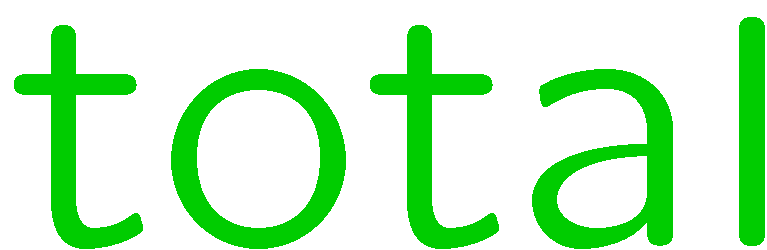 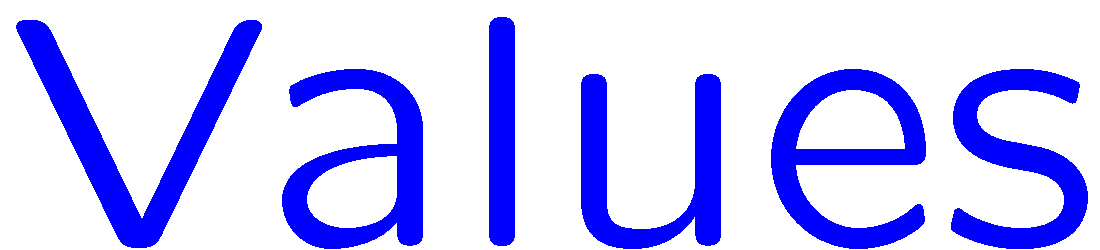 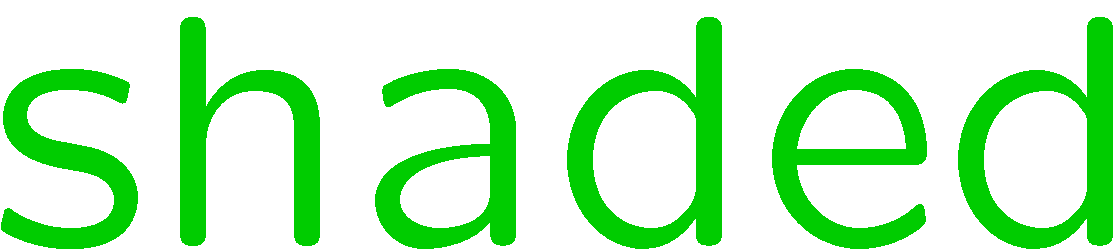 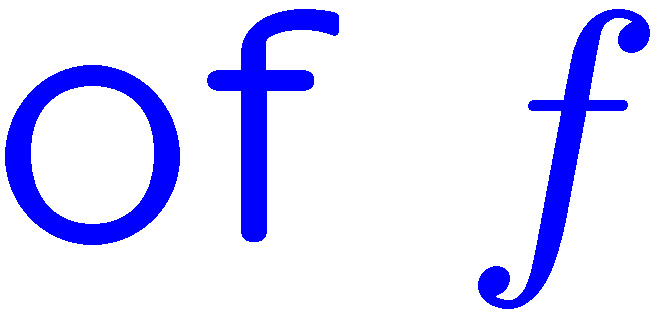 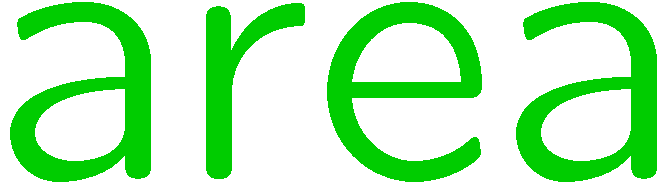 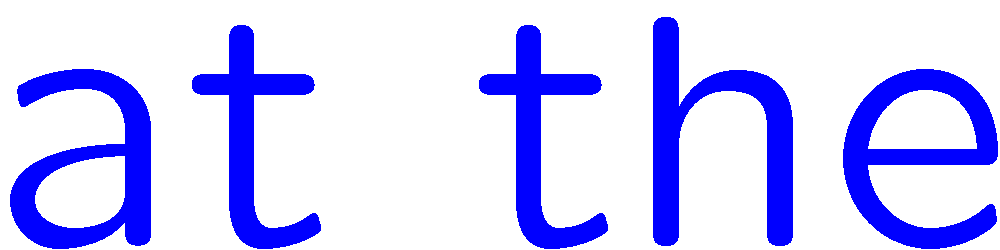 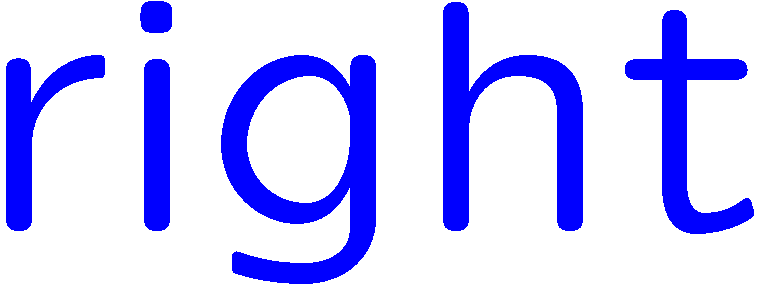 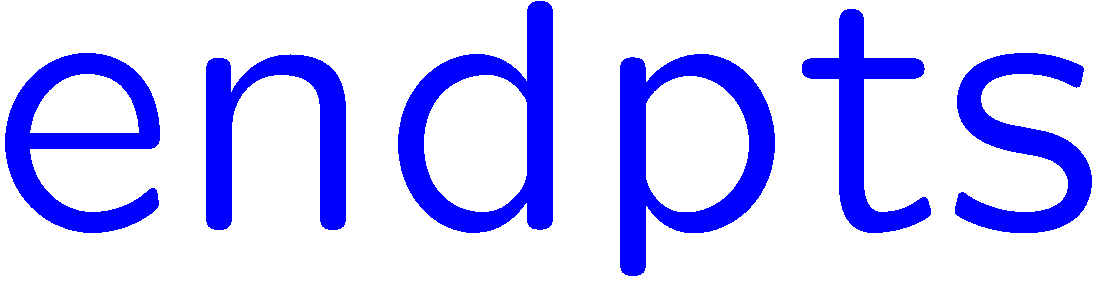 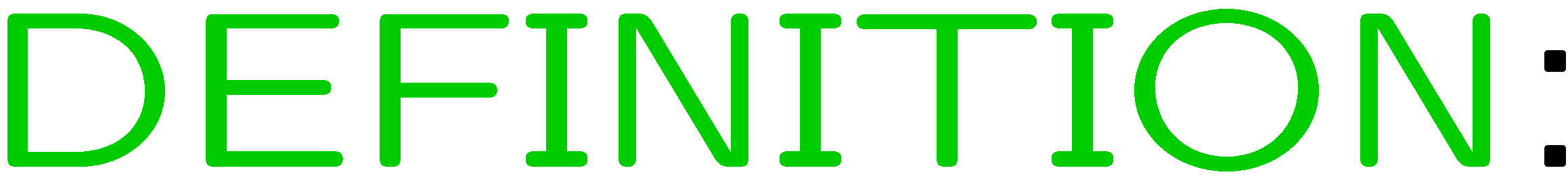 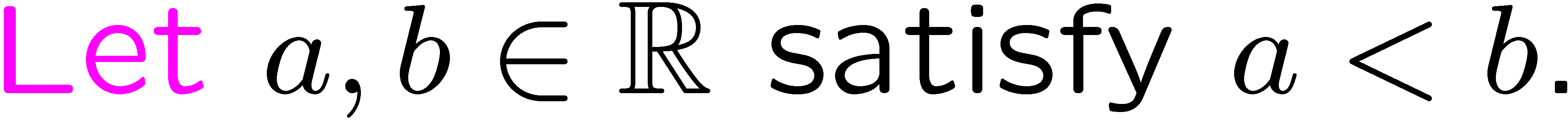 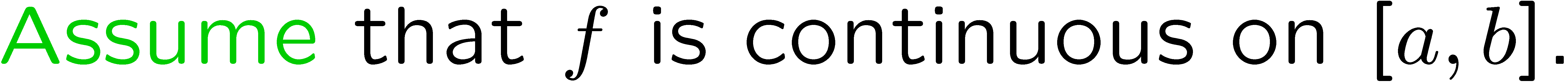 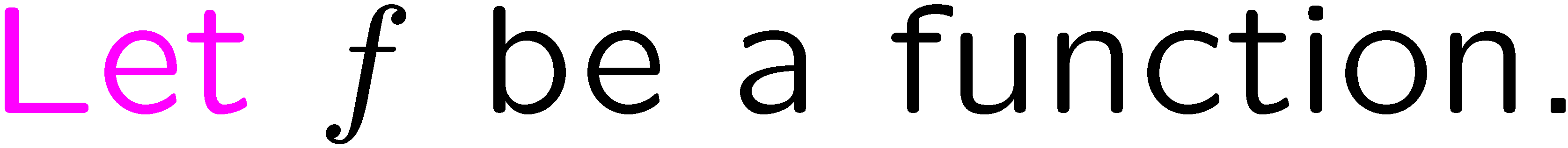 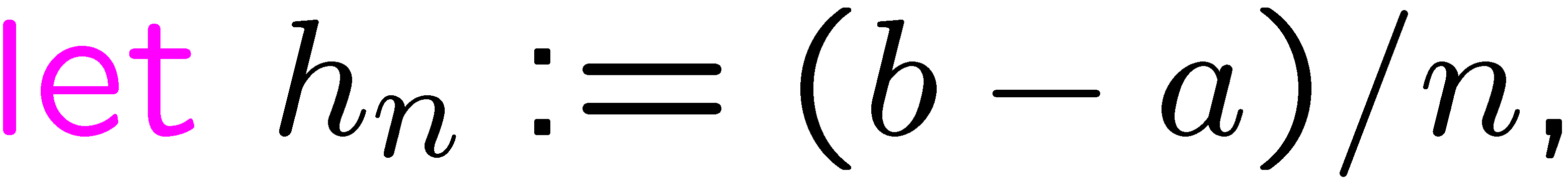 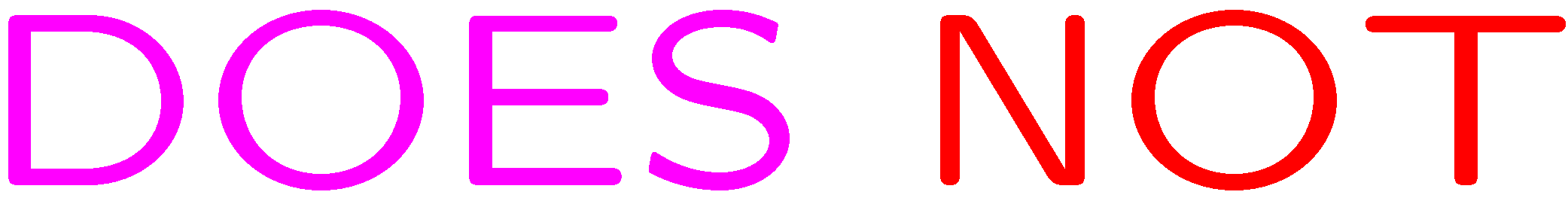 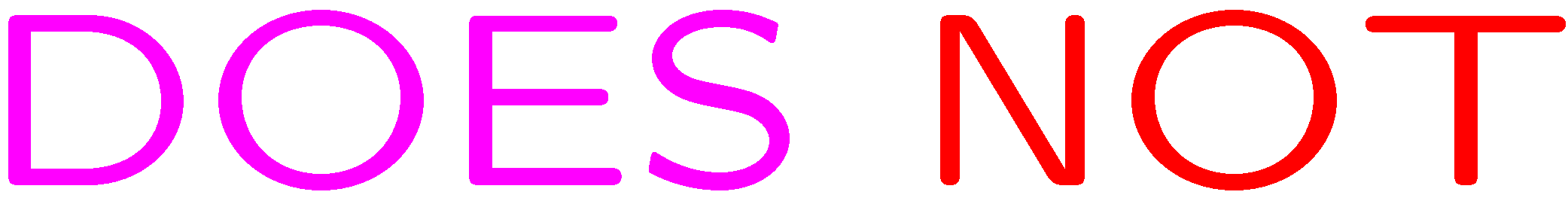 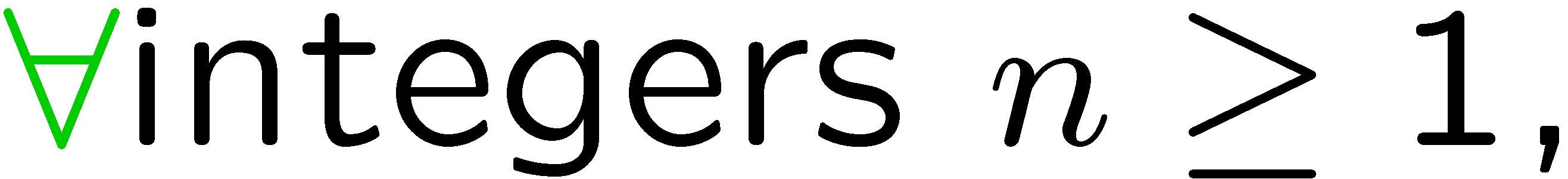 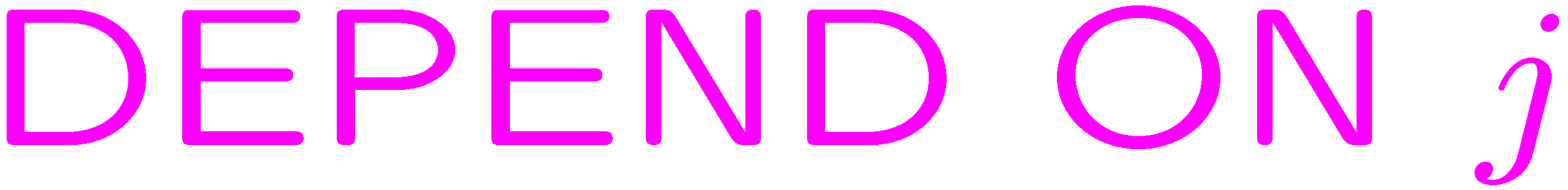 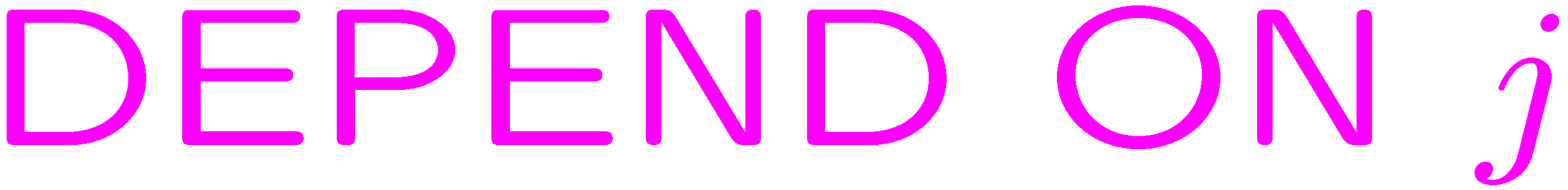 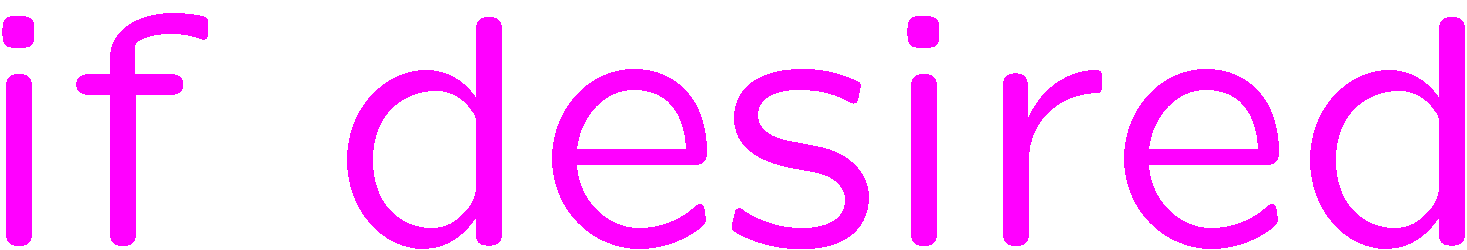 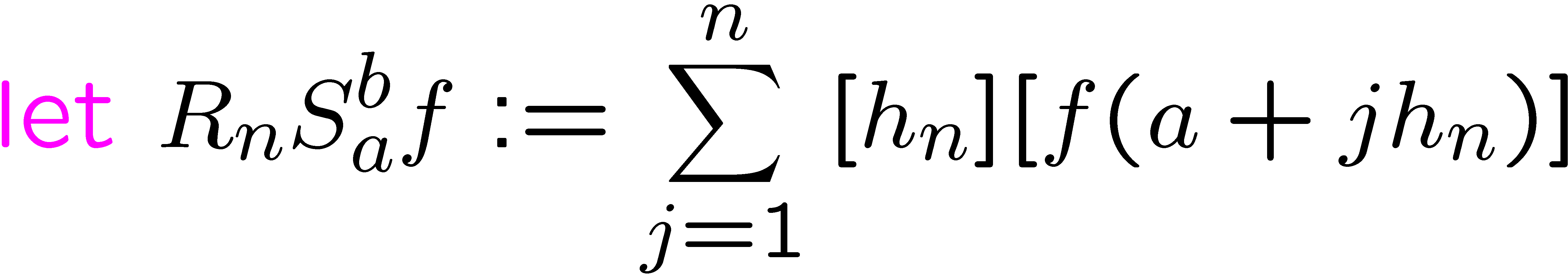 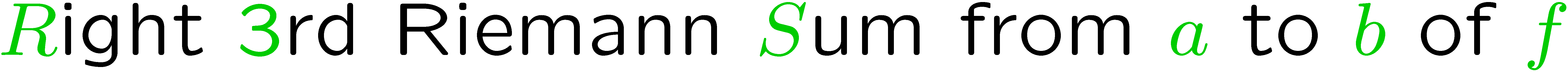 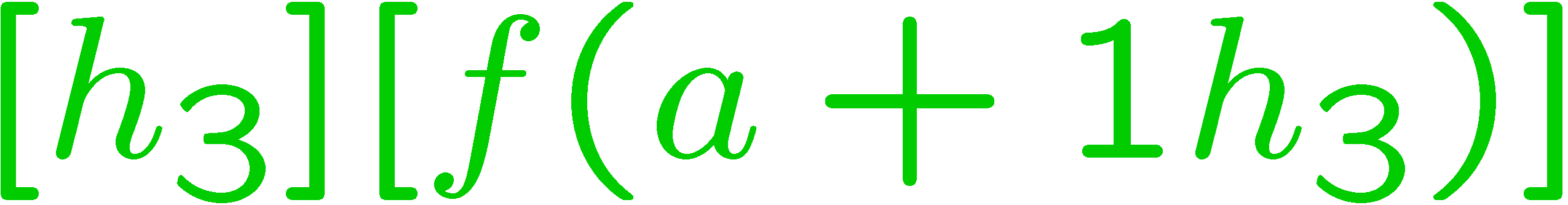 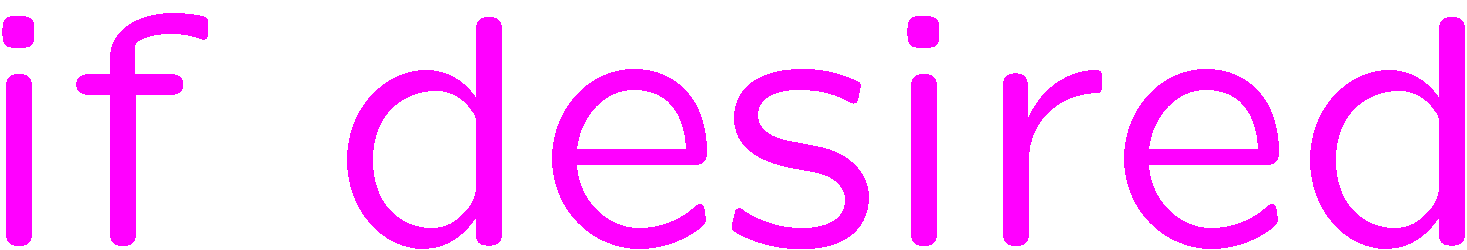 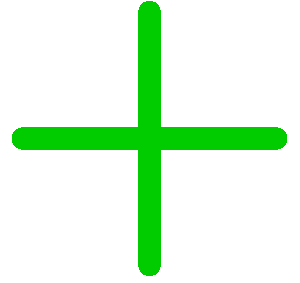 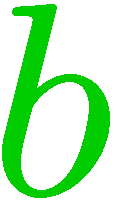 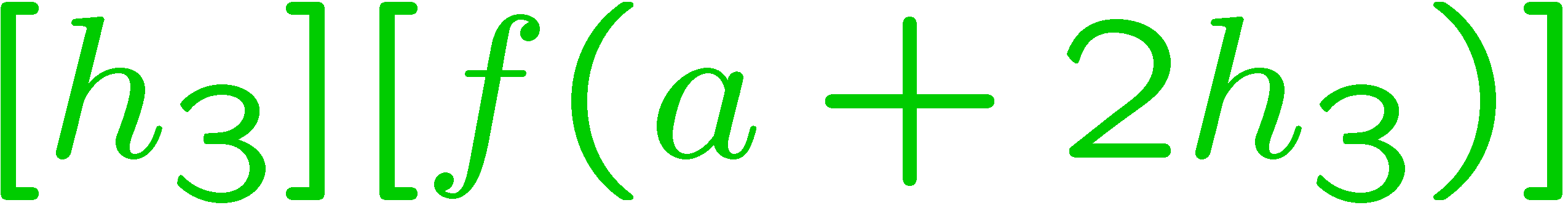 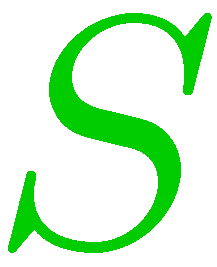 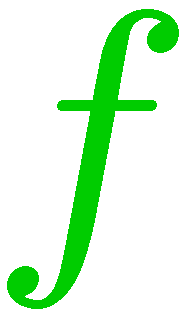 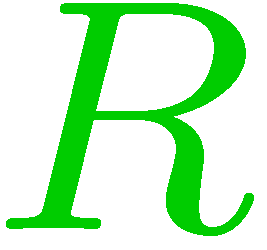 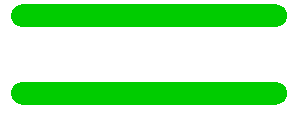 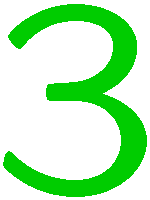 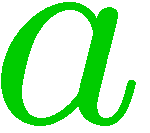 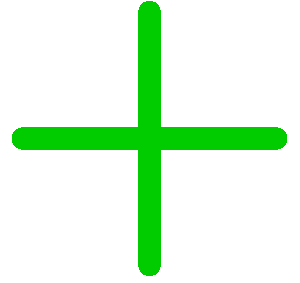 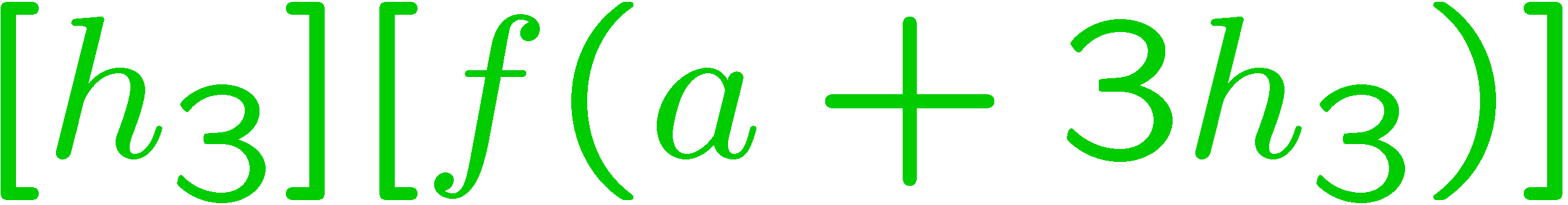 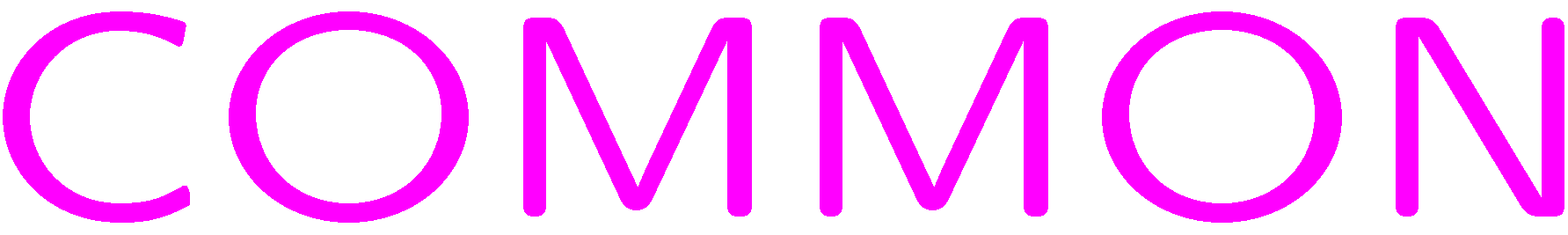 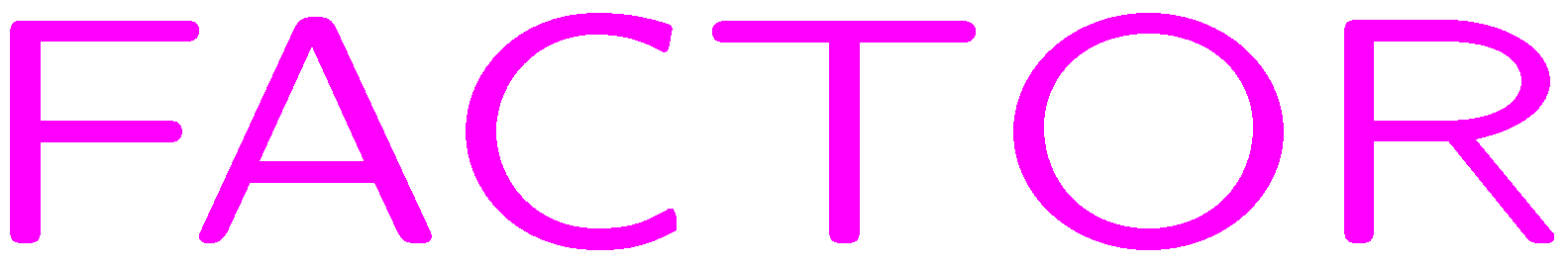 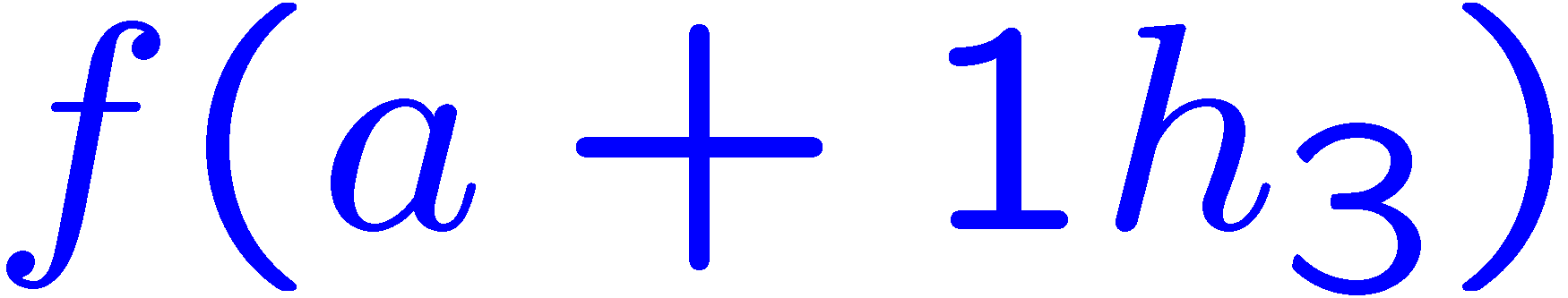 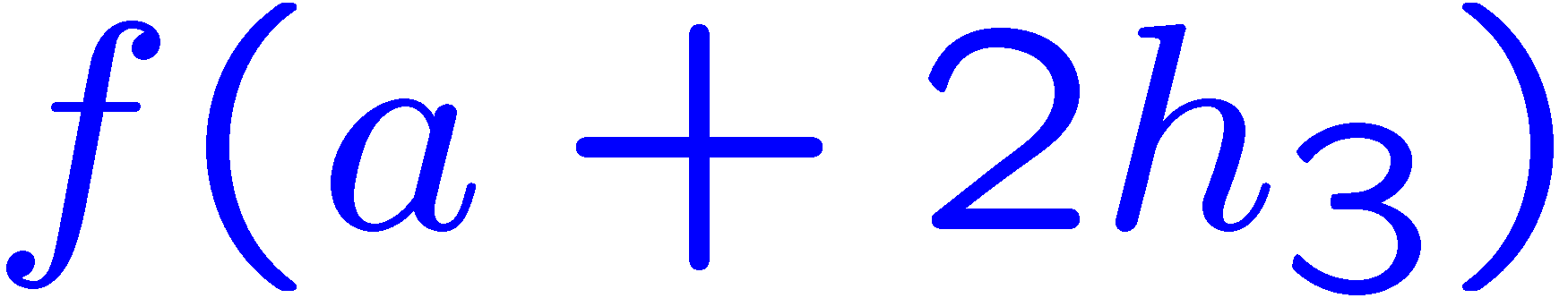 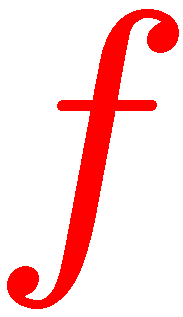 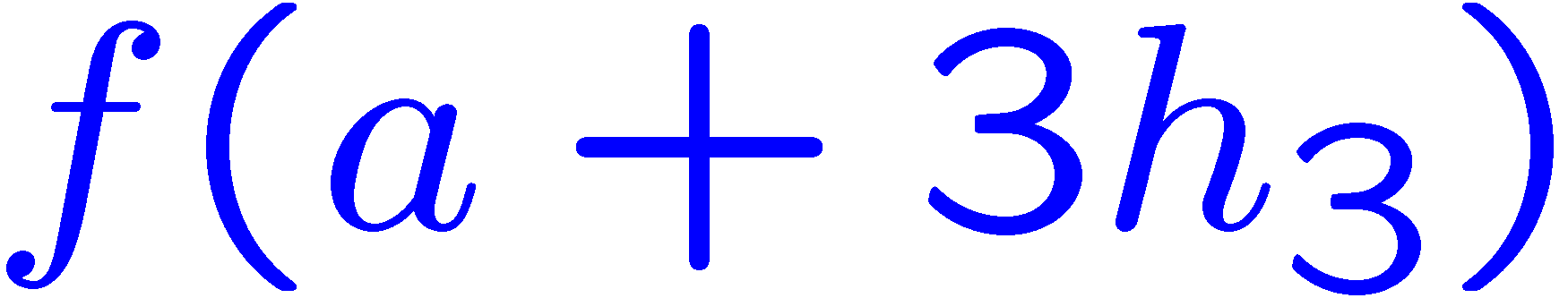 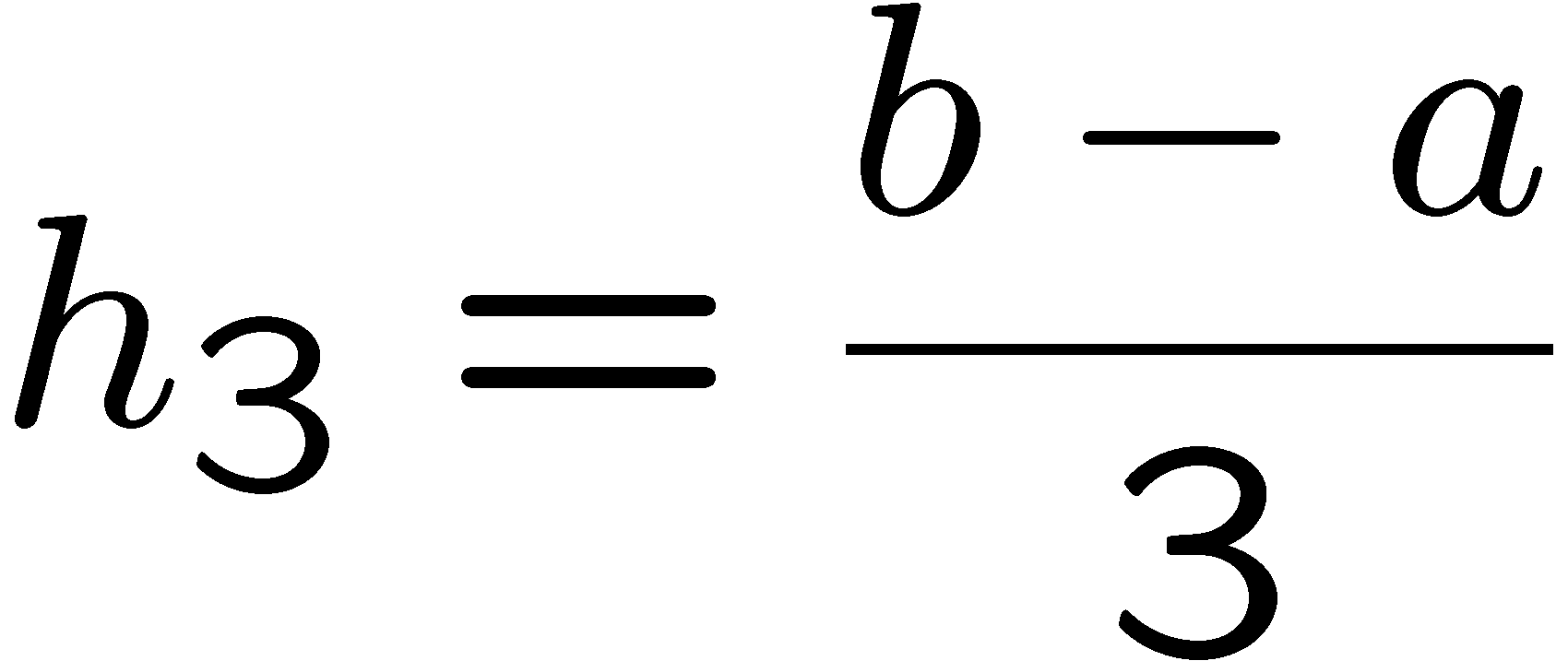 19
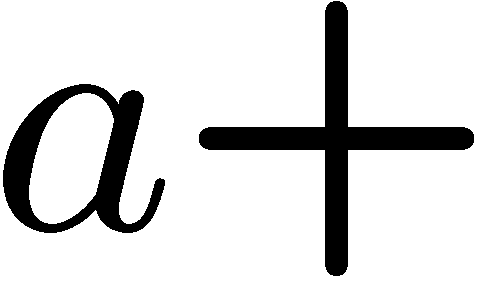 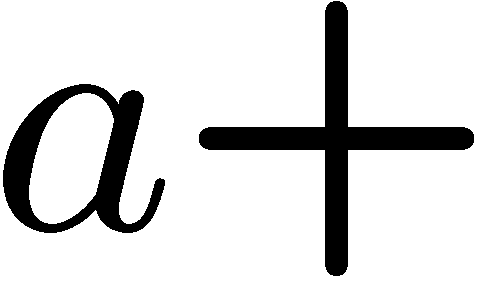 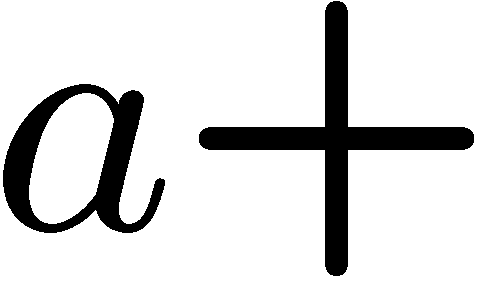 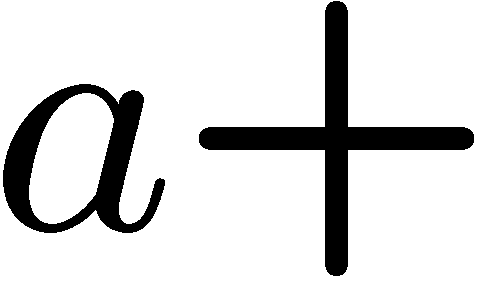 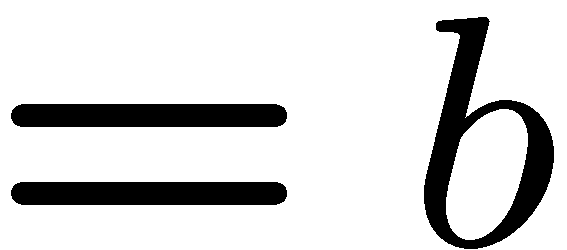 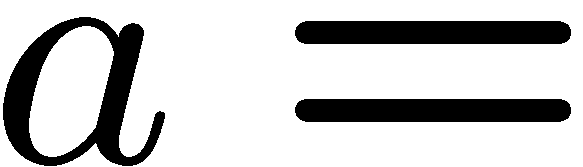 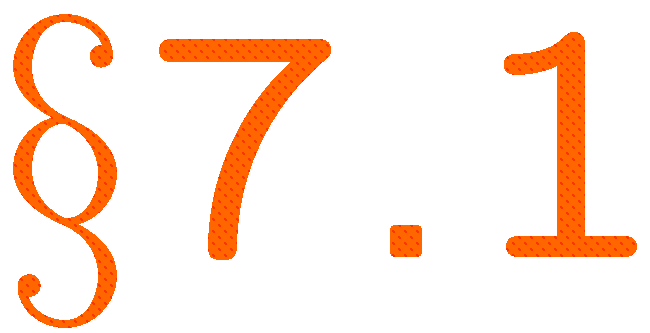 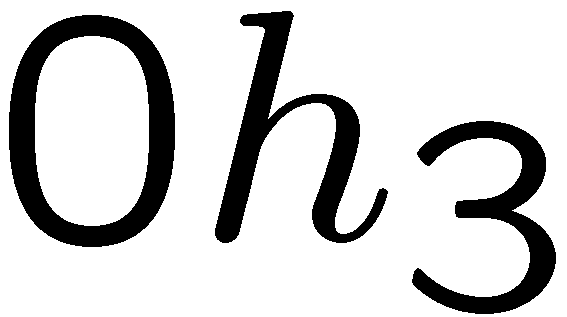 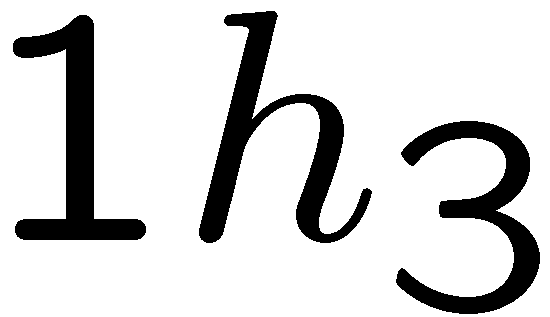 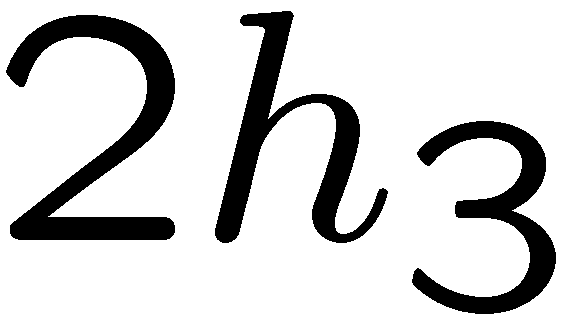 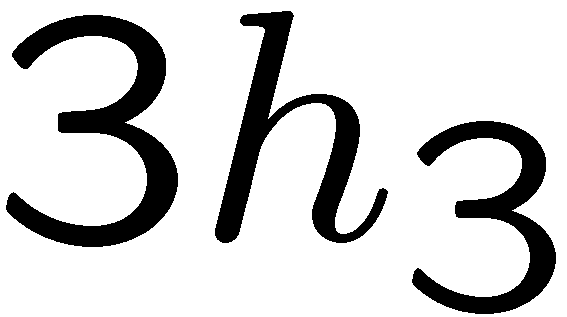 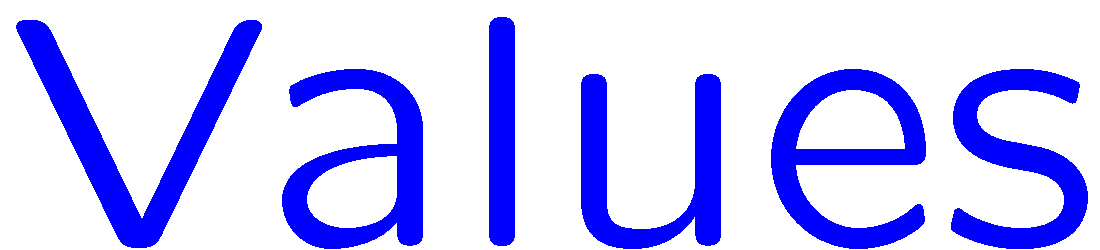 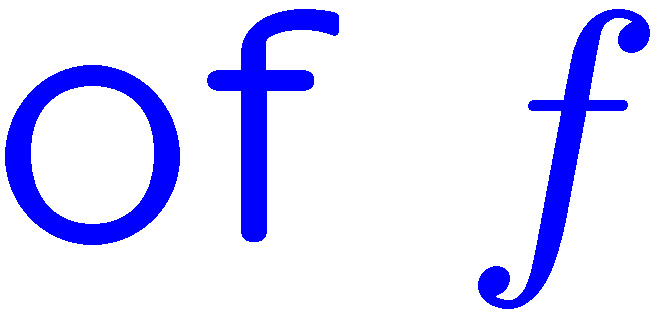 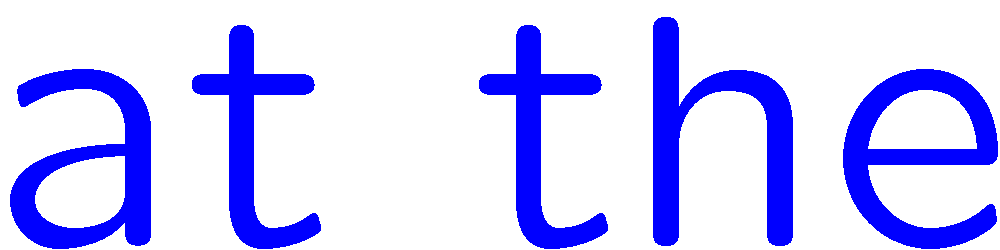 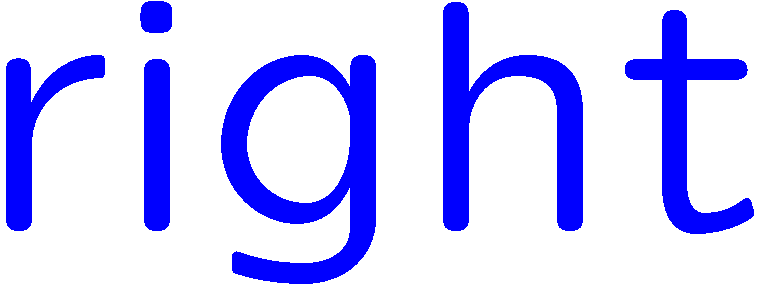 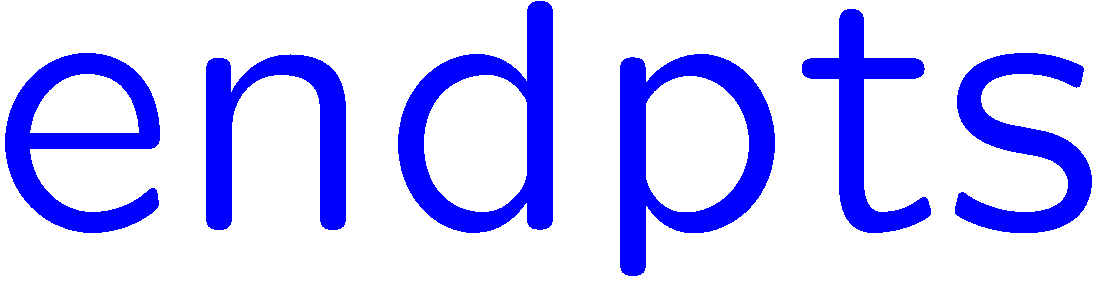 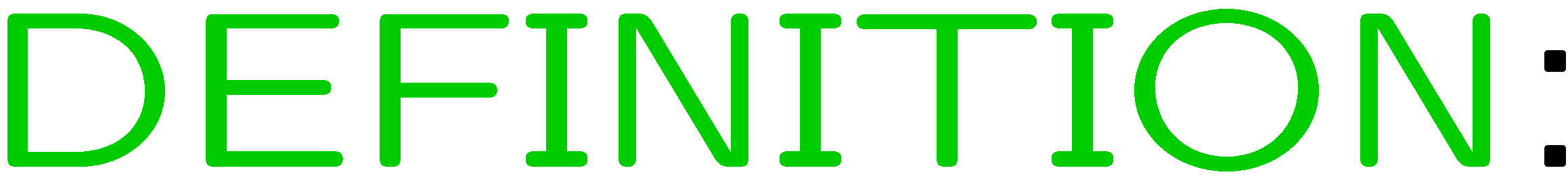 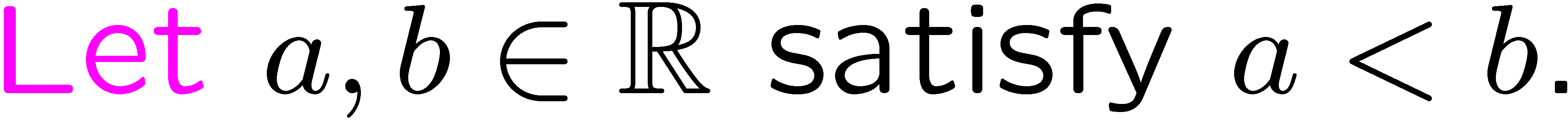 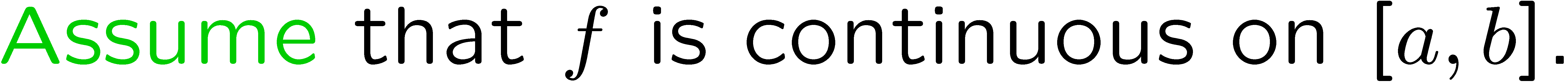 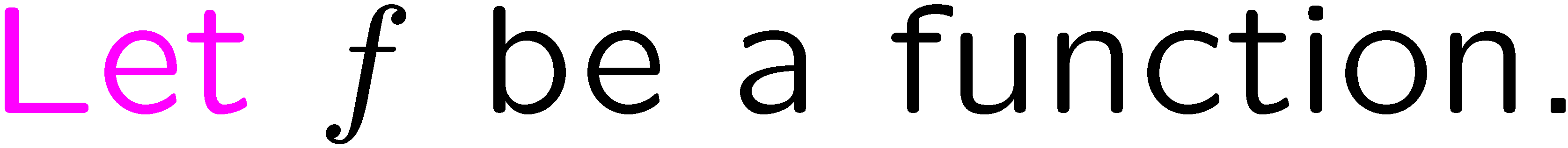 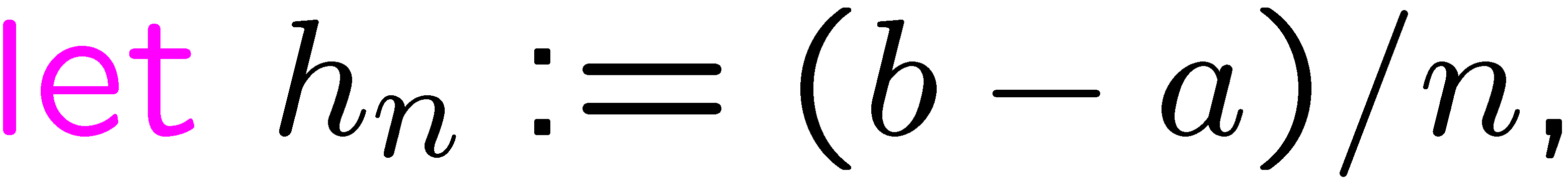 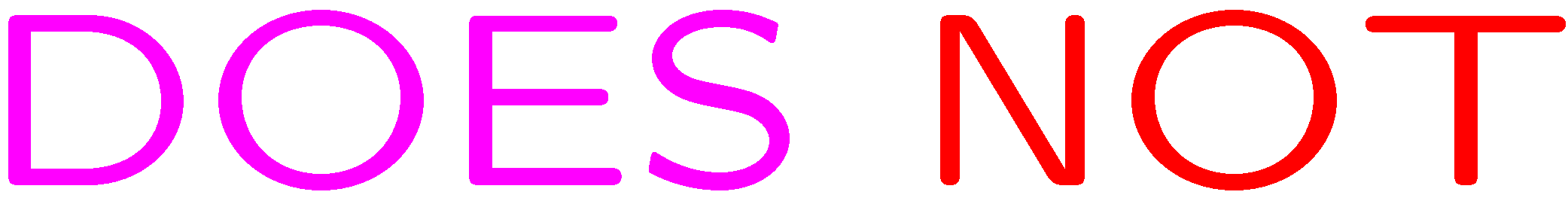 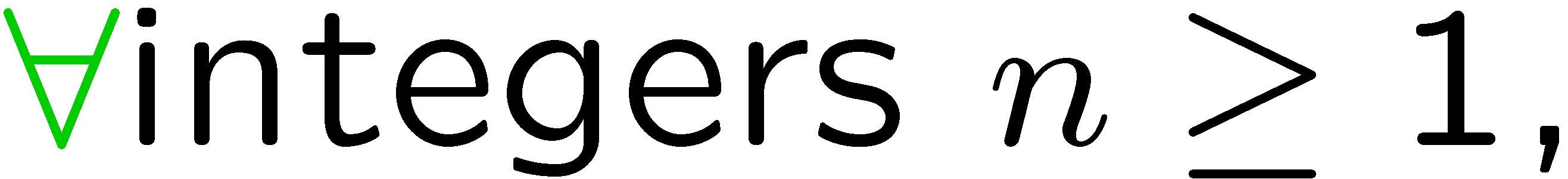 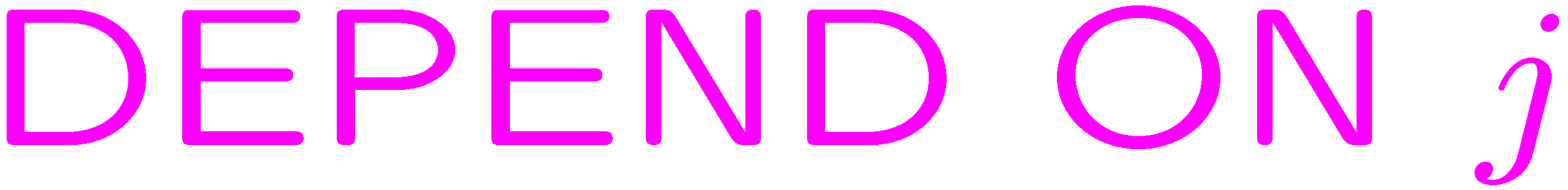 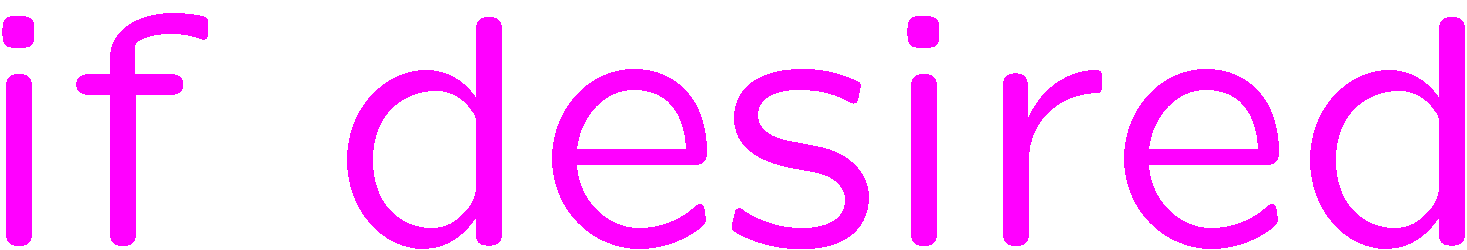 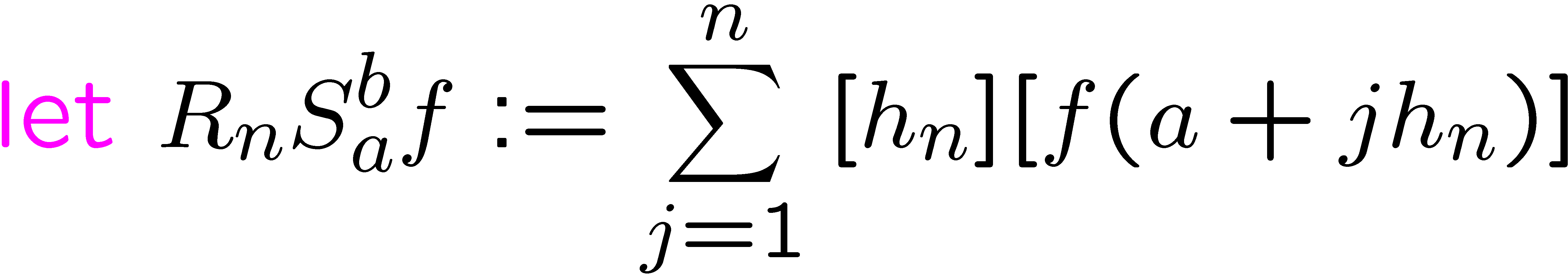 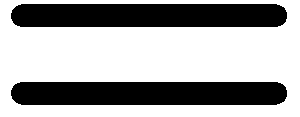 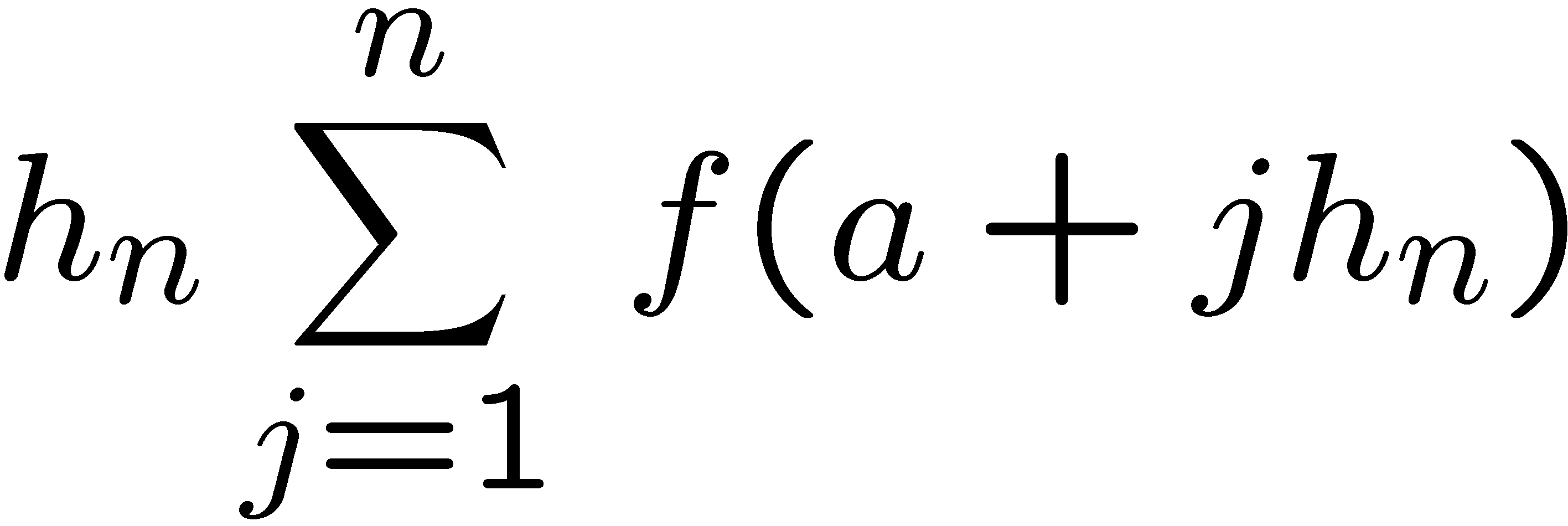 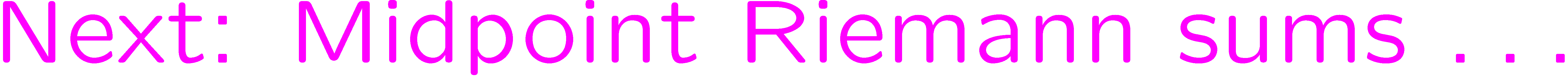 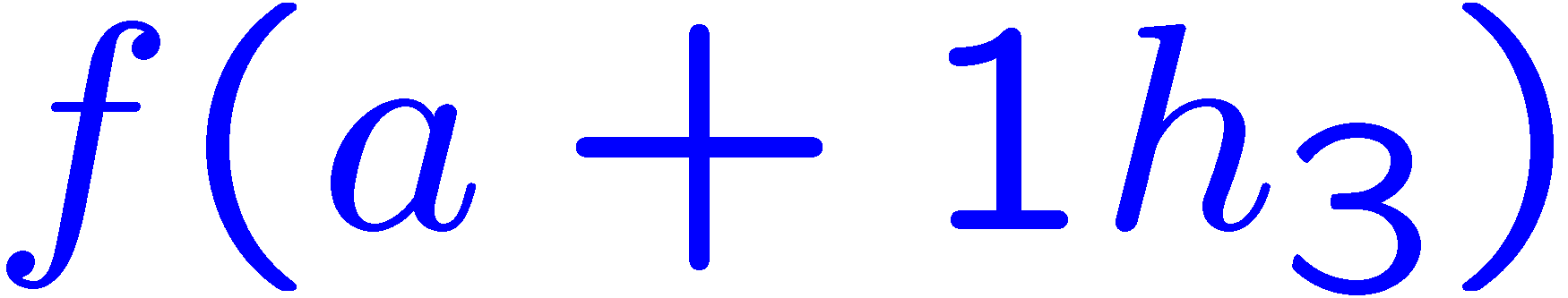 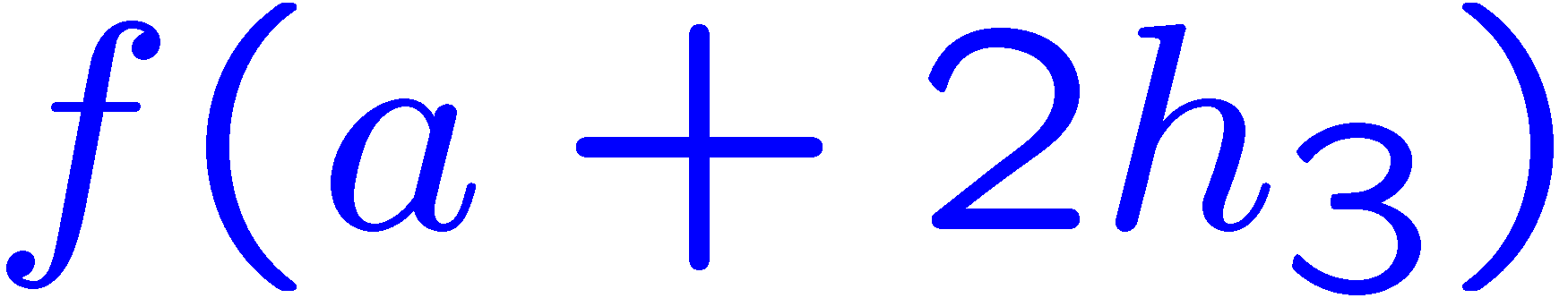 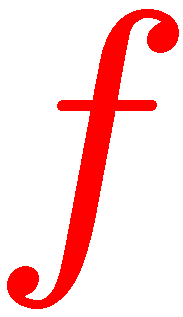 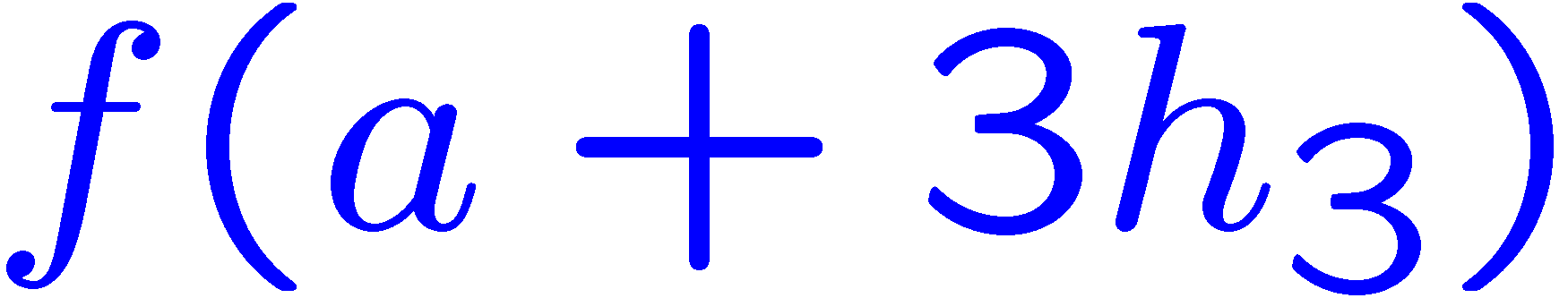 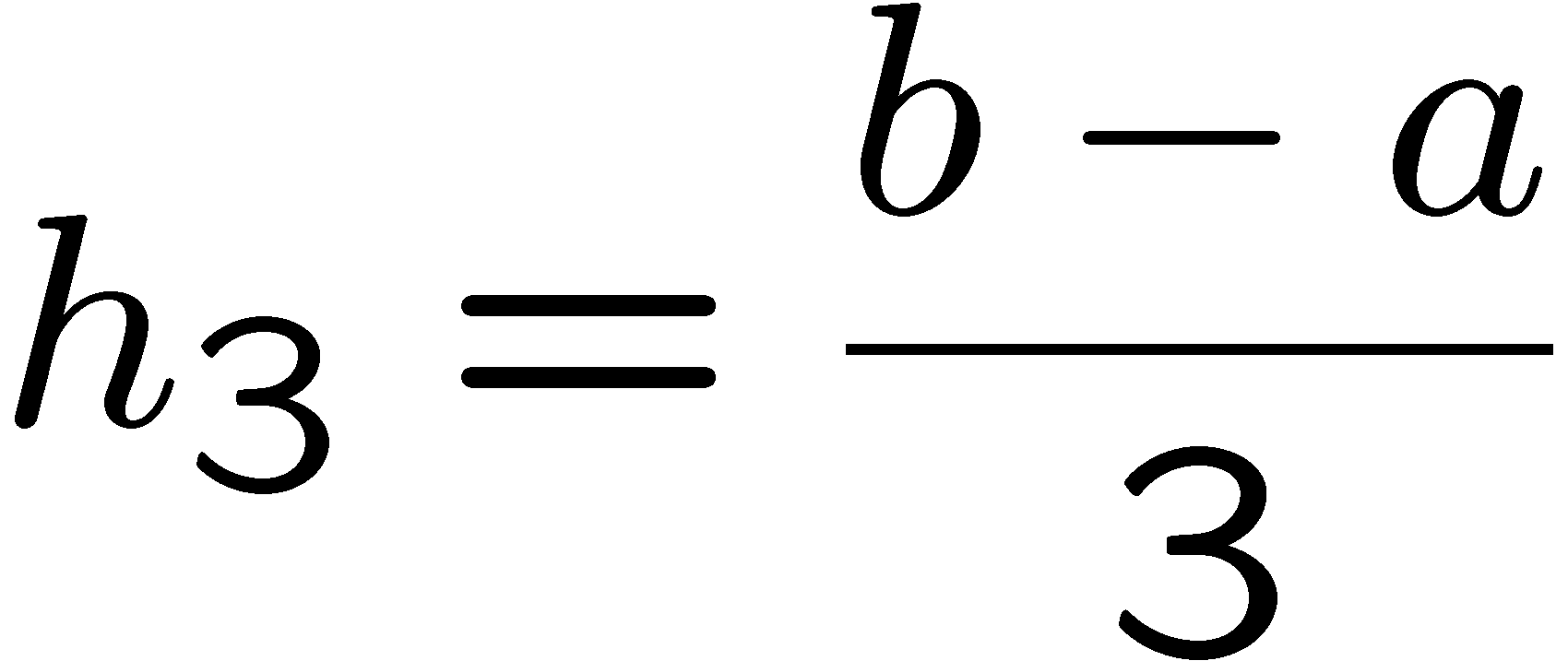 20
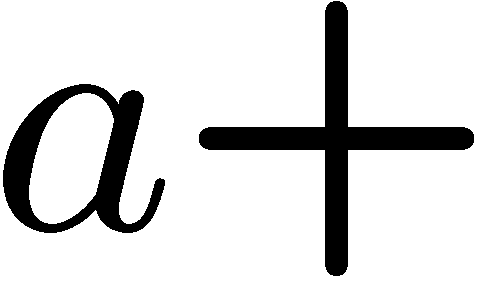 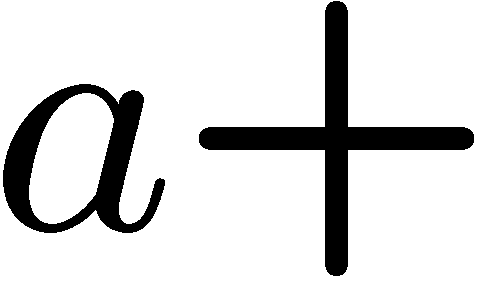 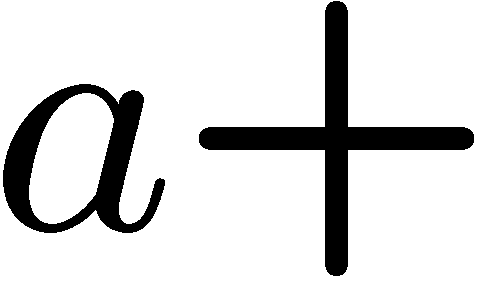 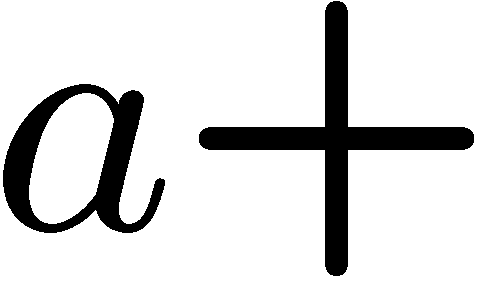 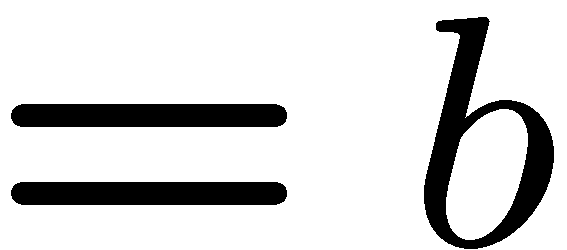 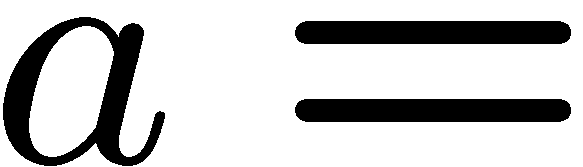 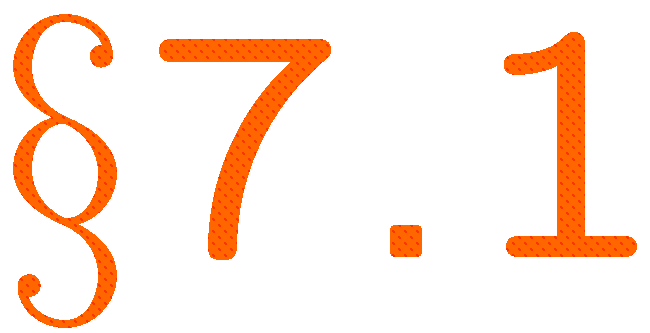 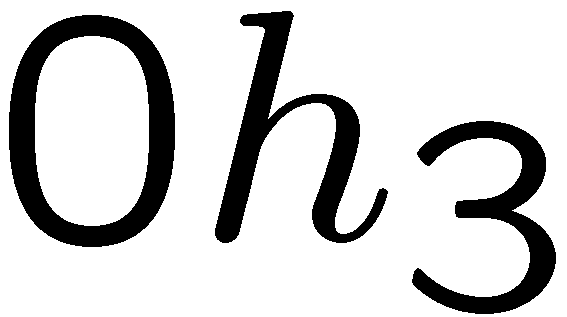 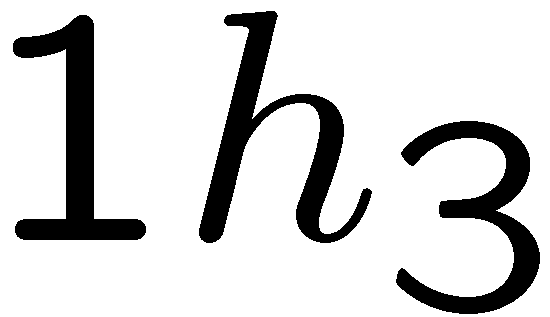 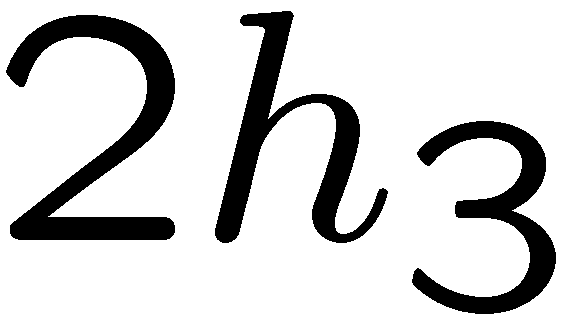 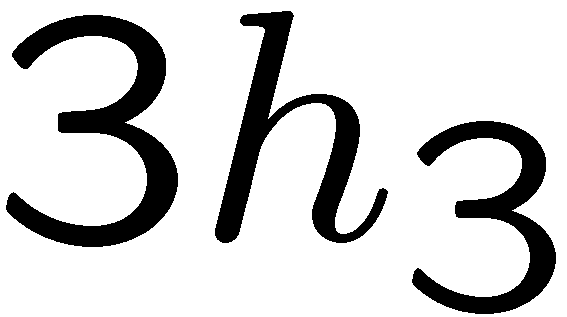 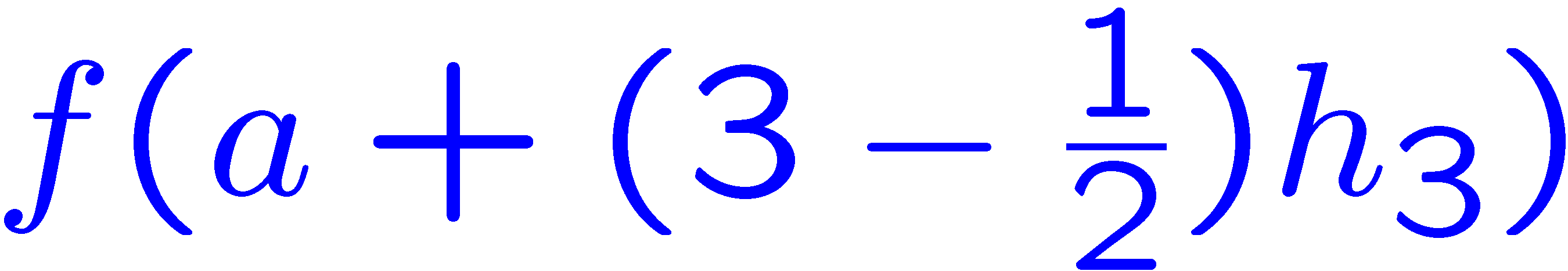 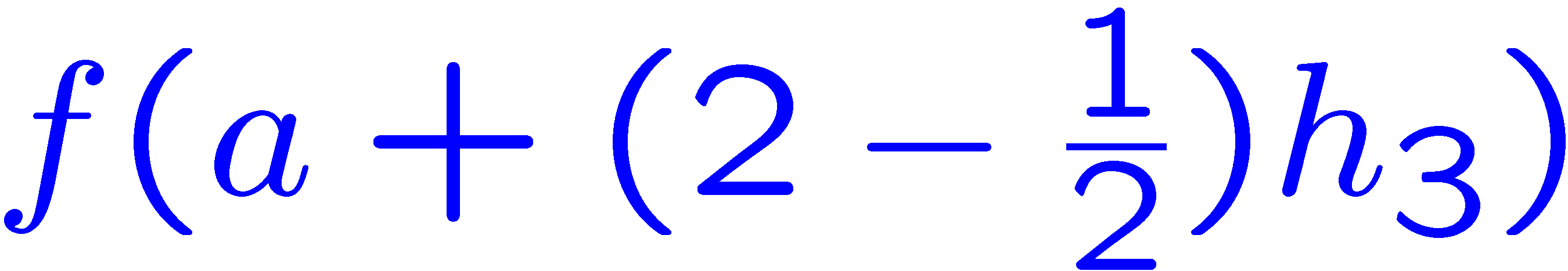 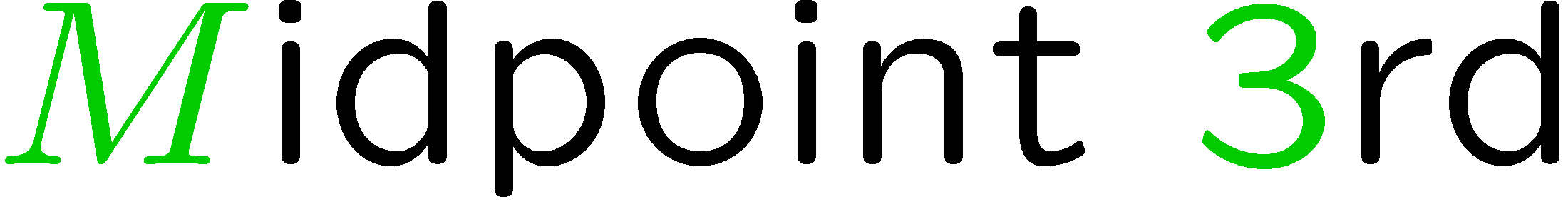 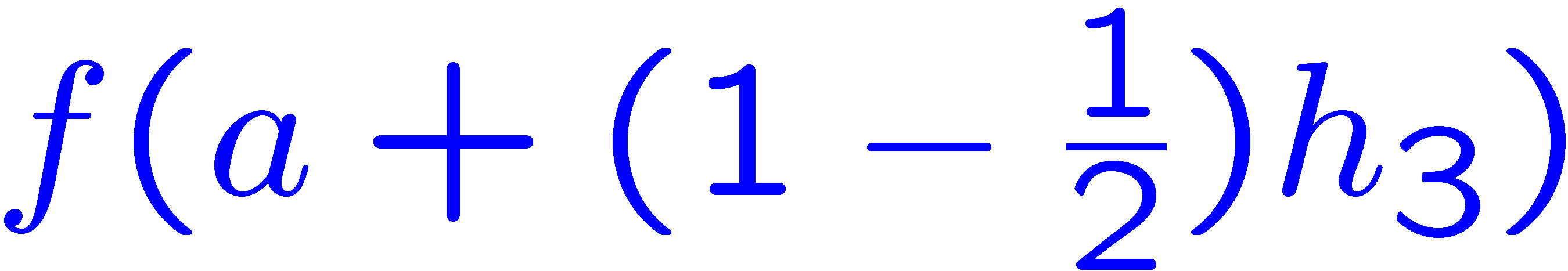 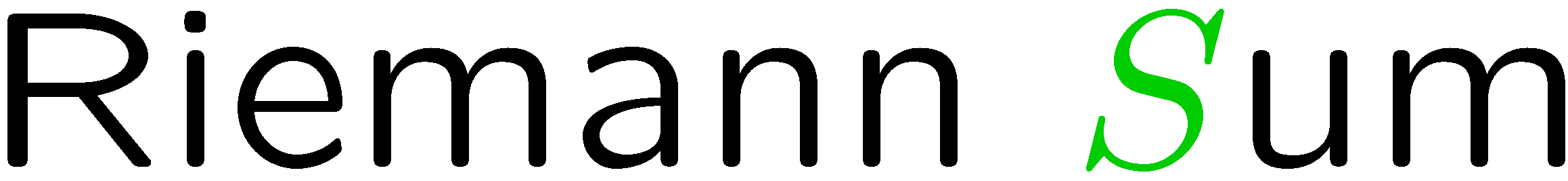 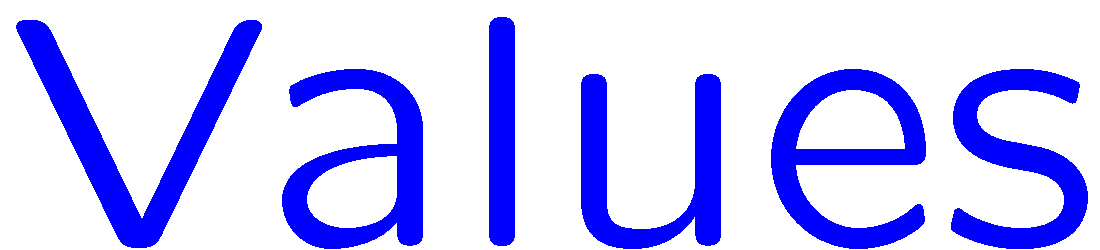 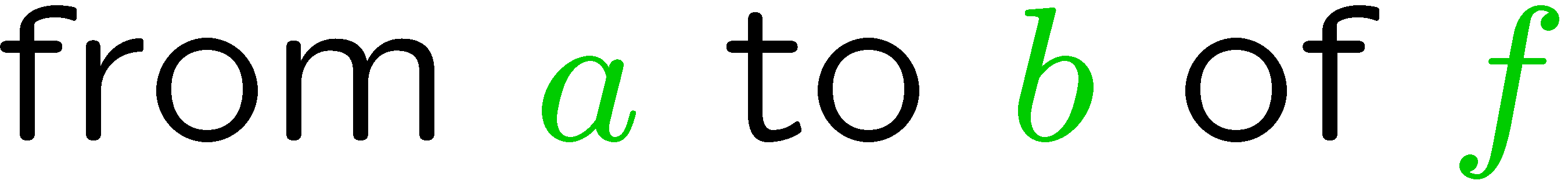 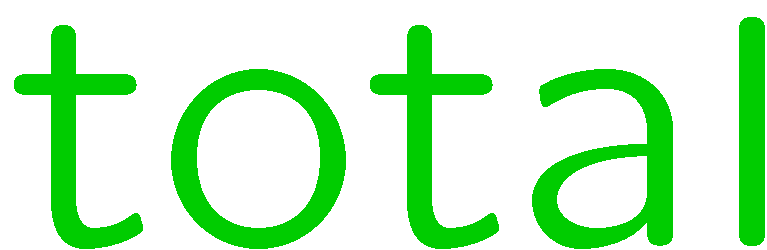 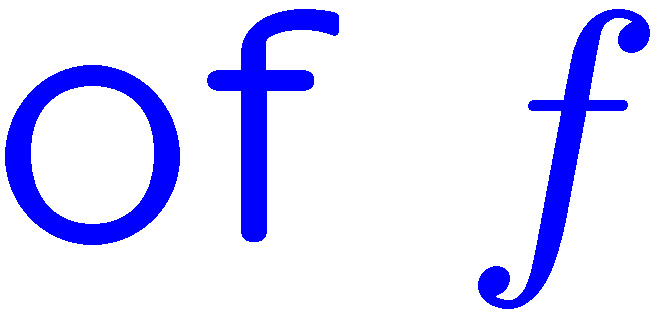 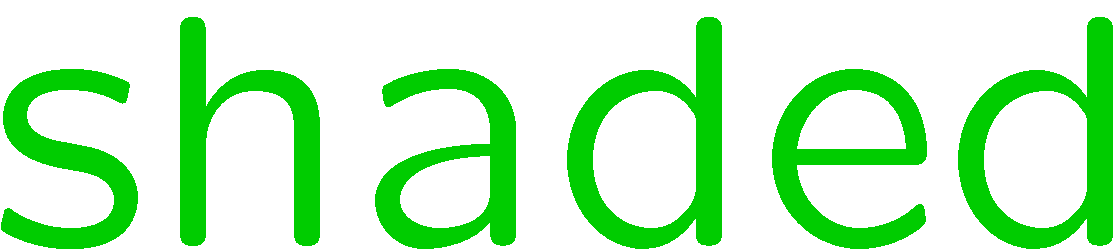 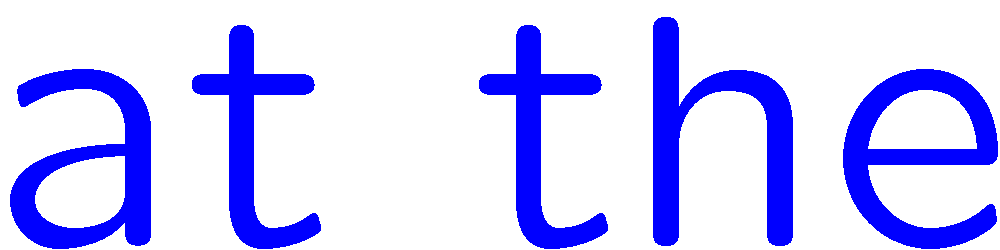 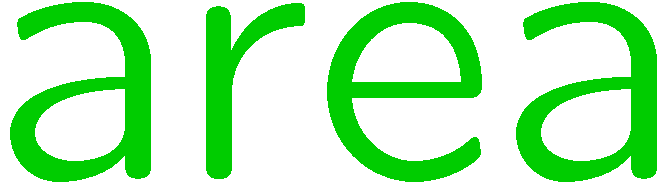 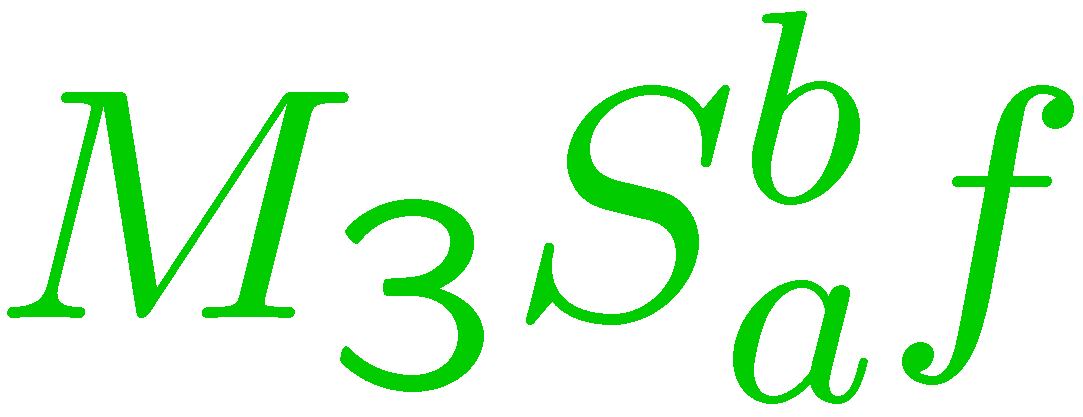 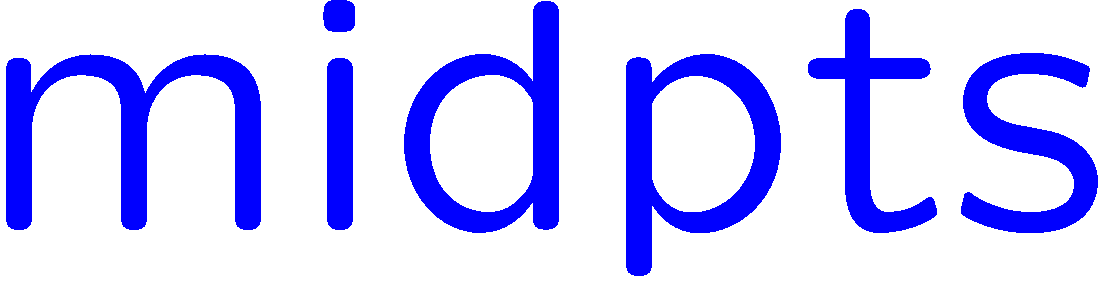 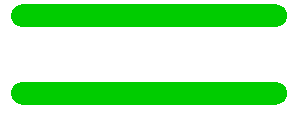 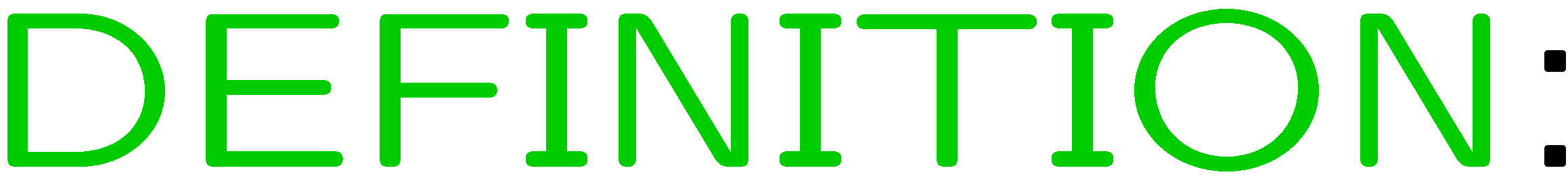 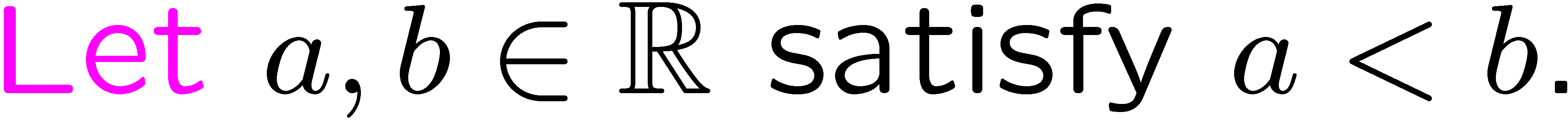 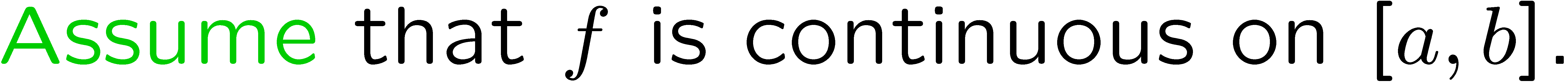 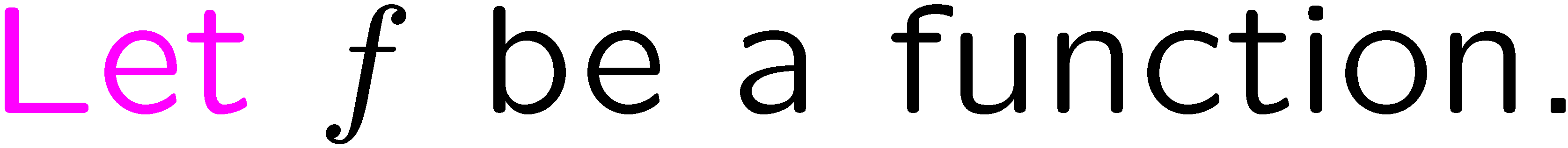 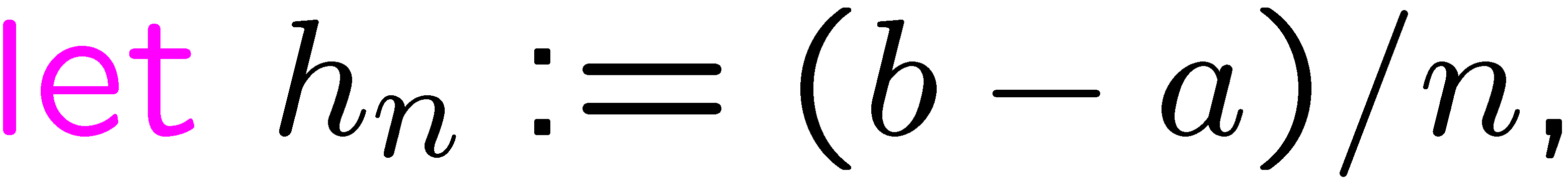 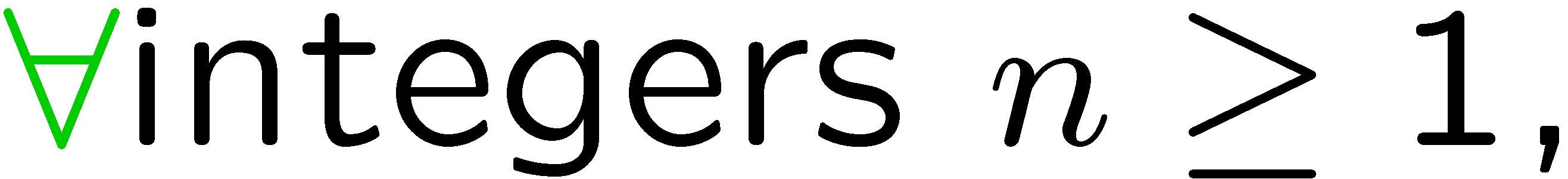 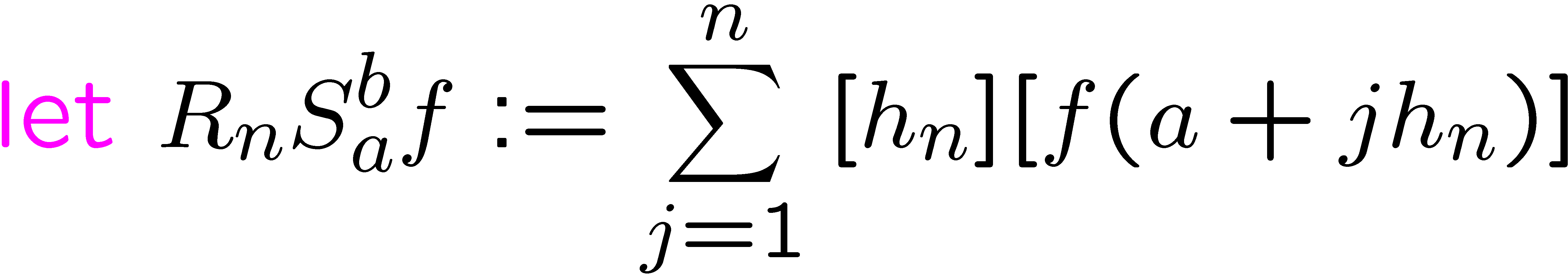 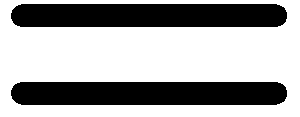 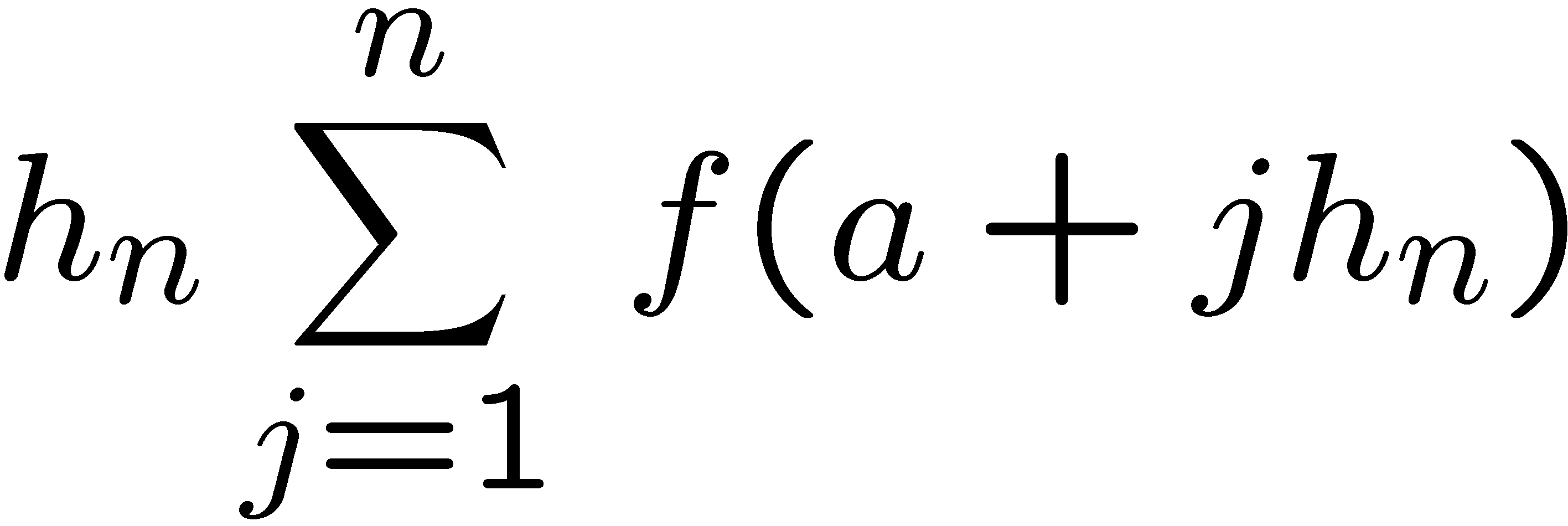 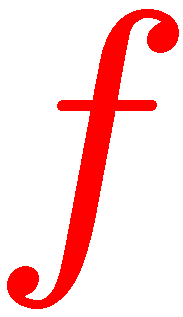 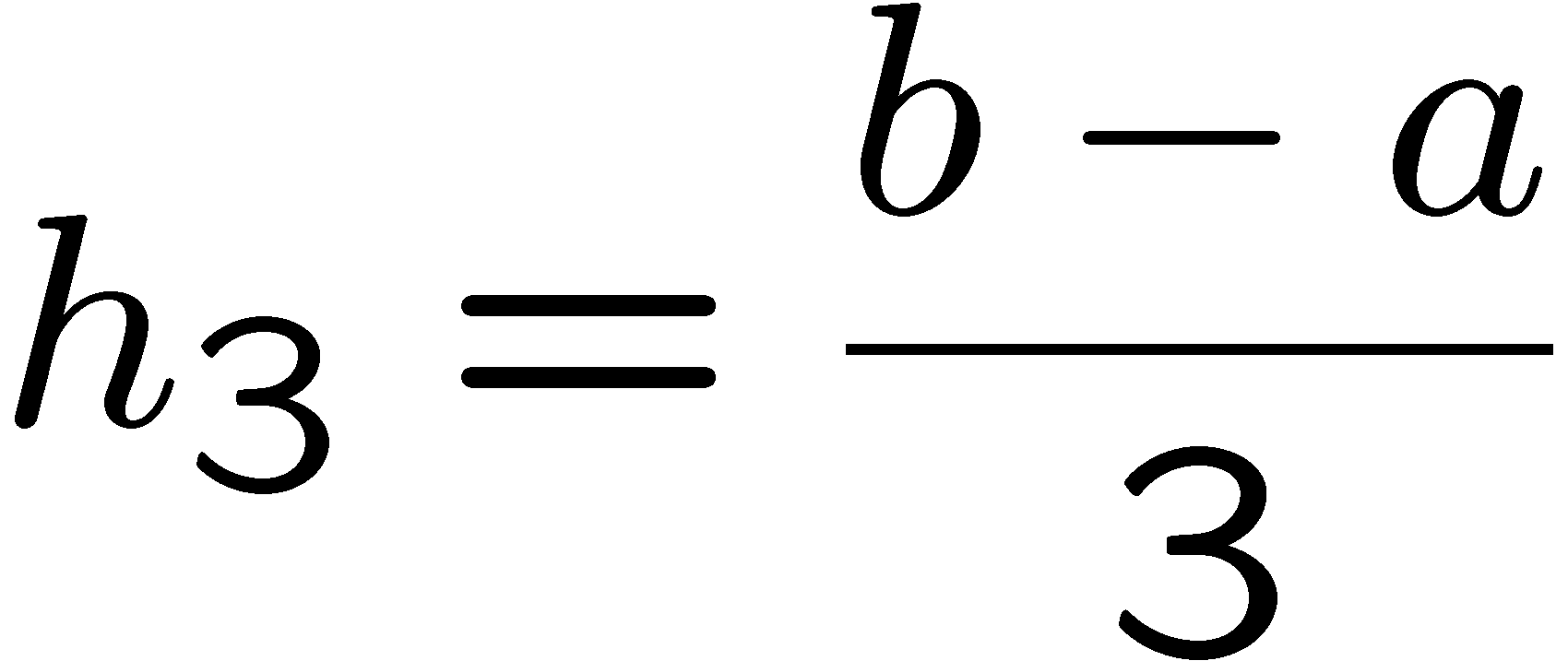 21
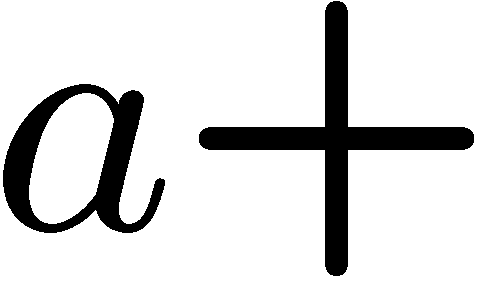 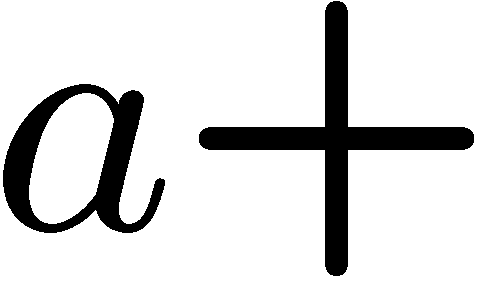 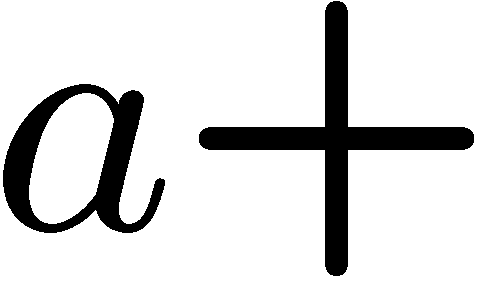 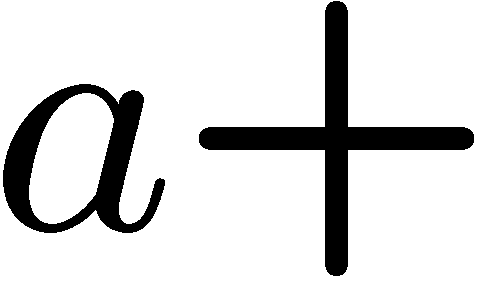 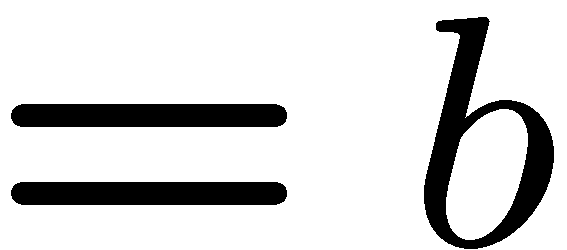 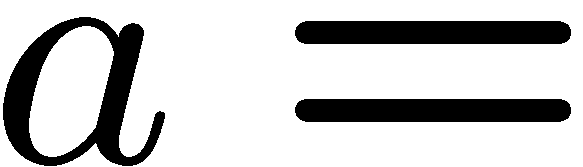 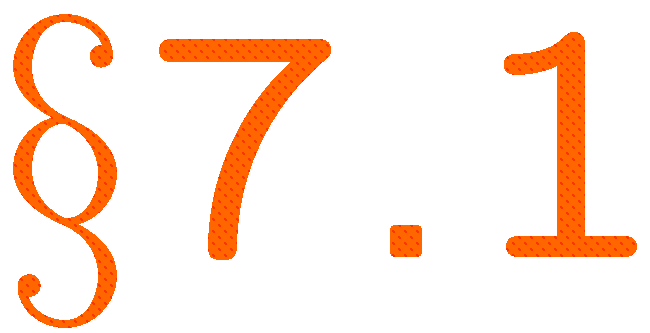 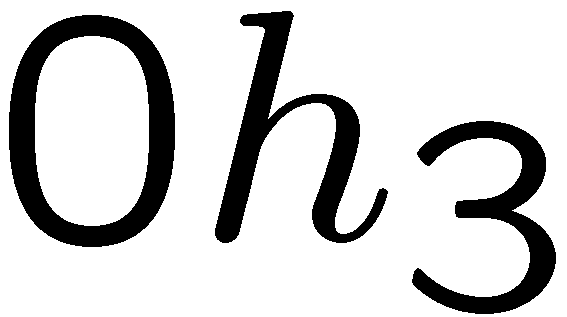 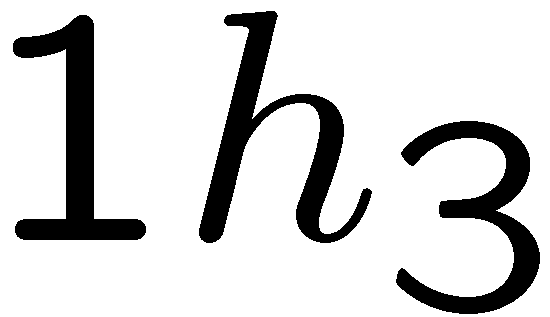 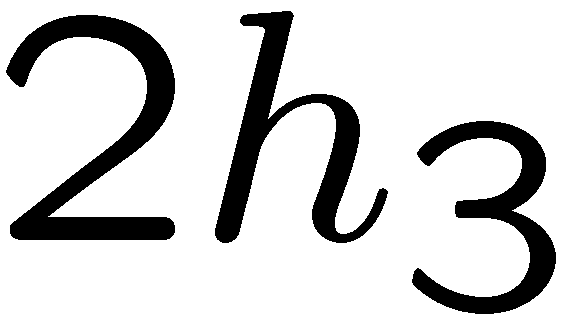 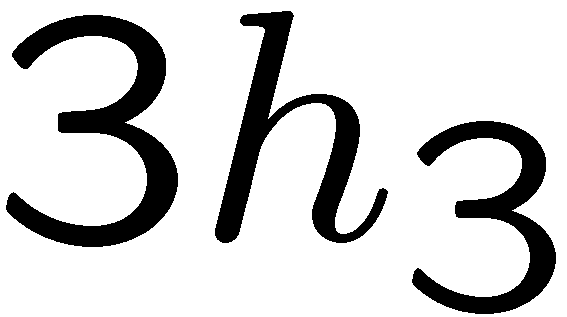 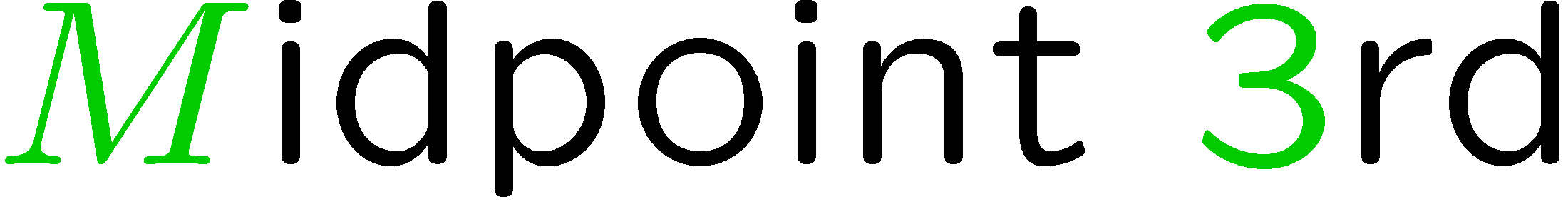 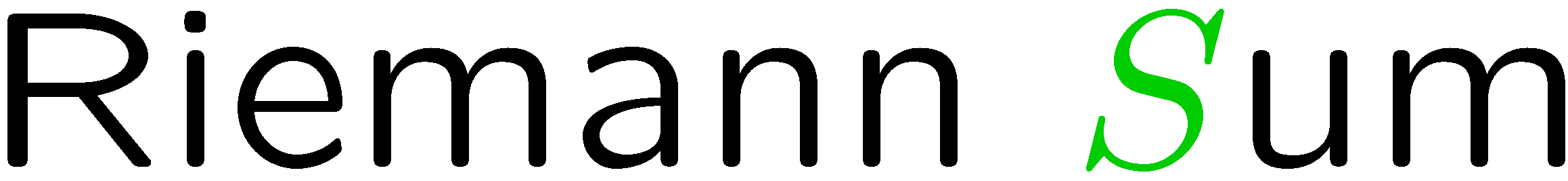 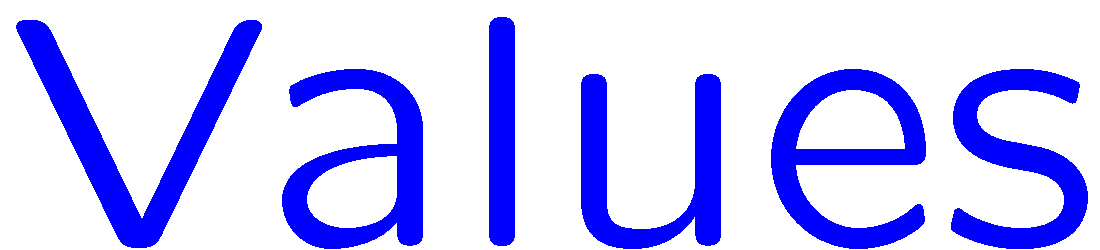 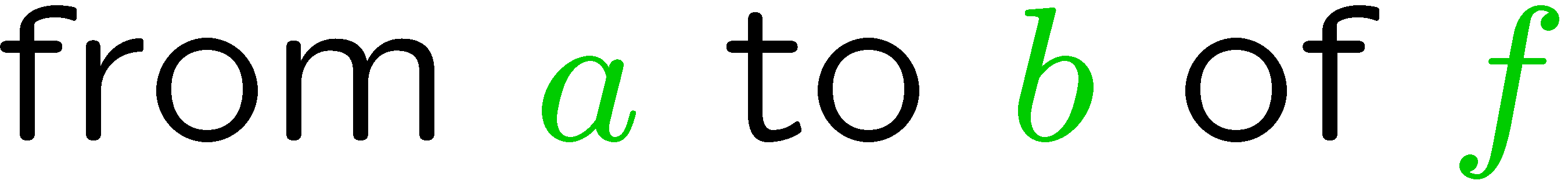 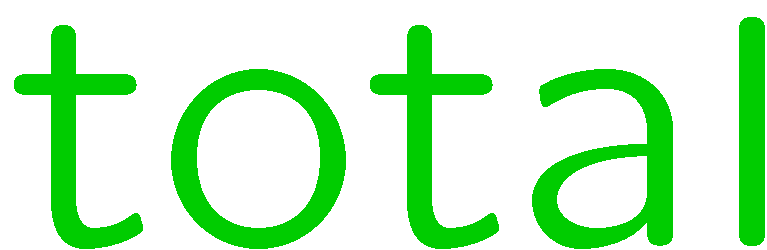 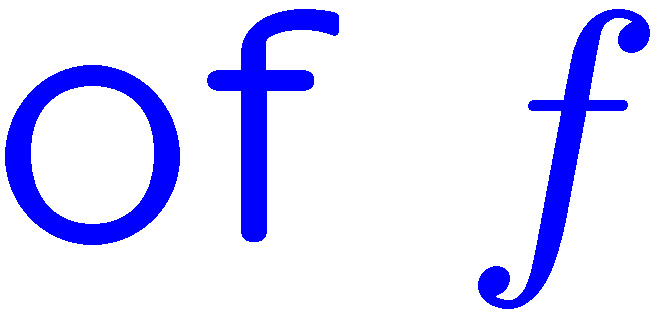 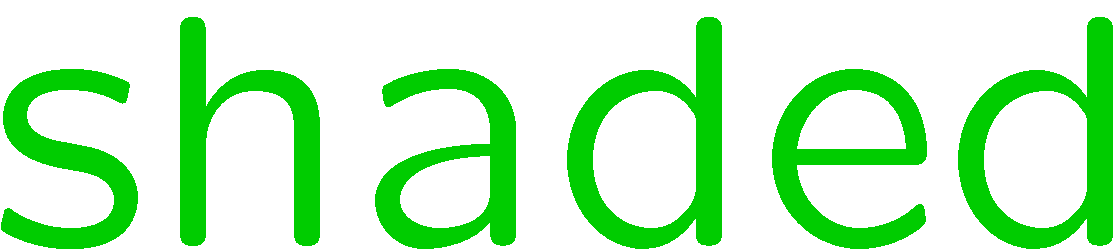 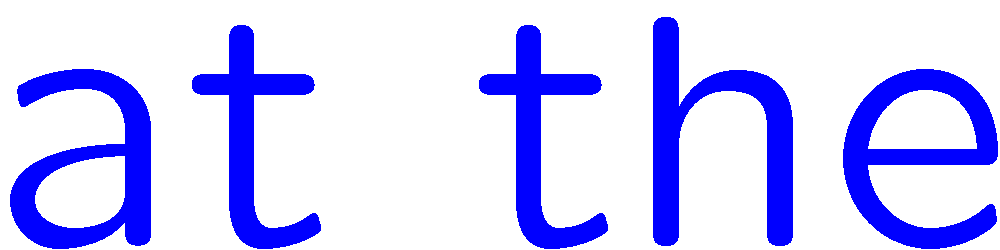 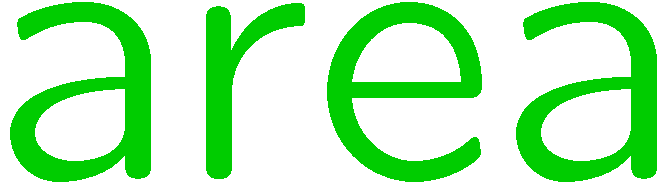 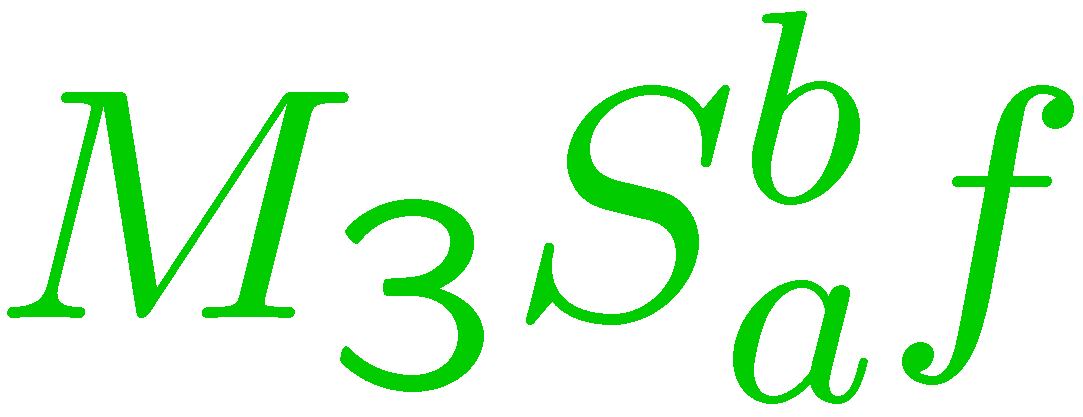 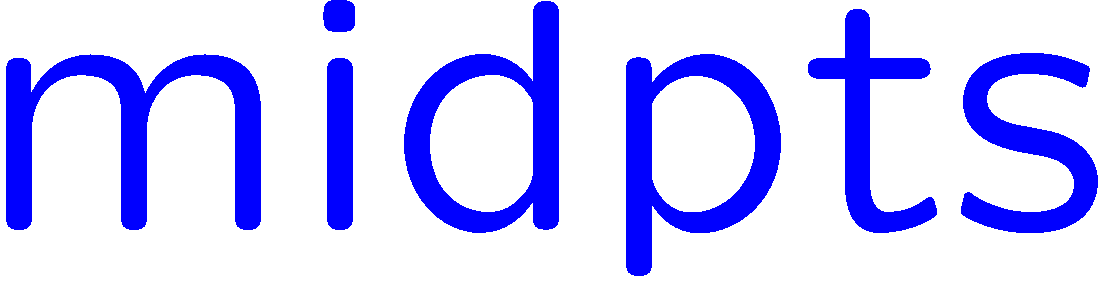 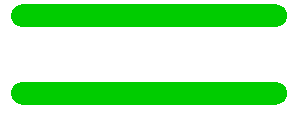 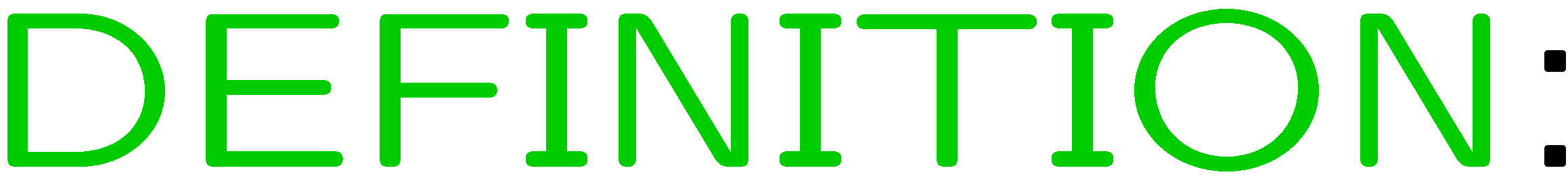 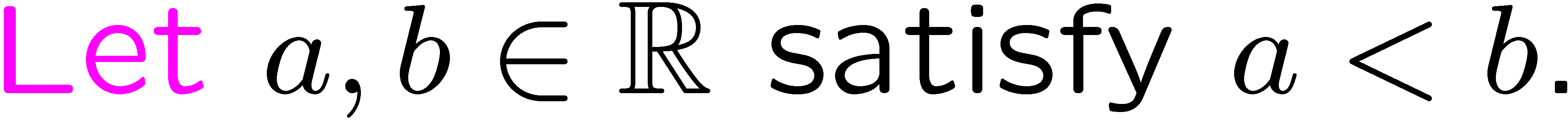 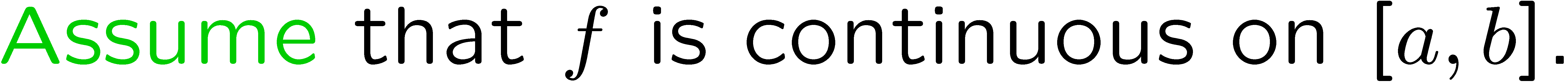 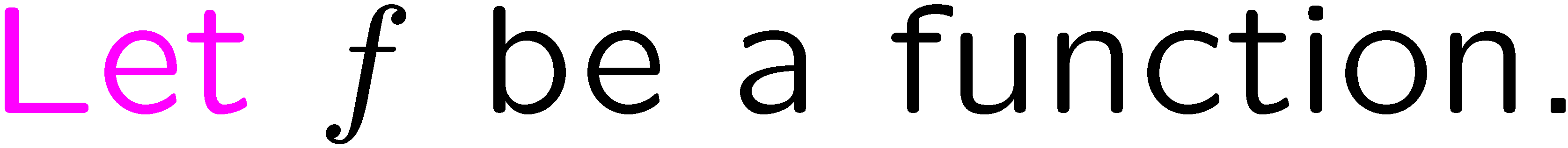 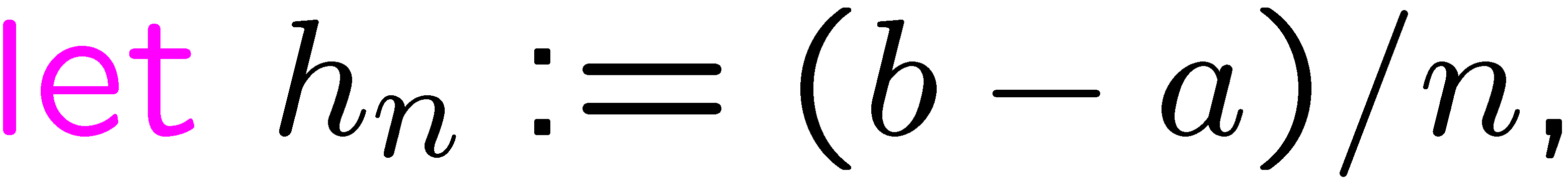 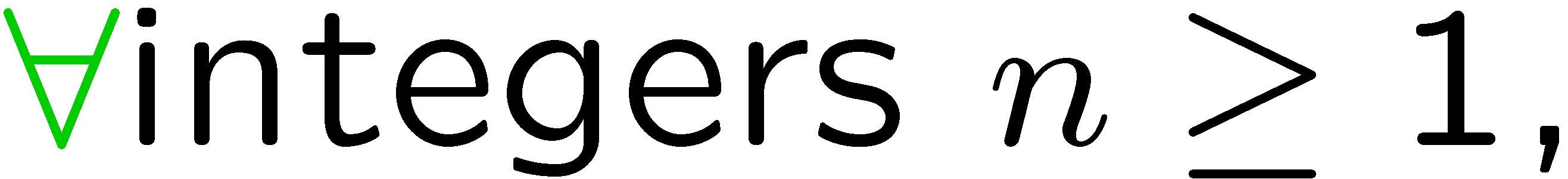 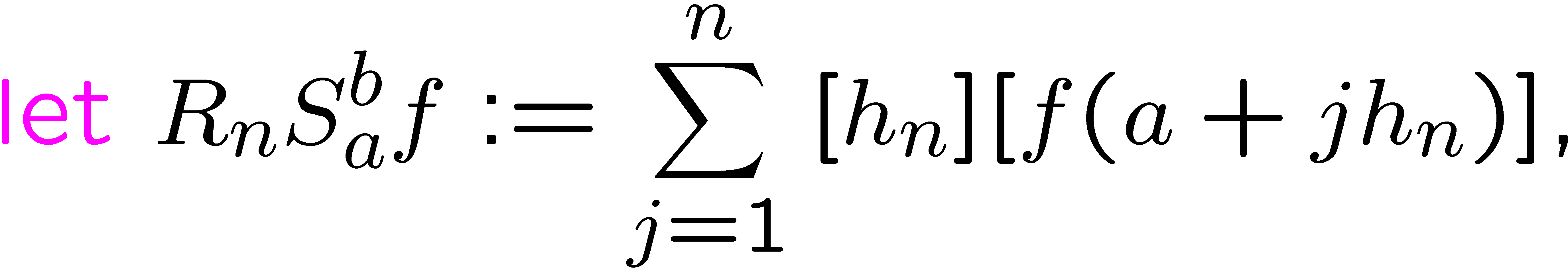 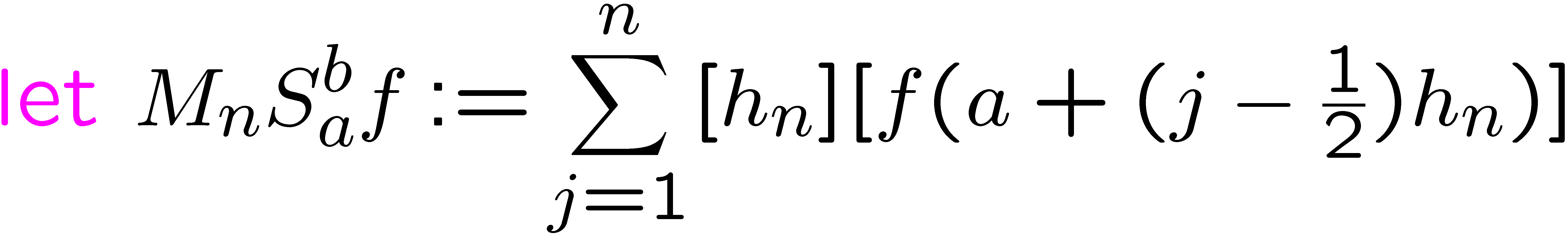 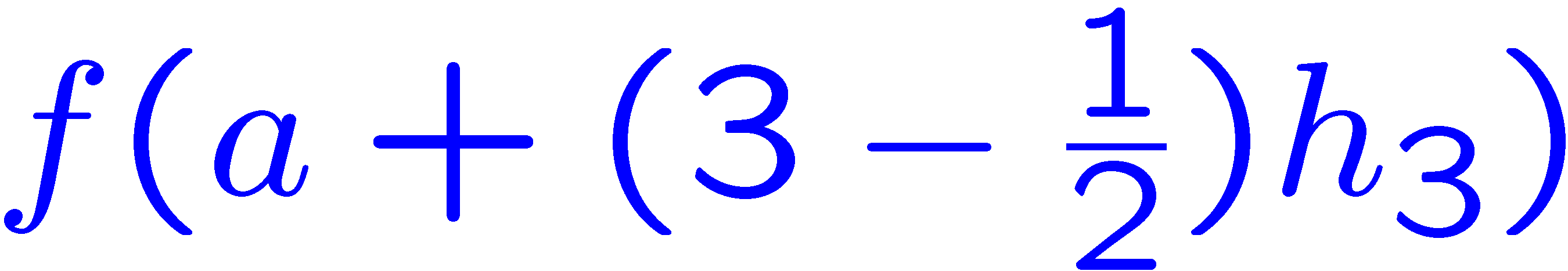 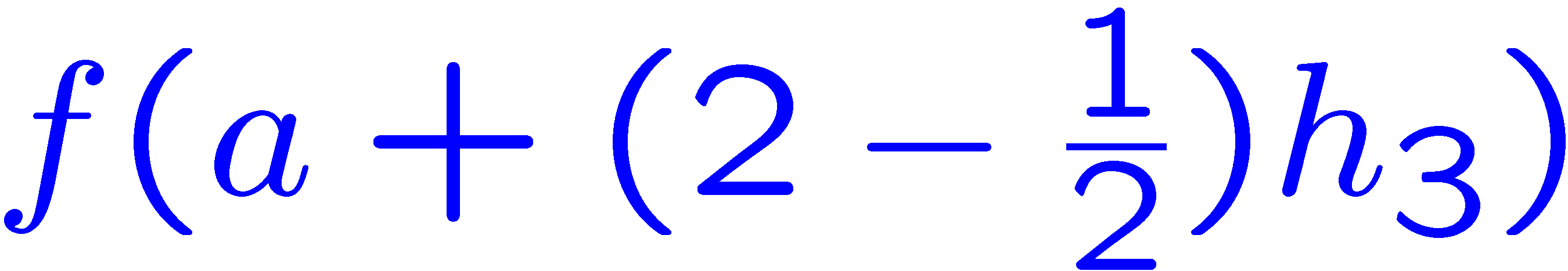 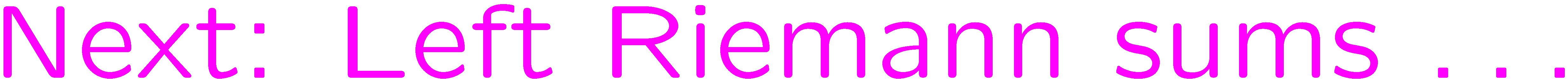 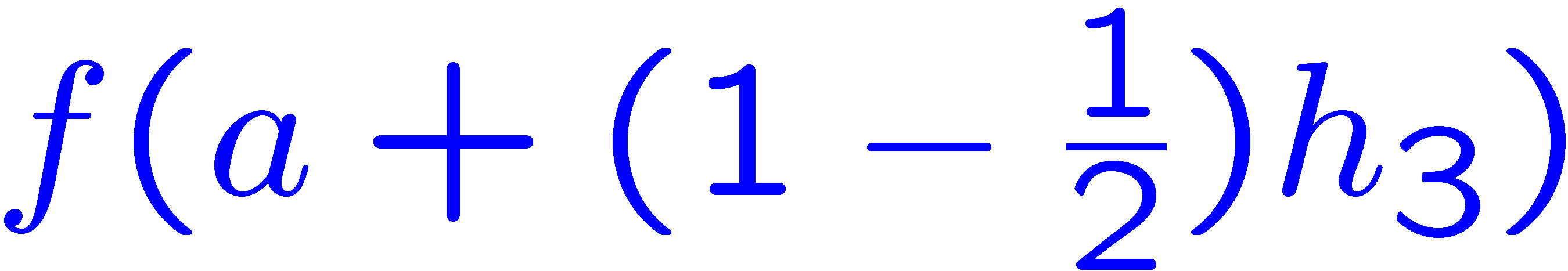 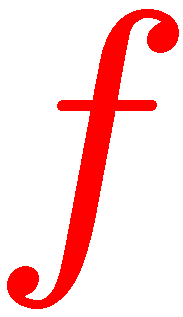 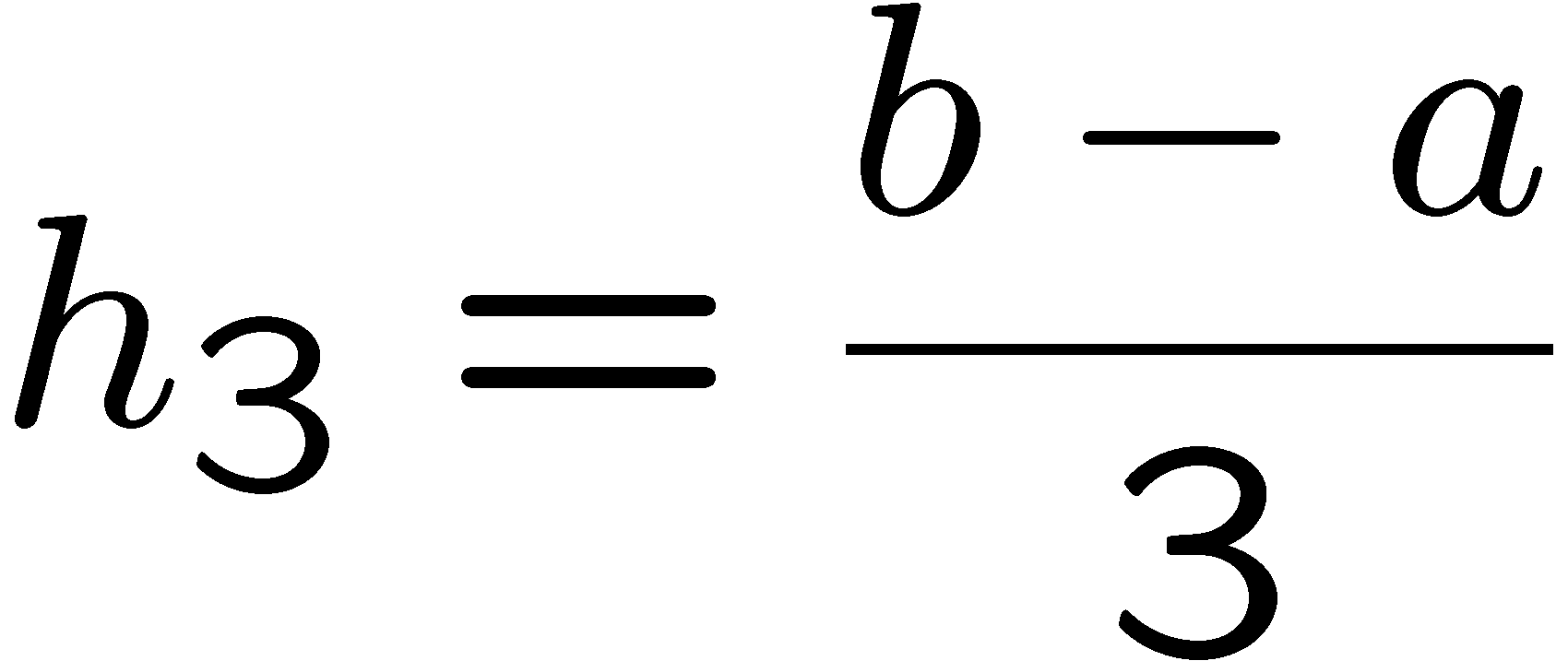 22
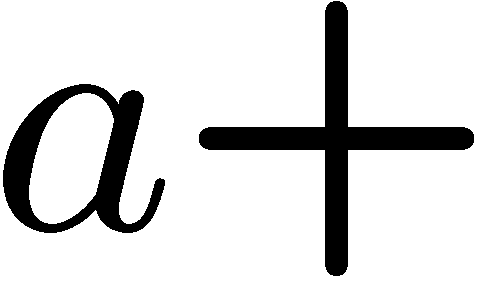 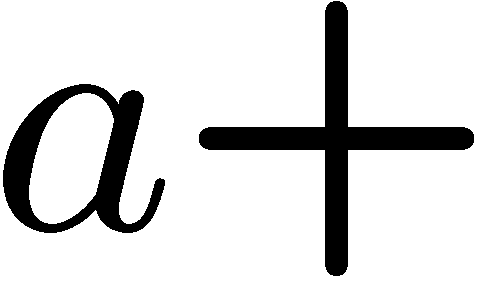 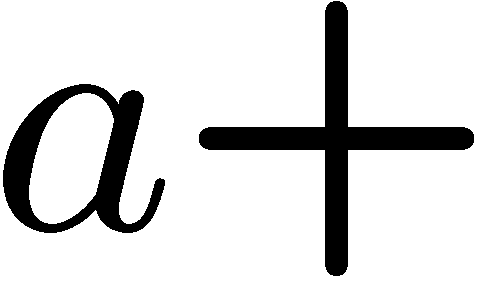 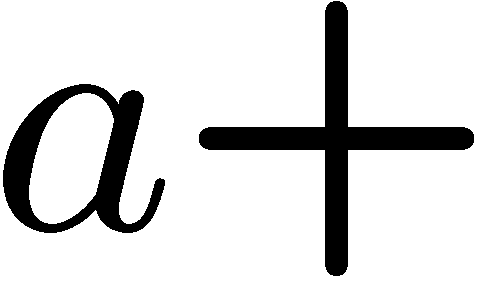 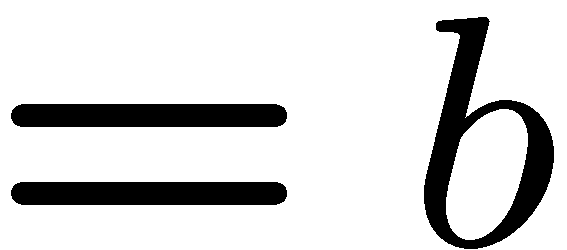 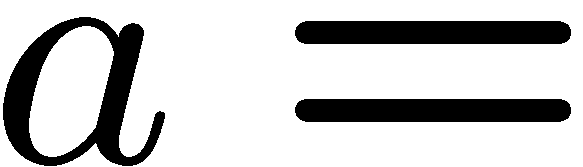 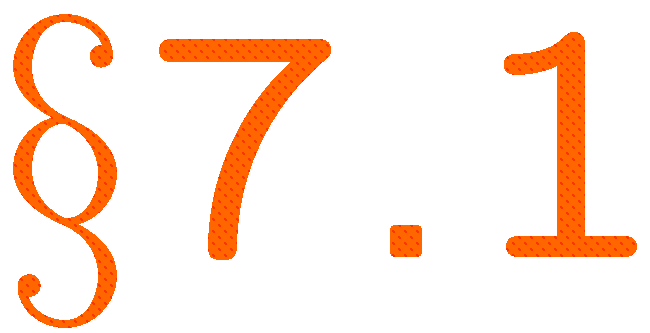 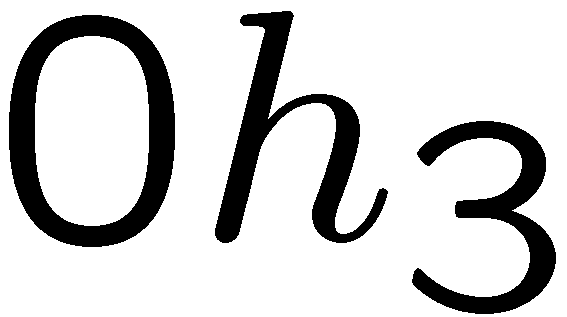 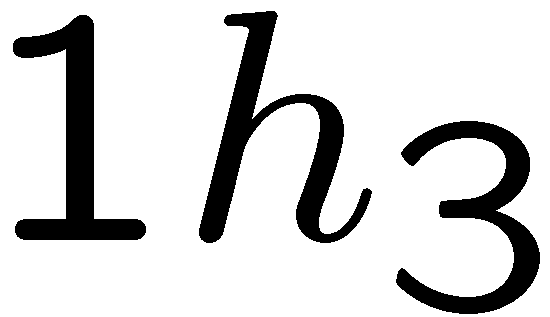 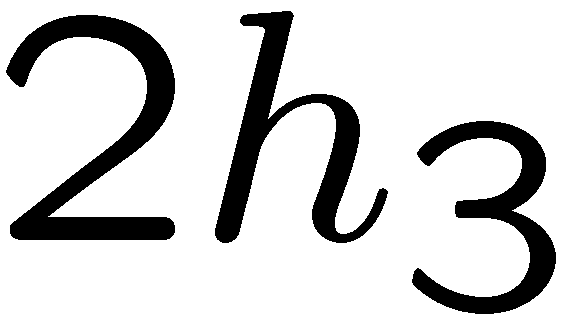 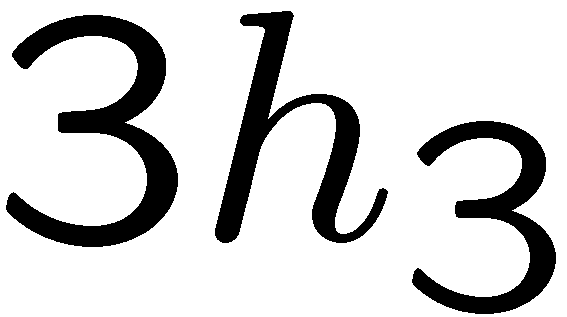 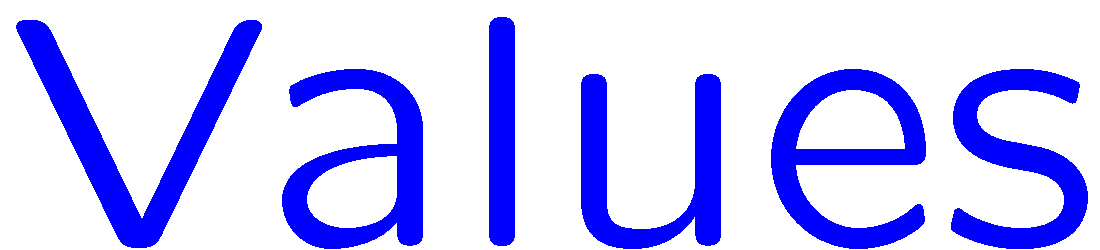 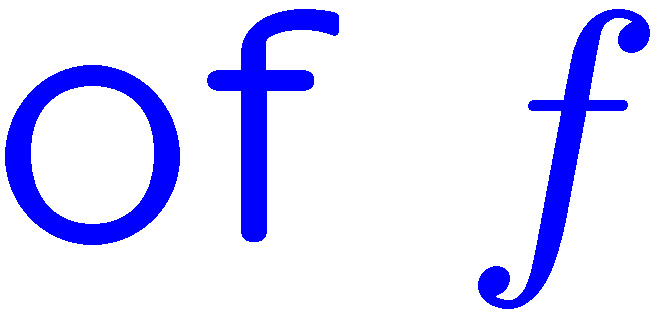 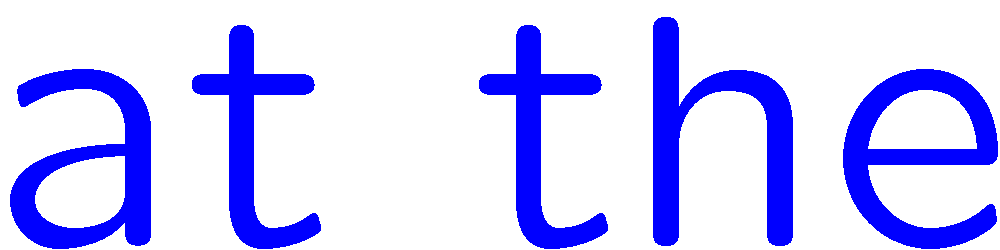 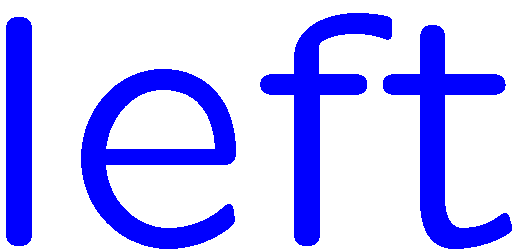 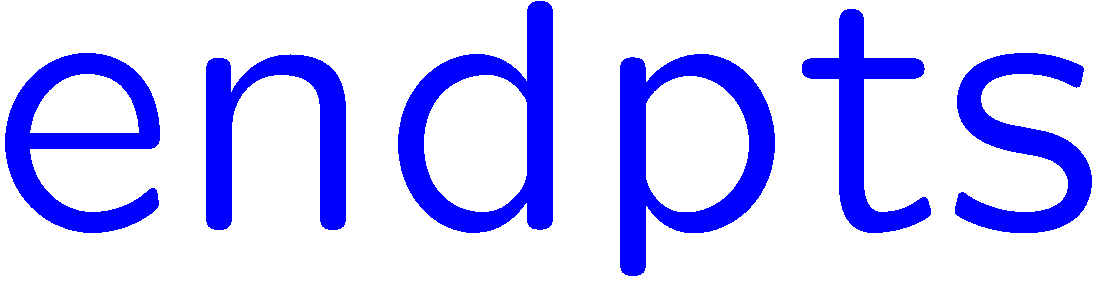 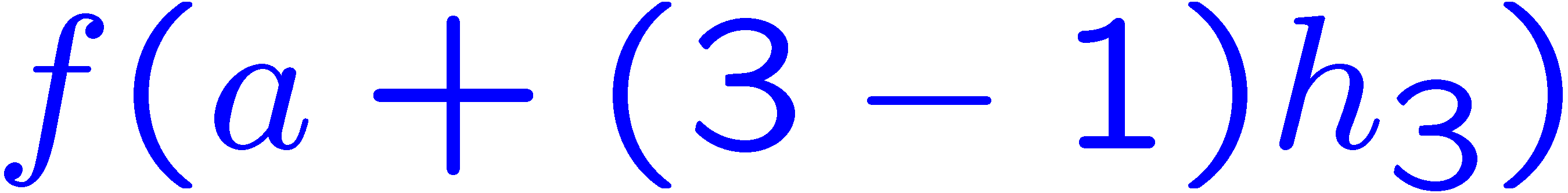 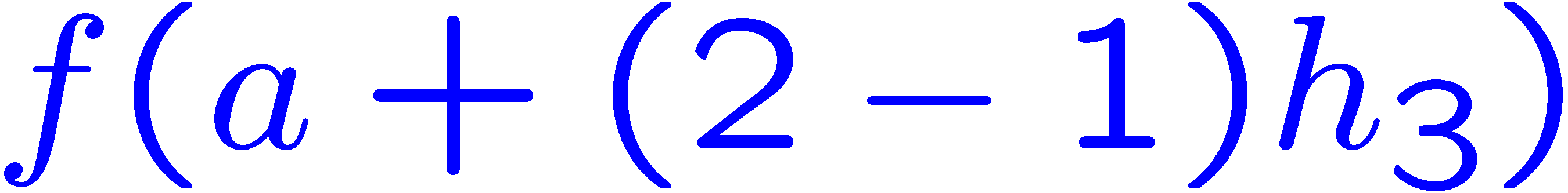 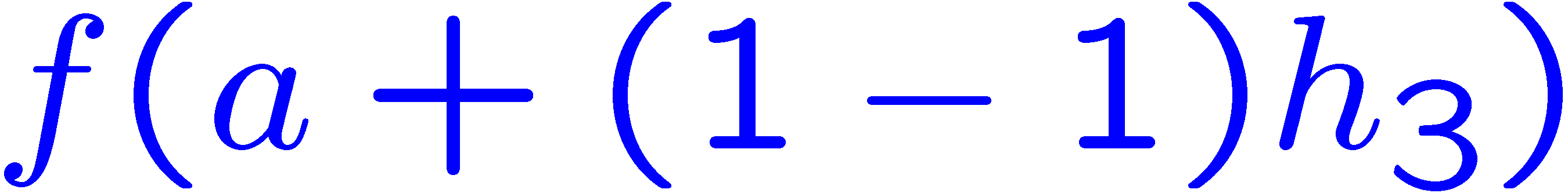 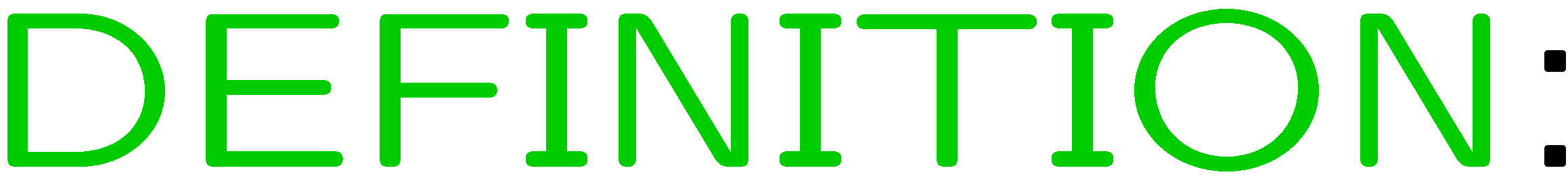 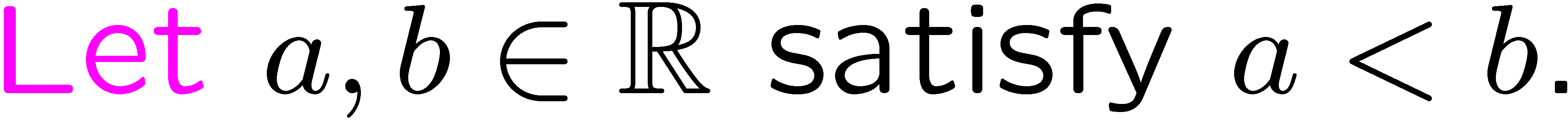 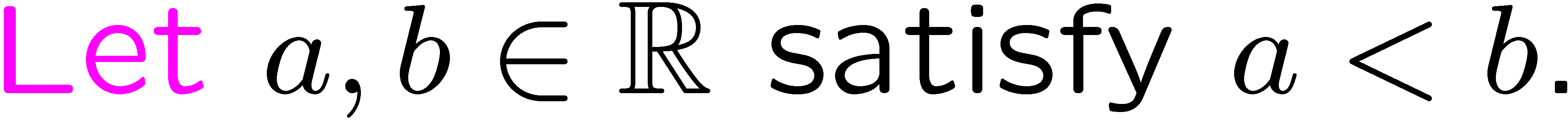 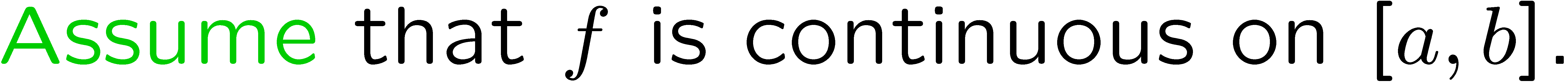 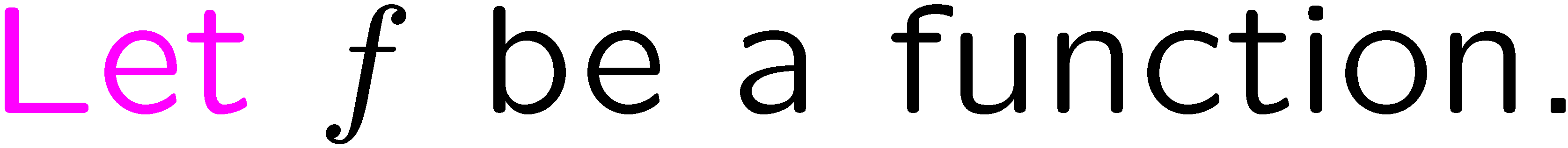 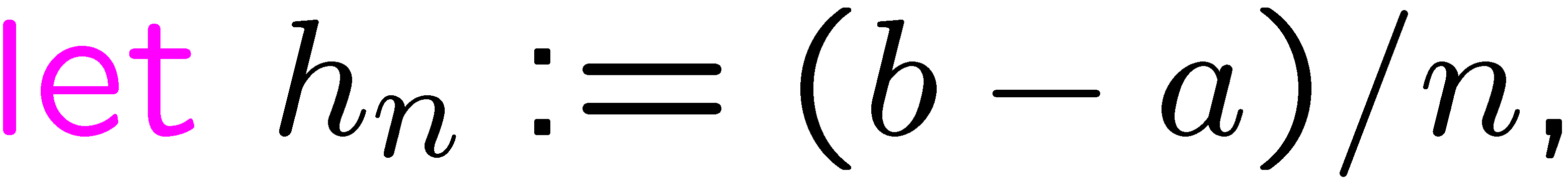 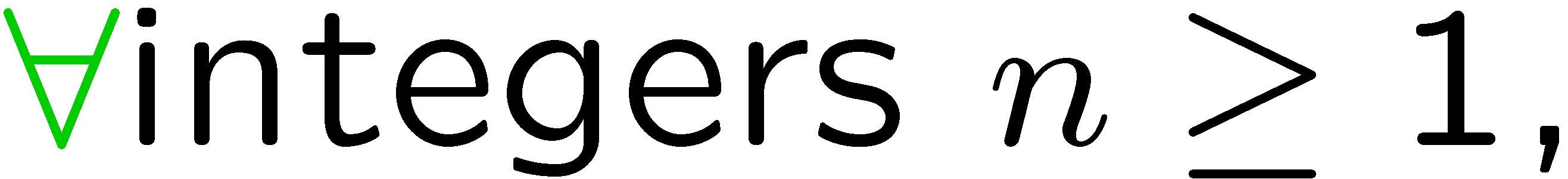 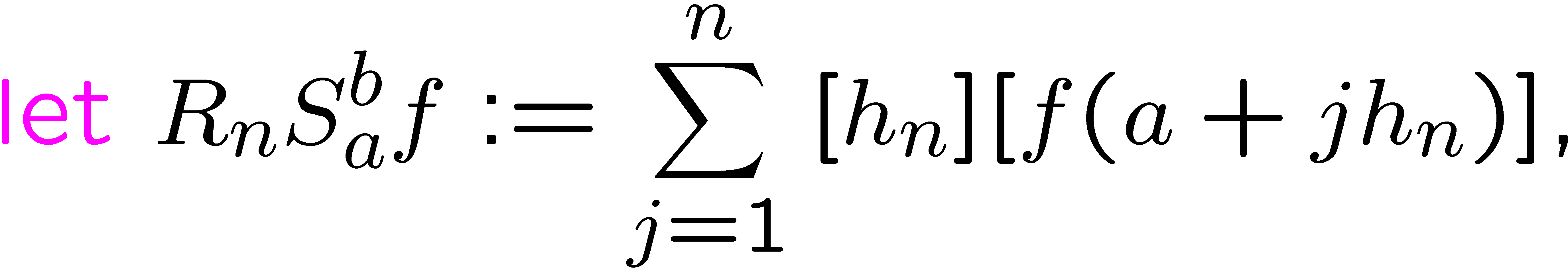 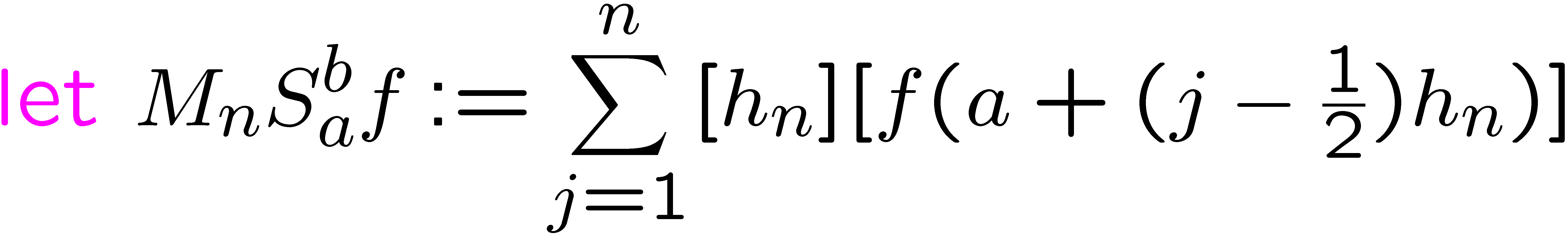 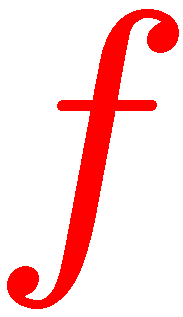 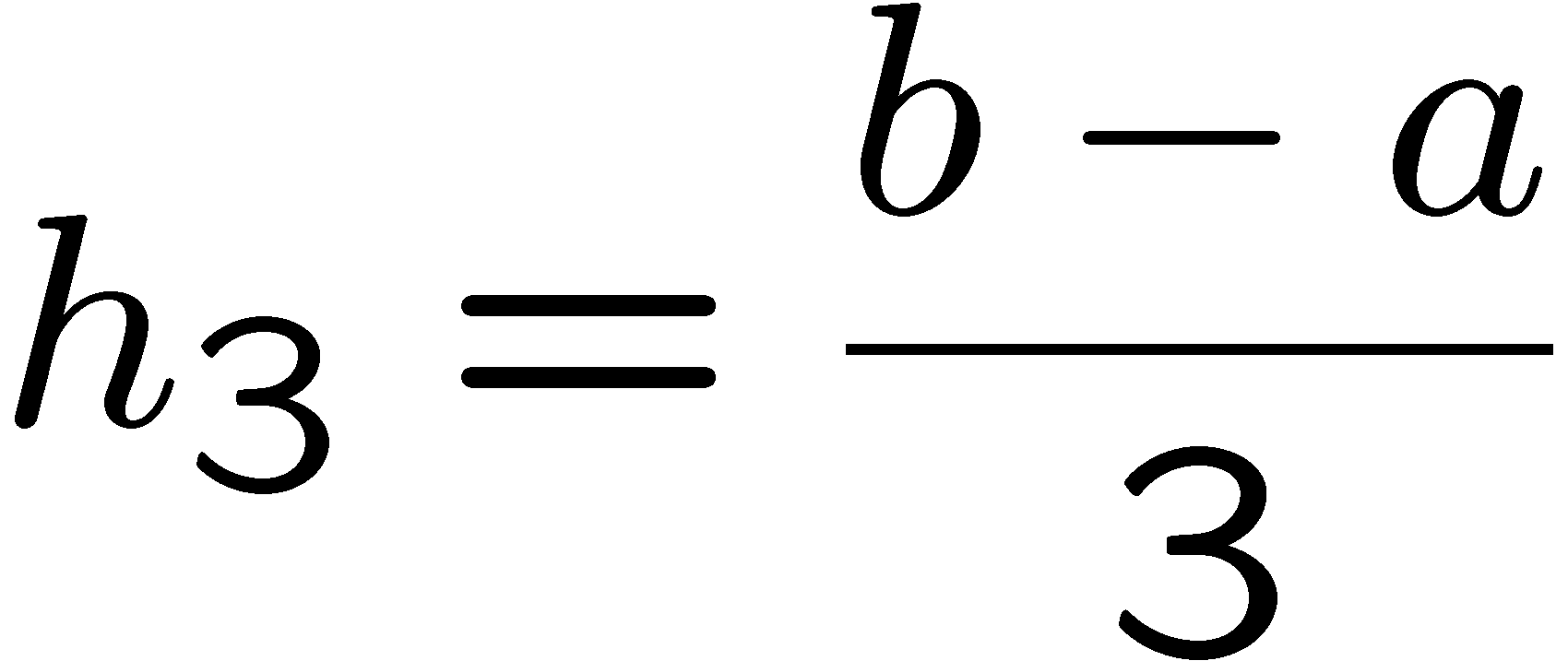 23
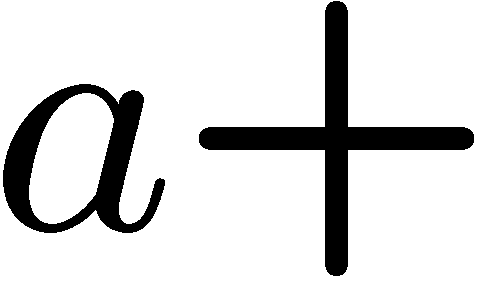 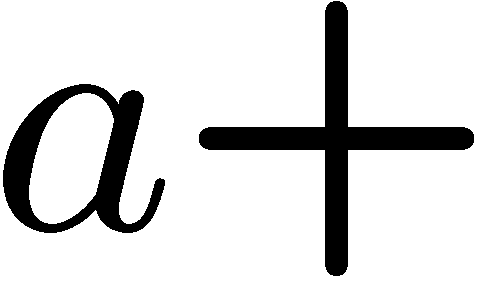 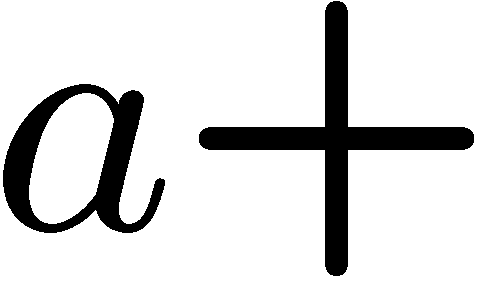 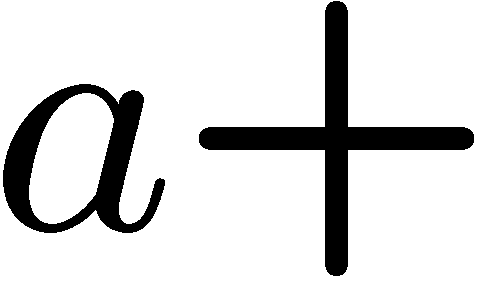 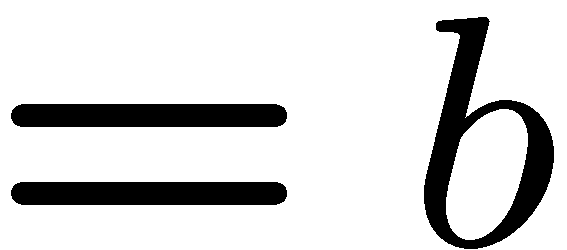 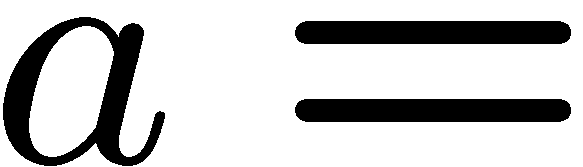 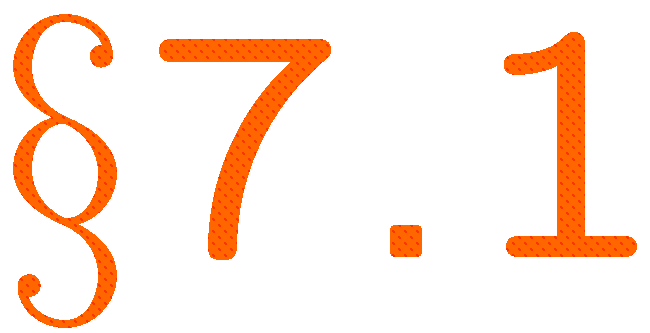 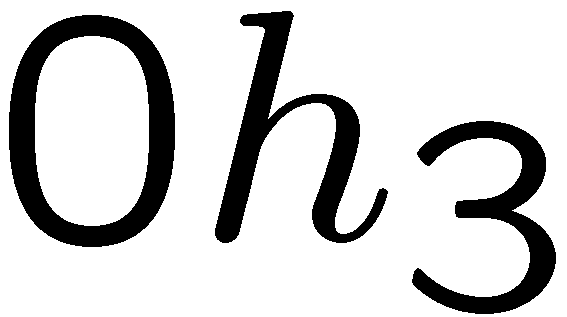 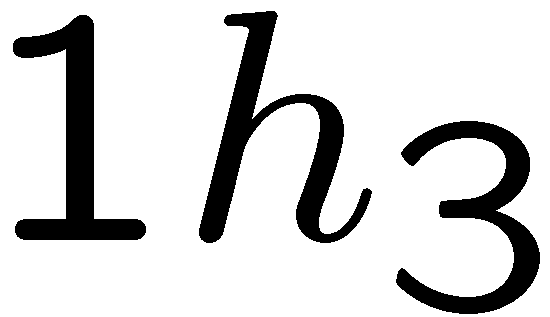 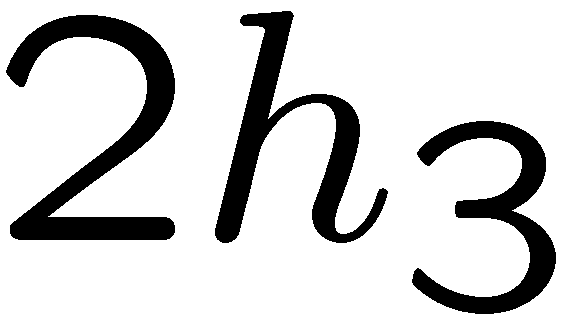 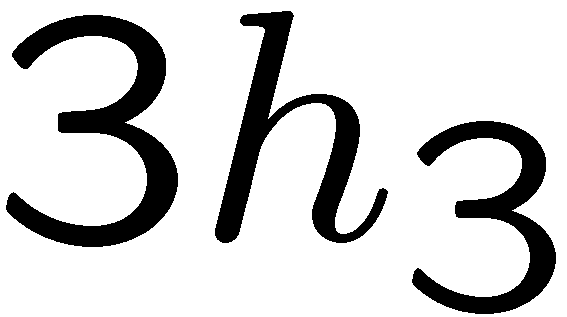 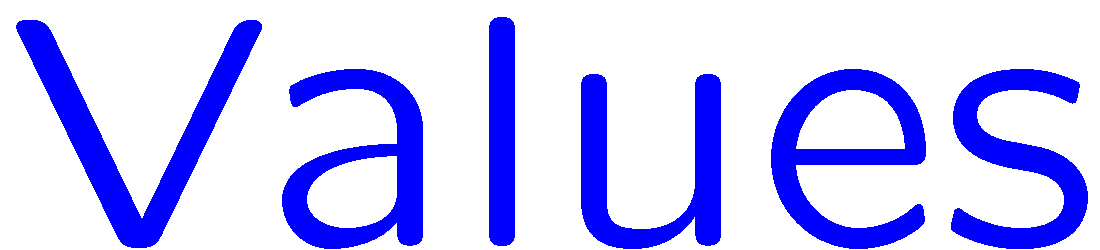 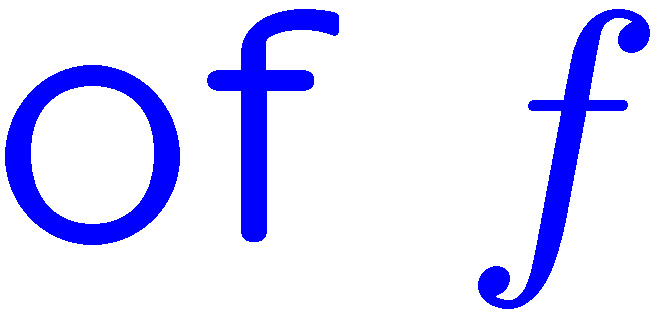 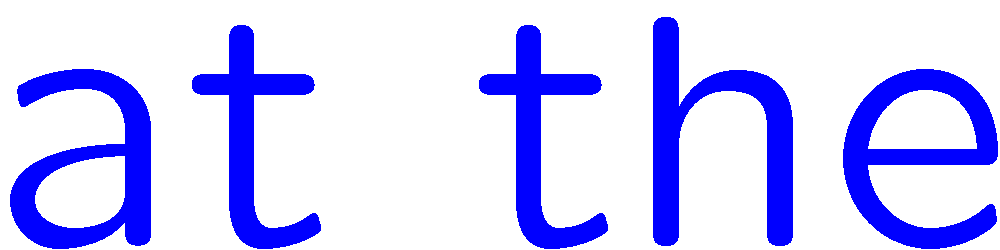 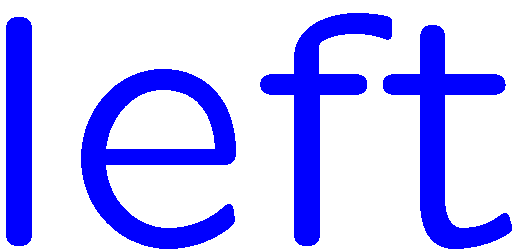 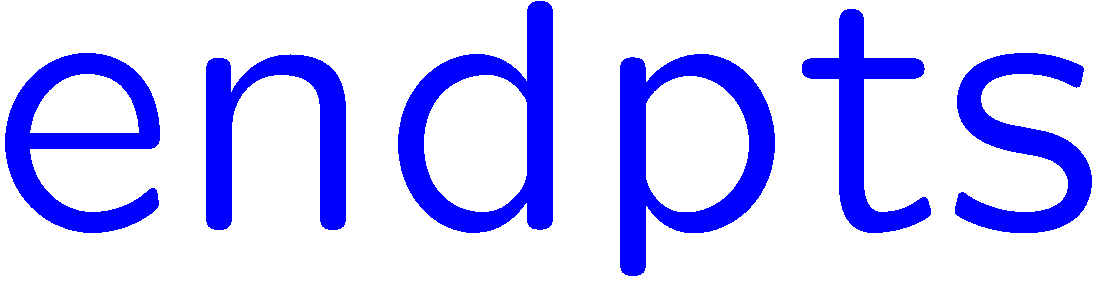 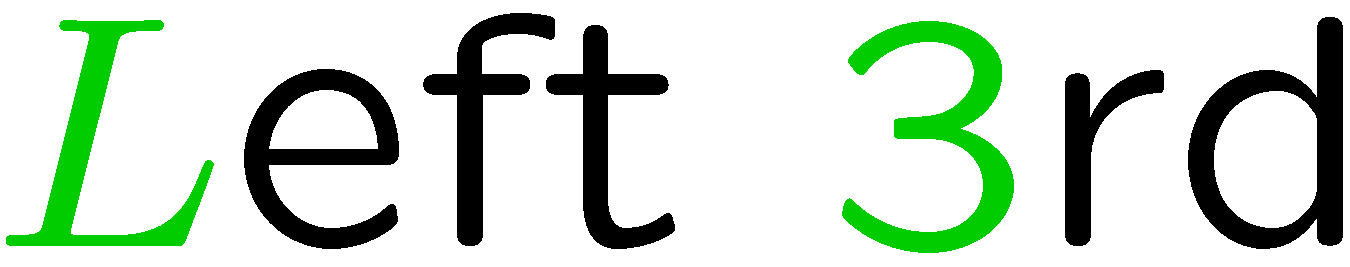 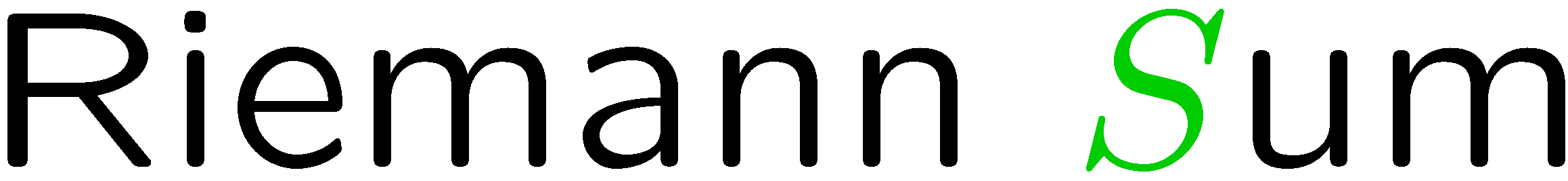 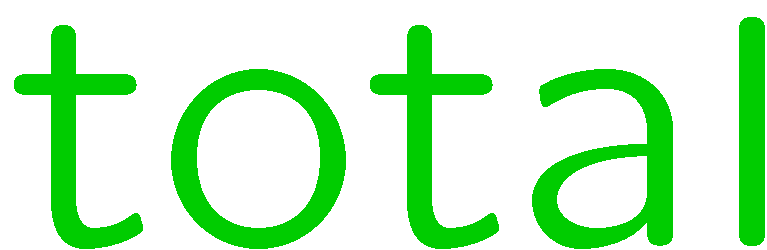 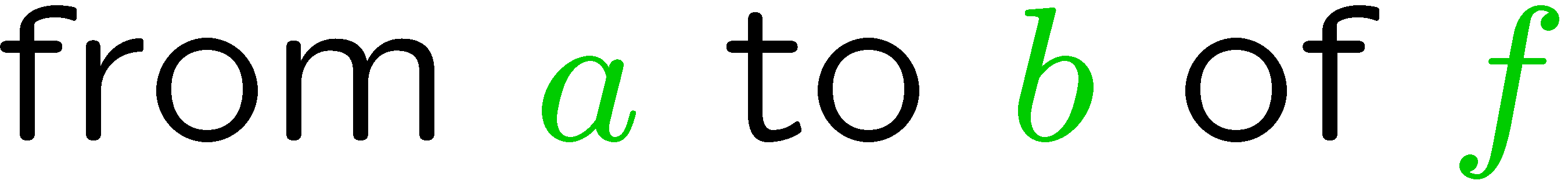 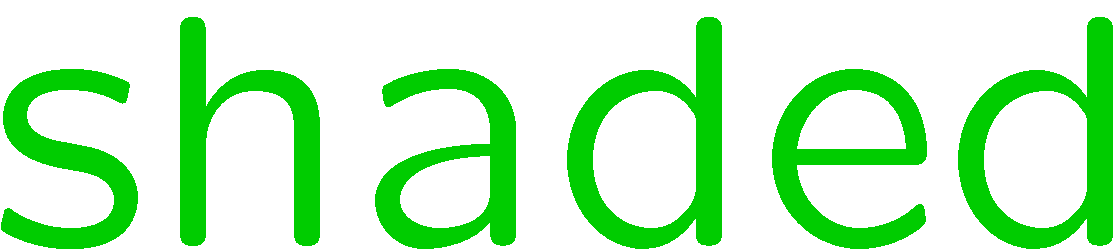 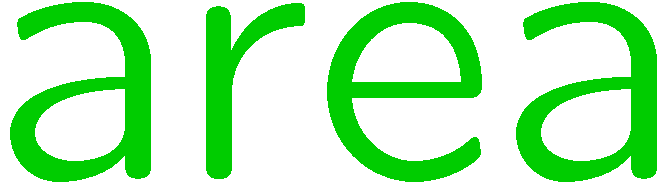 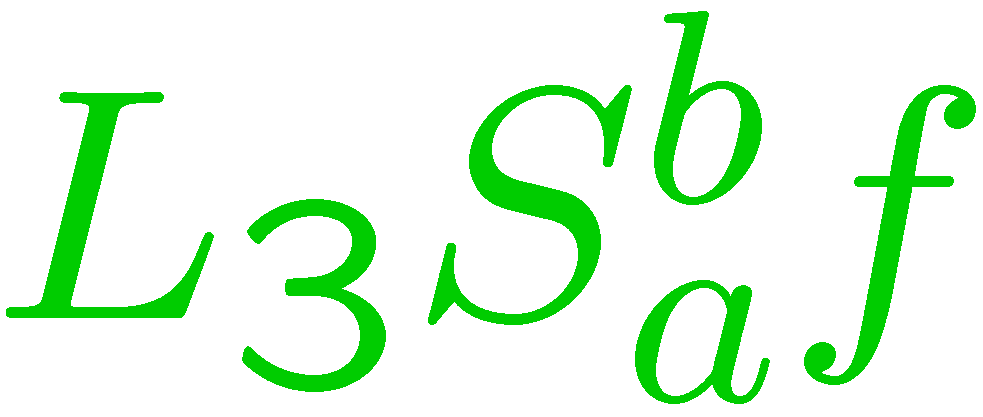 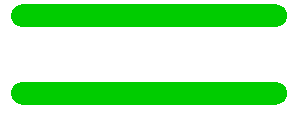 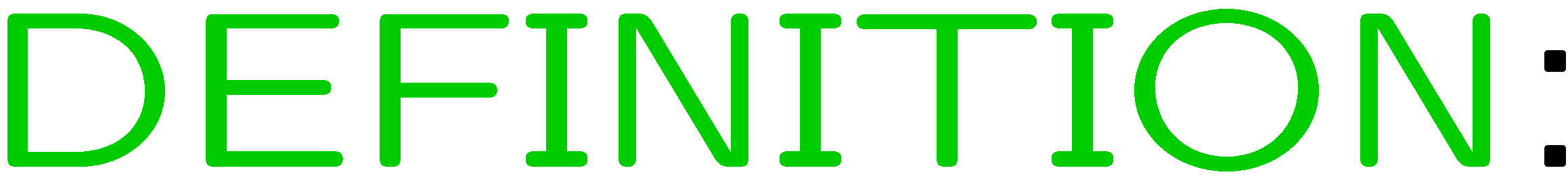 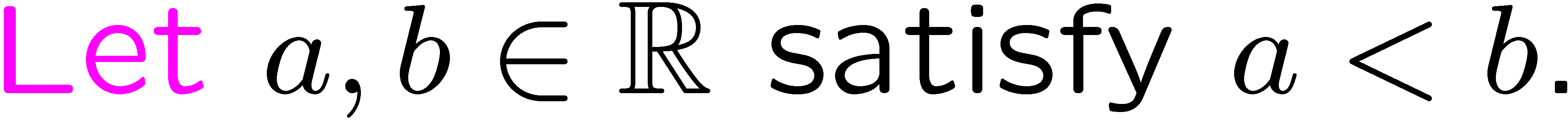 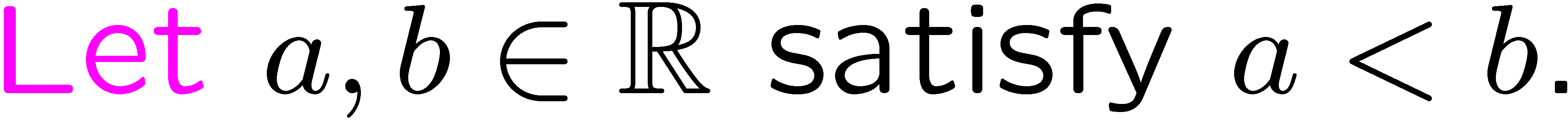 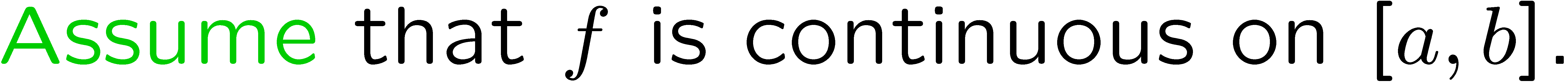 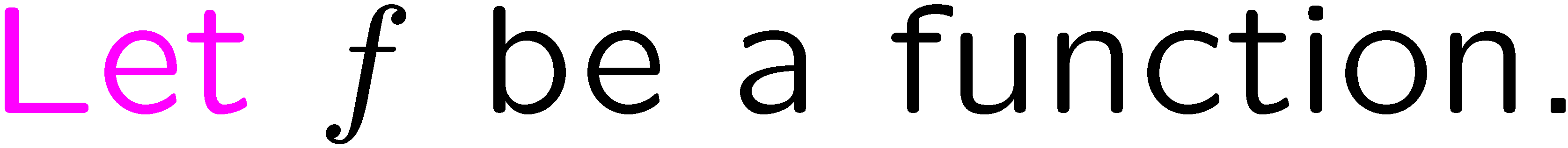 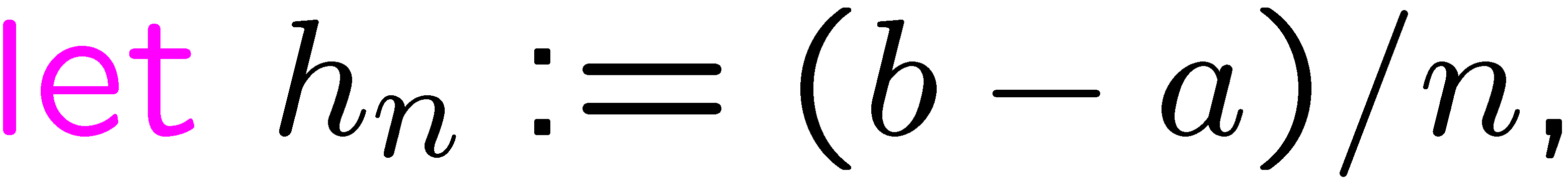 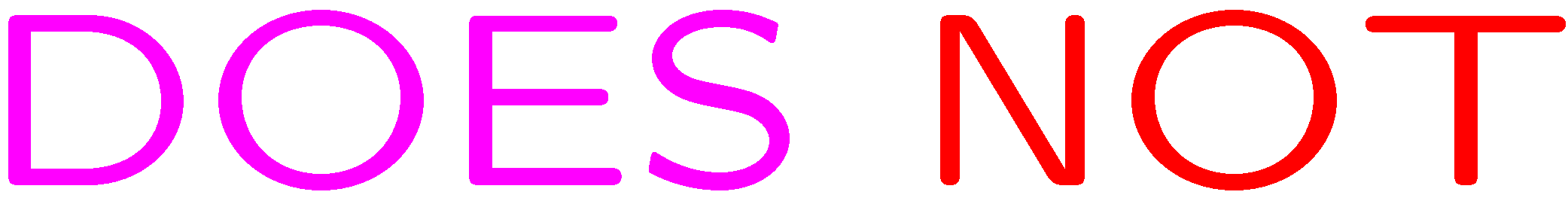 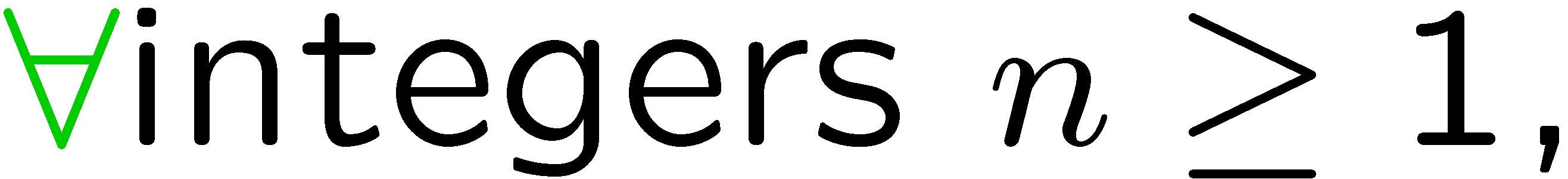 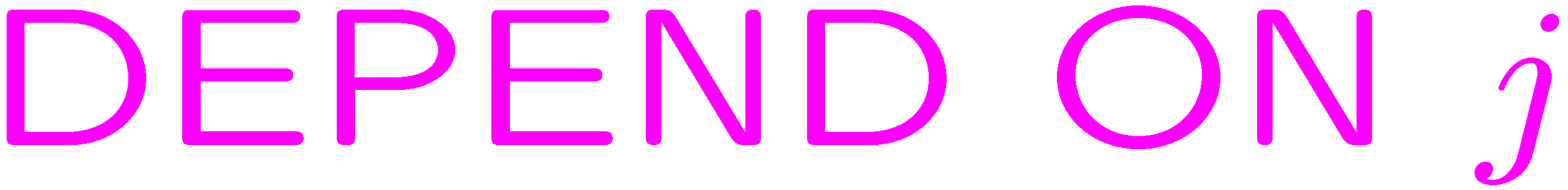 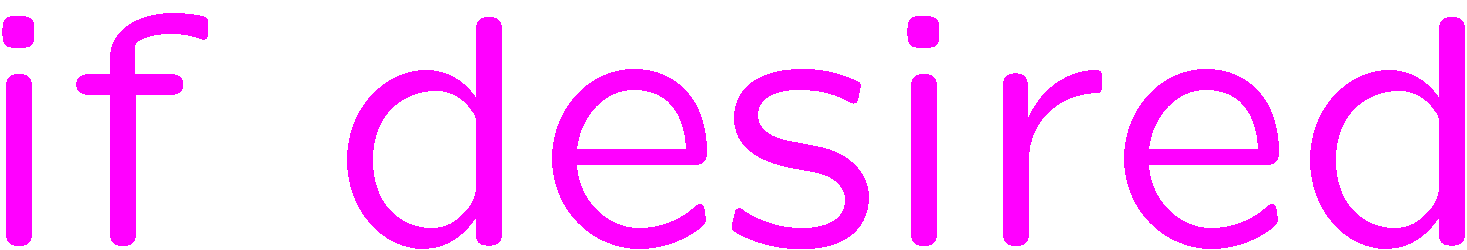 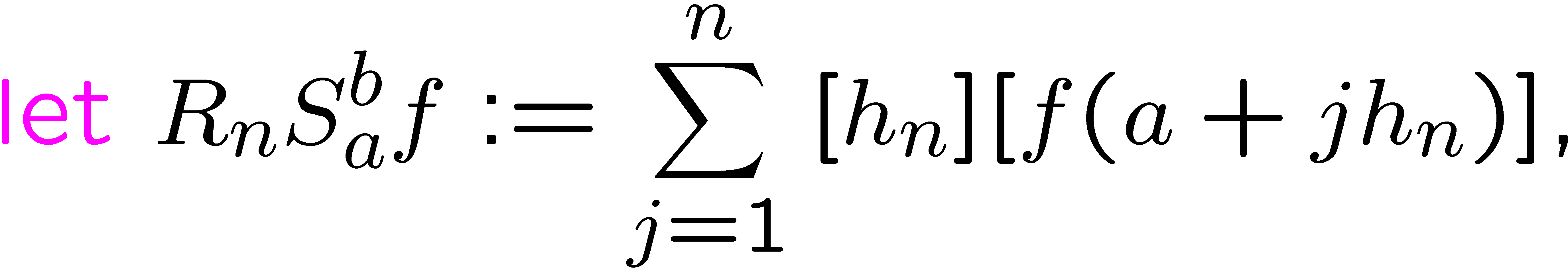 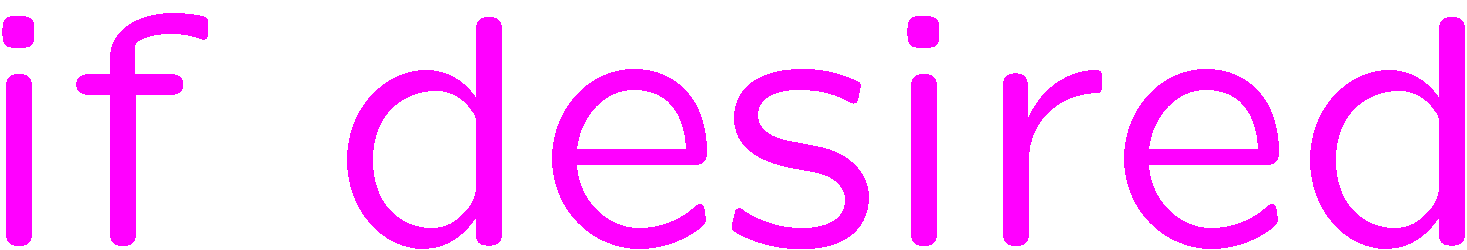 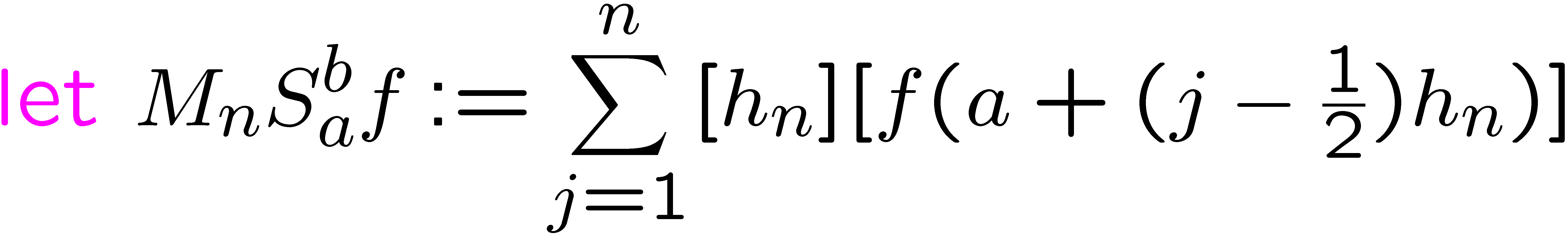 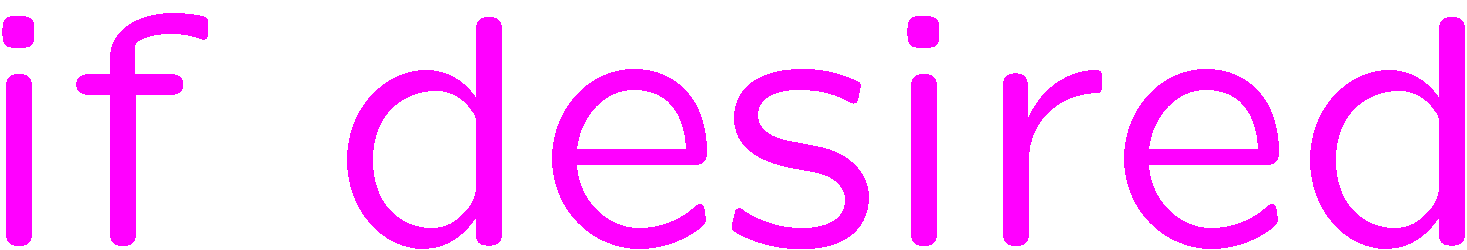 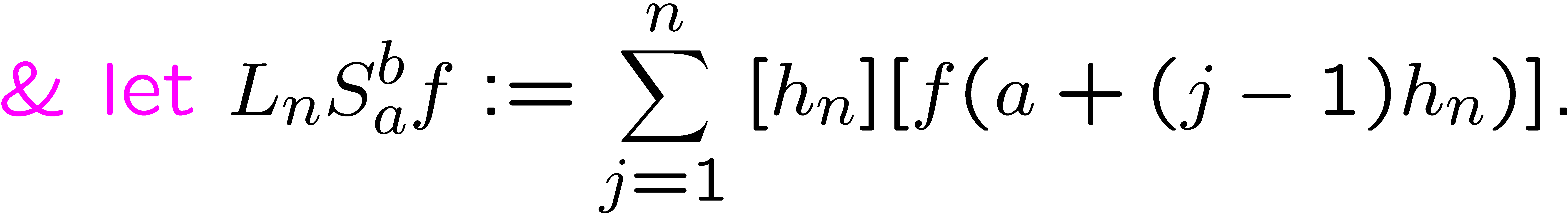 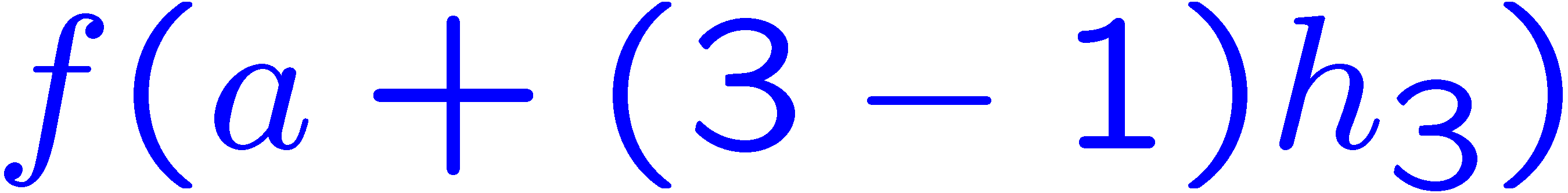 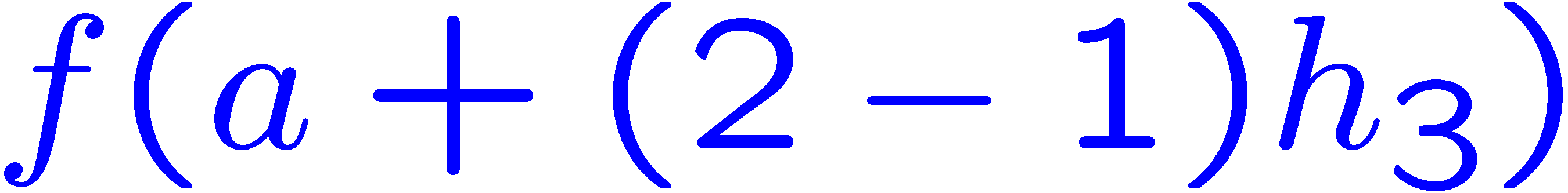 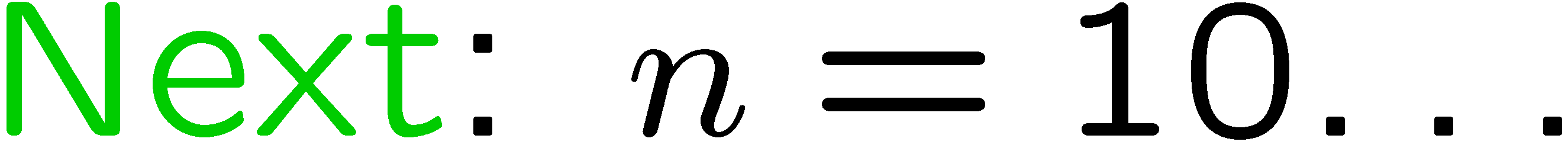 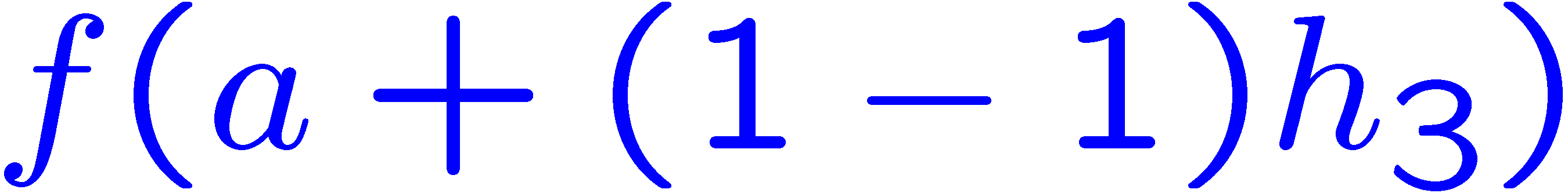 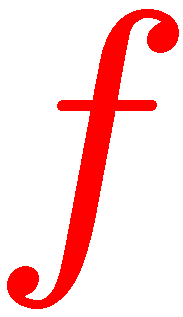 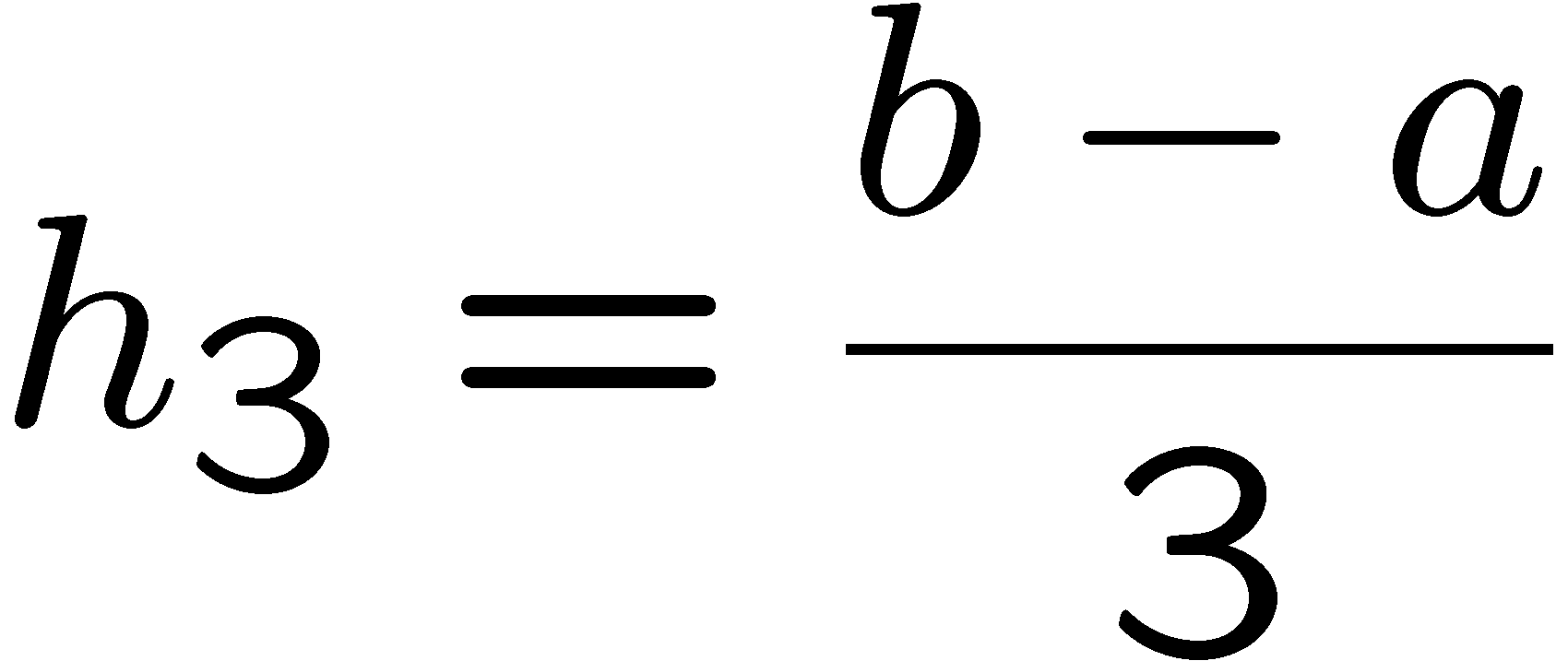 24
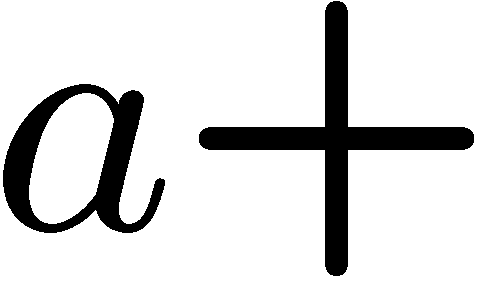 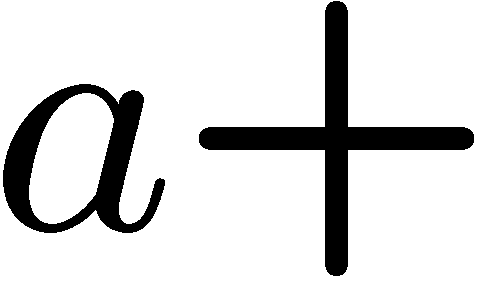 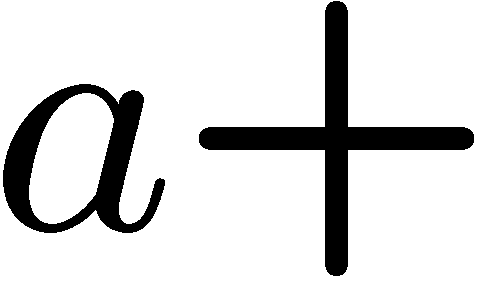 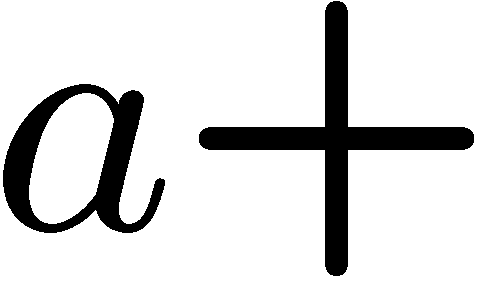 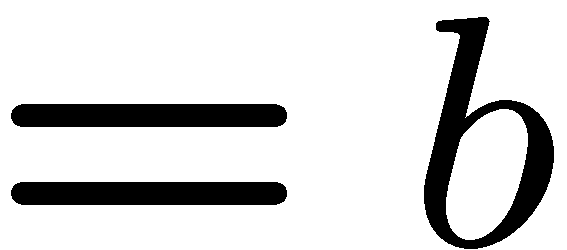 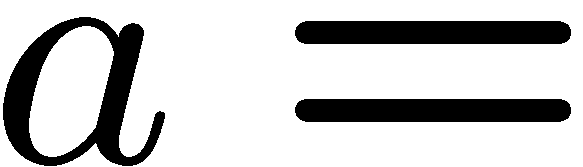 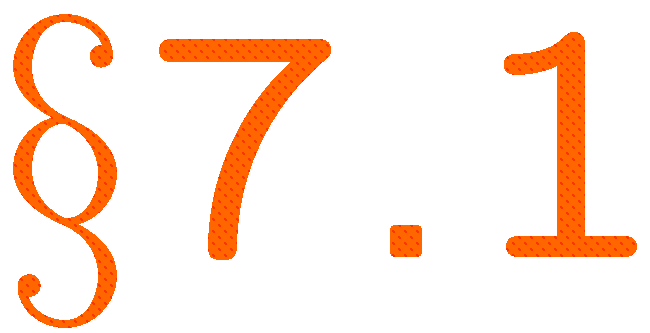 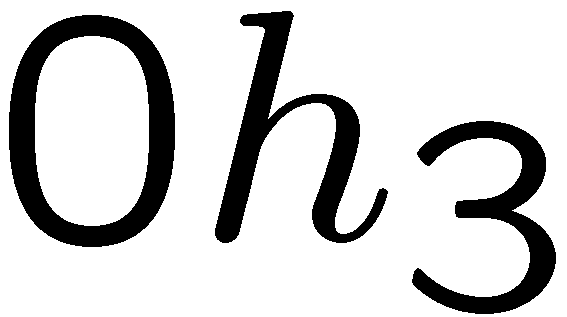 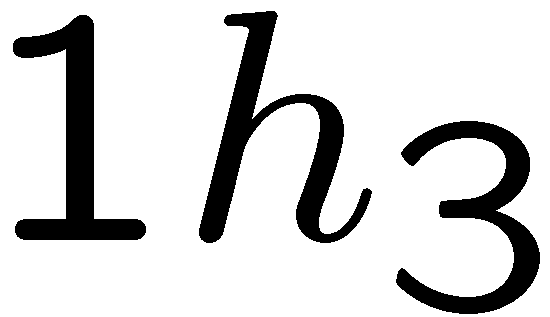 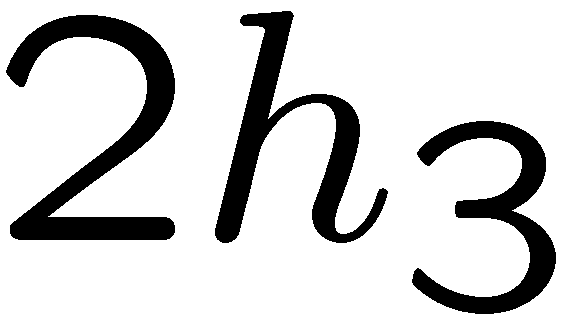 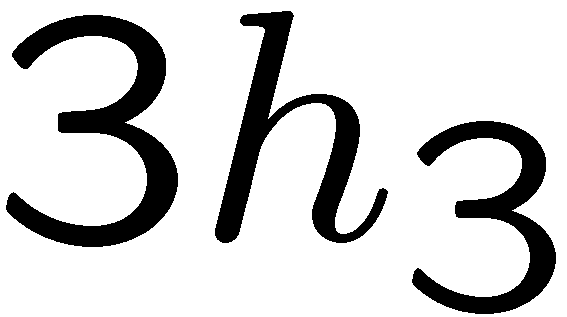 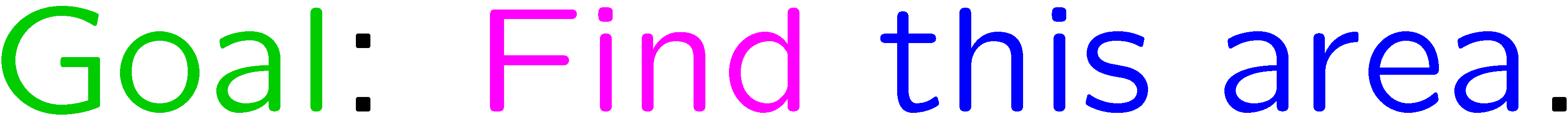 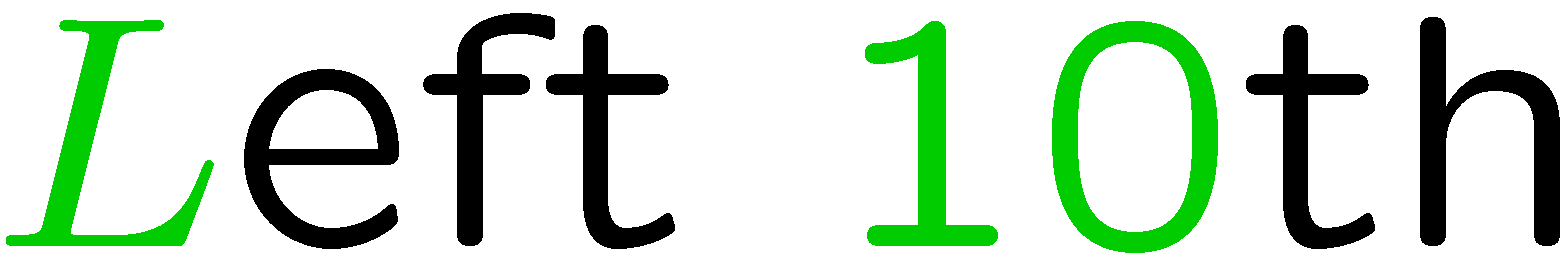 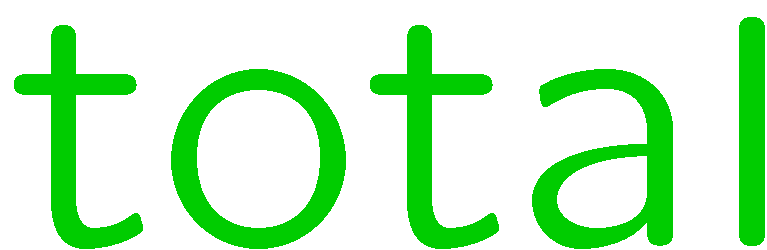 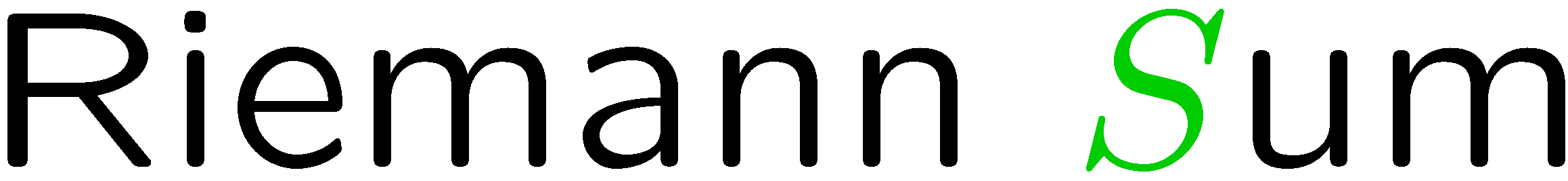 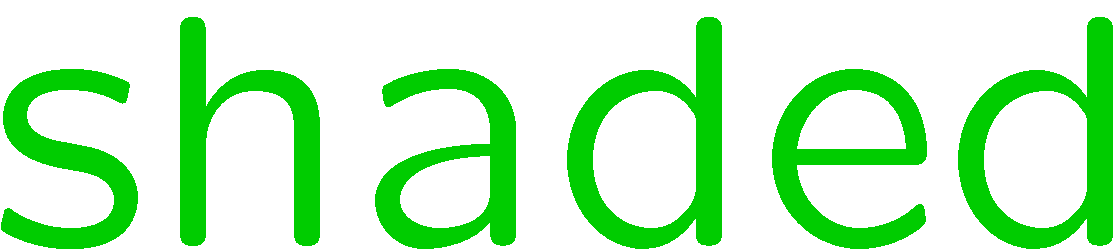 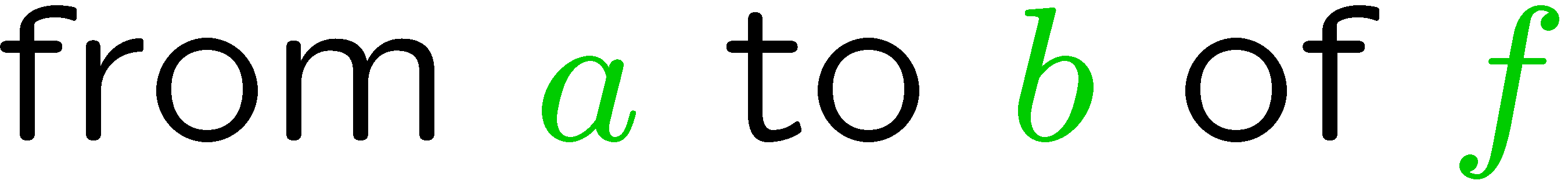 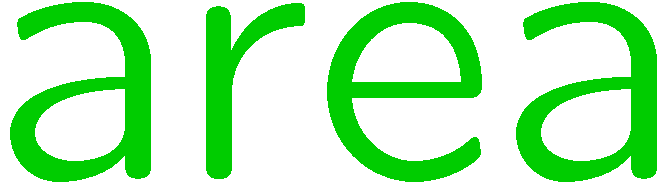 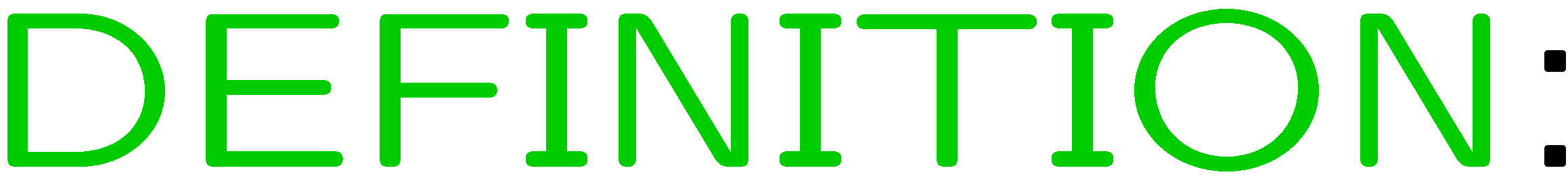 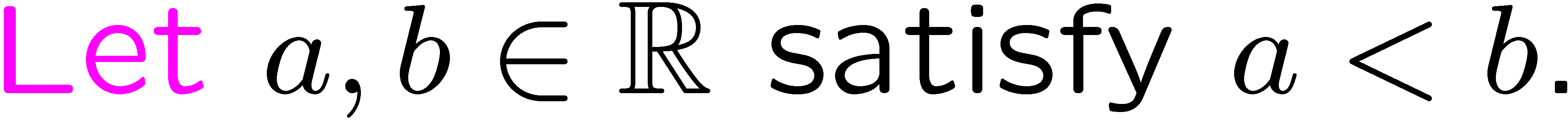 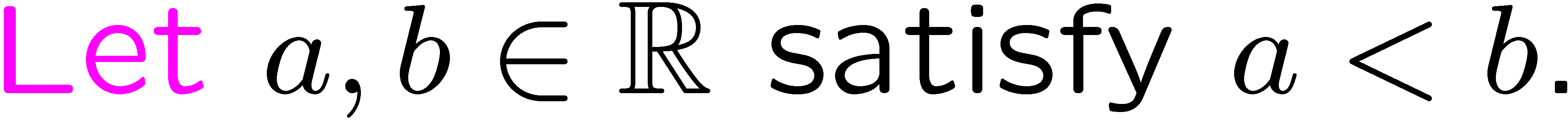 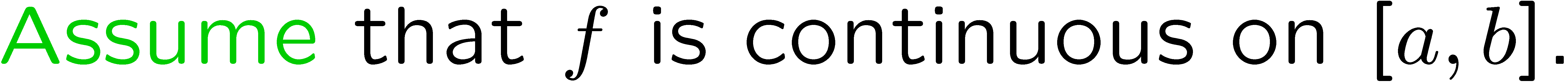 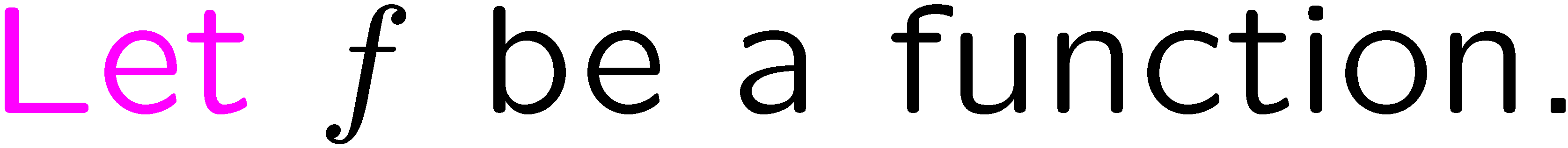 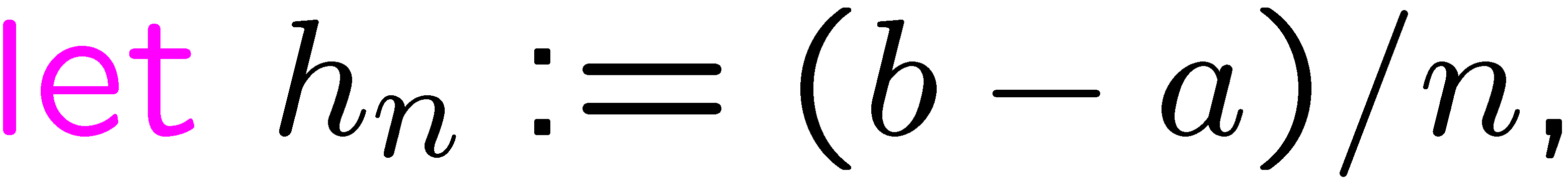 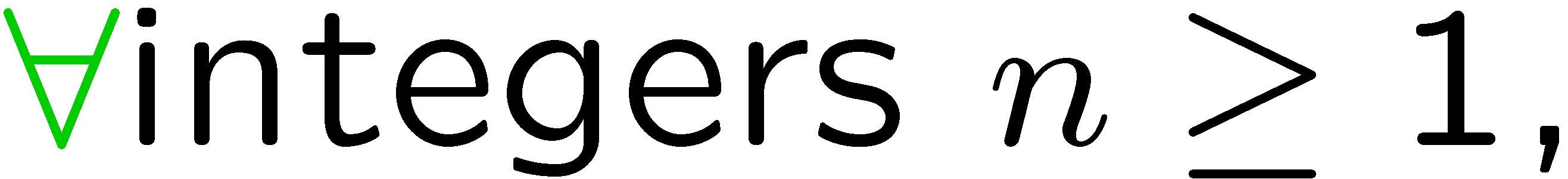 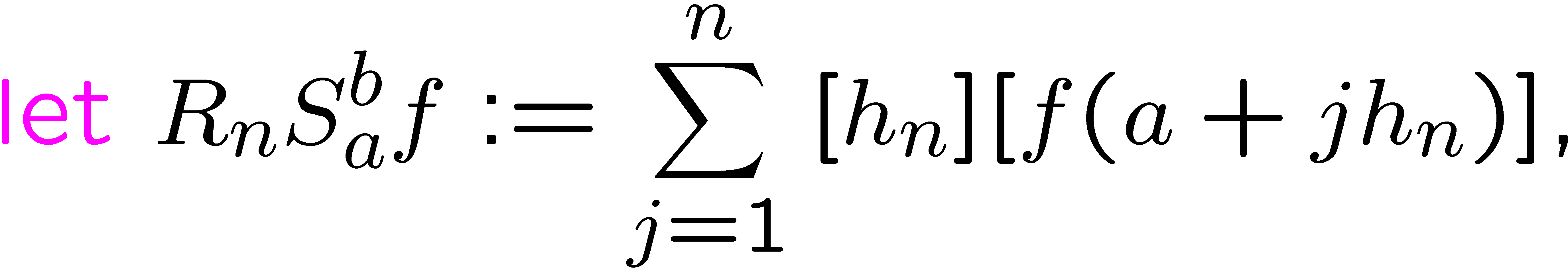 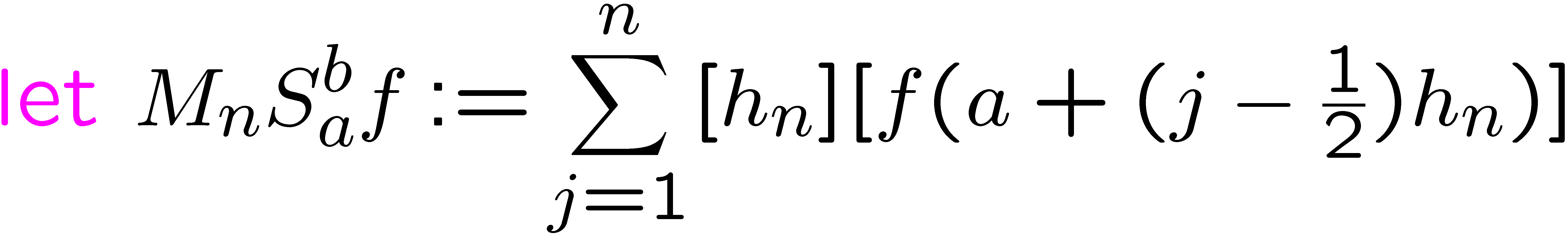 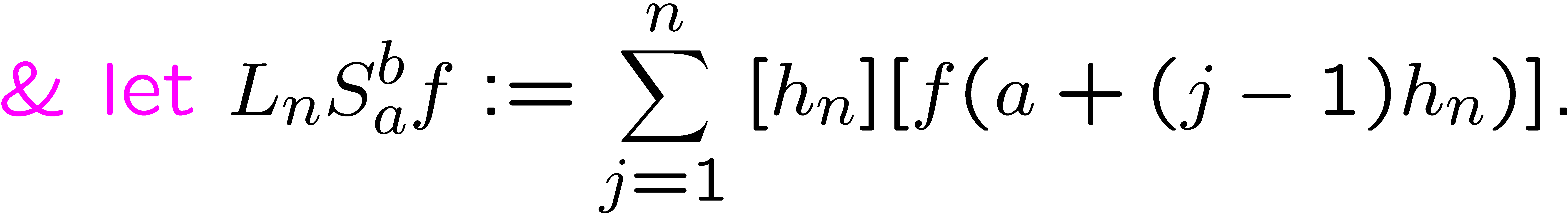 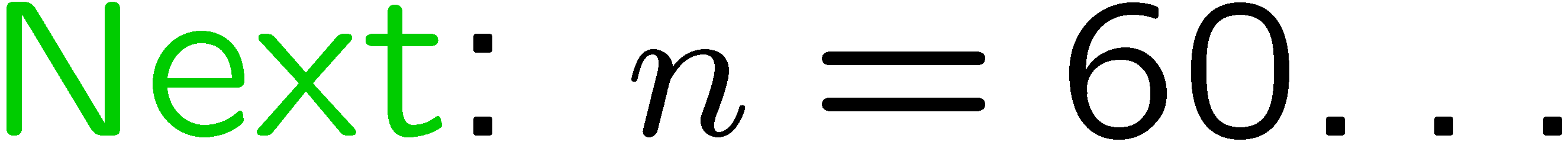 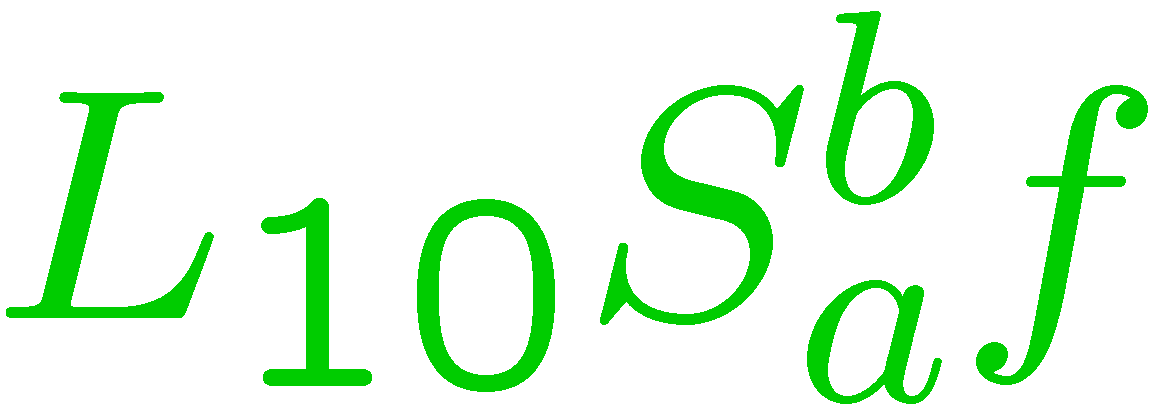 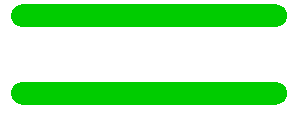 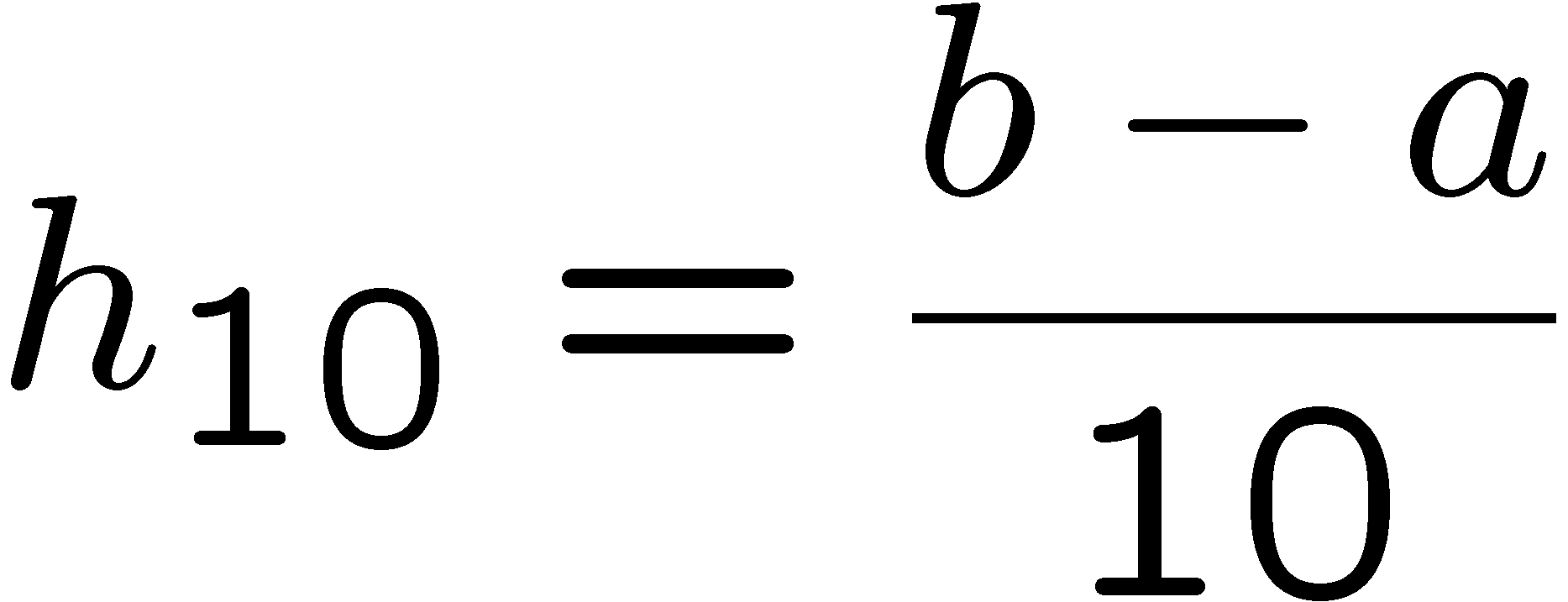 25
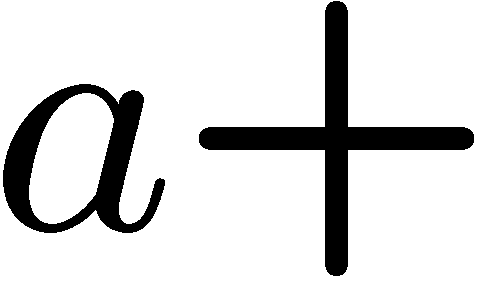 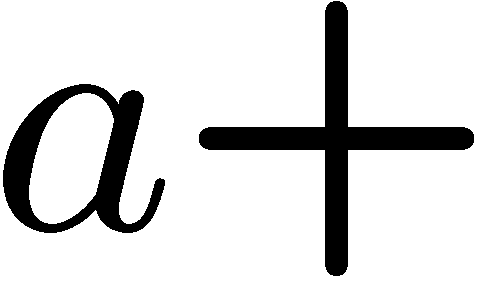 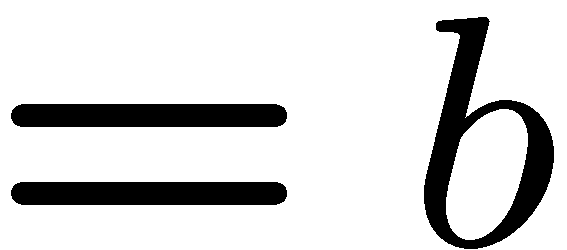 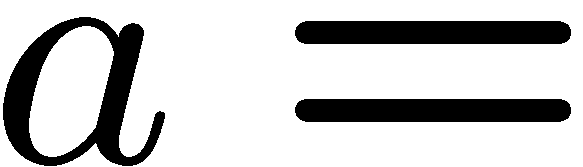 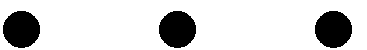 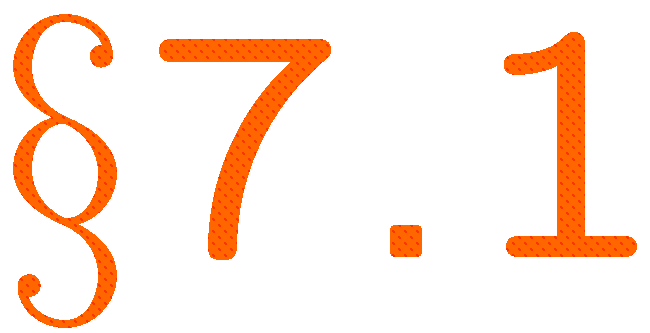 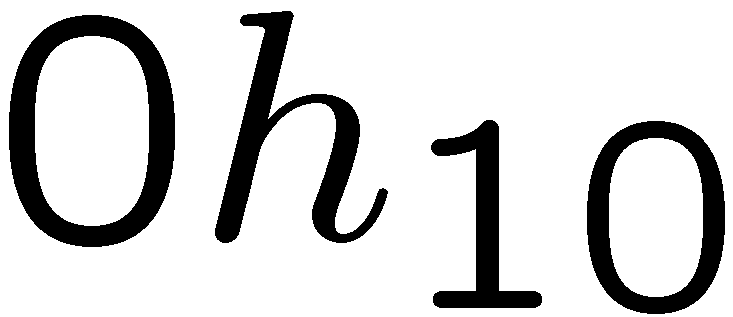 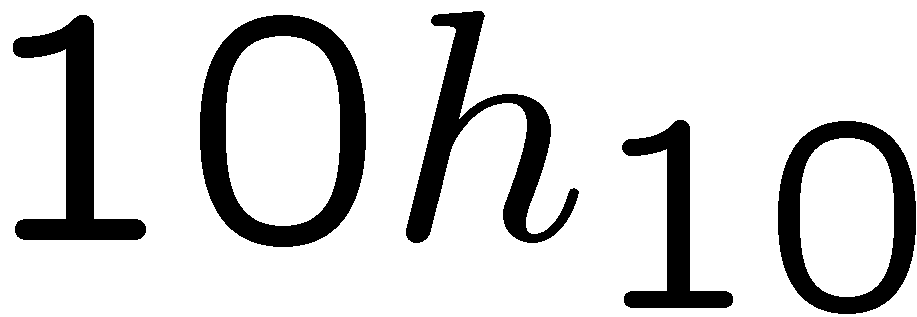 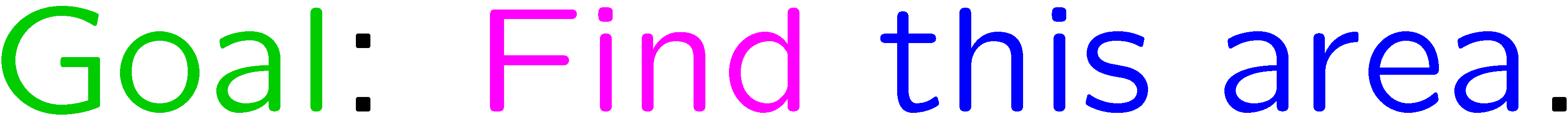 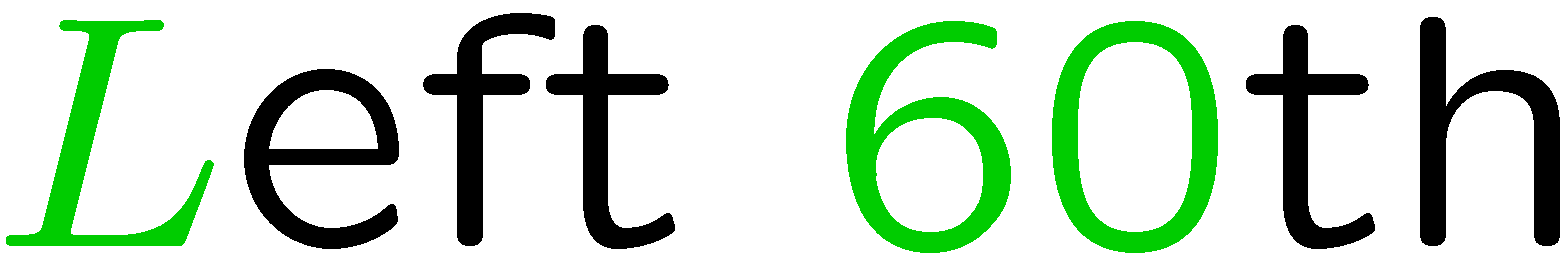 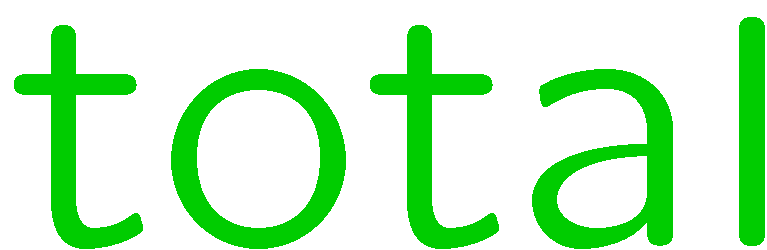 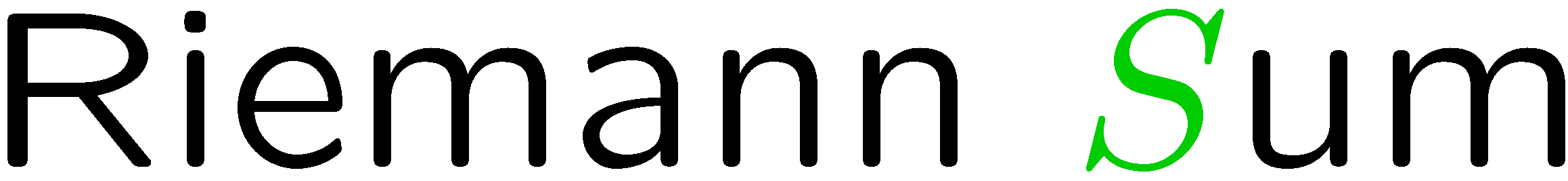 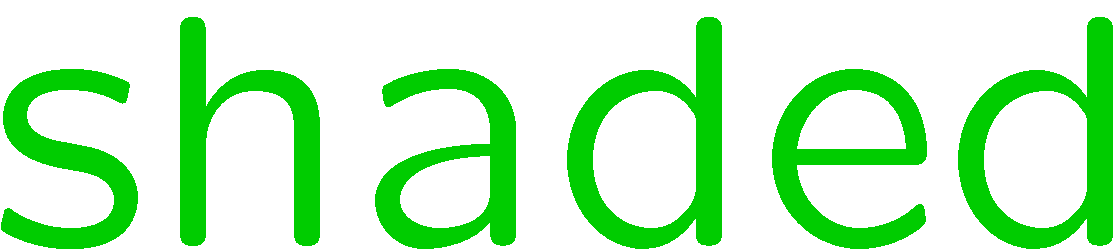 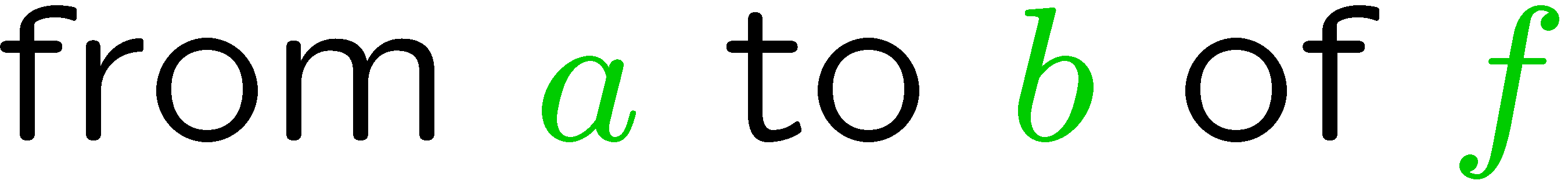 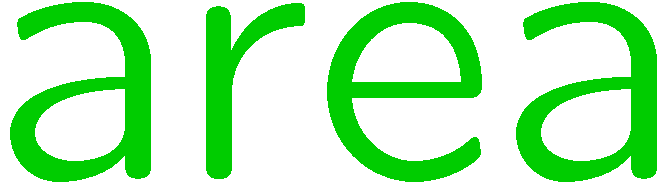 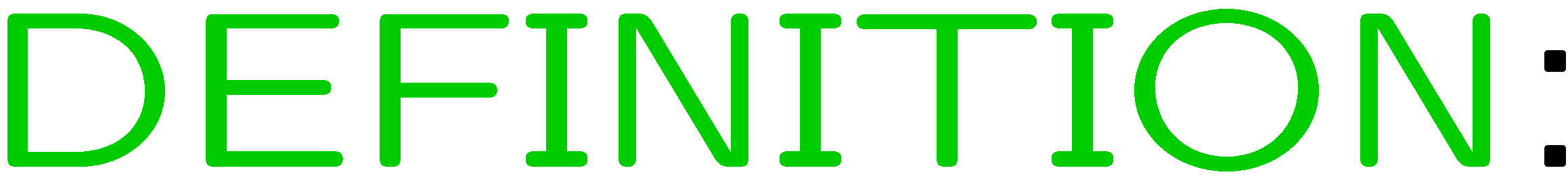 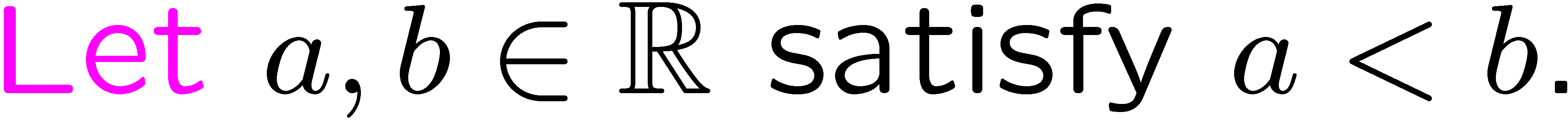 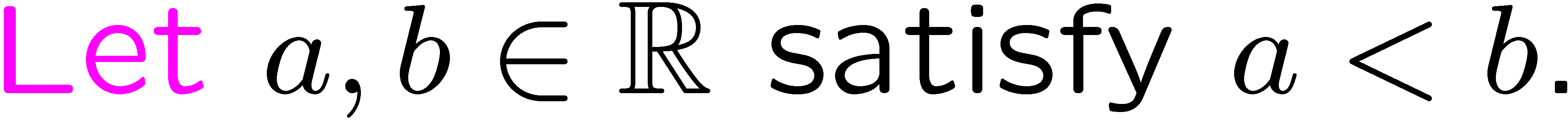 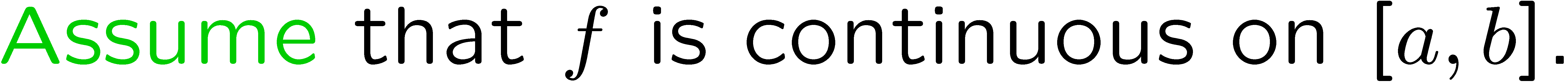 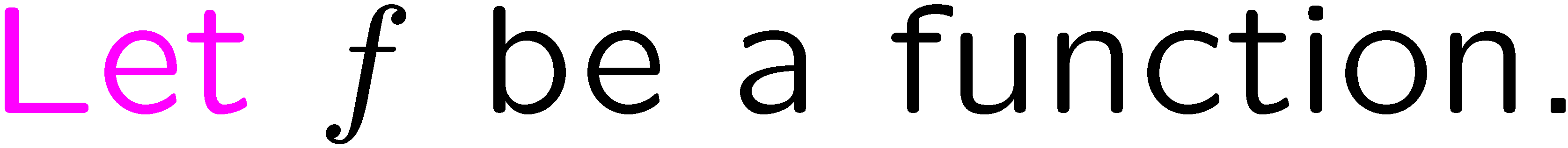 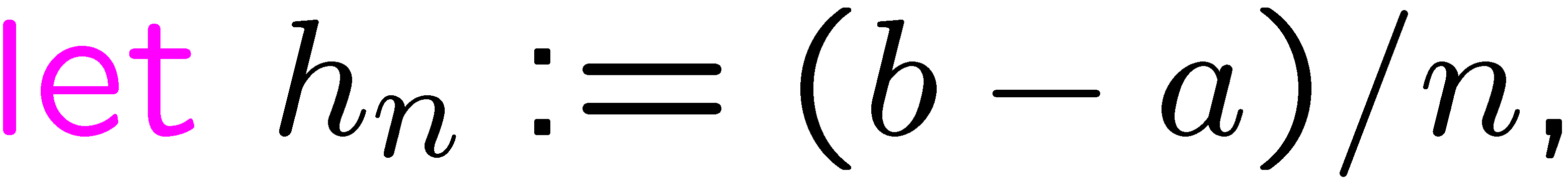 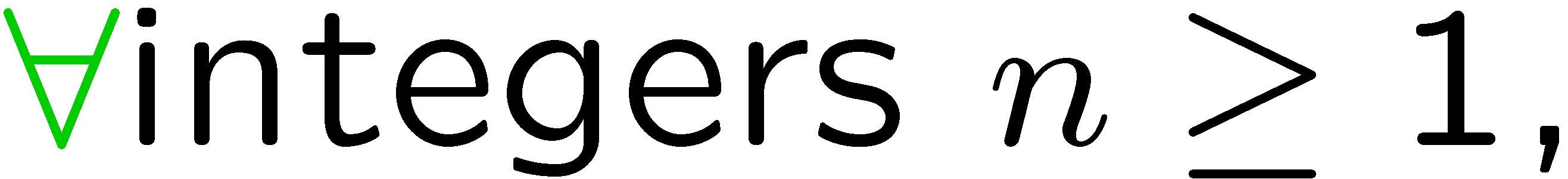 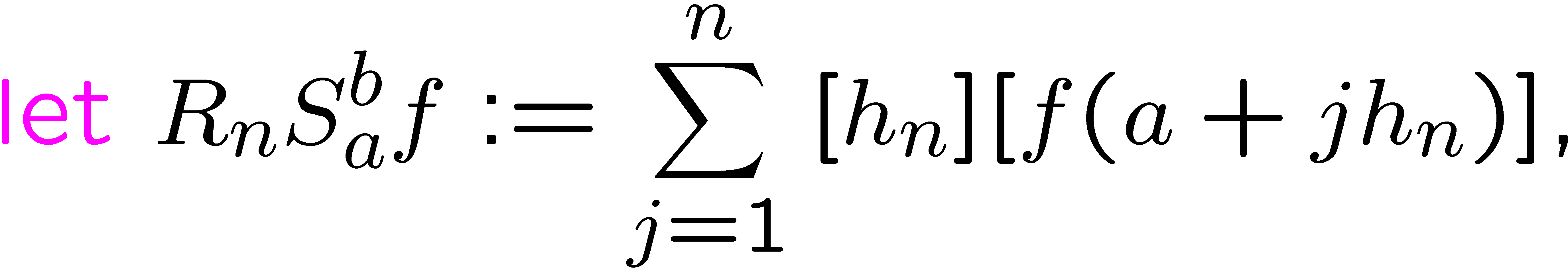 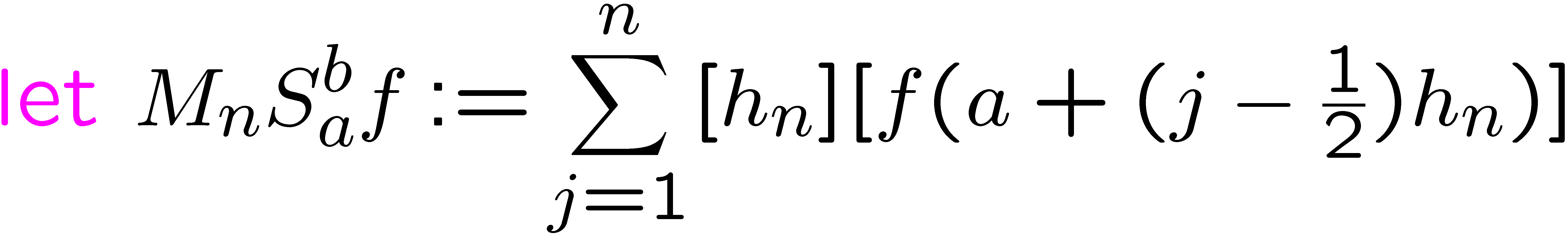 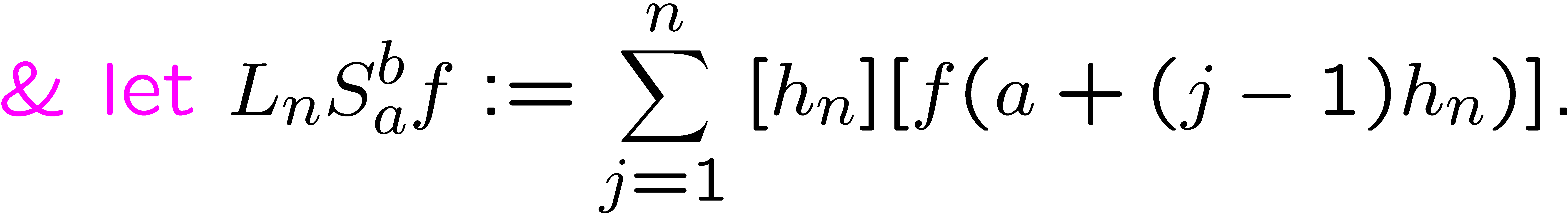 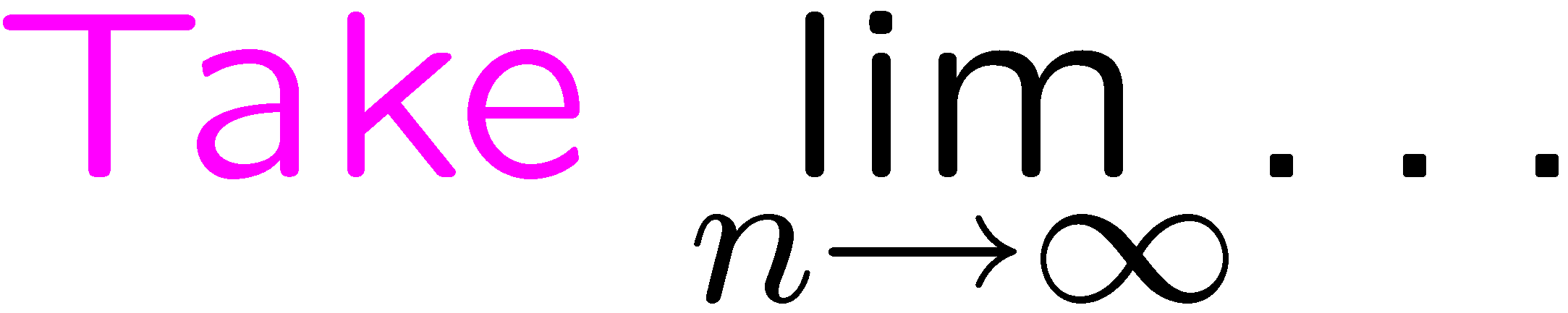 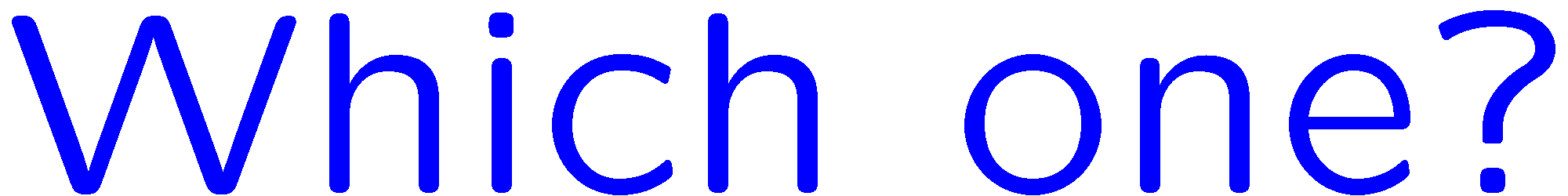 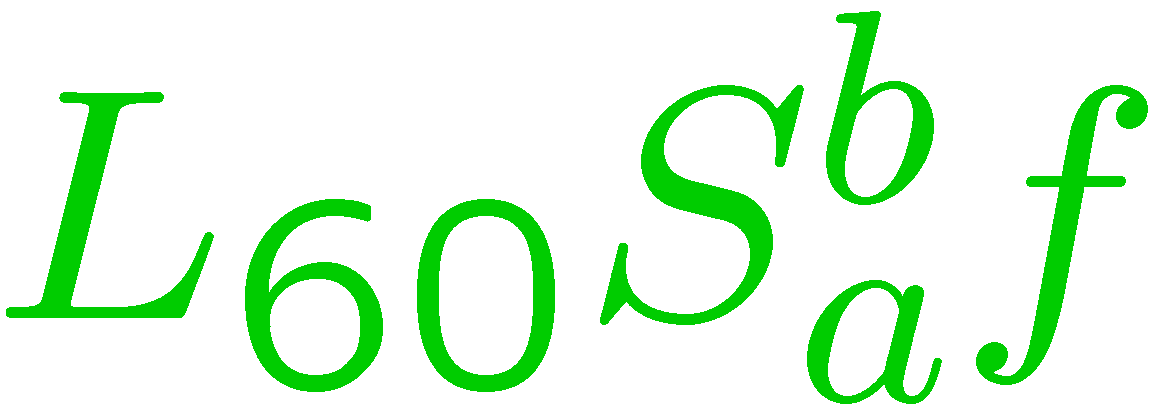 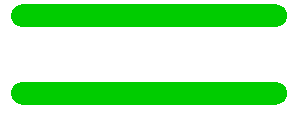 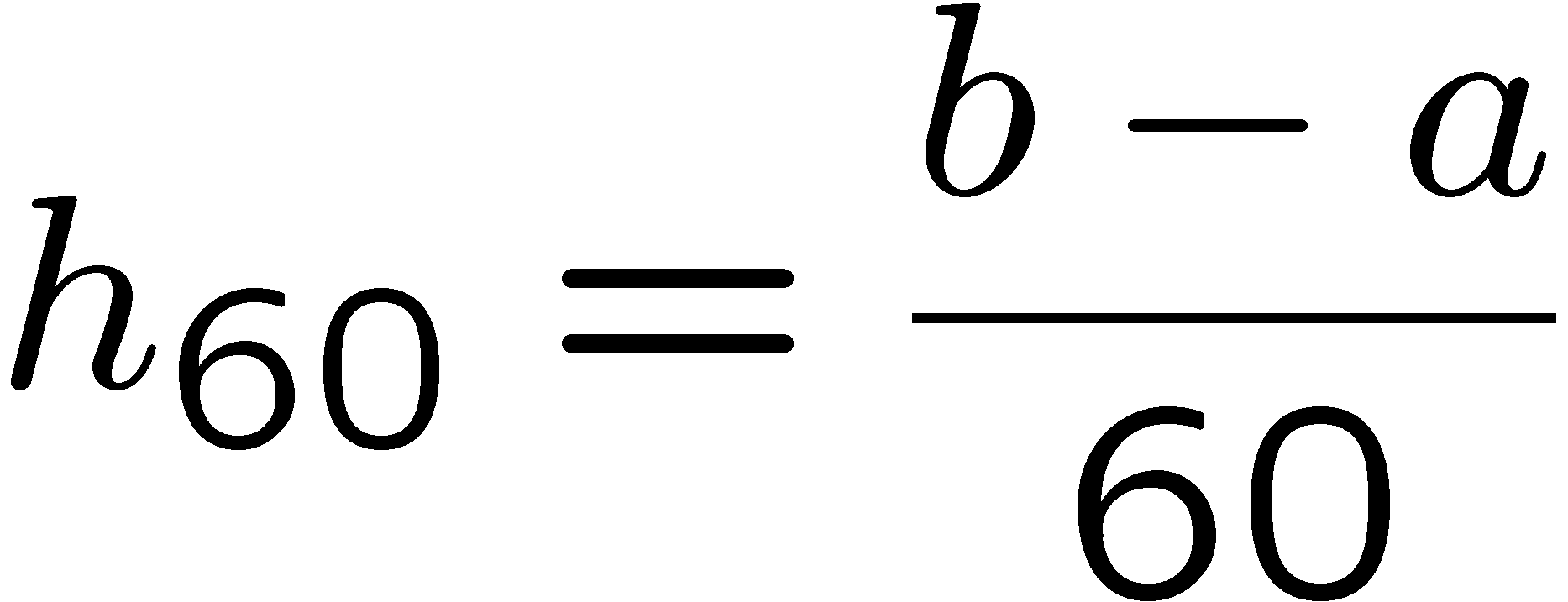 26
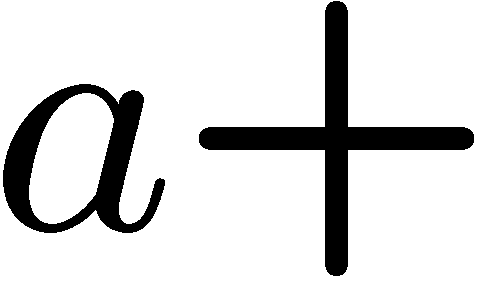 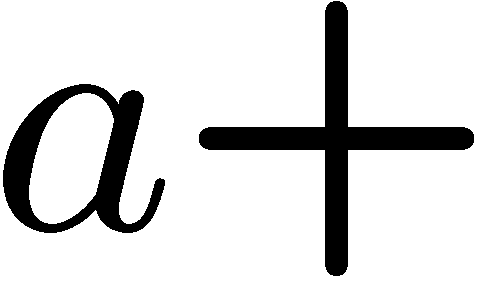 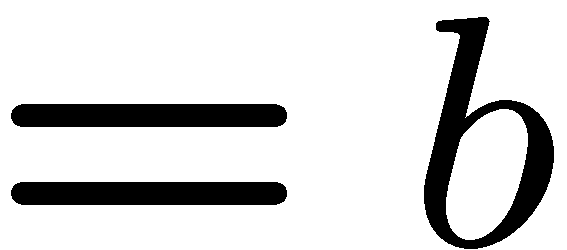 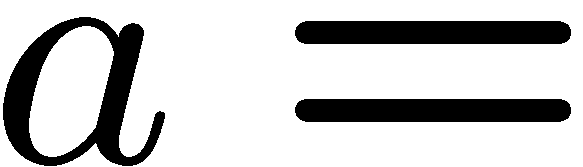 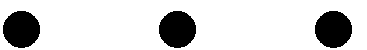 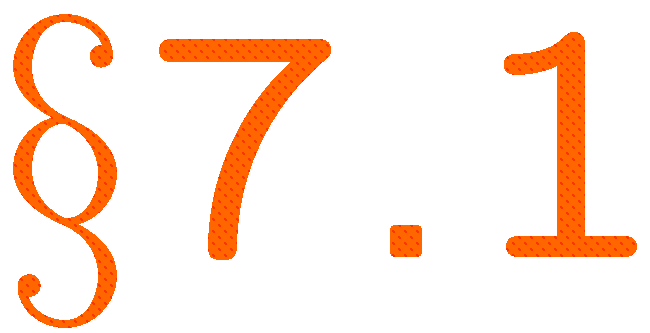 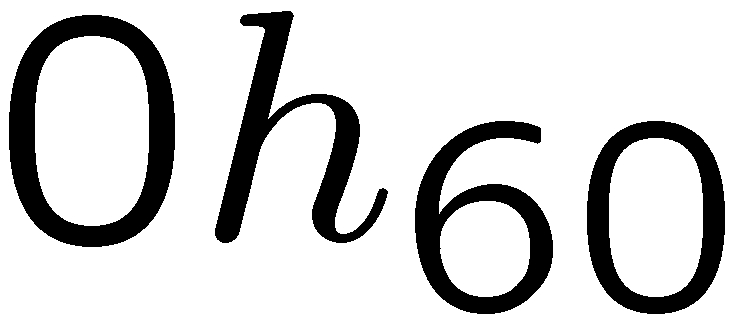 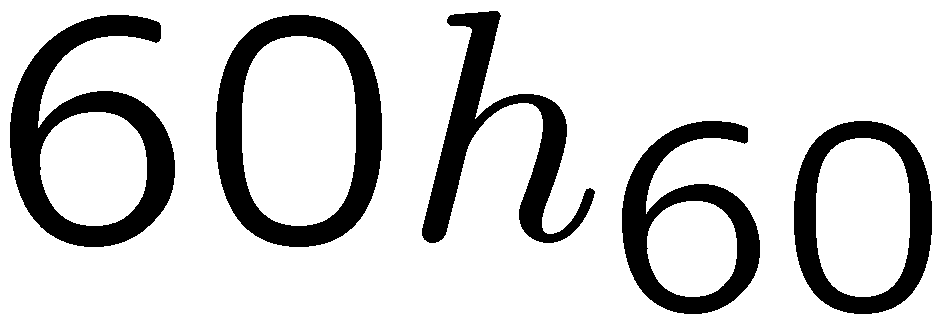 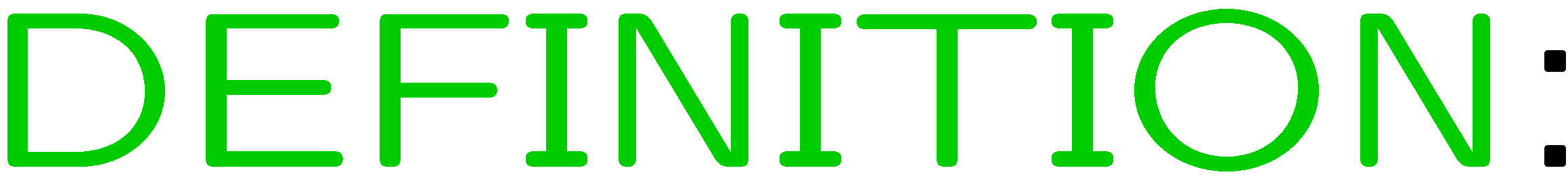 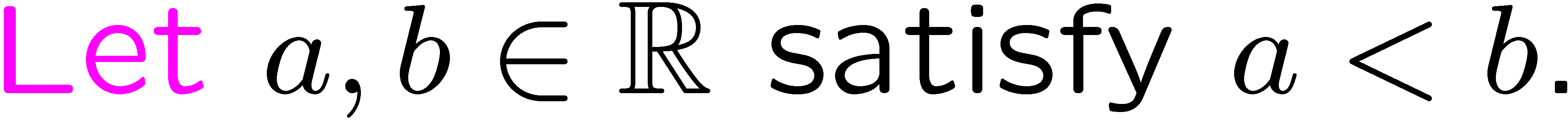 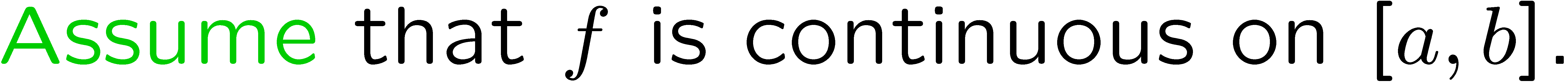 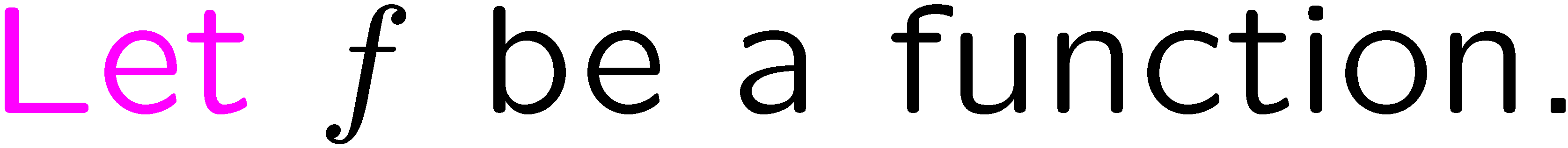 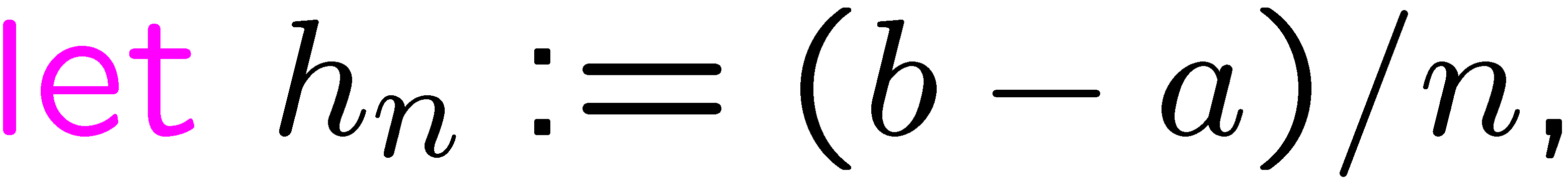 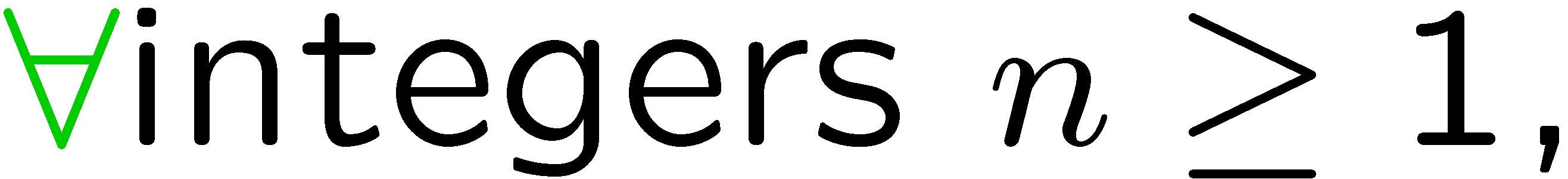 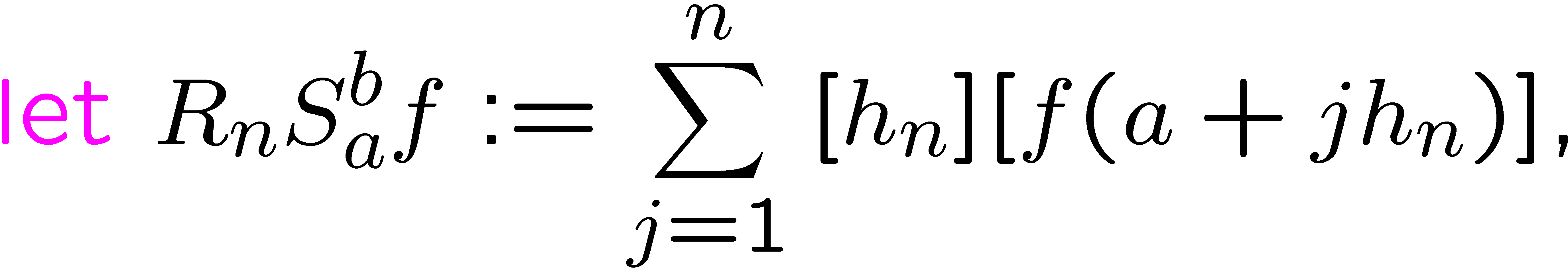 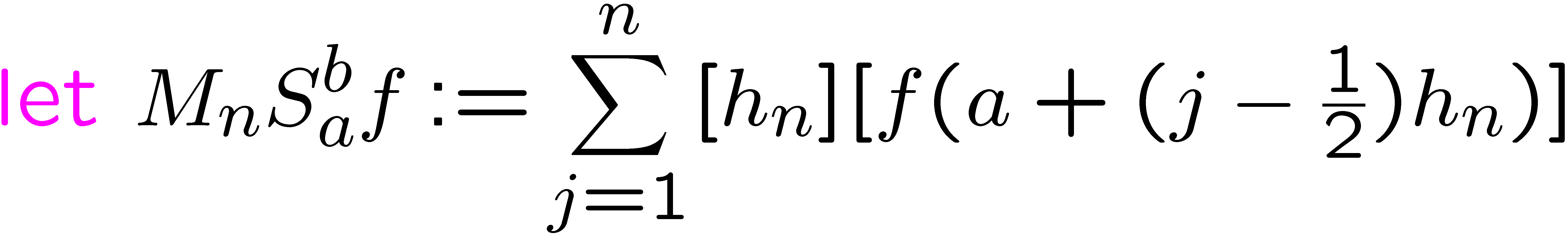 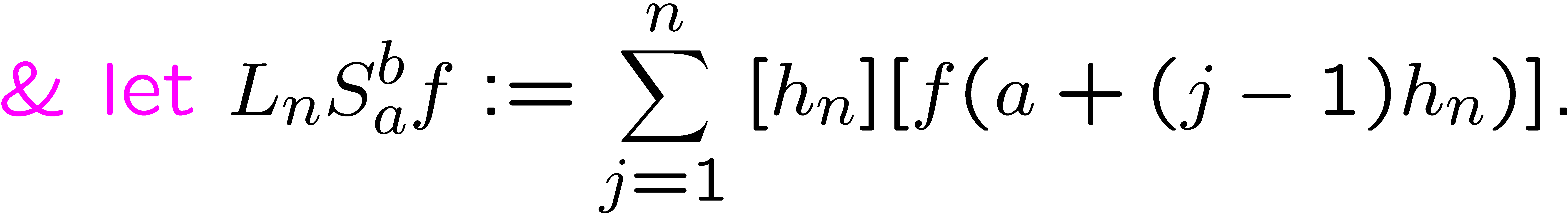 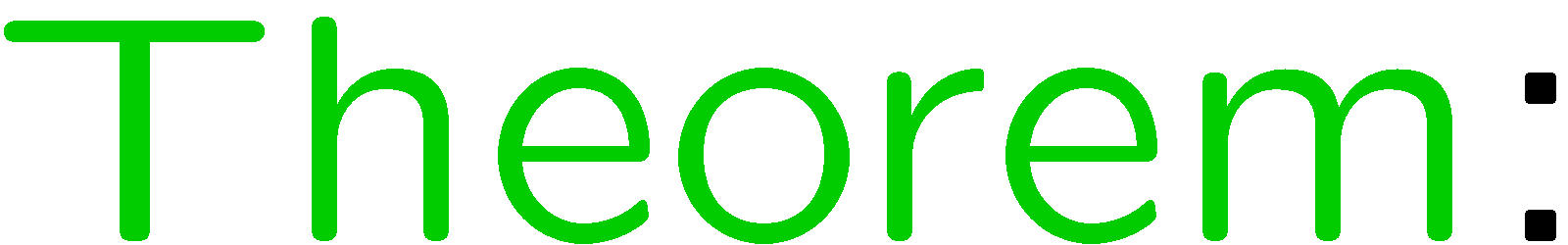 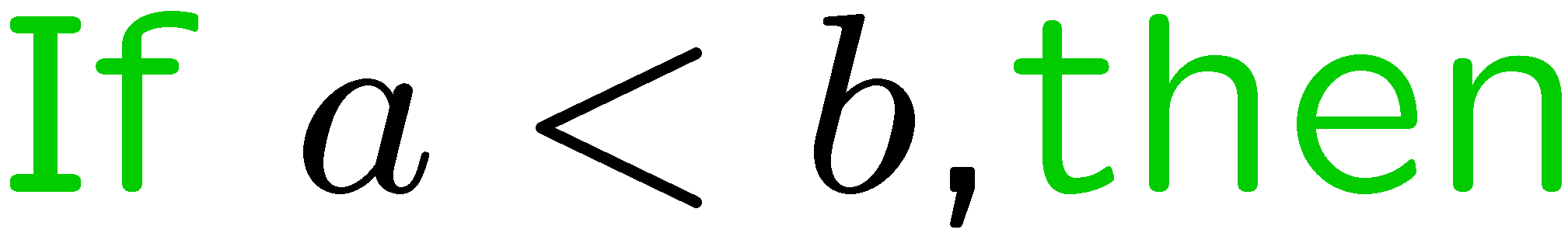 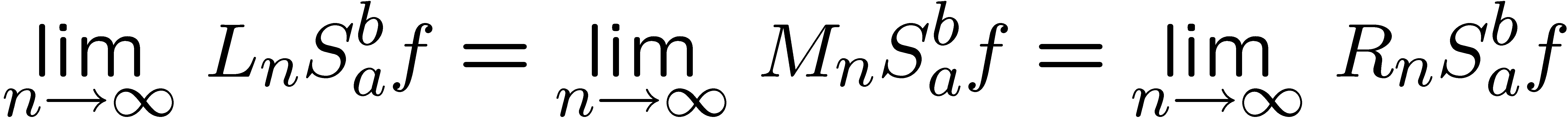 27
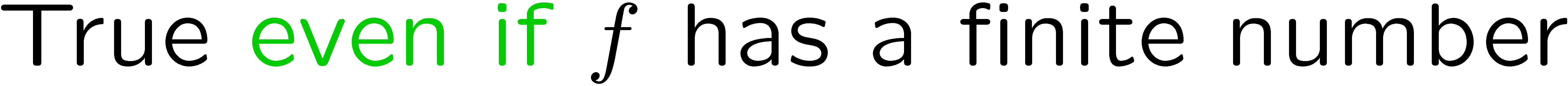 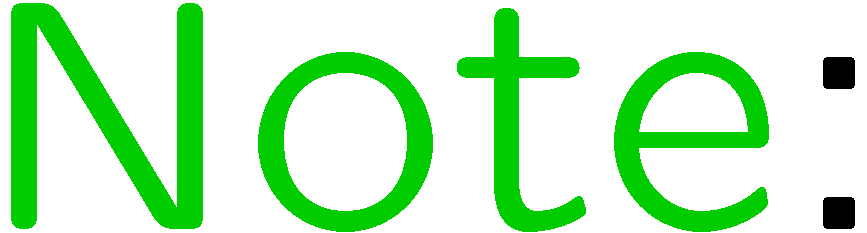 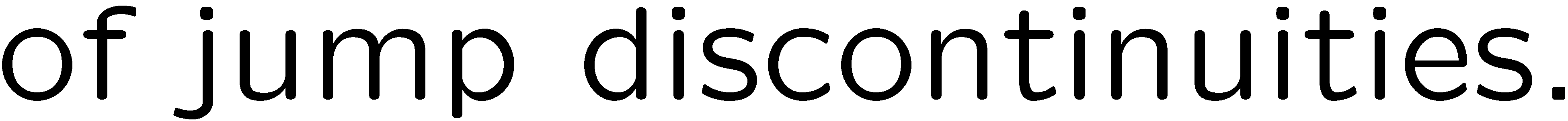 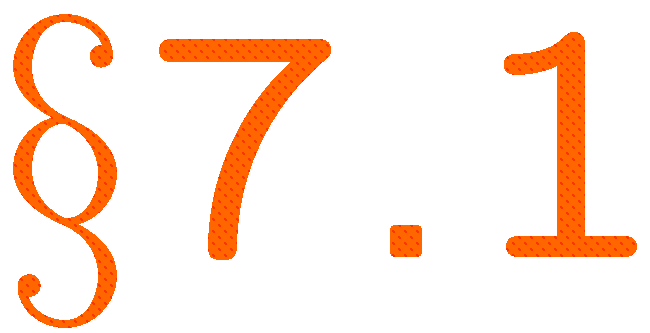 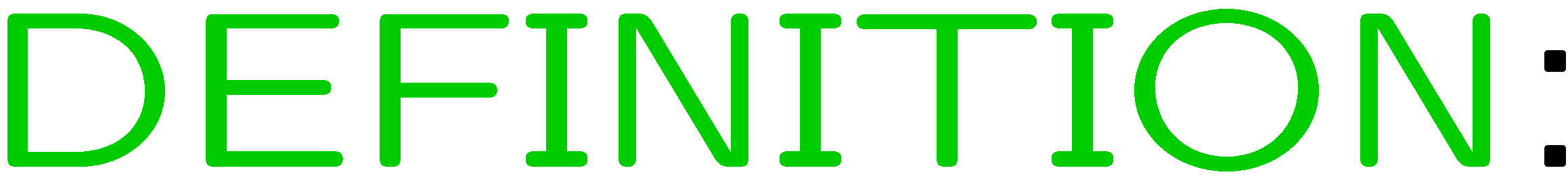 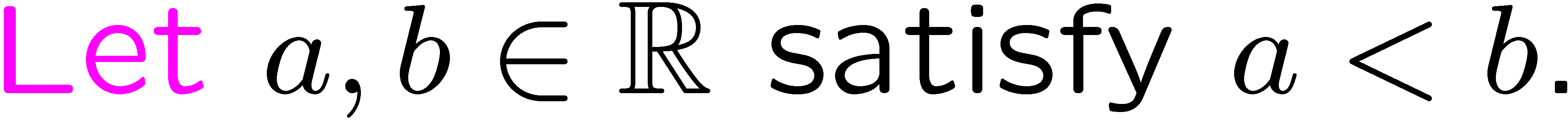 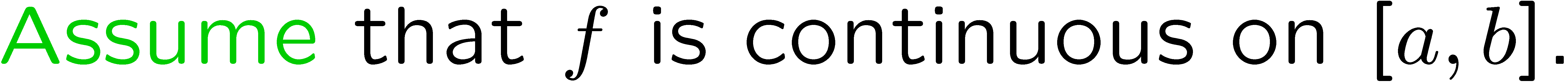 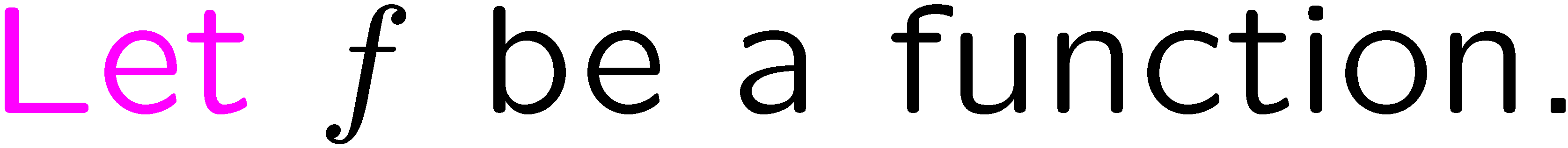 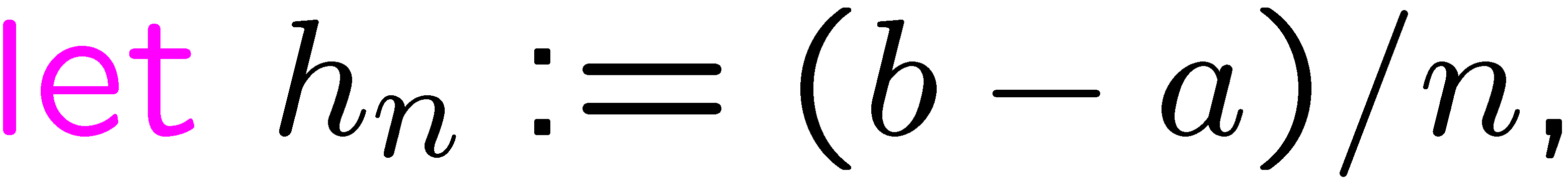 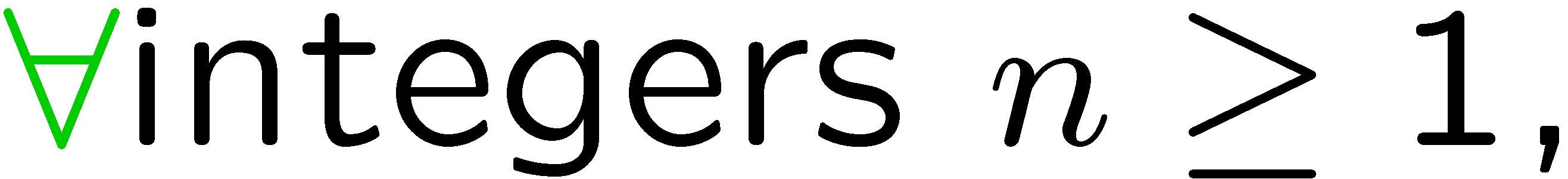 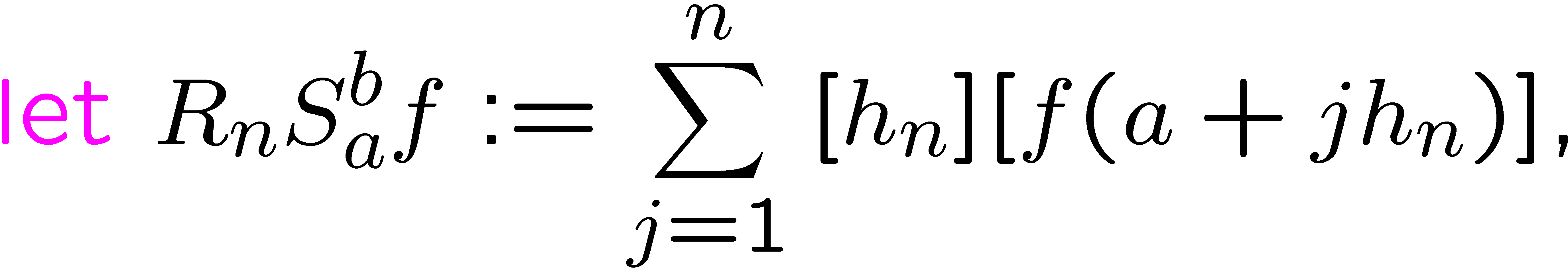 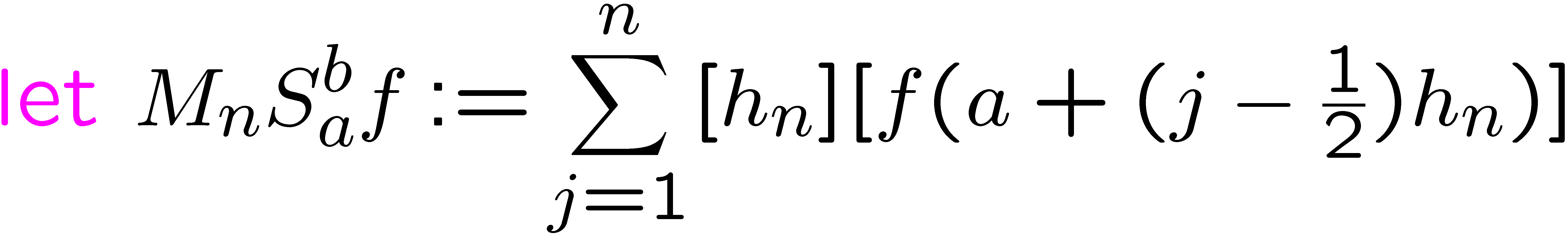 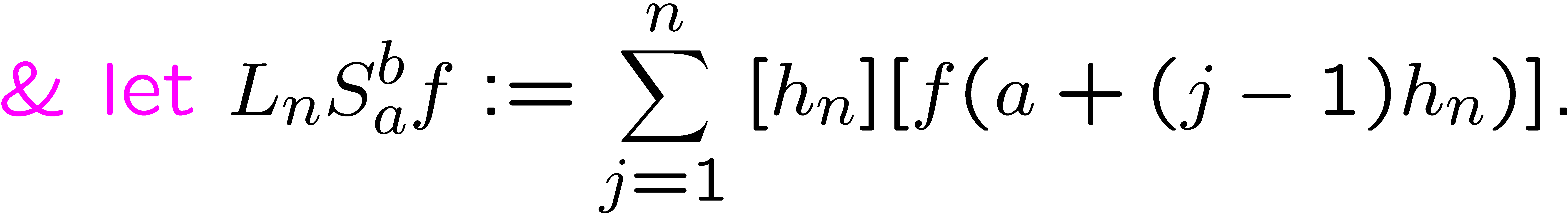 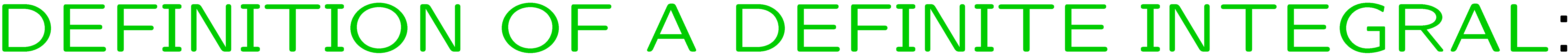 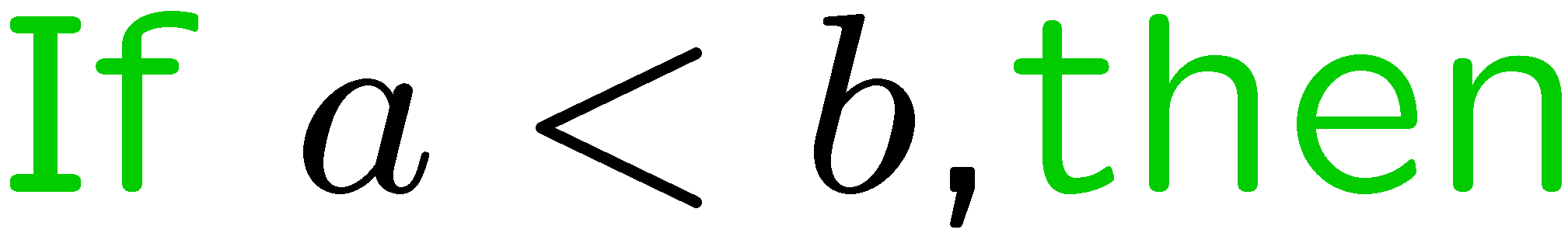 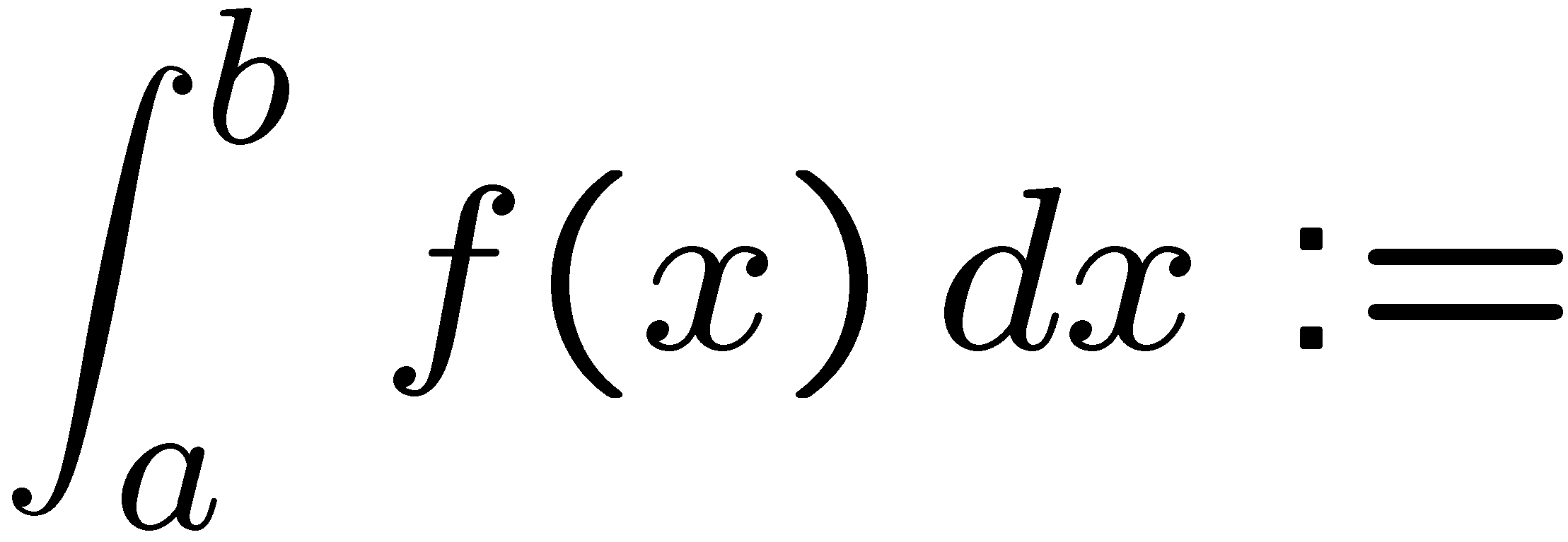 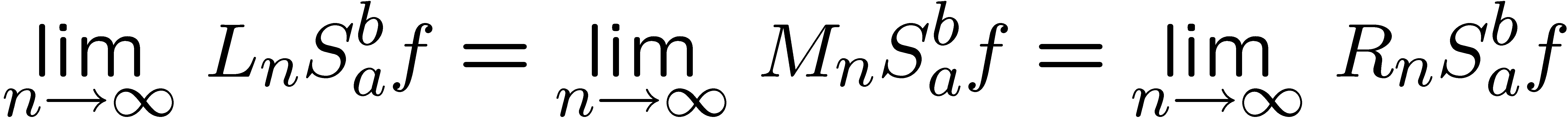 28
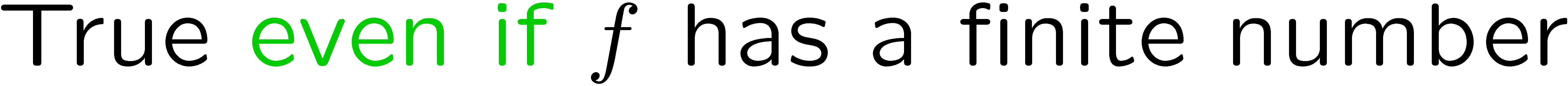 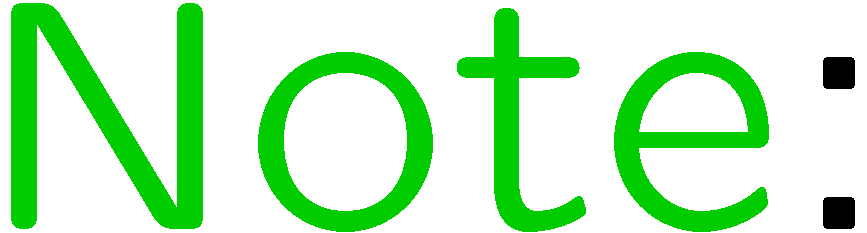 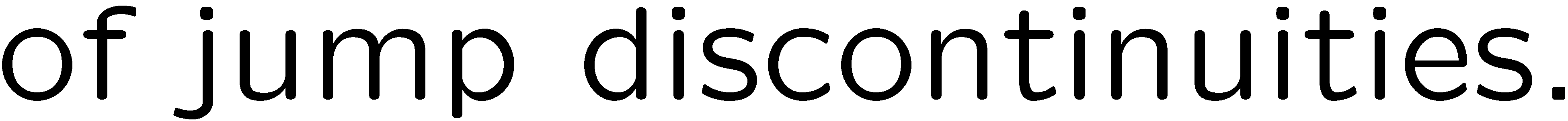 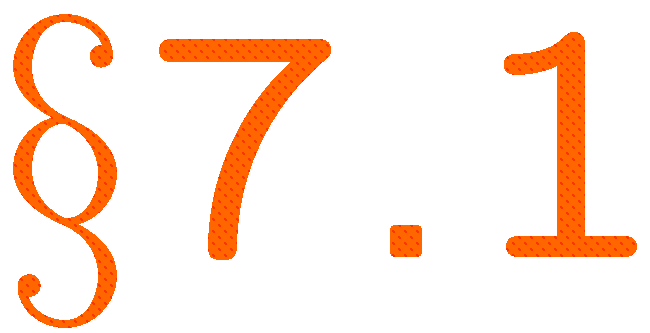 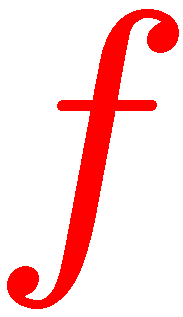 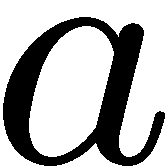 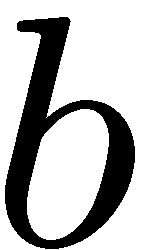 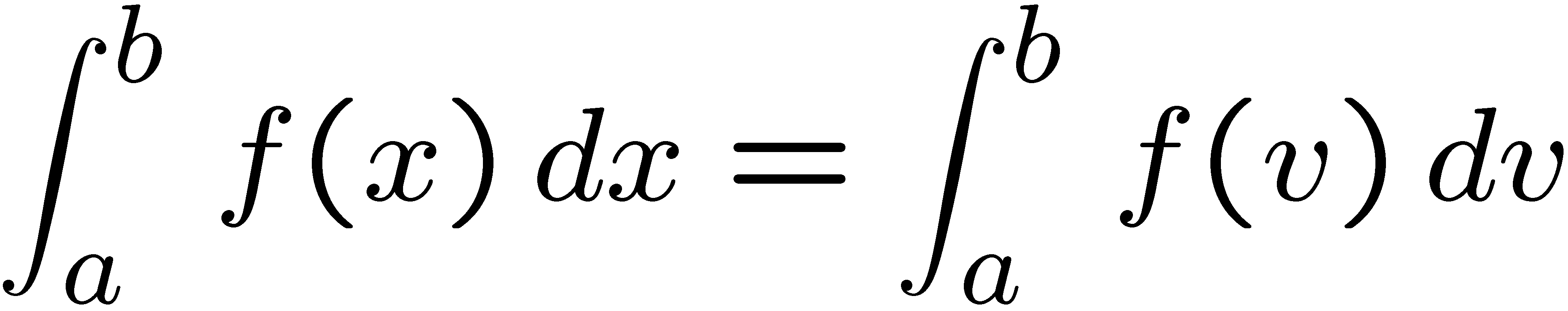 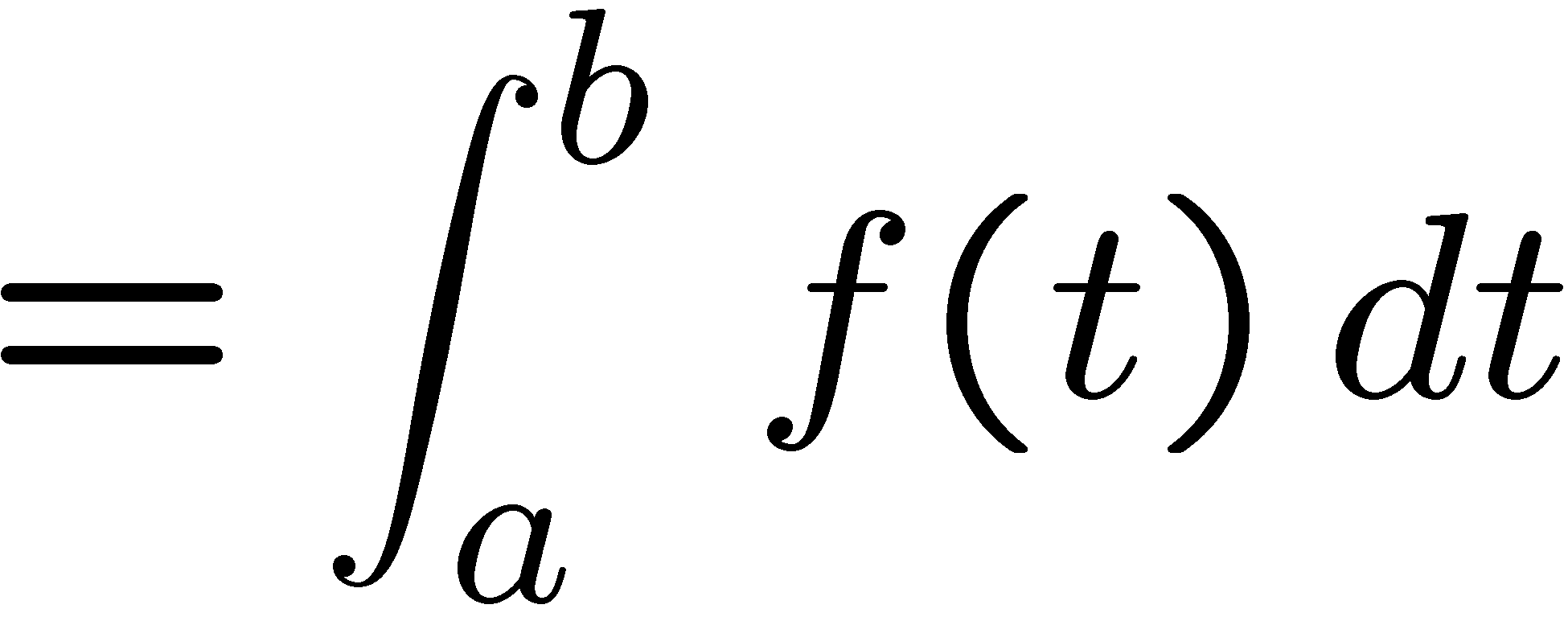 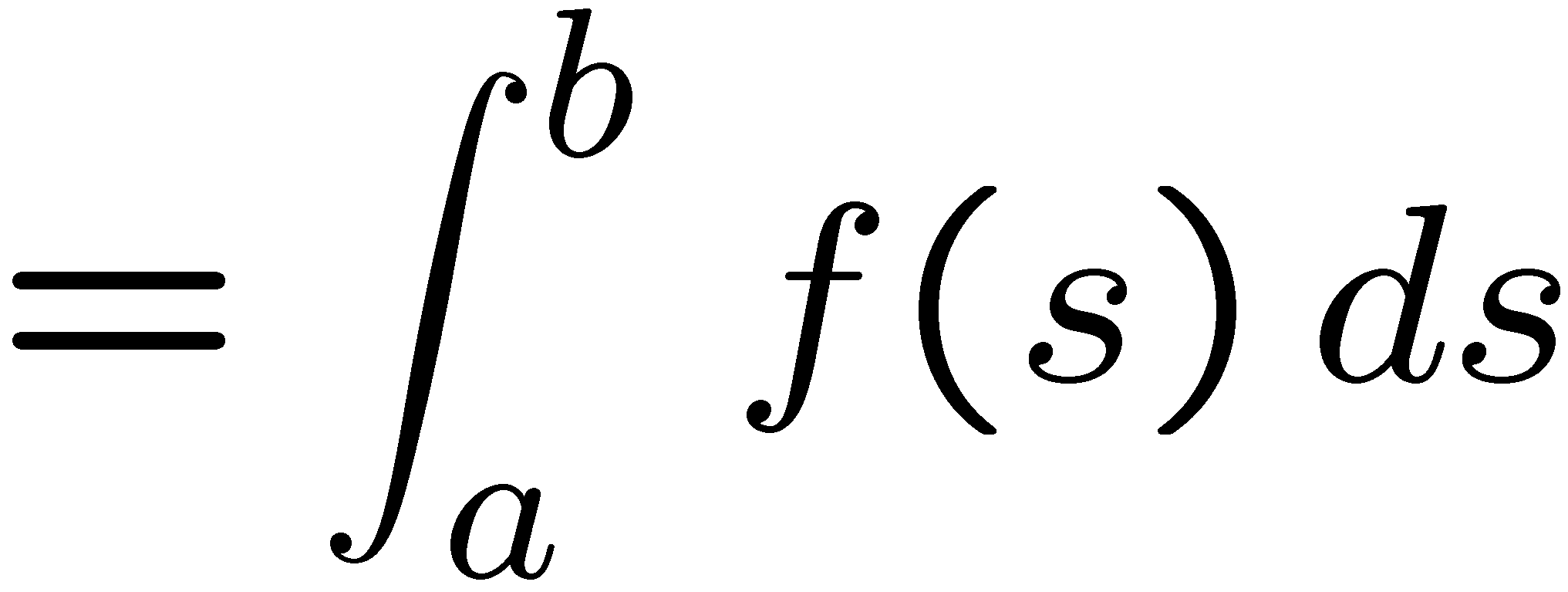 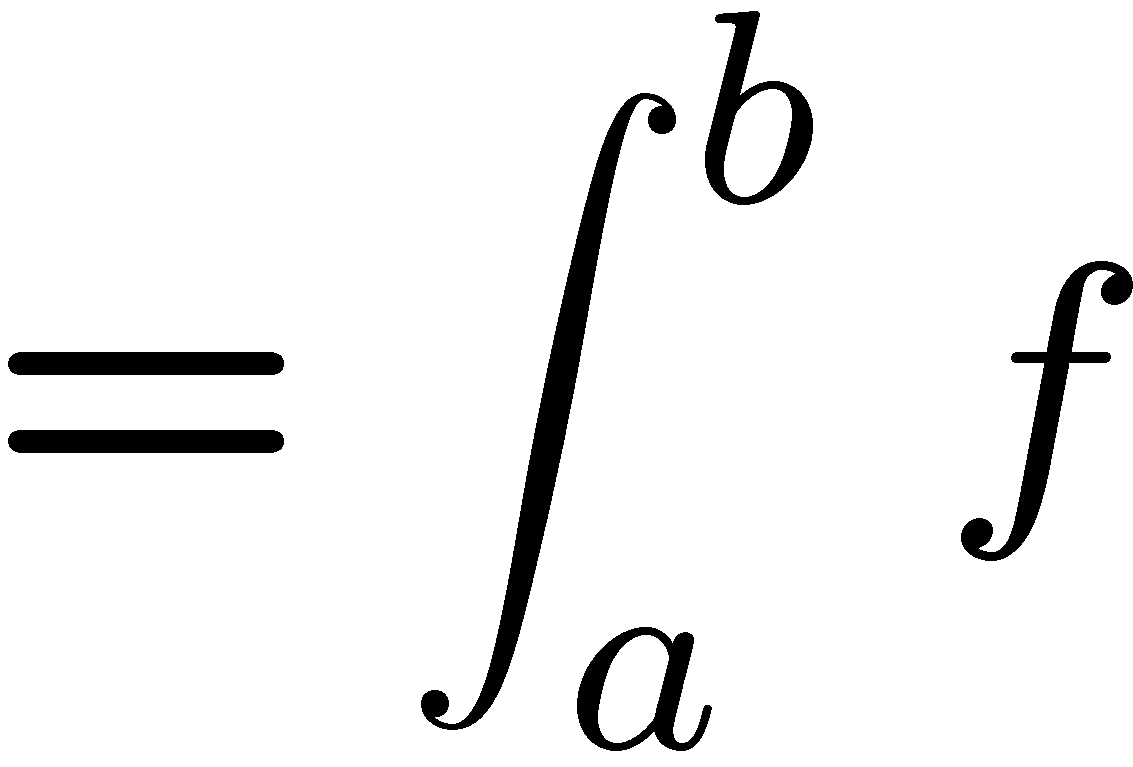 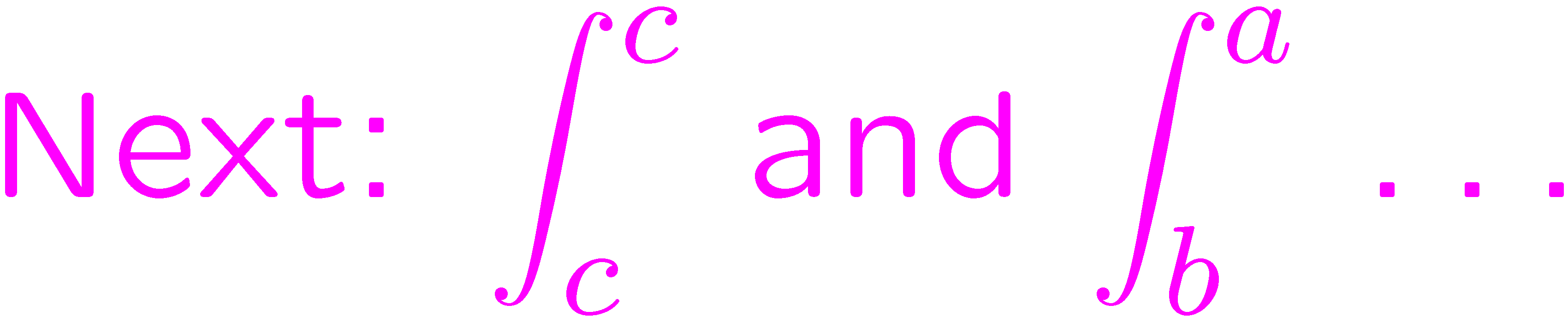 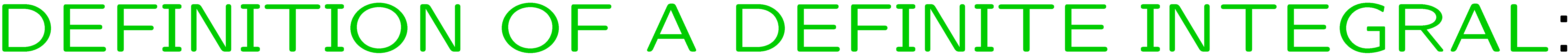 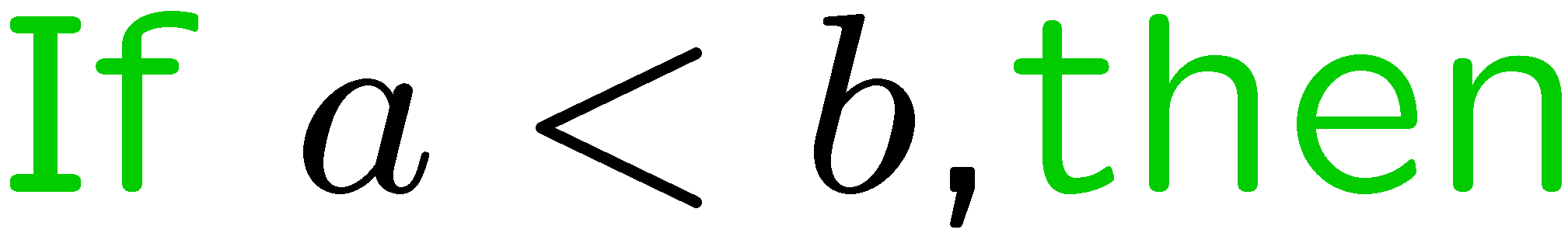 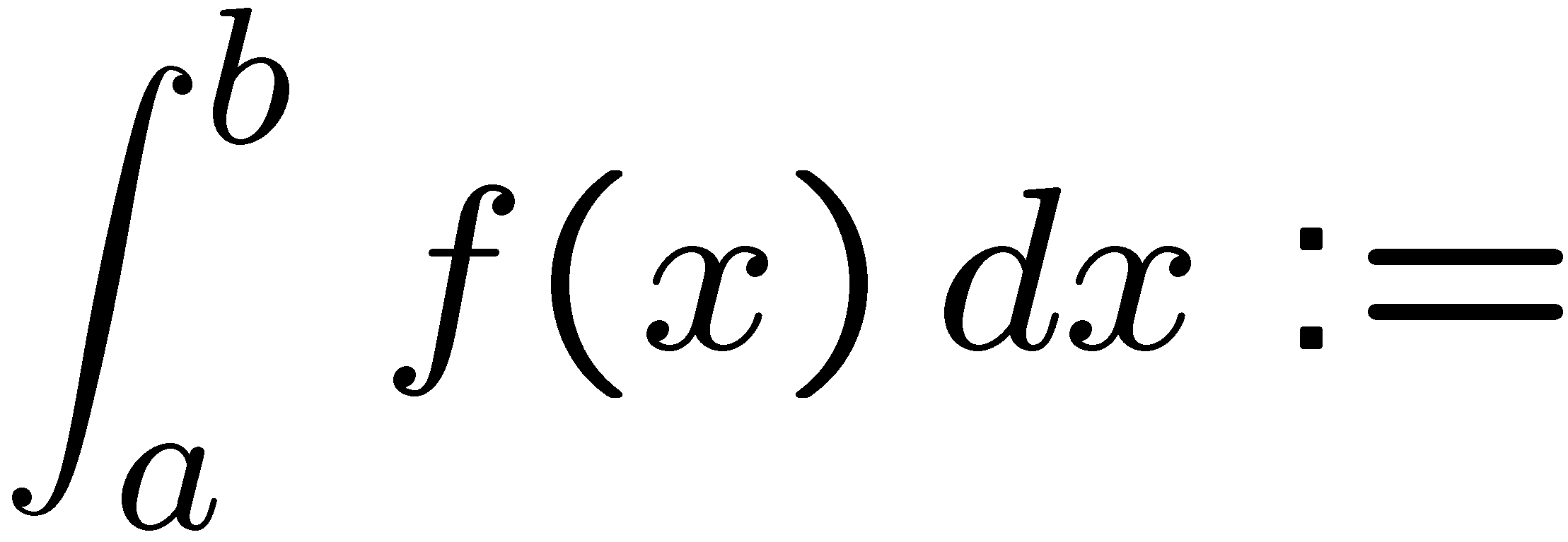 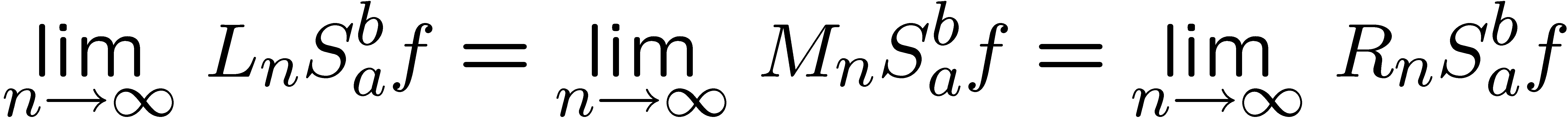 29
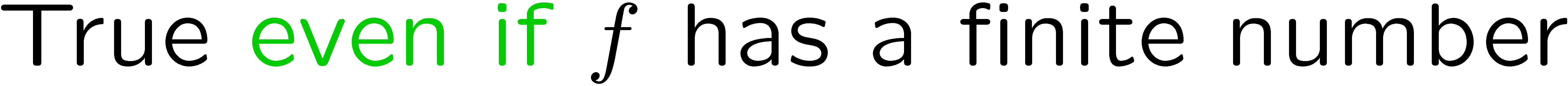 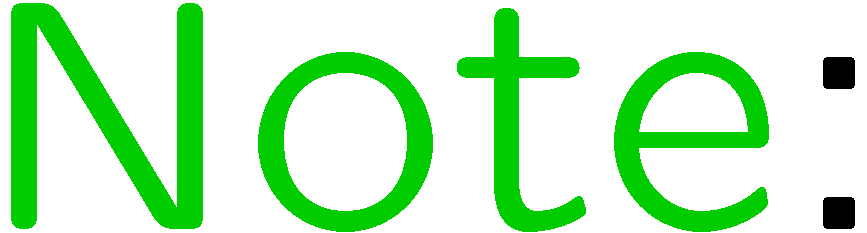 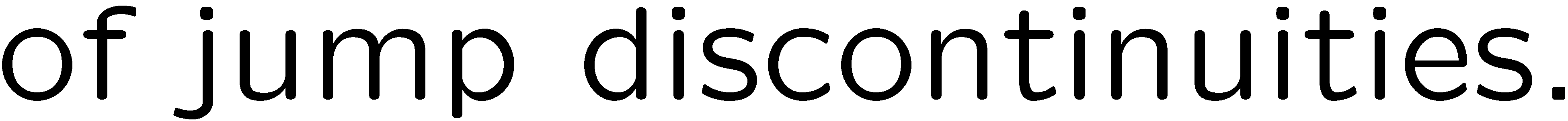 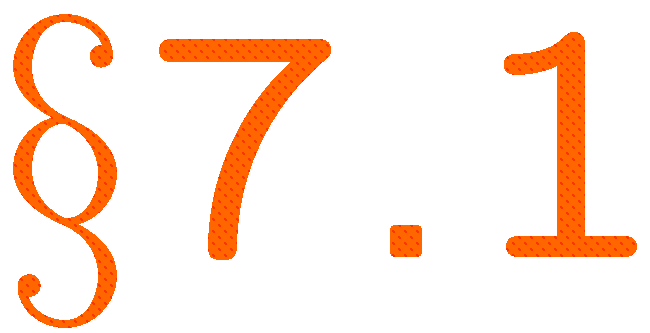 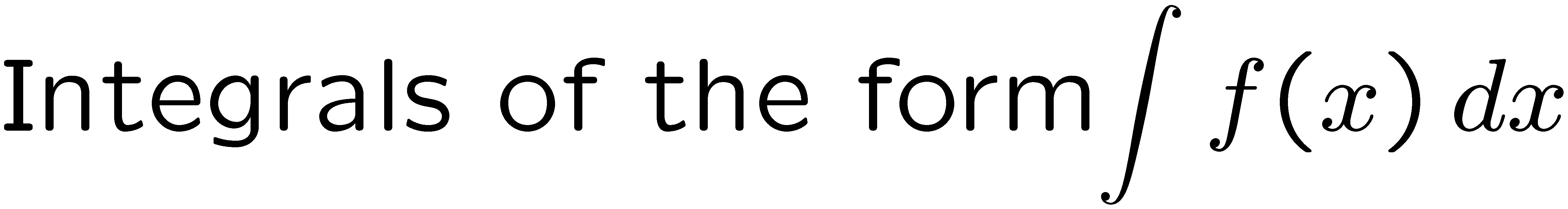 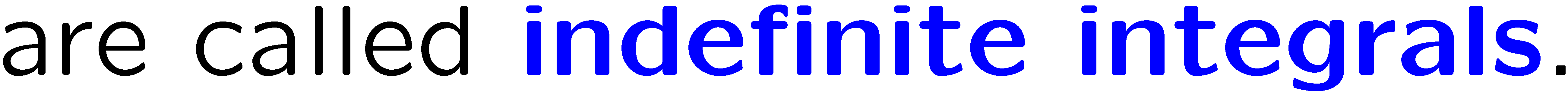 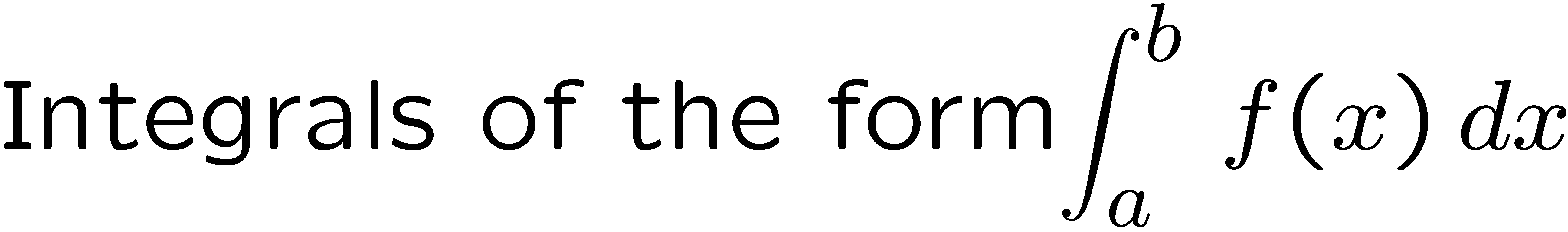 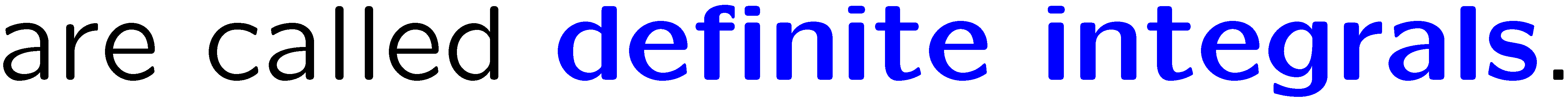 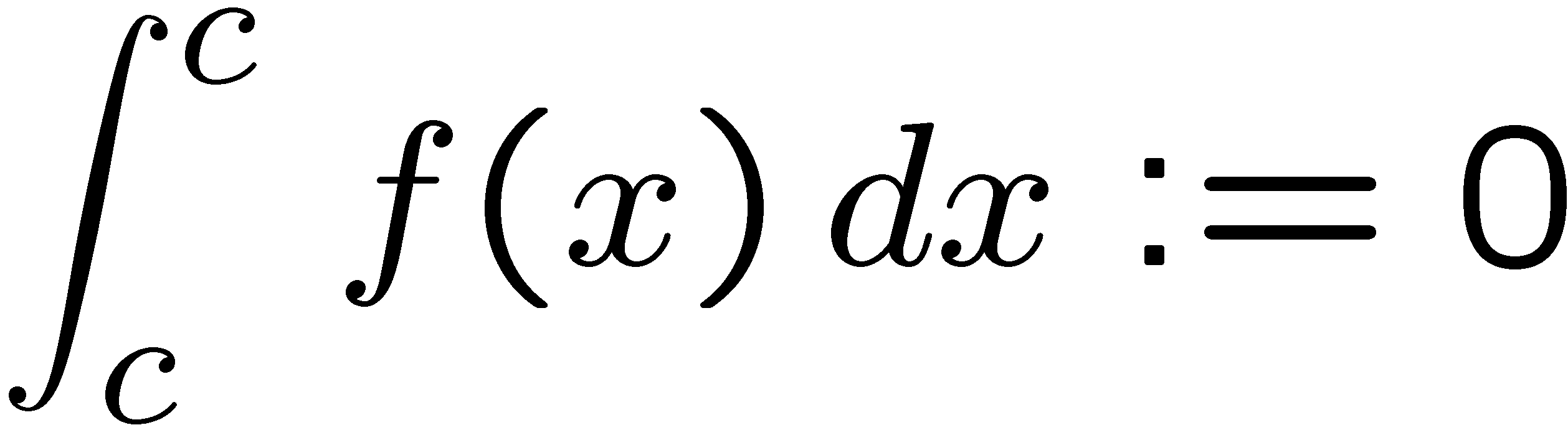 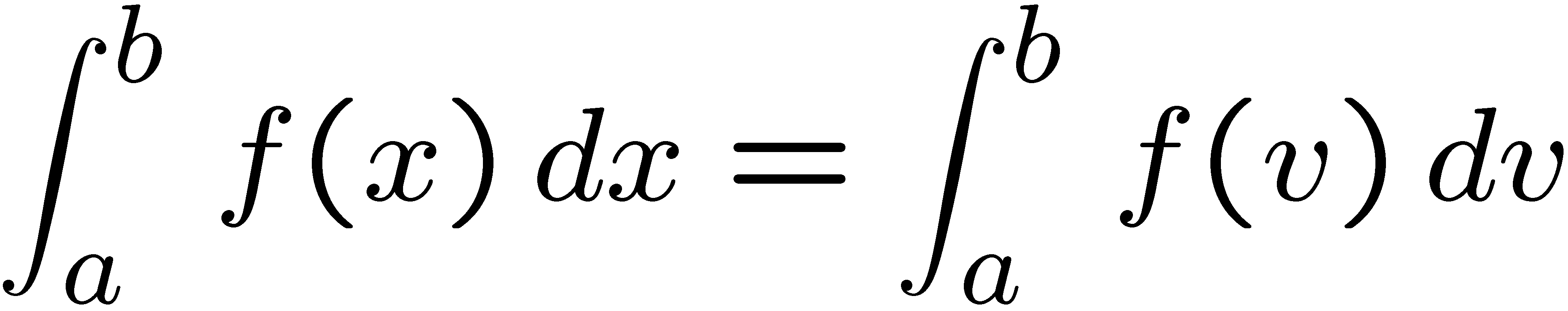 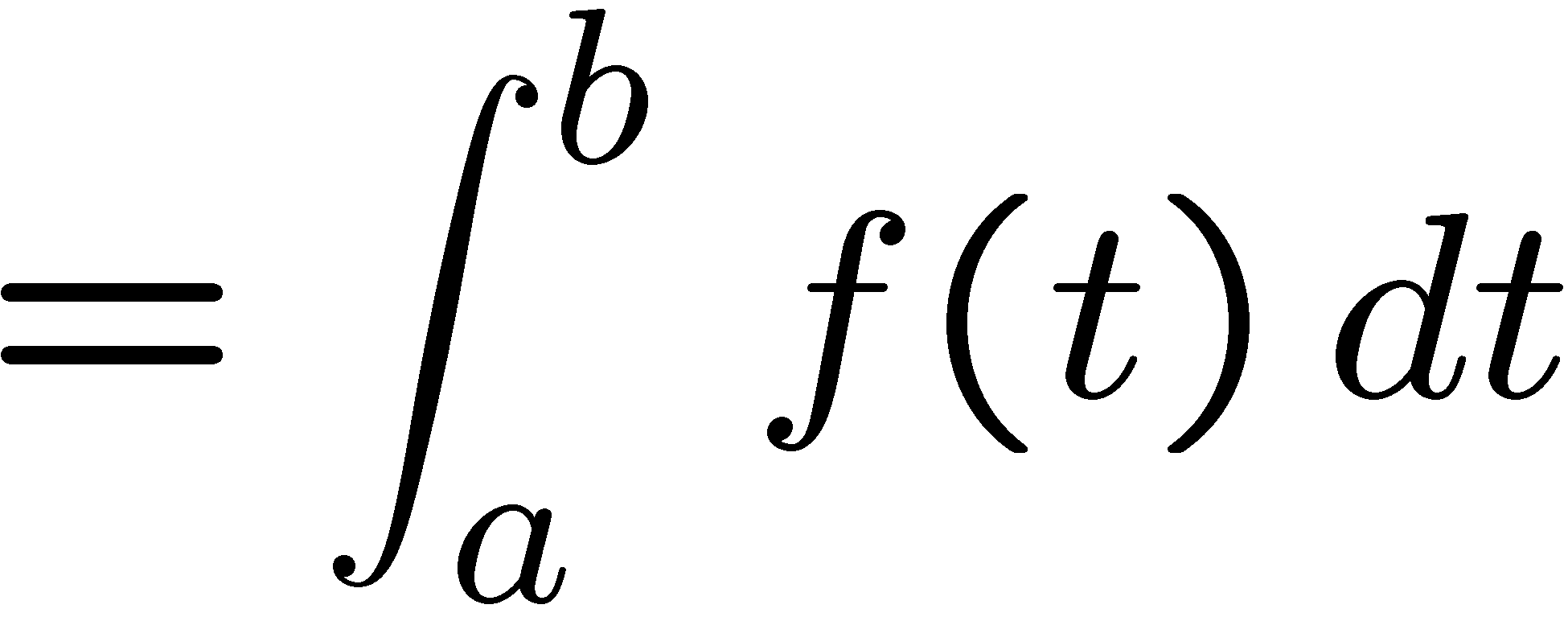 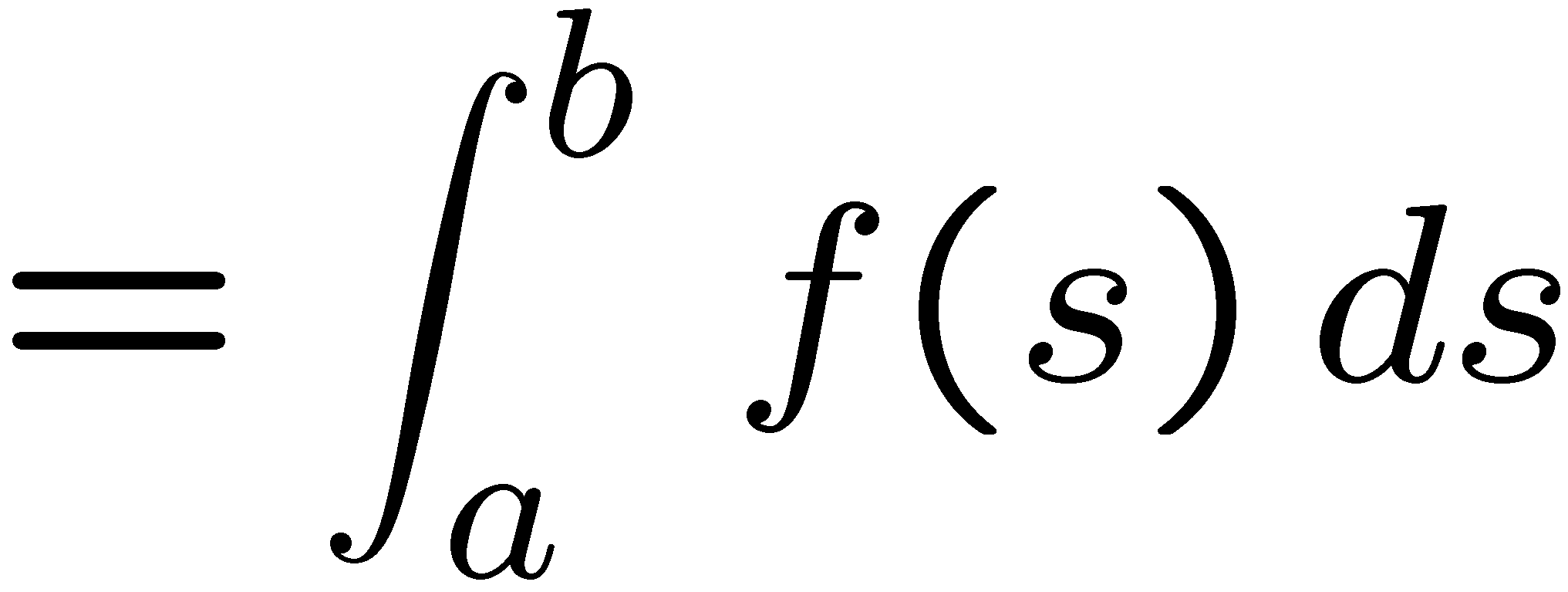 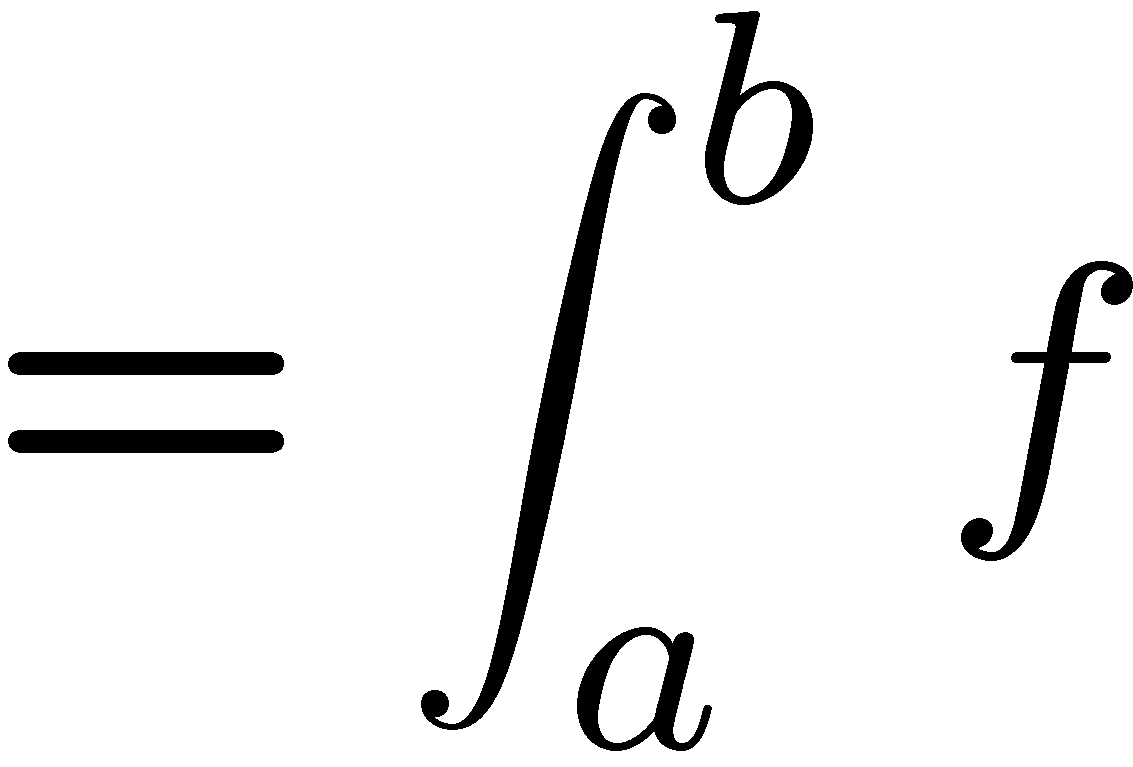 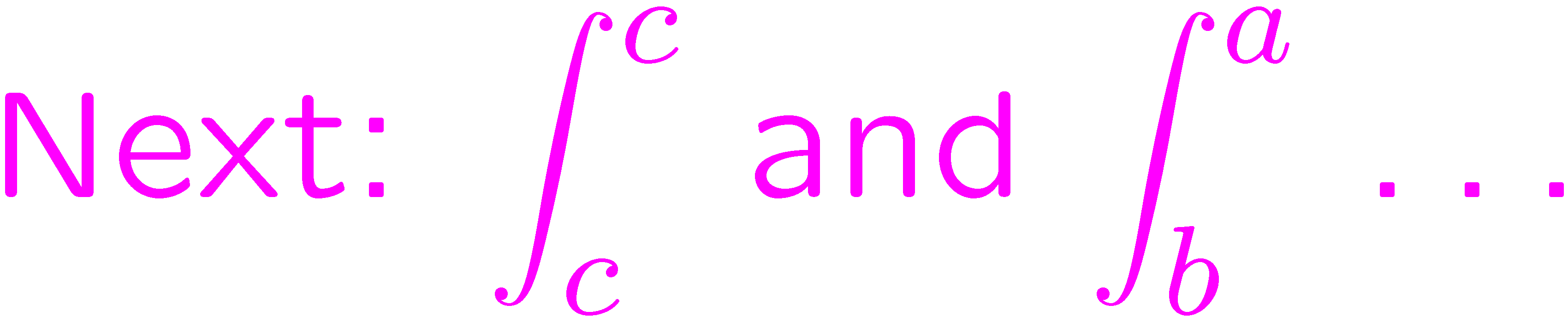 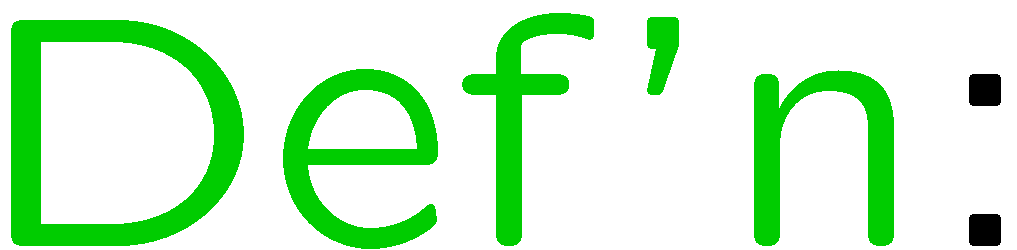 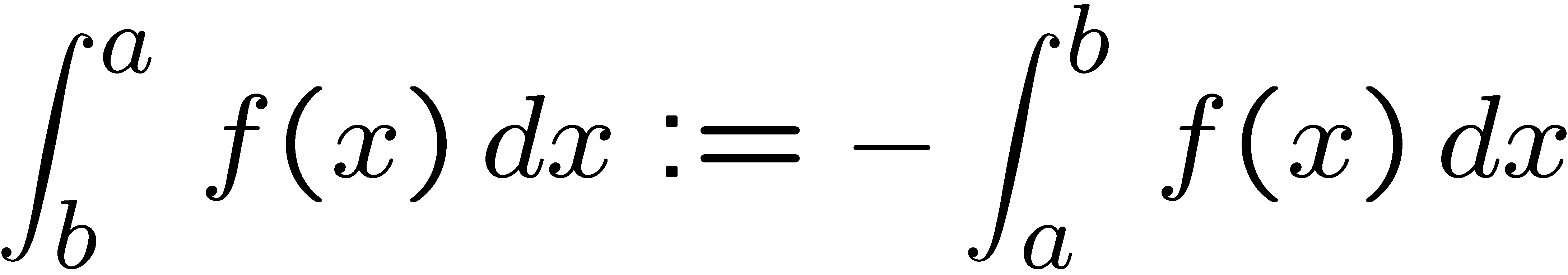 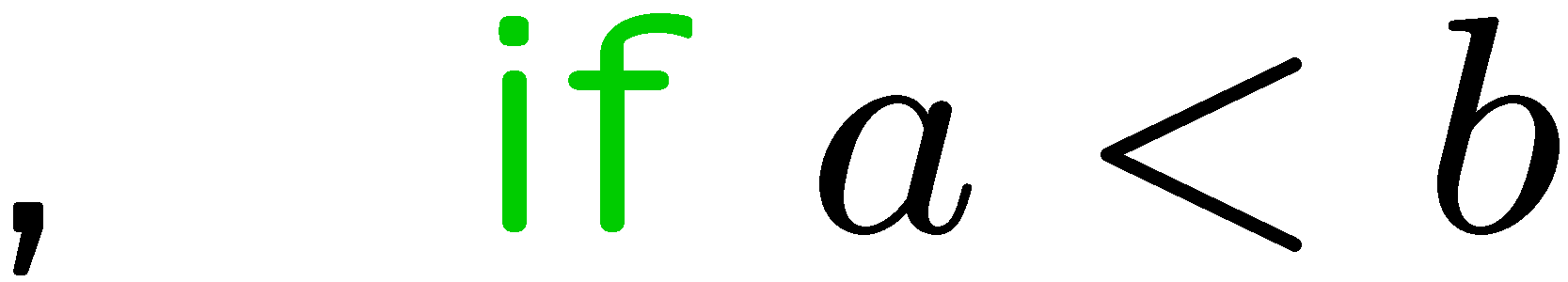 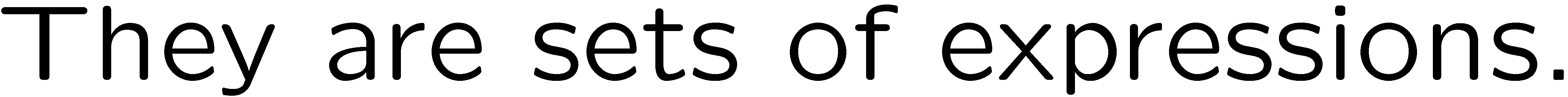 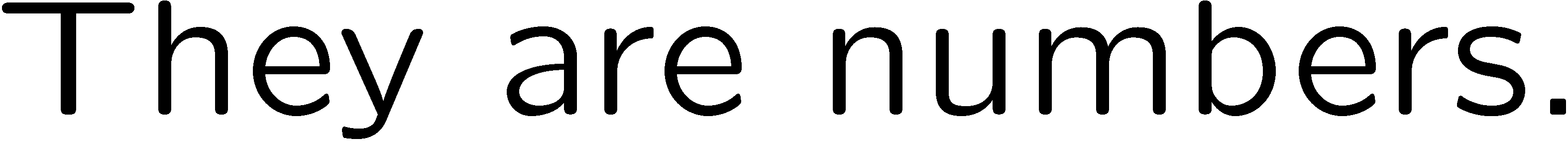 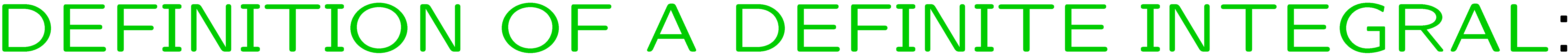 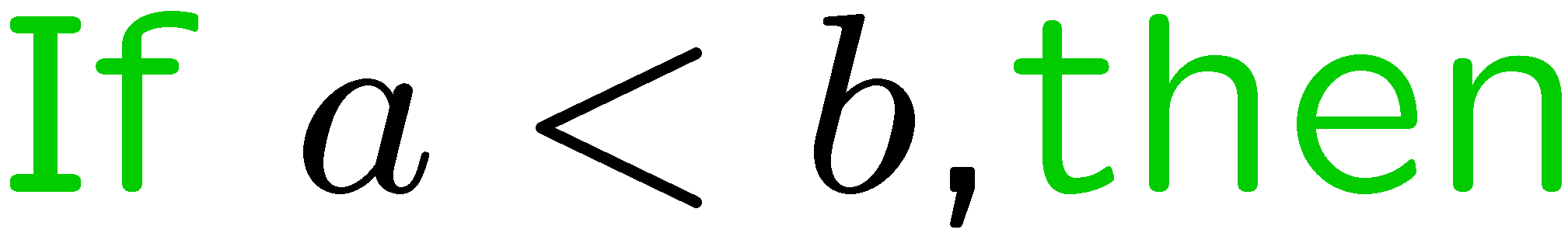 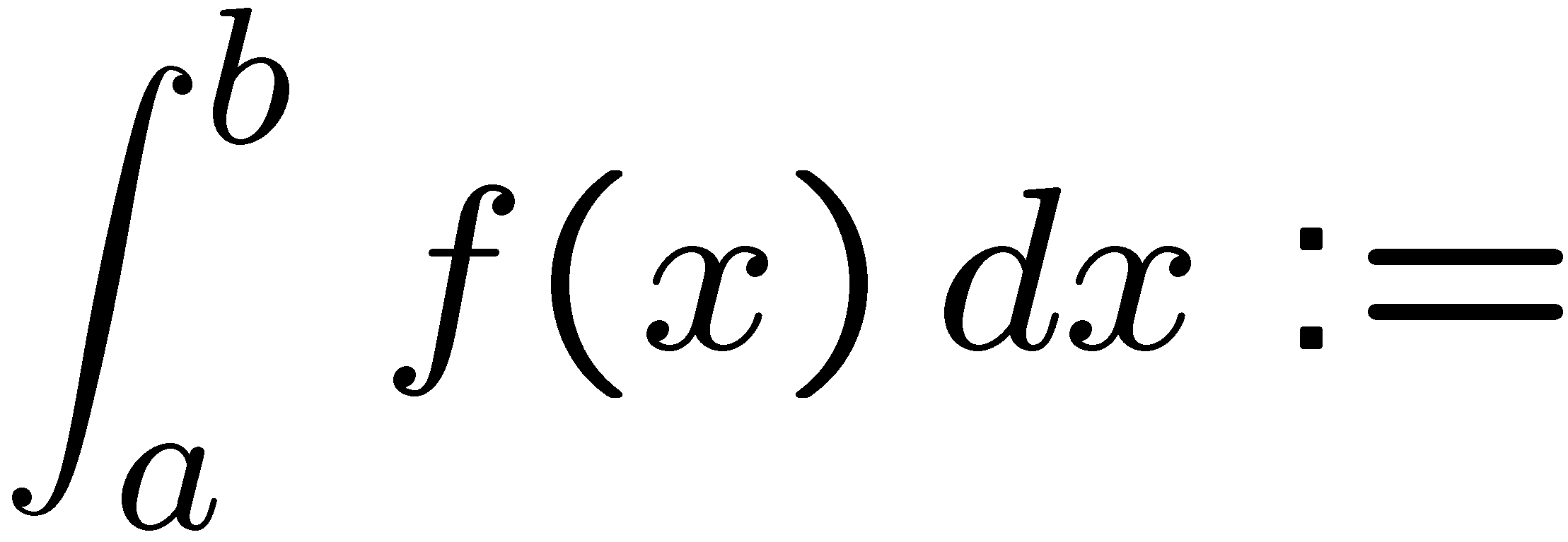 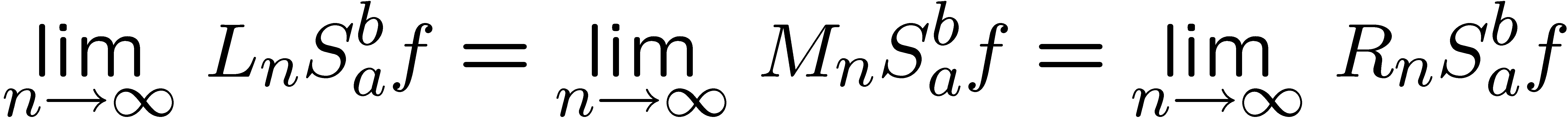 30
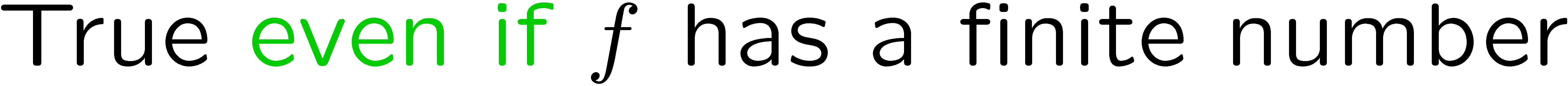 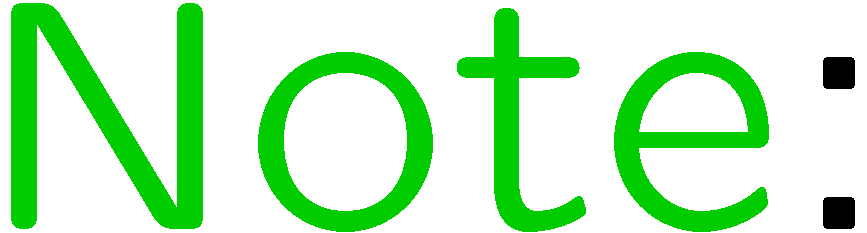 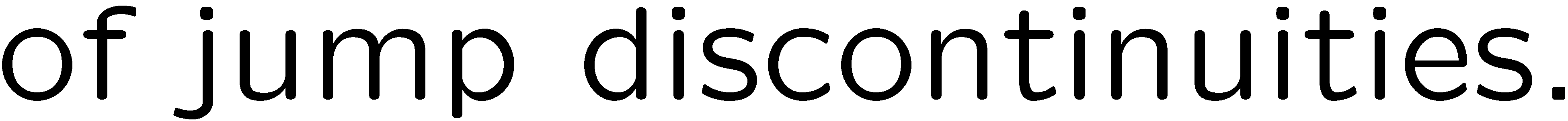 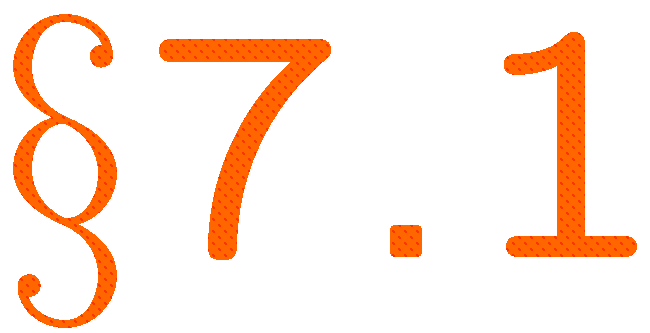 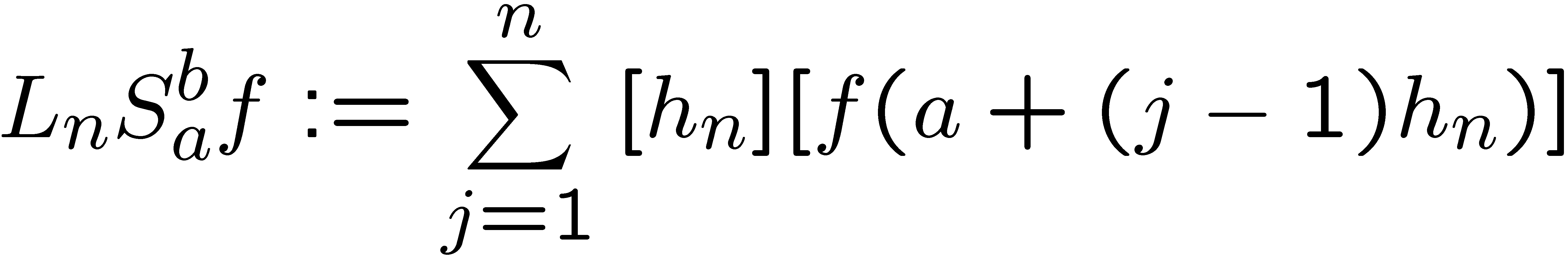 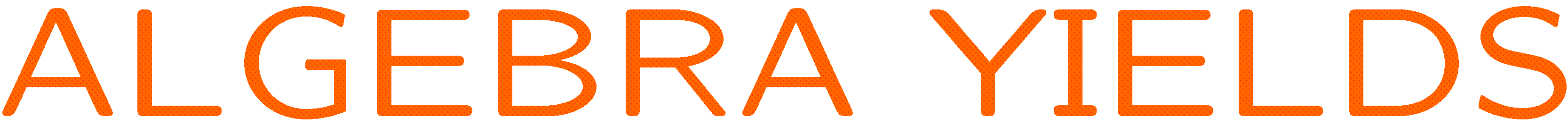 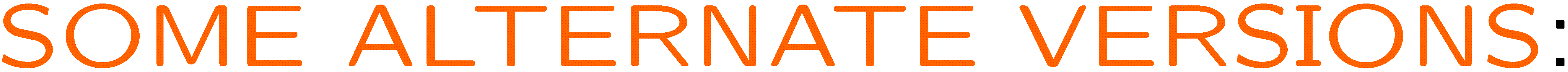 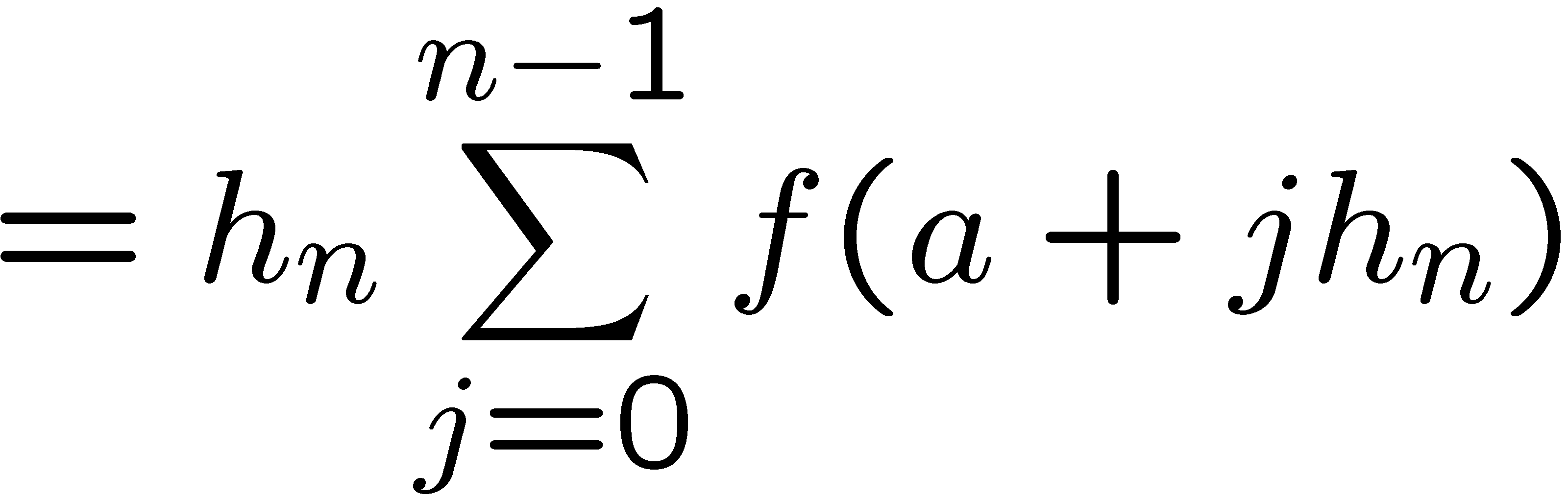 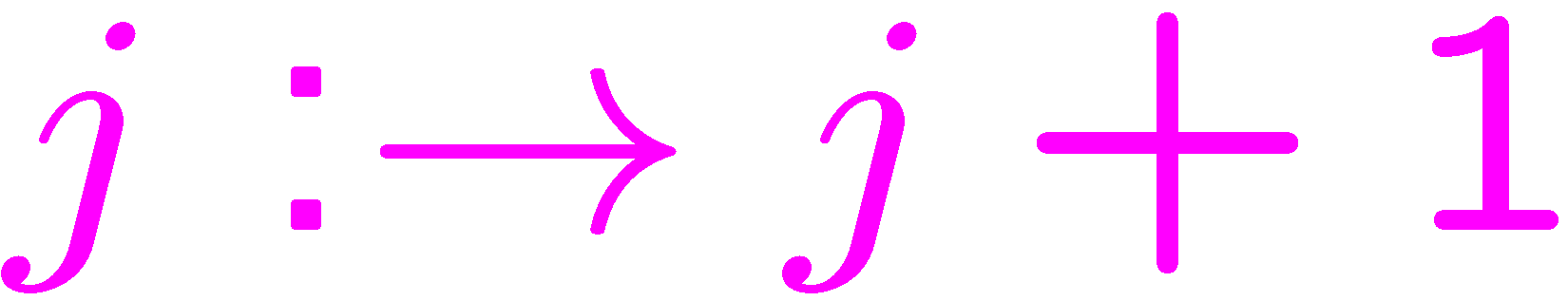 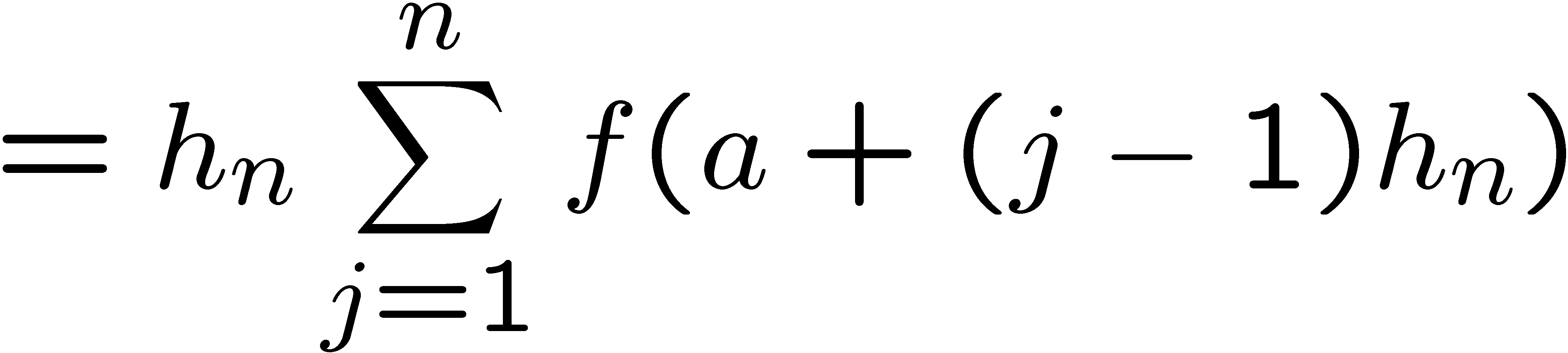 31
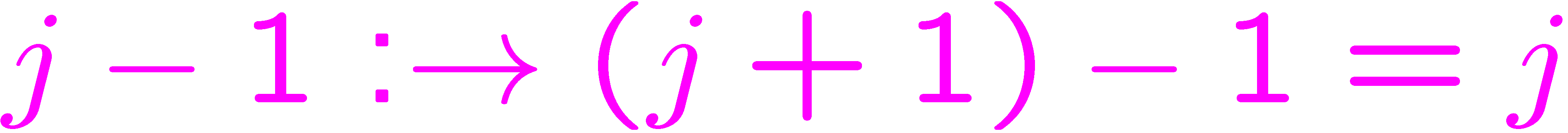 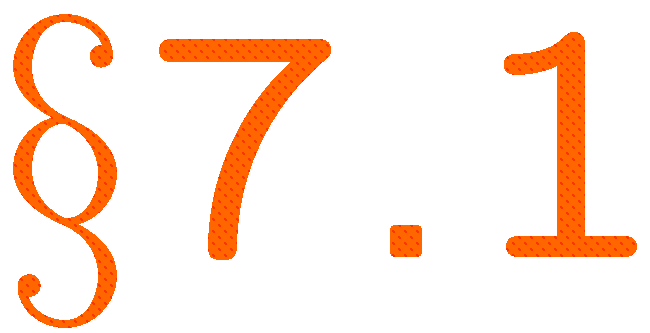 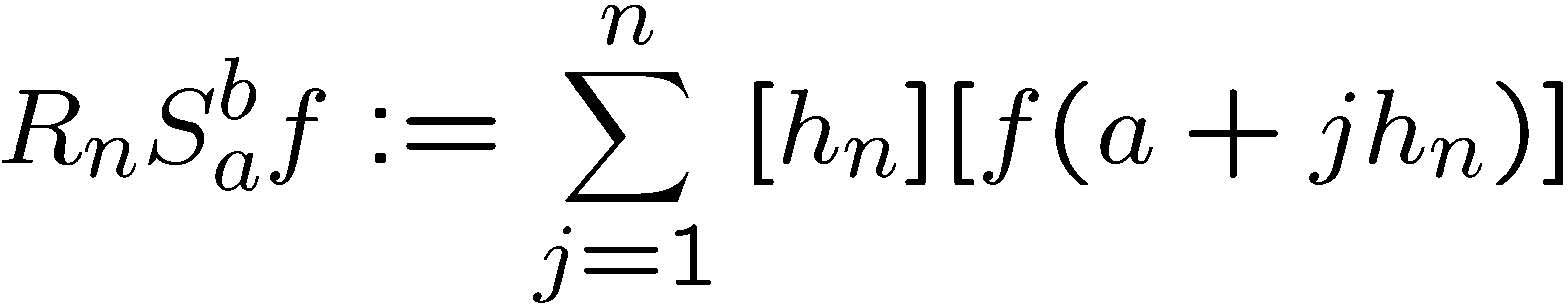 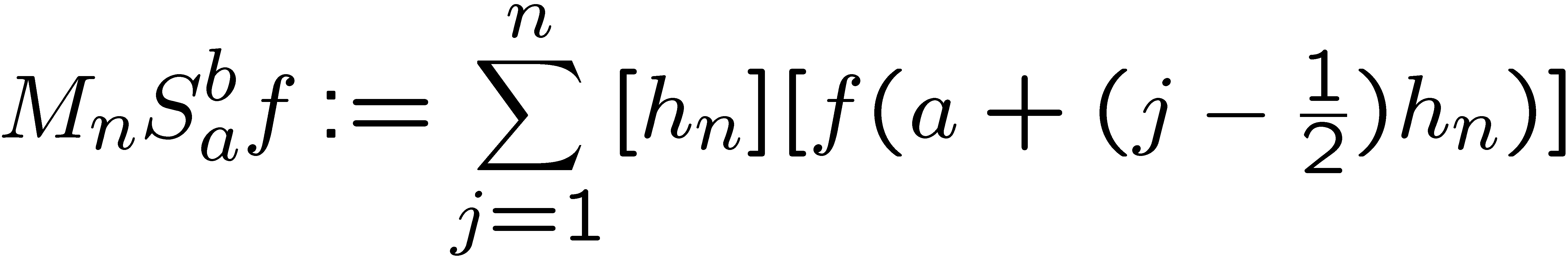 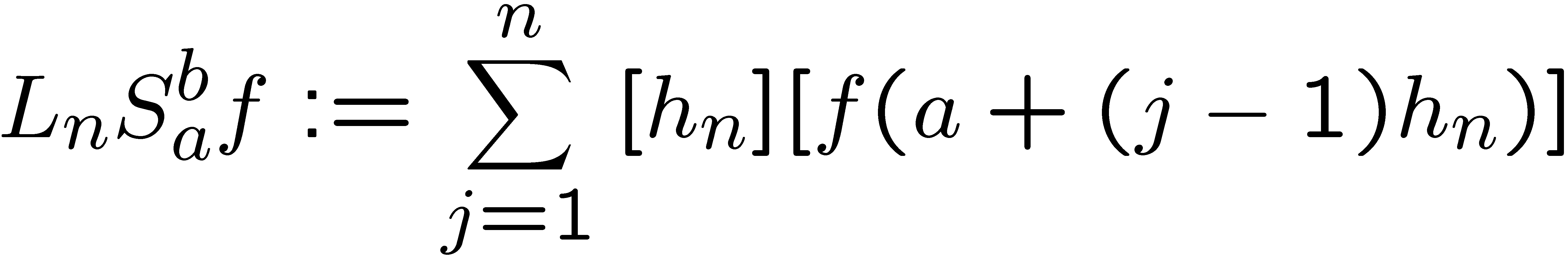 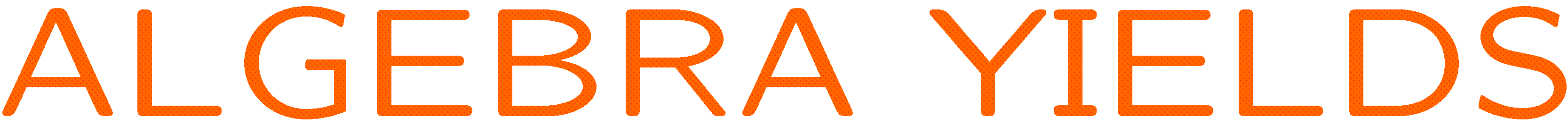 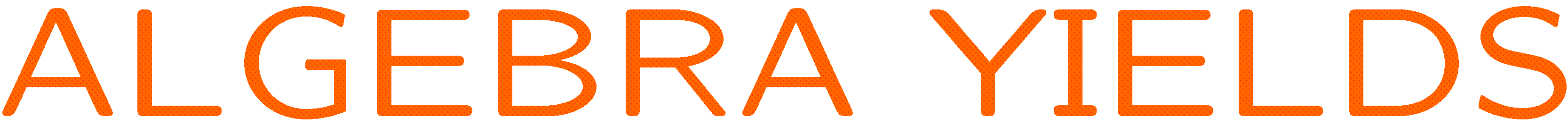 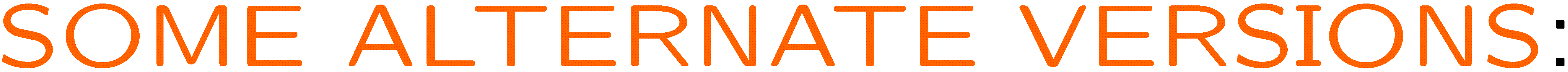 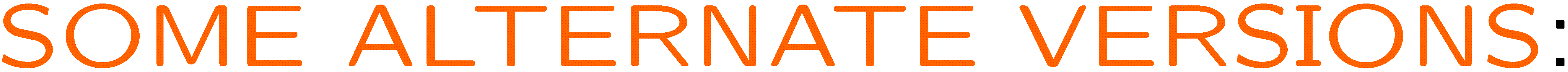 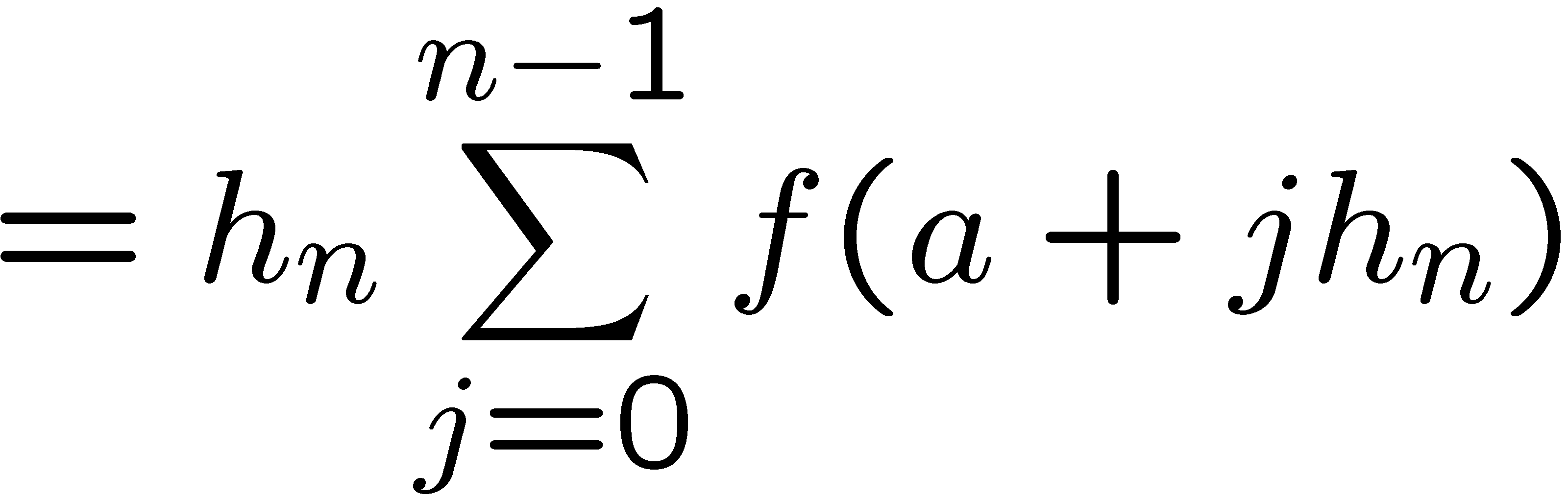 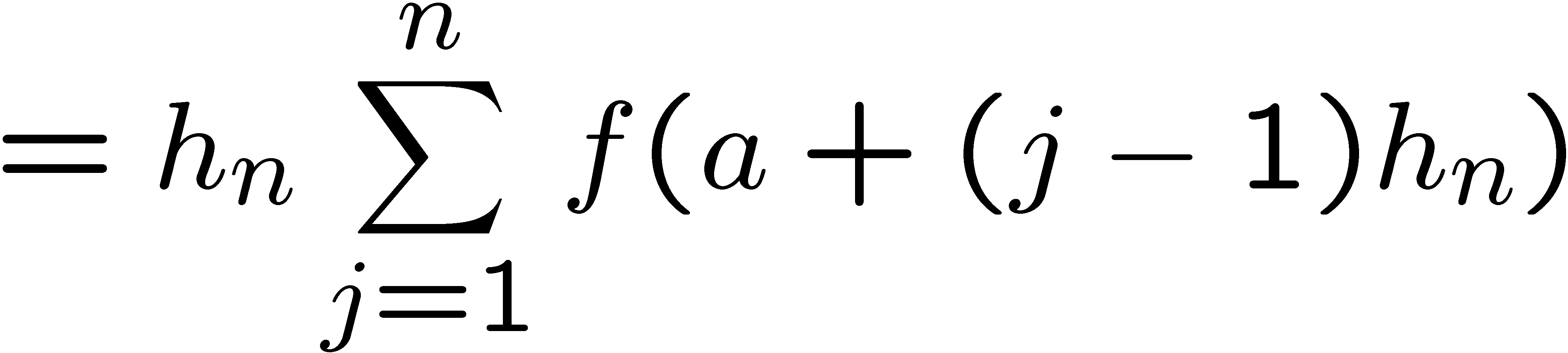 32
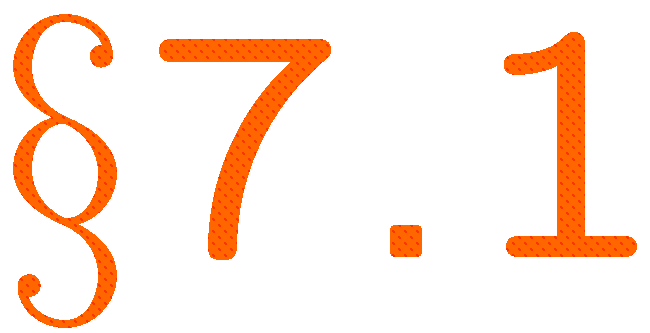 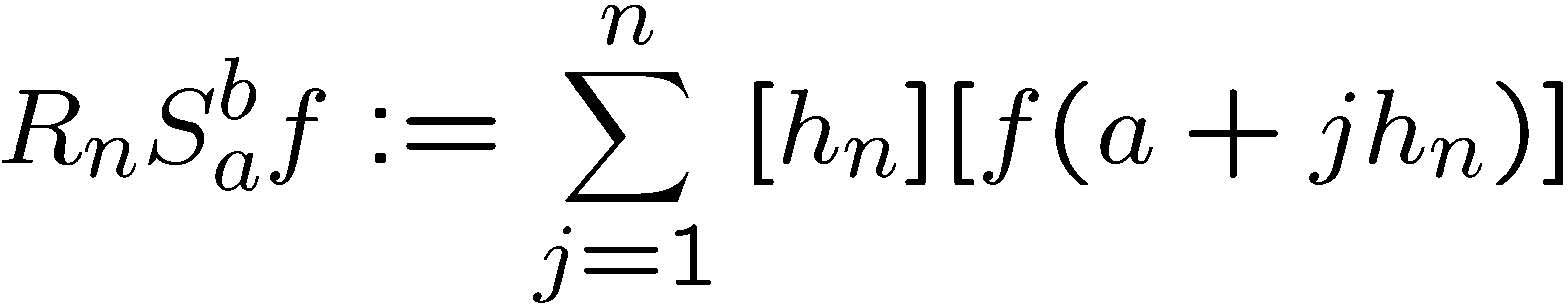 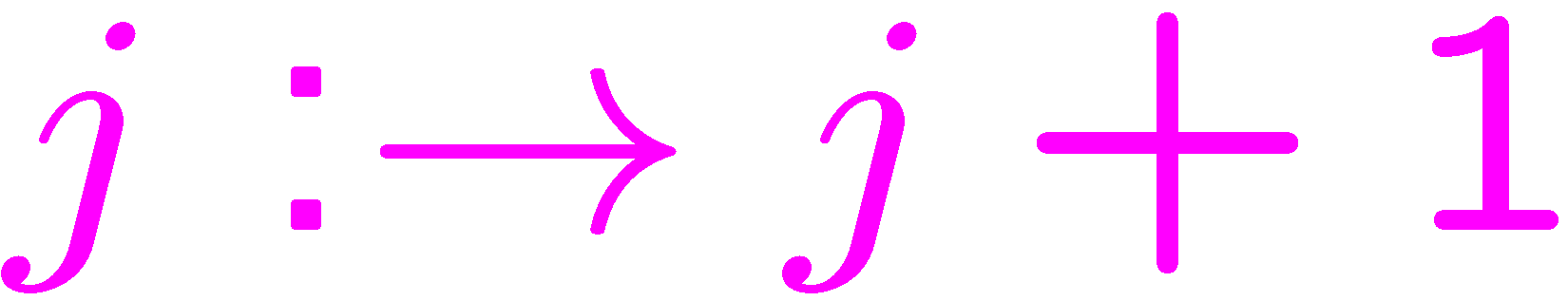 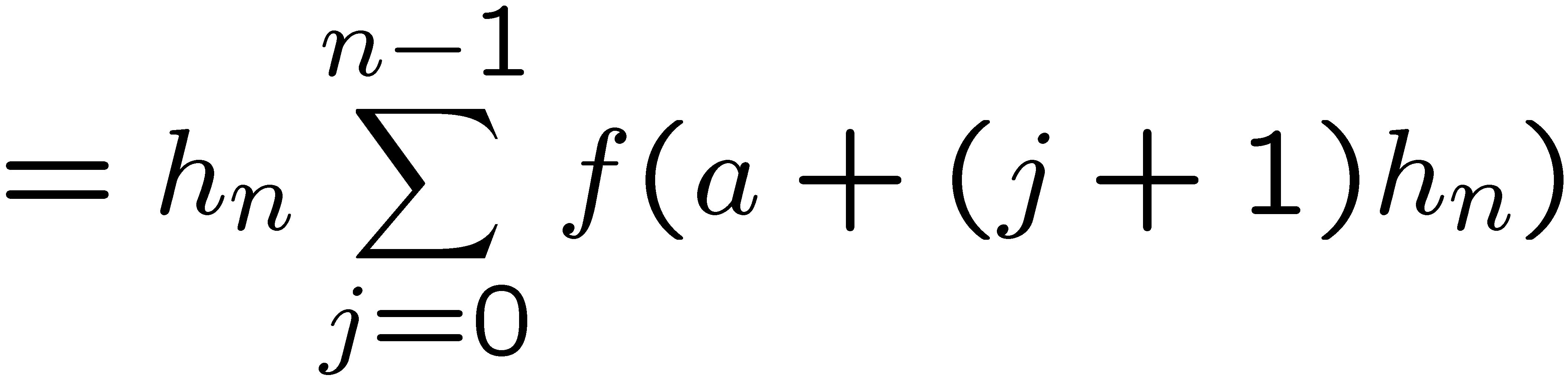 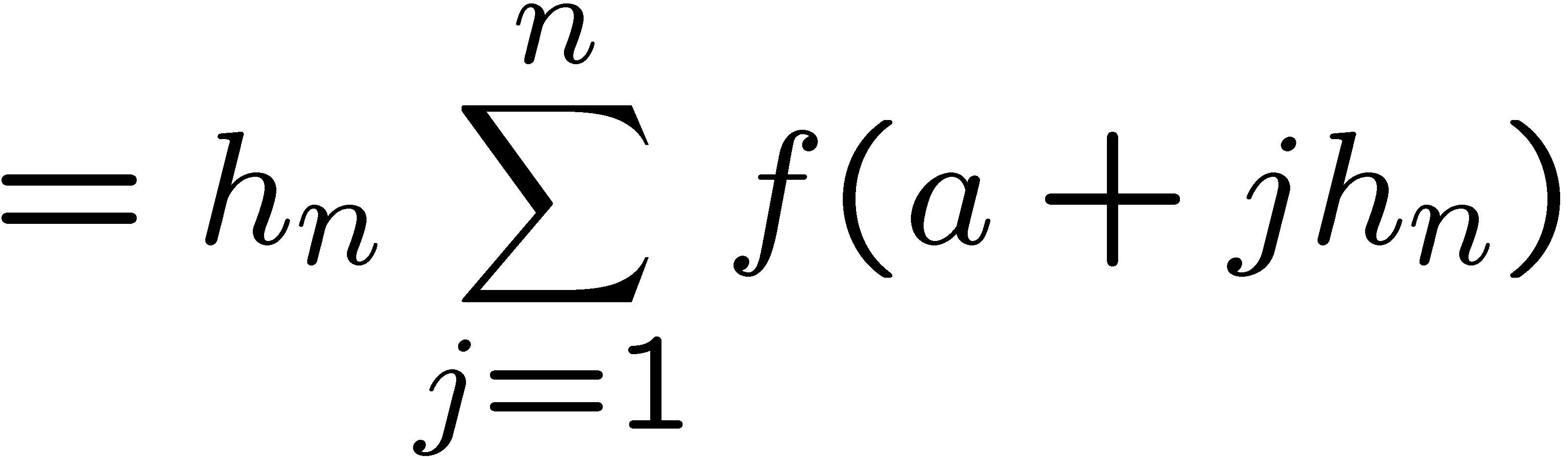 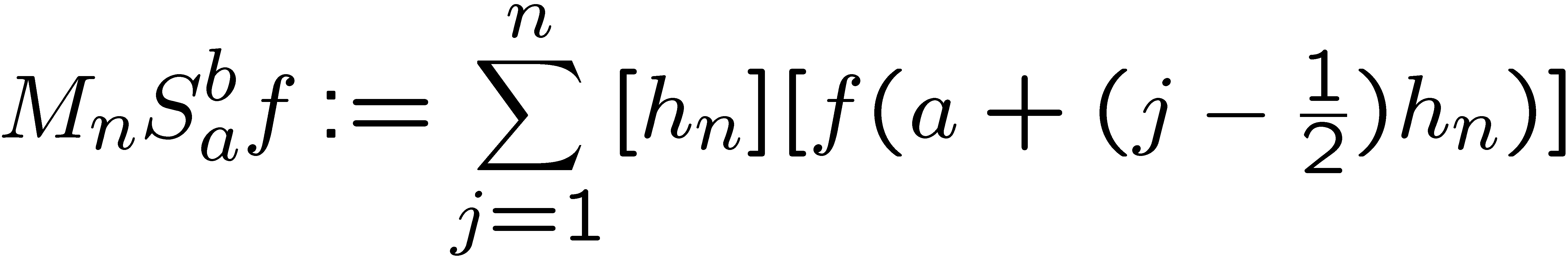 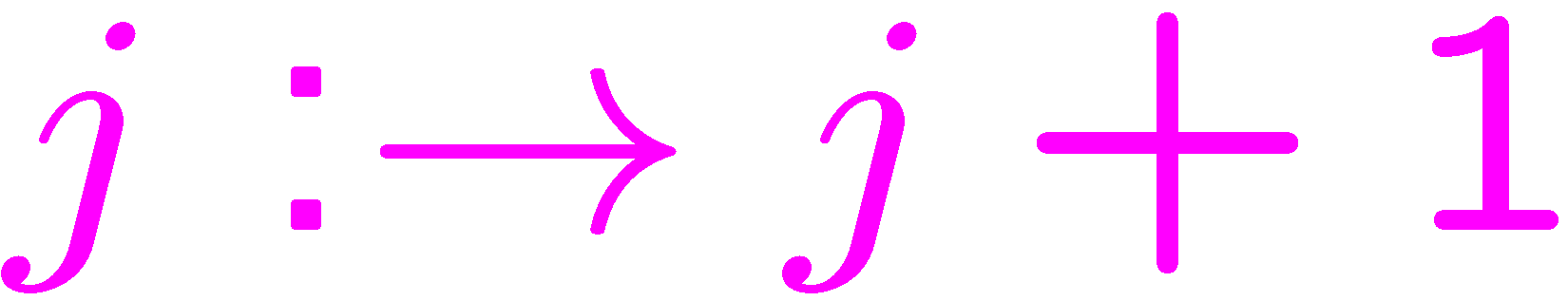 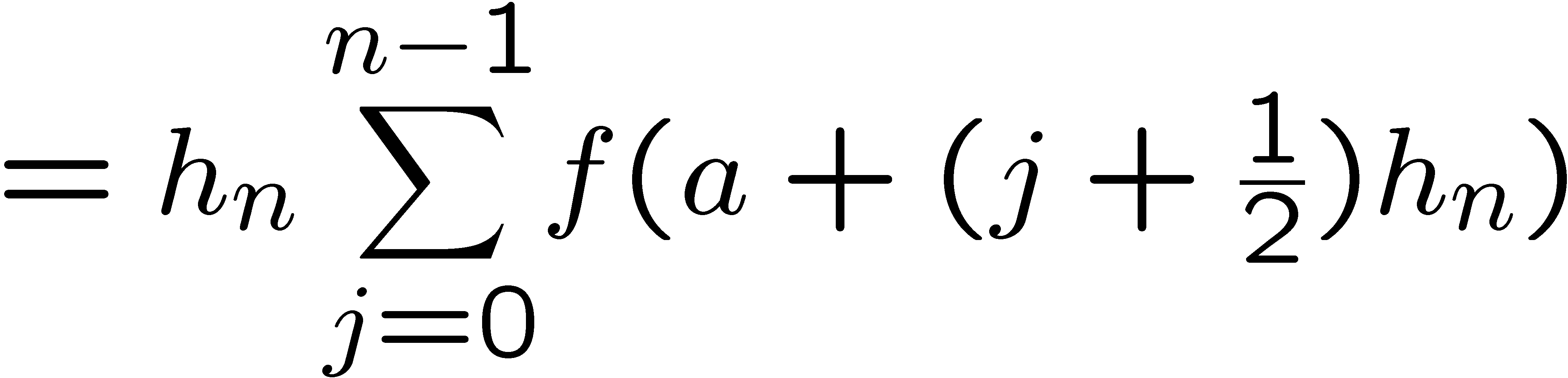 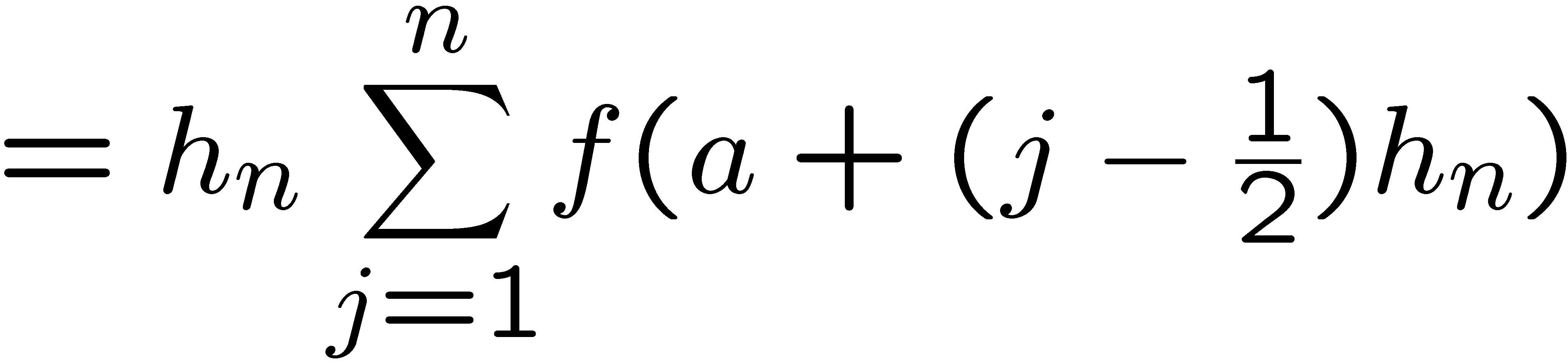 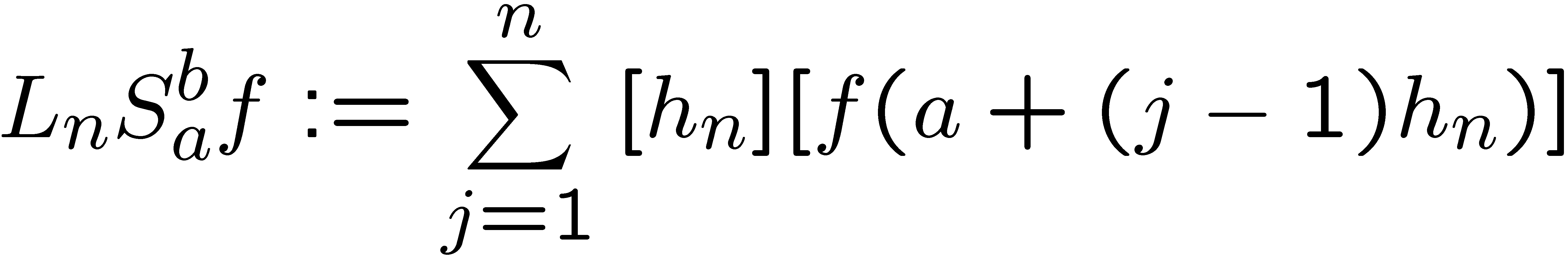 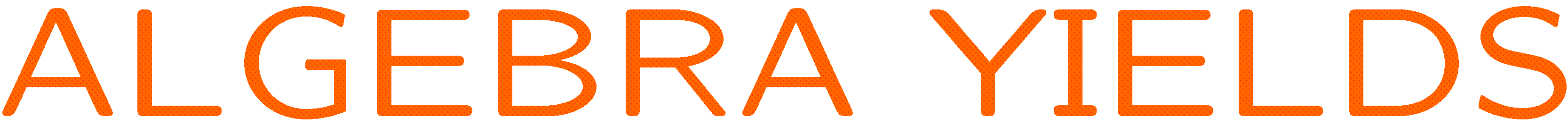 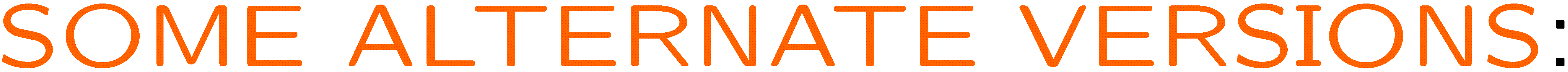 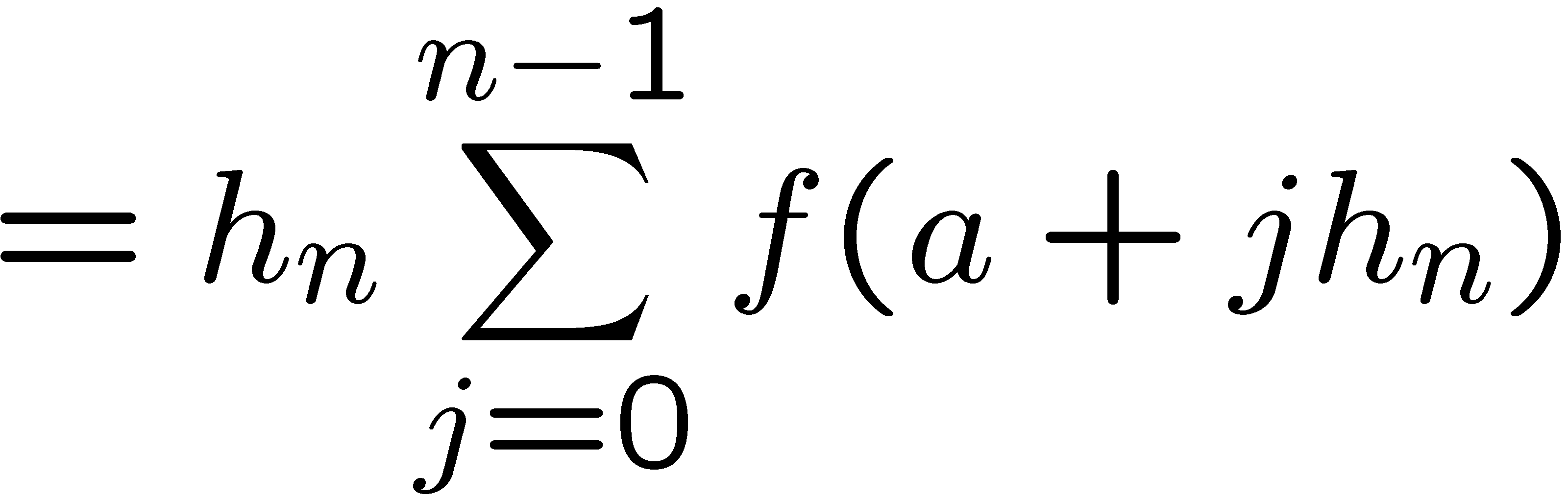 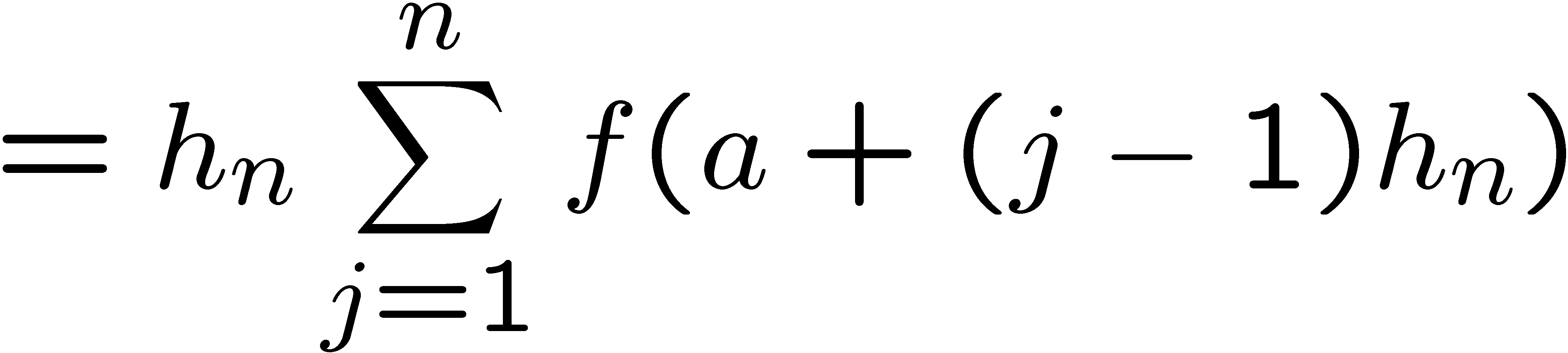 33
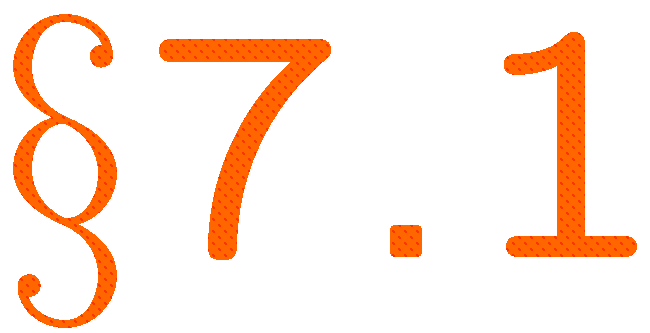 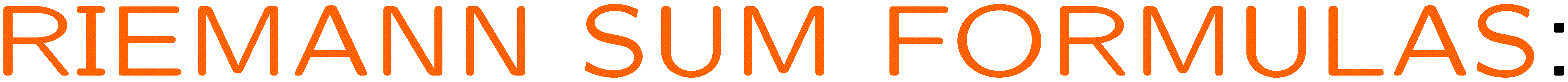 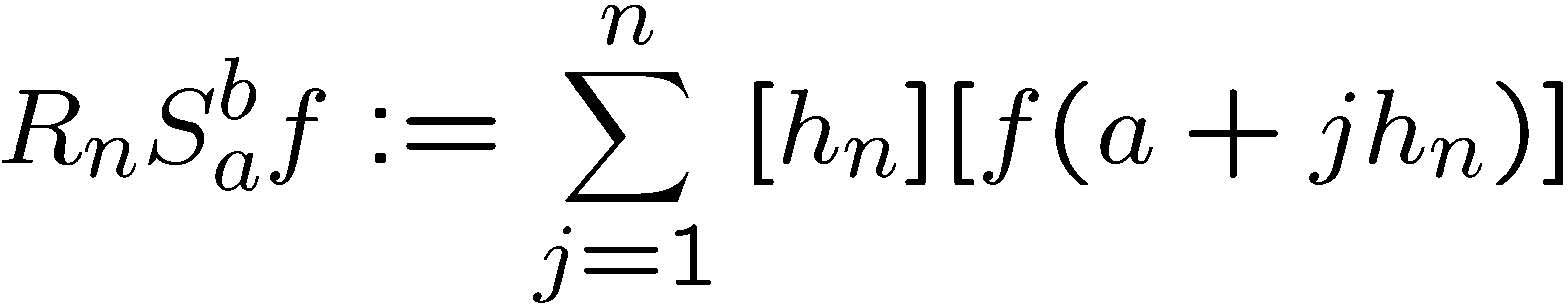 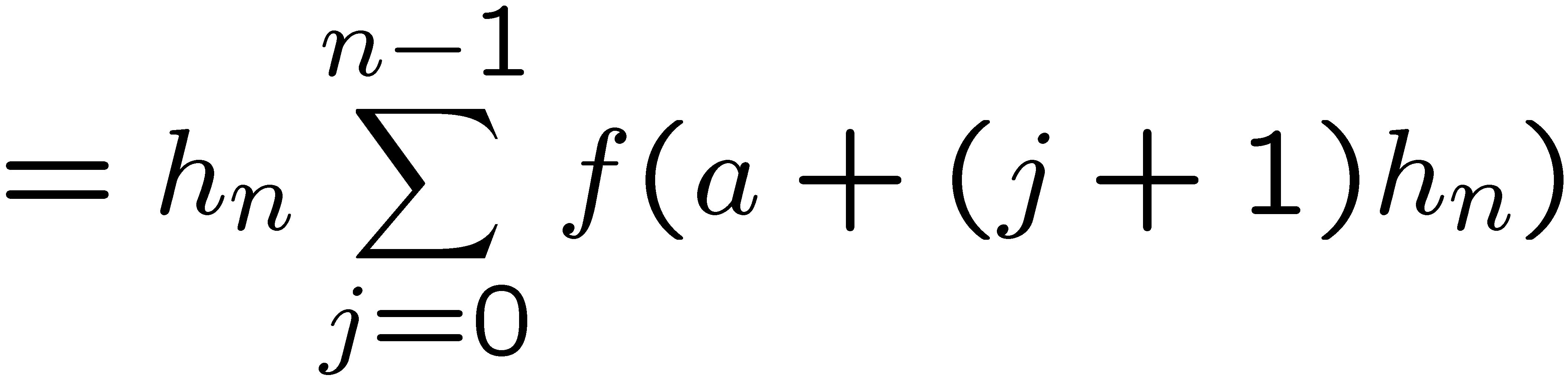 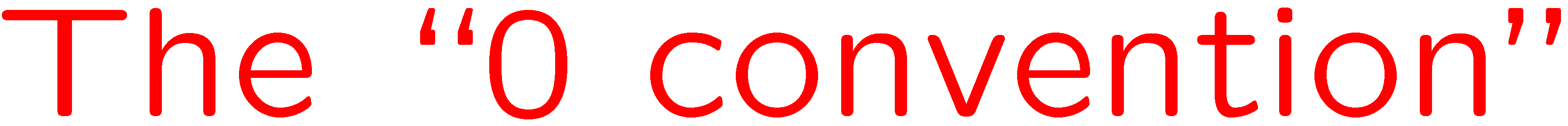 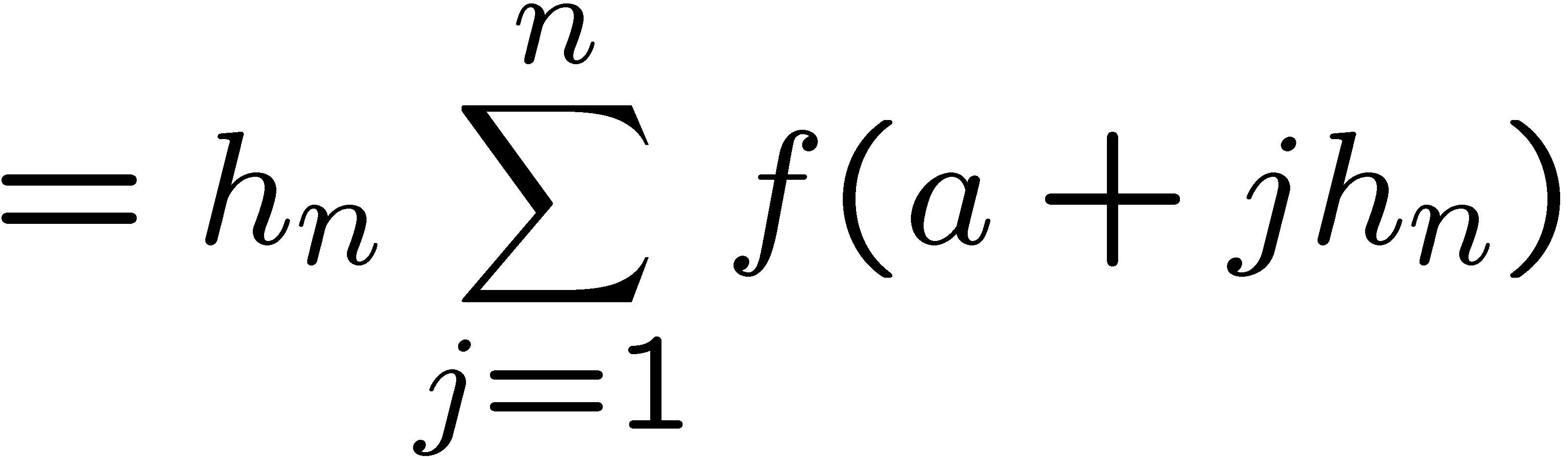 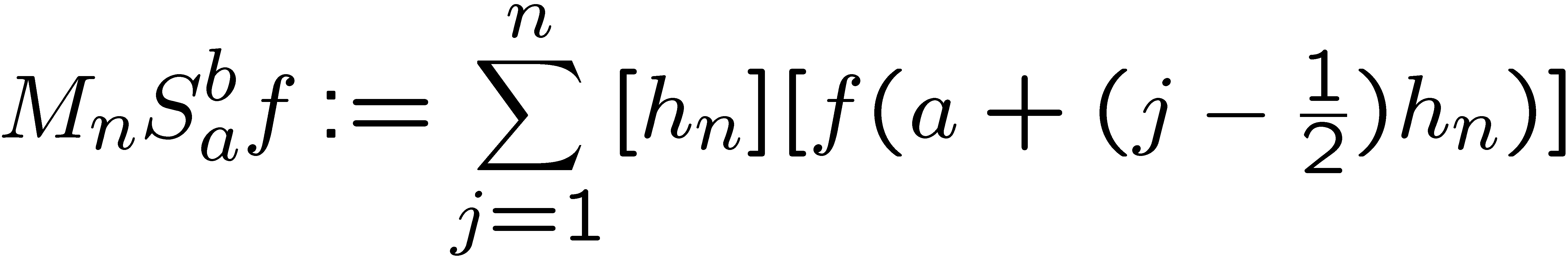 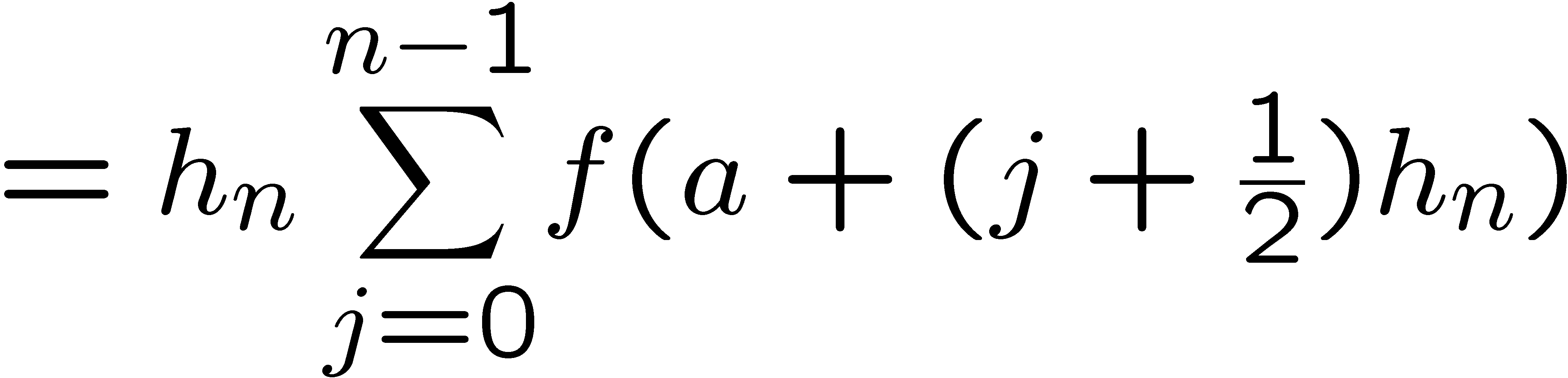 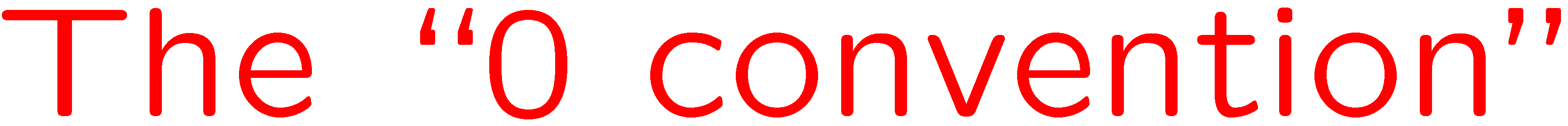 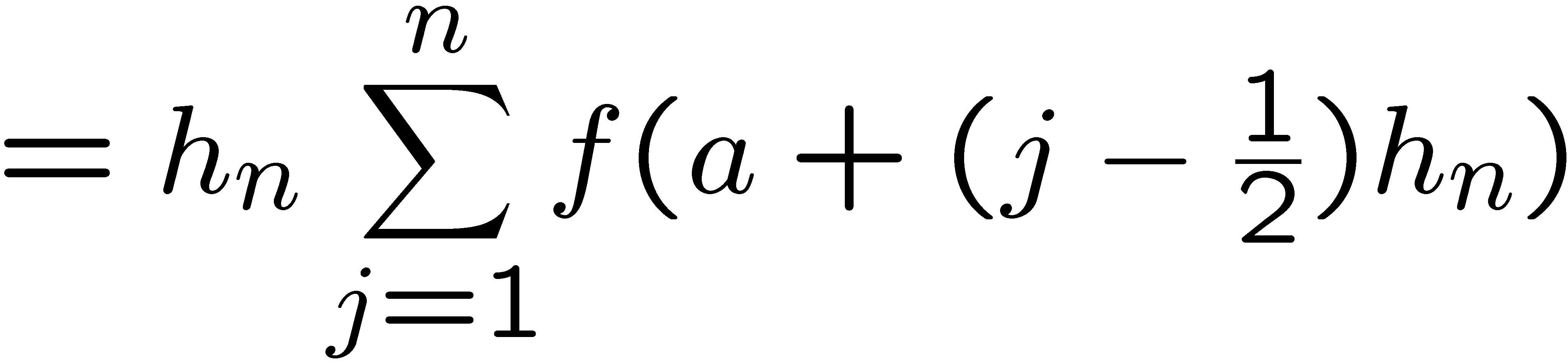 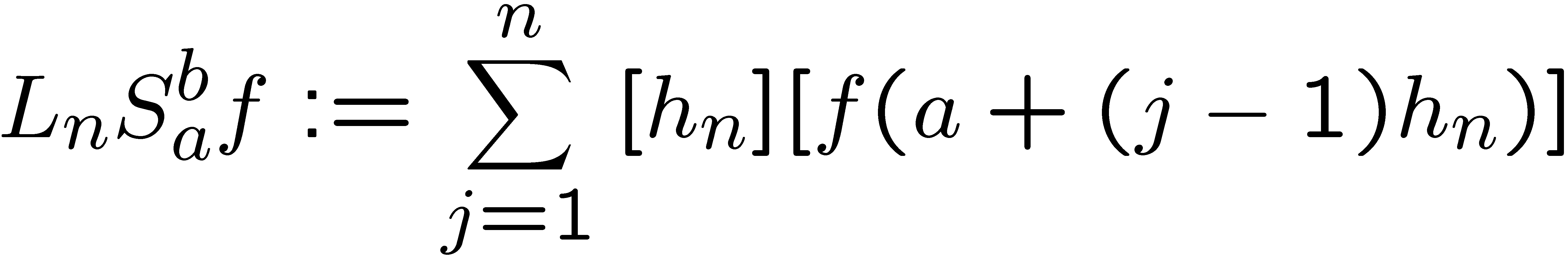 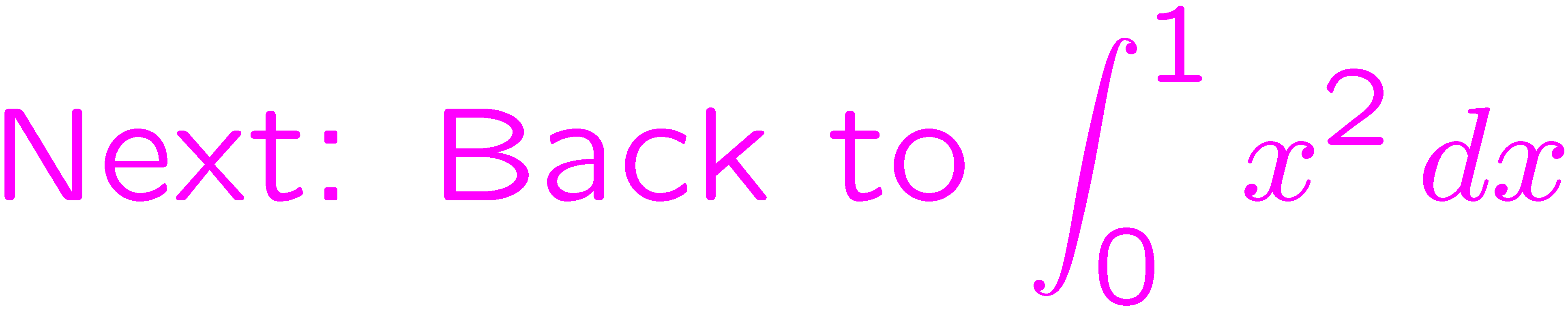 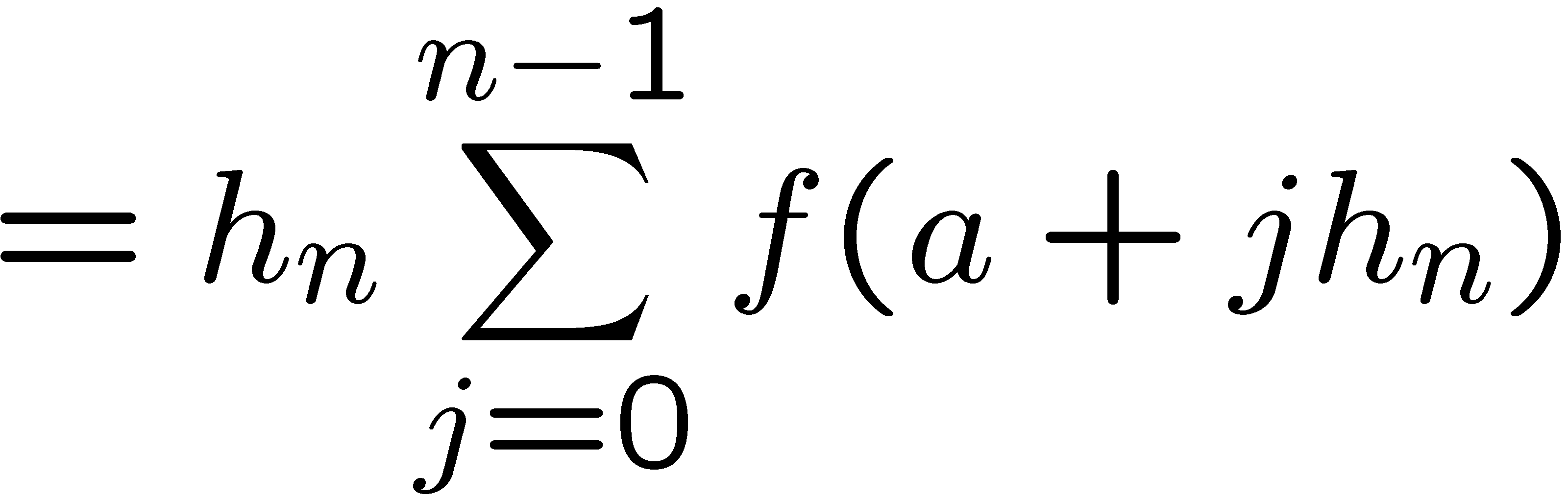 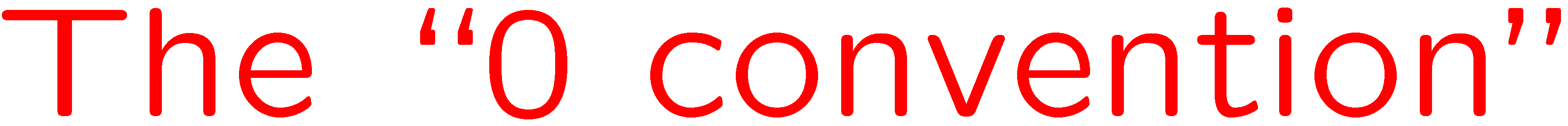 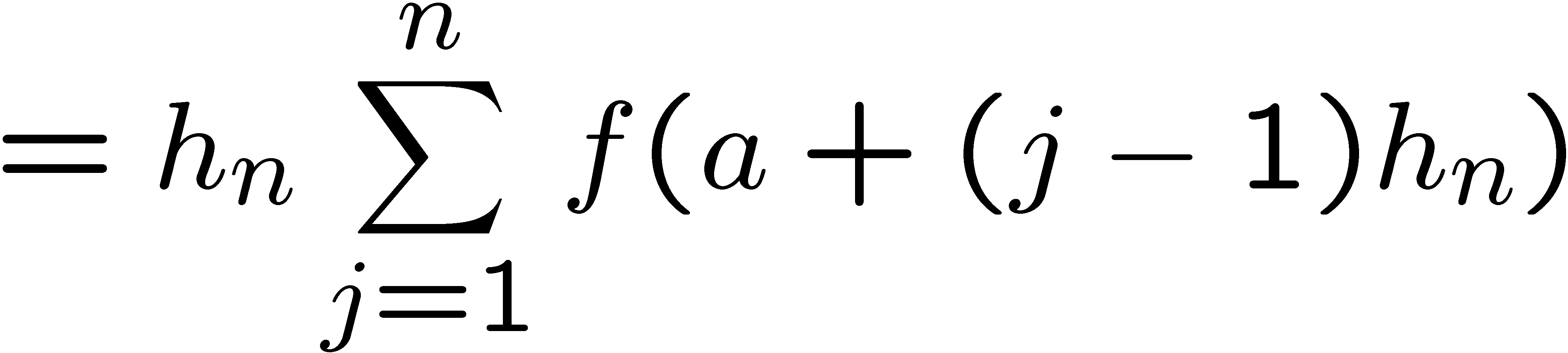 34
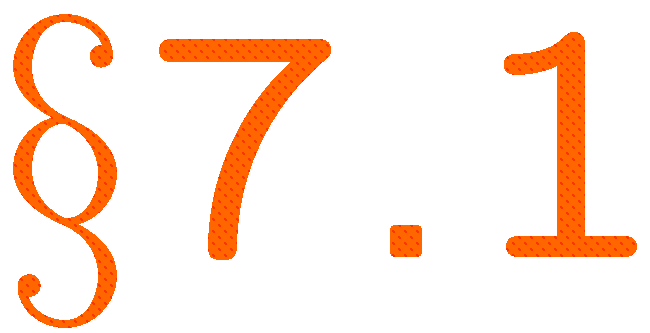 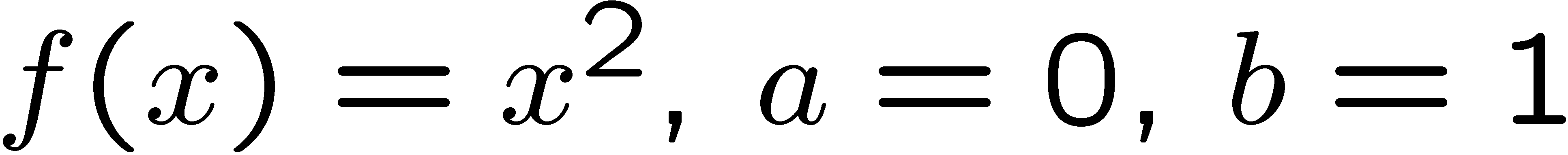 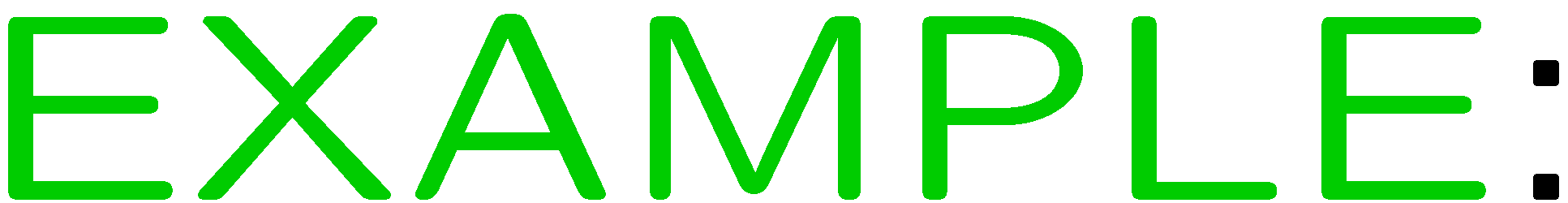 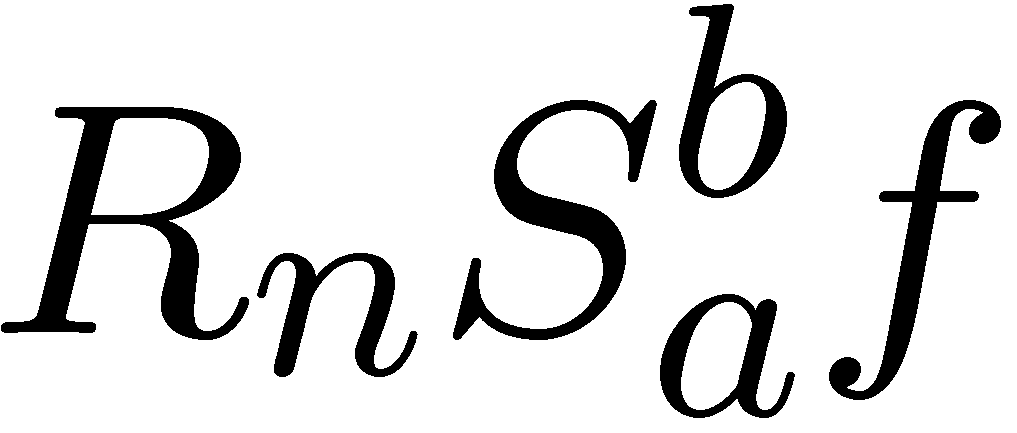 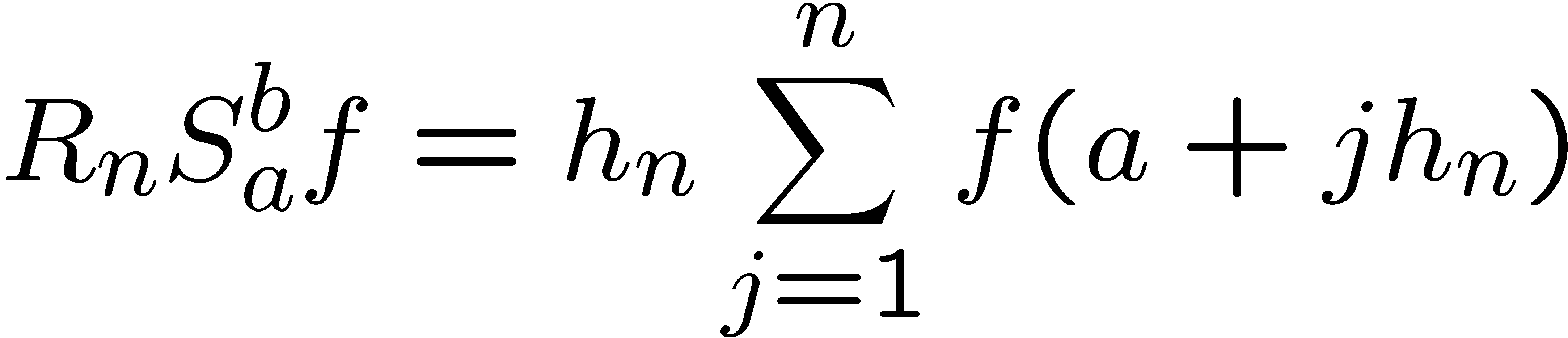 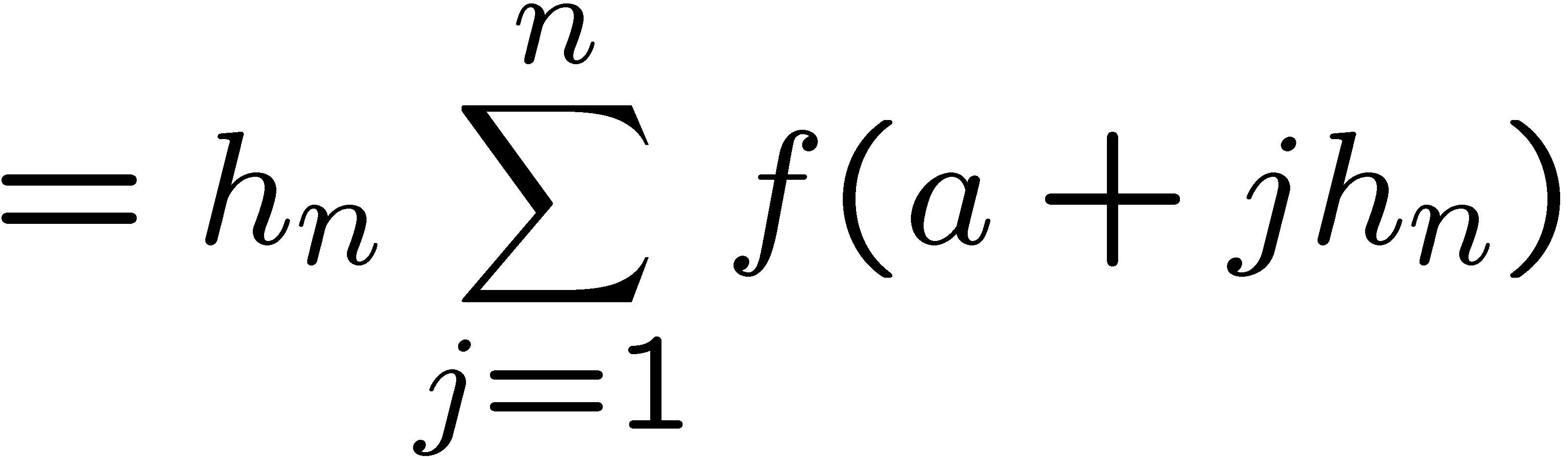 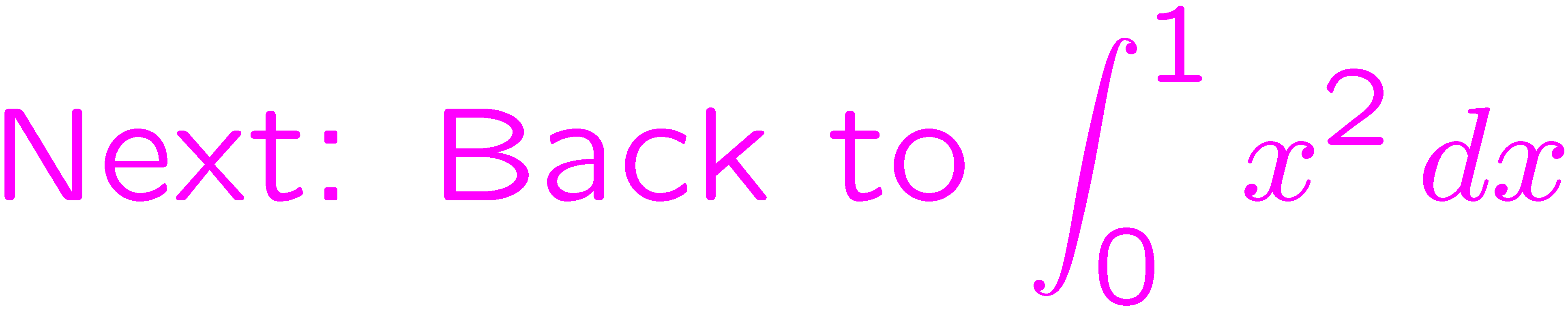 35
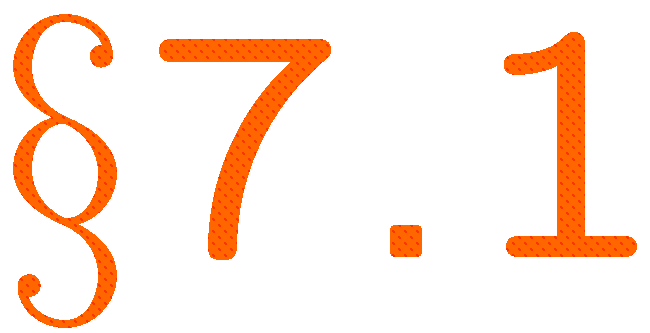 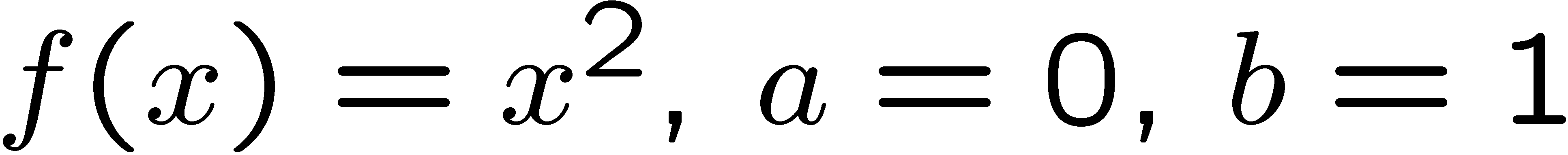 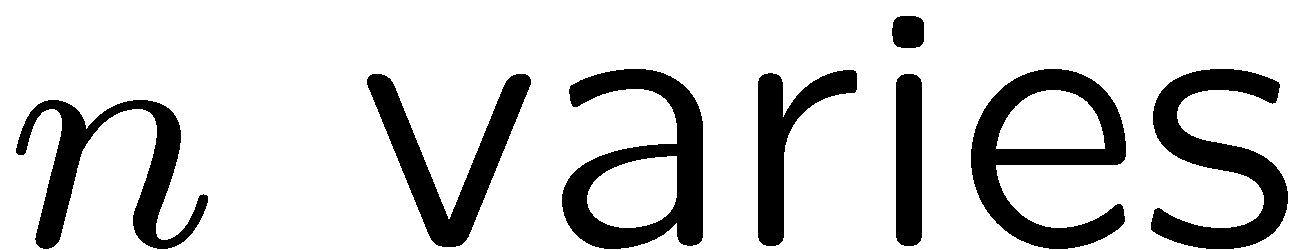 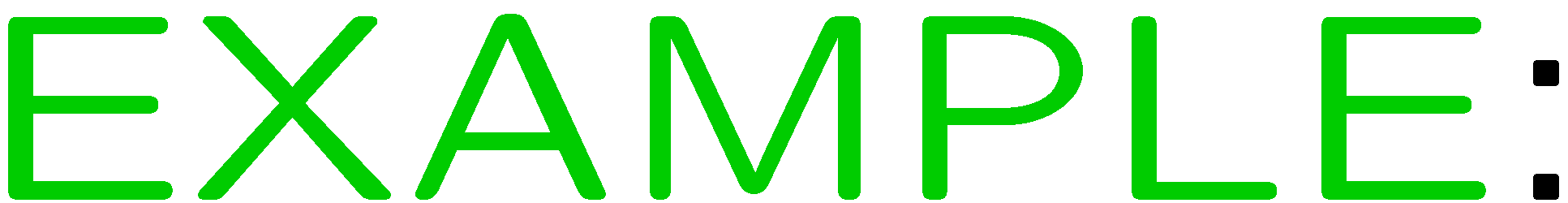 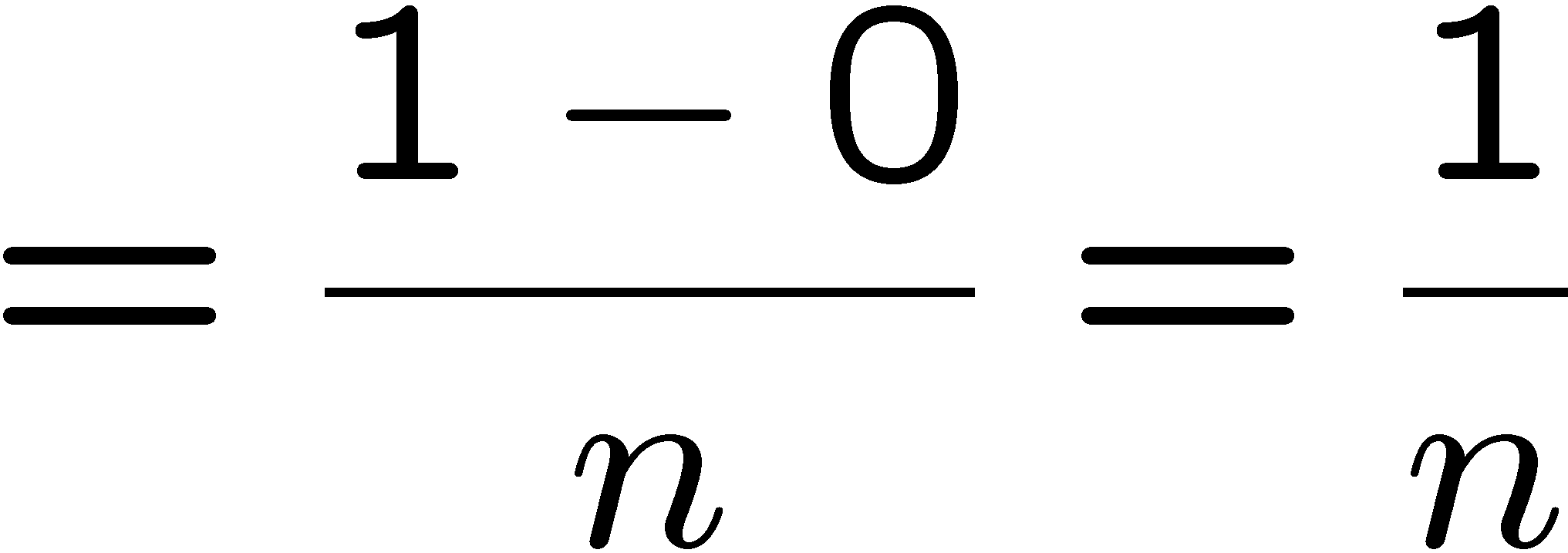 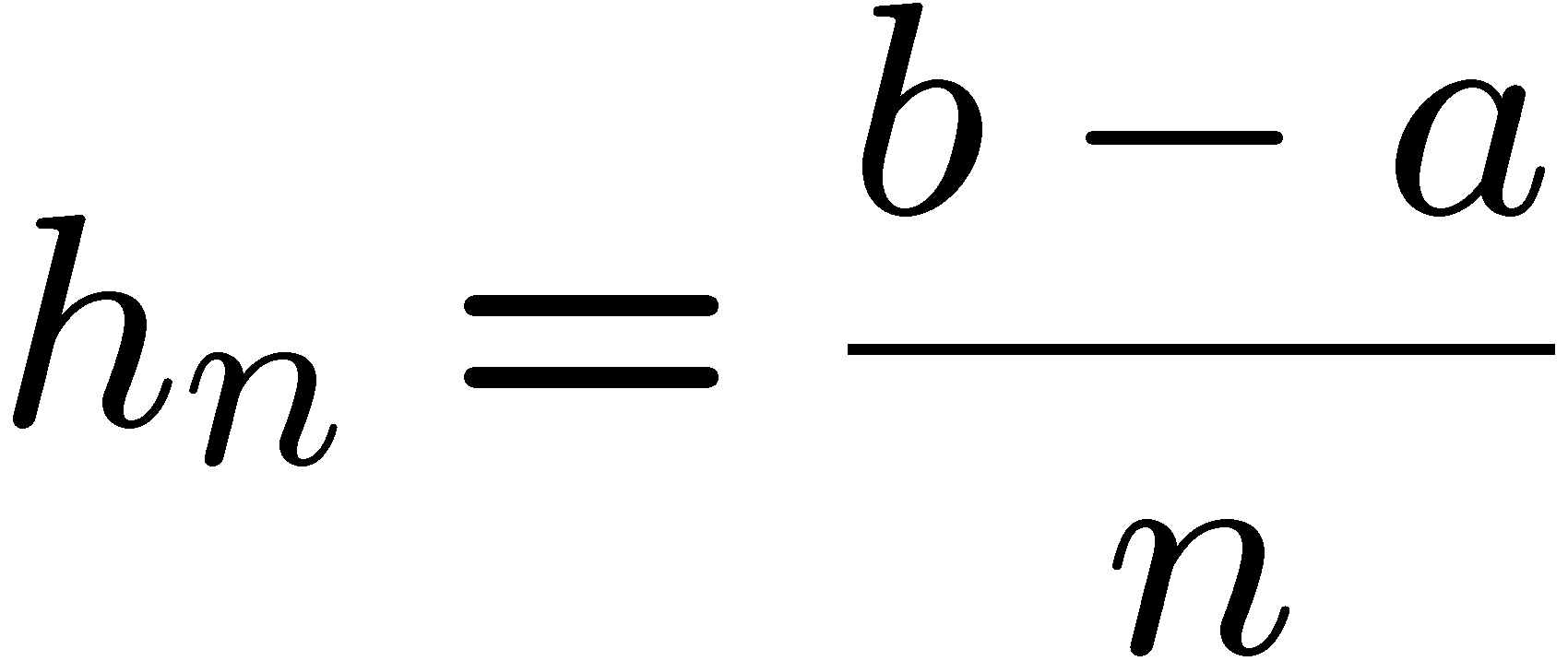 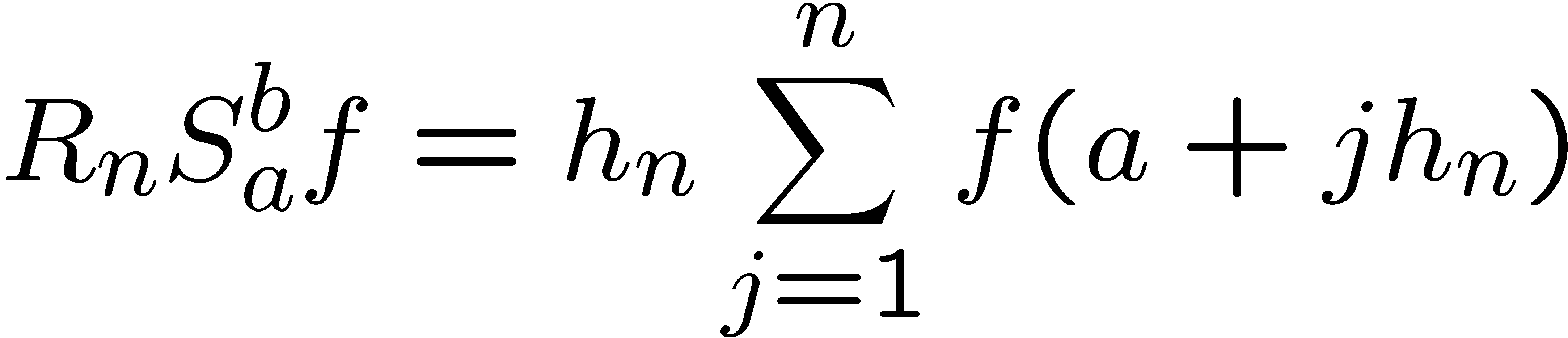 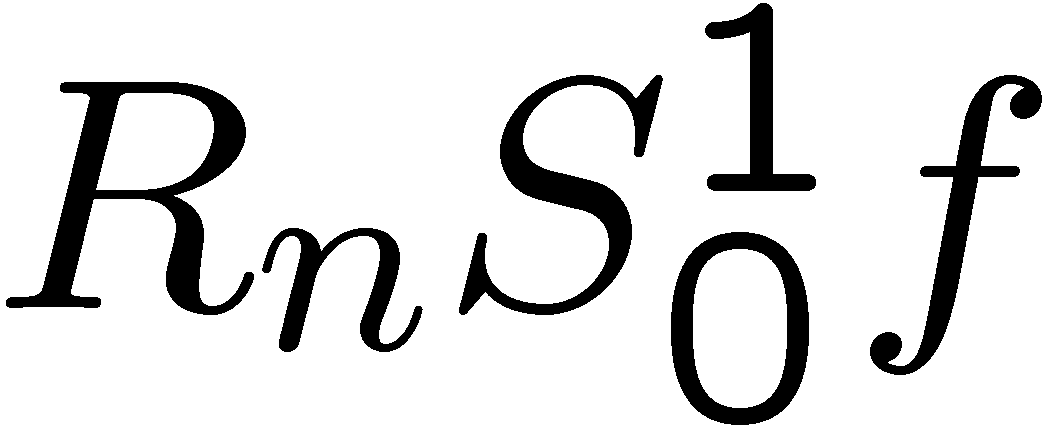 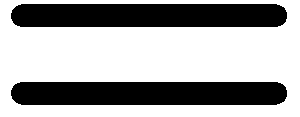 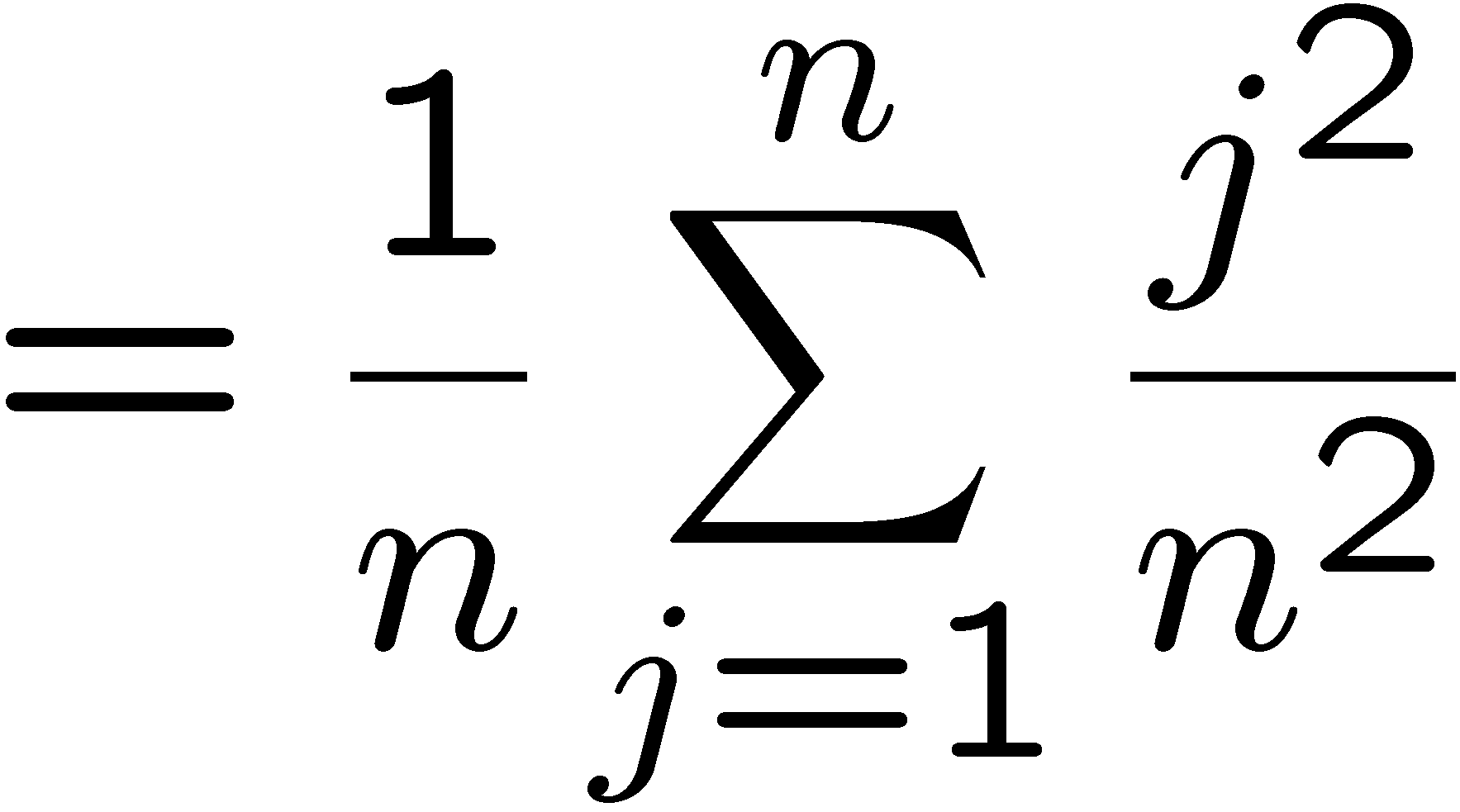 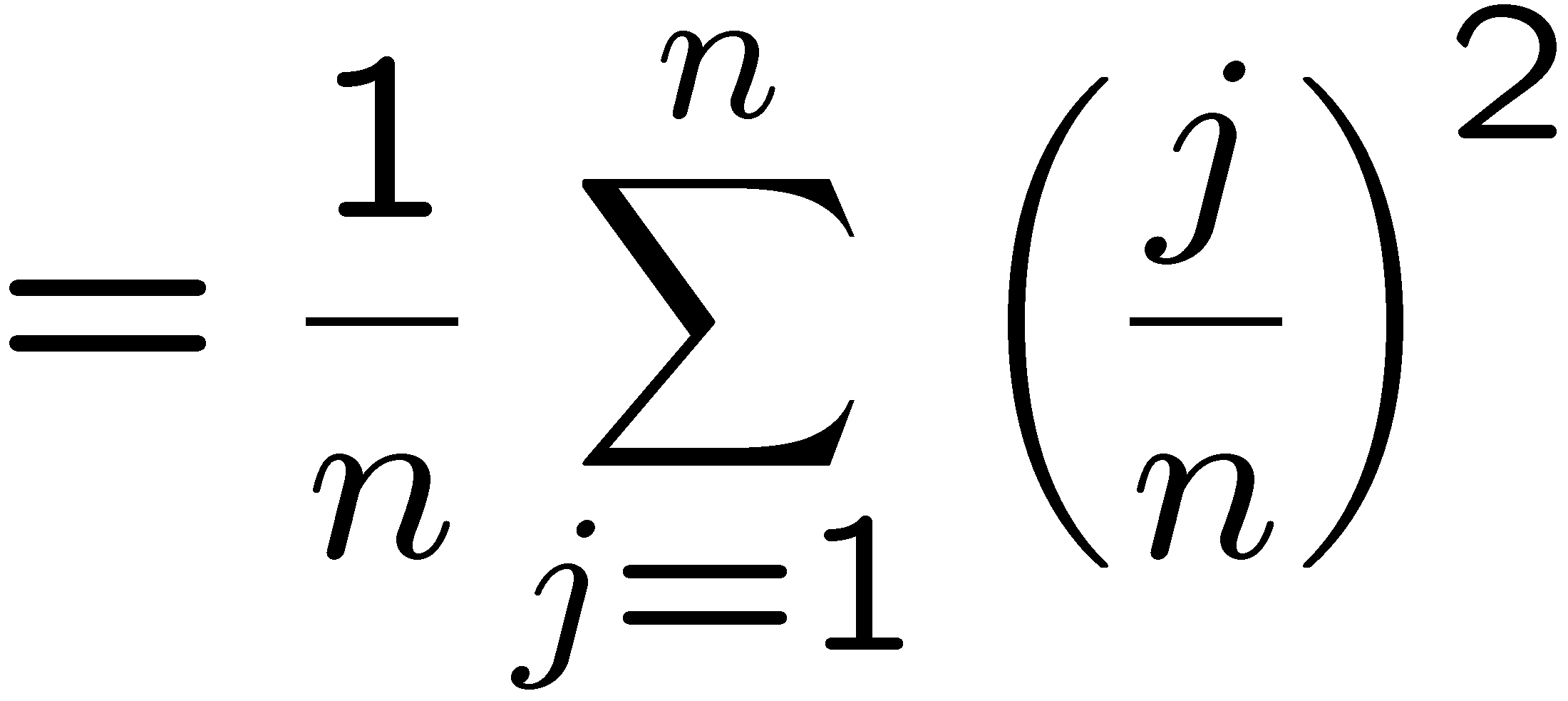 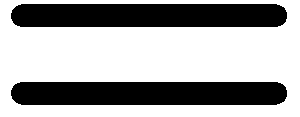 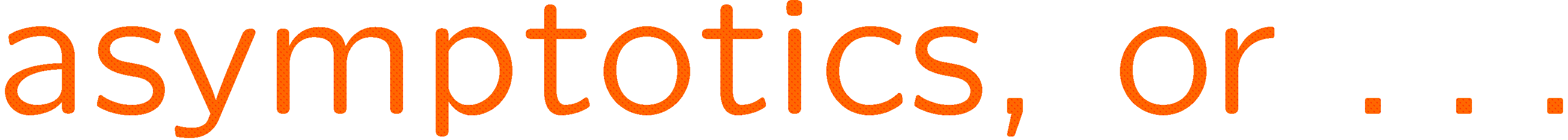 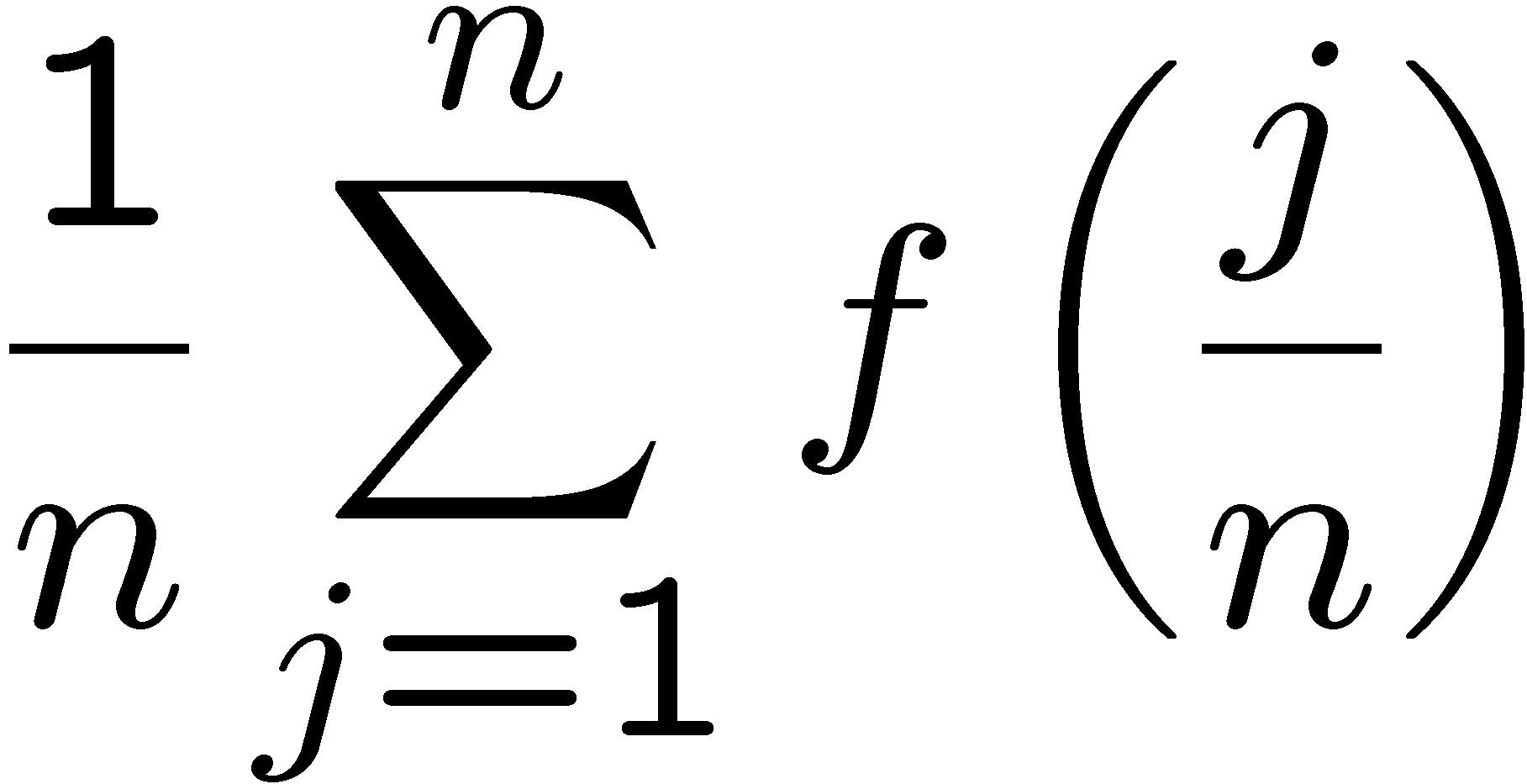 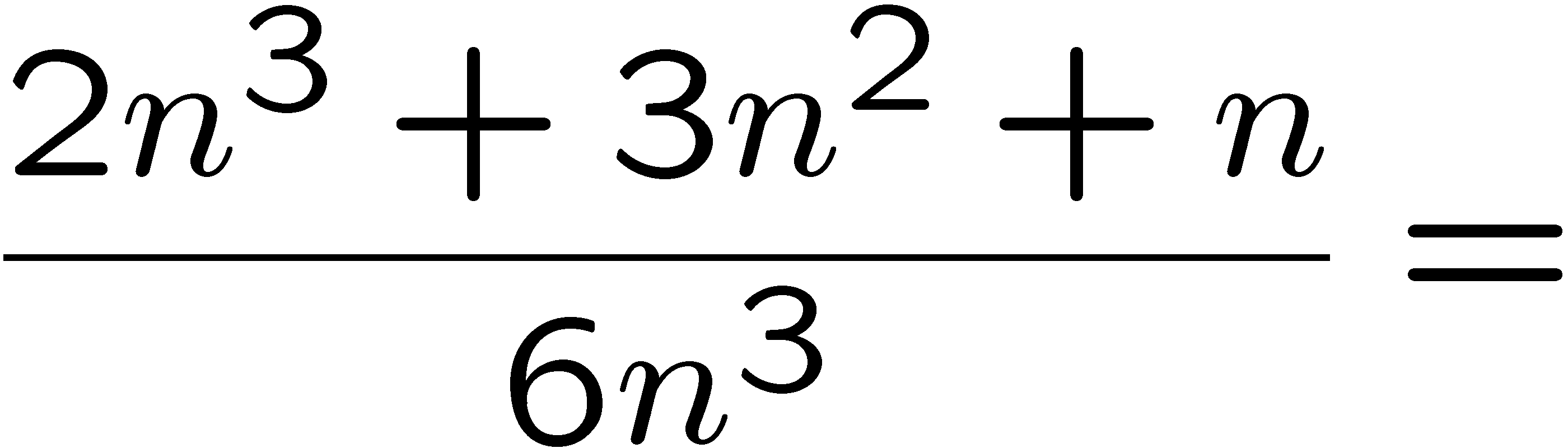 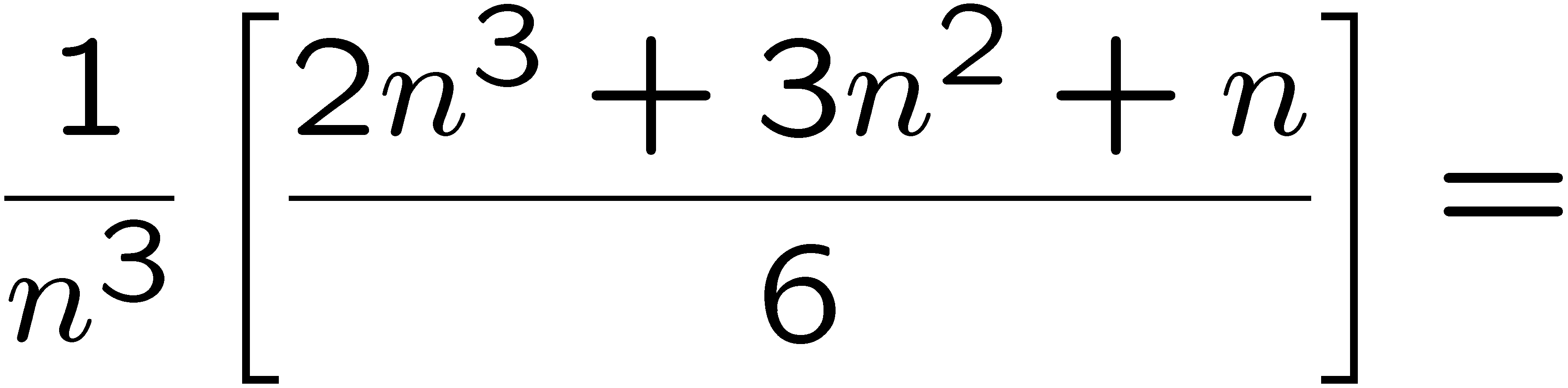 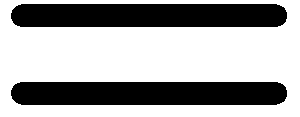 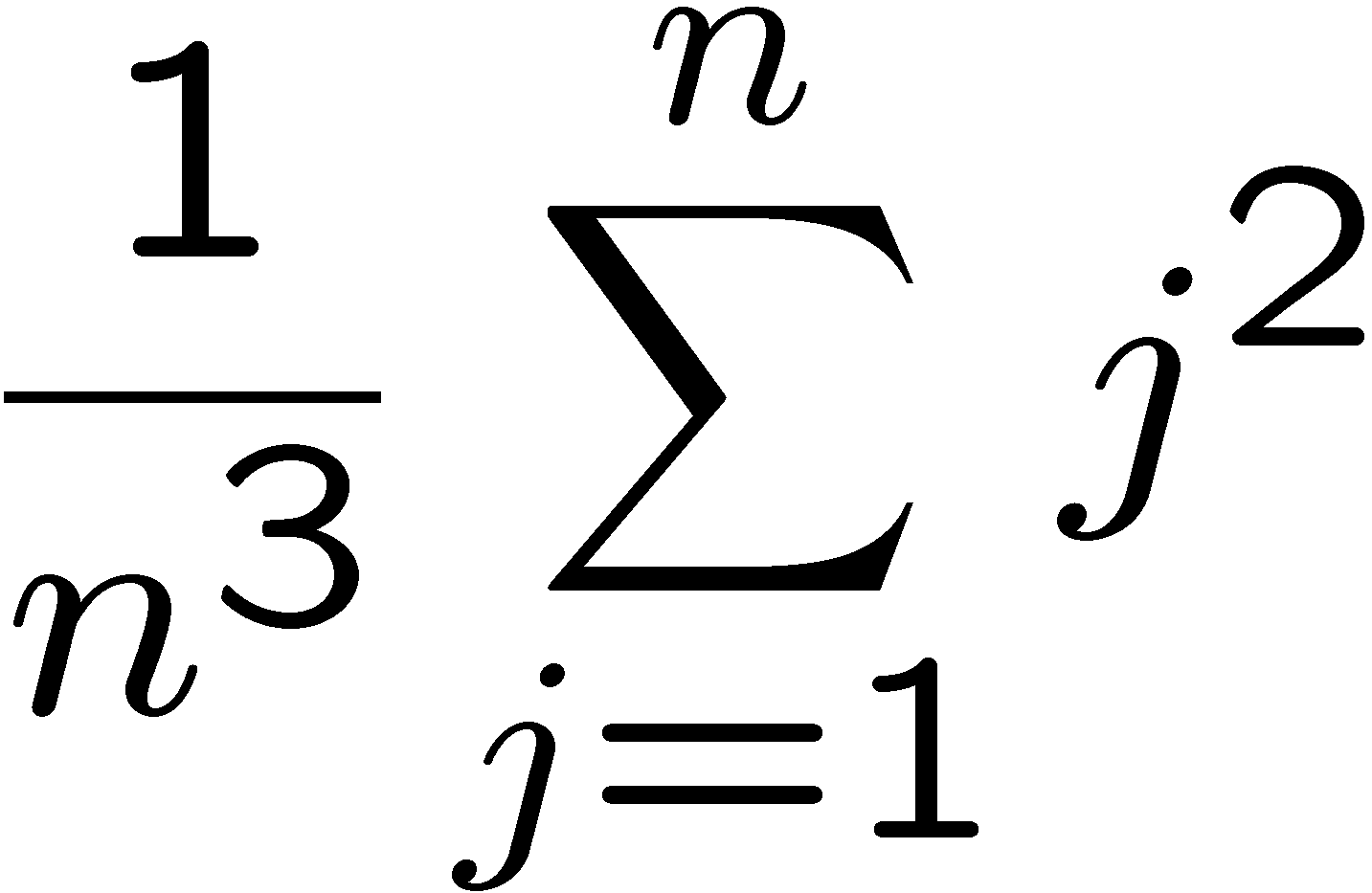 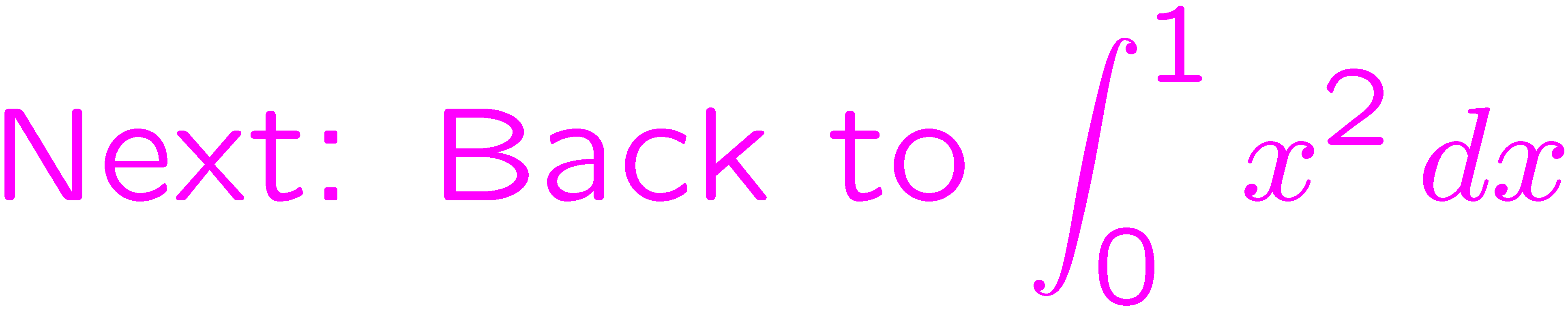 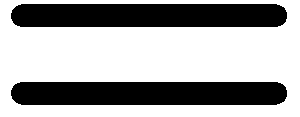 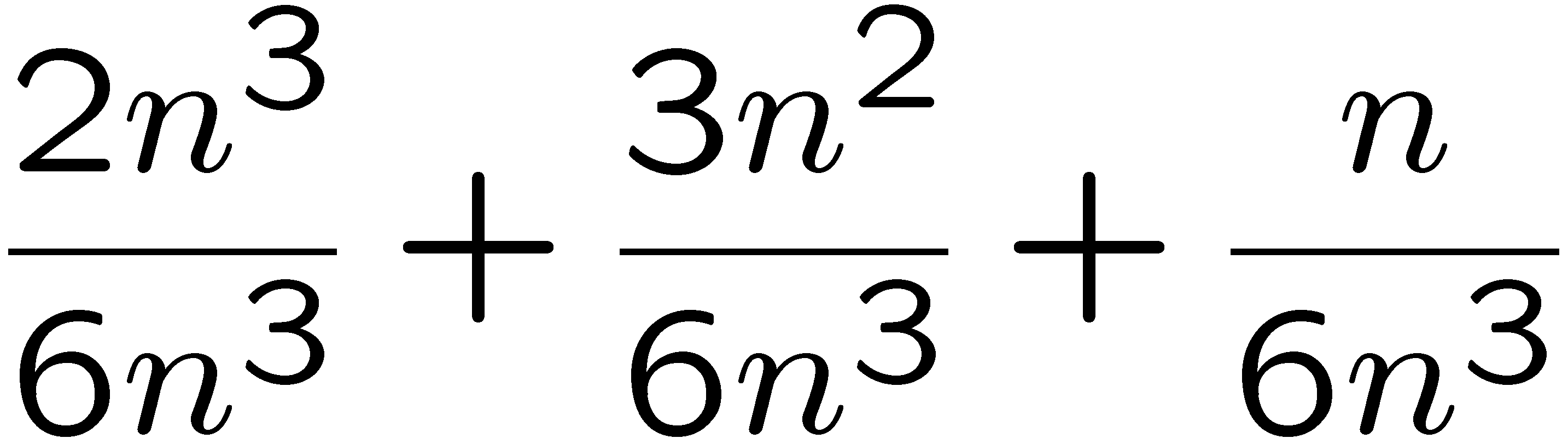 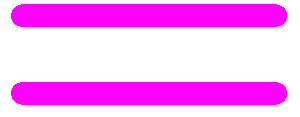 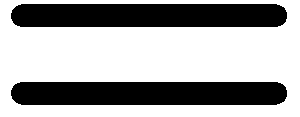 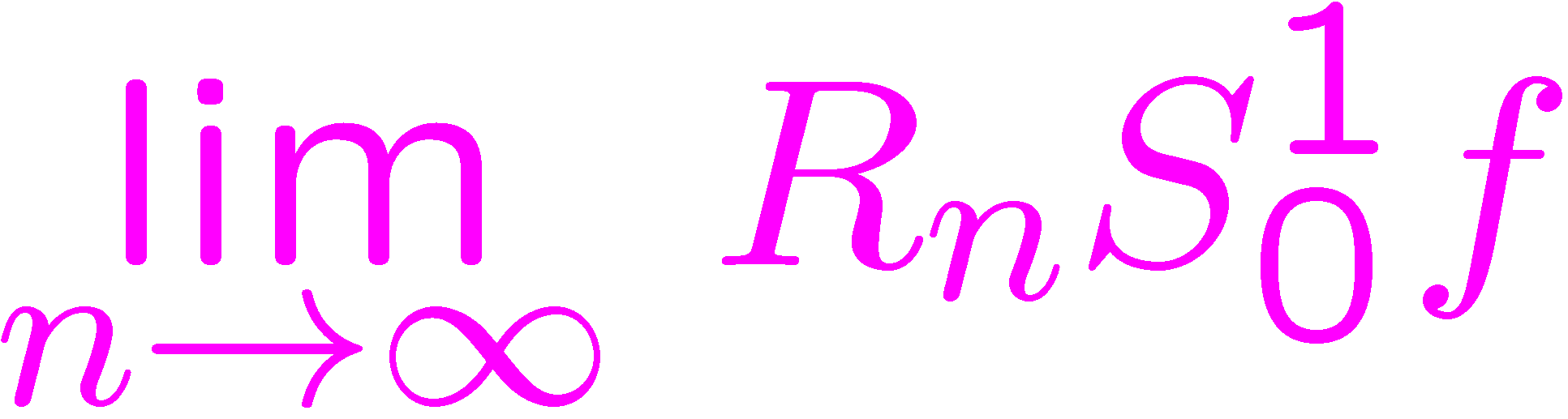 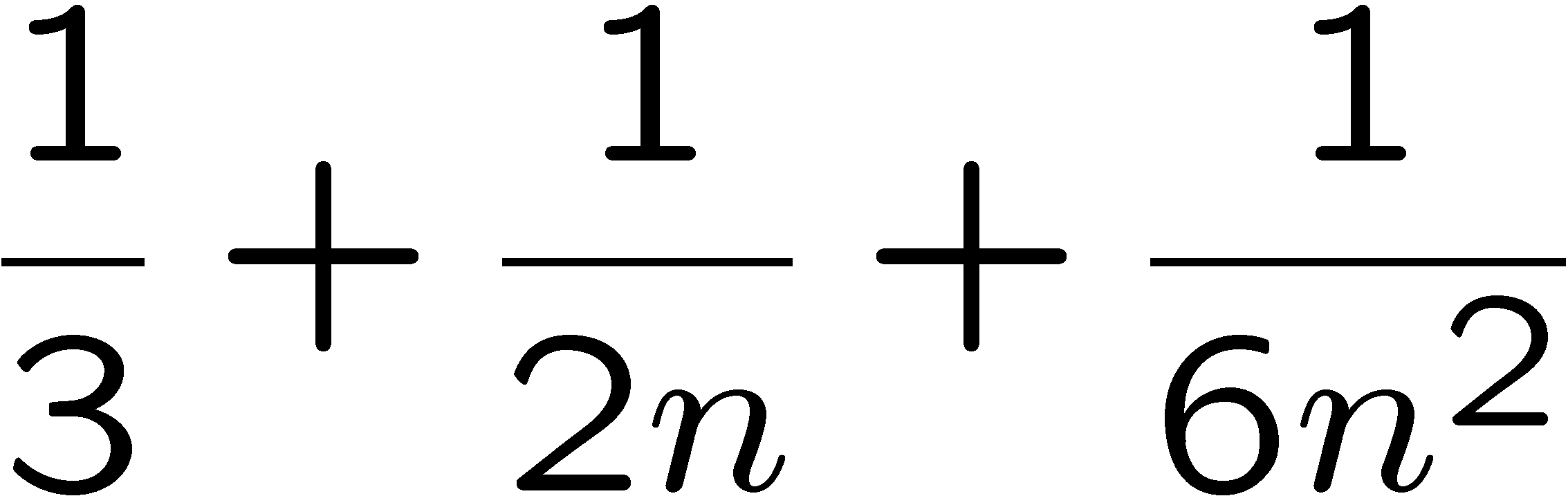 36
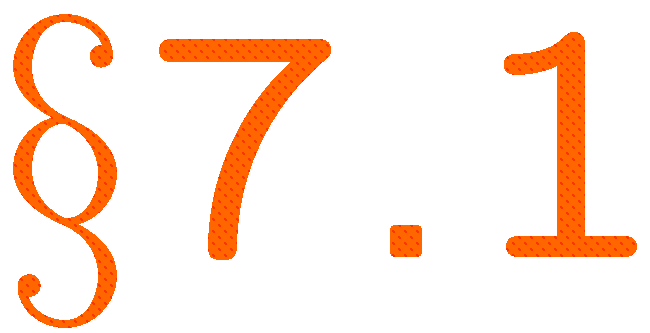 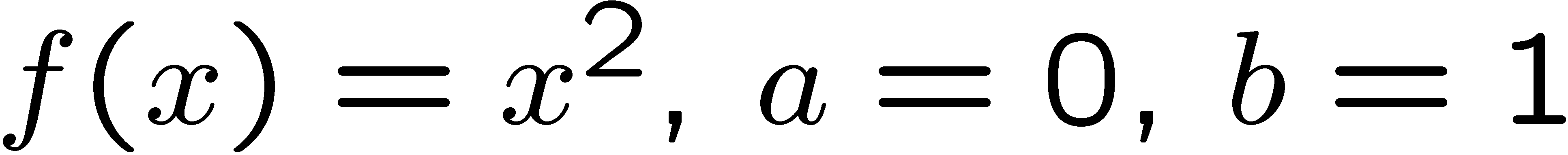 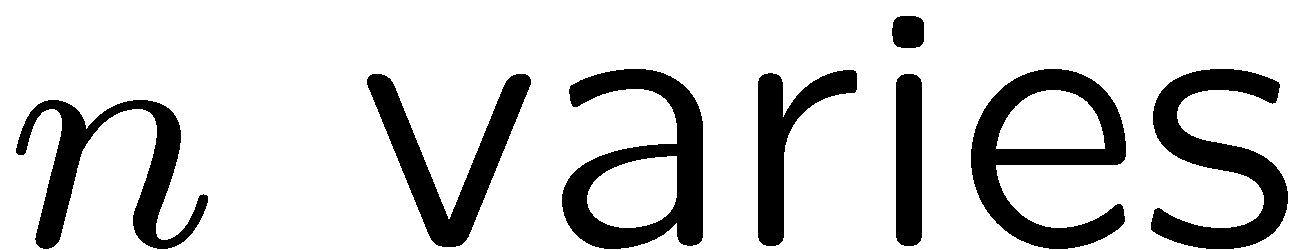 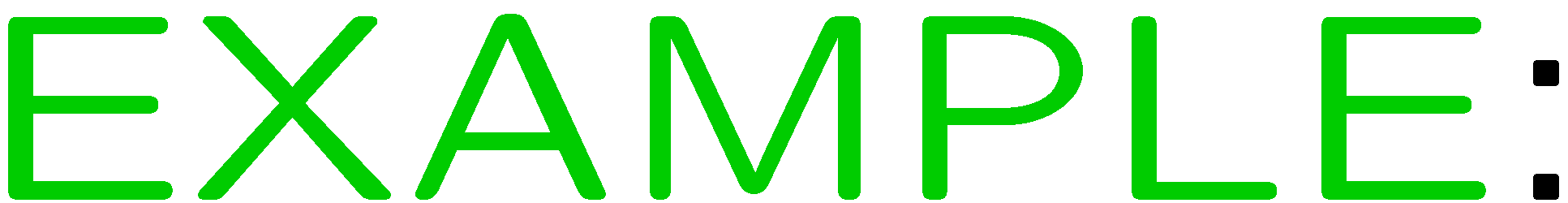 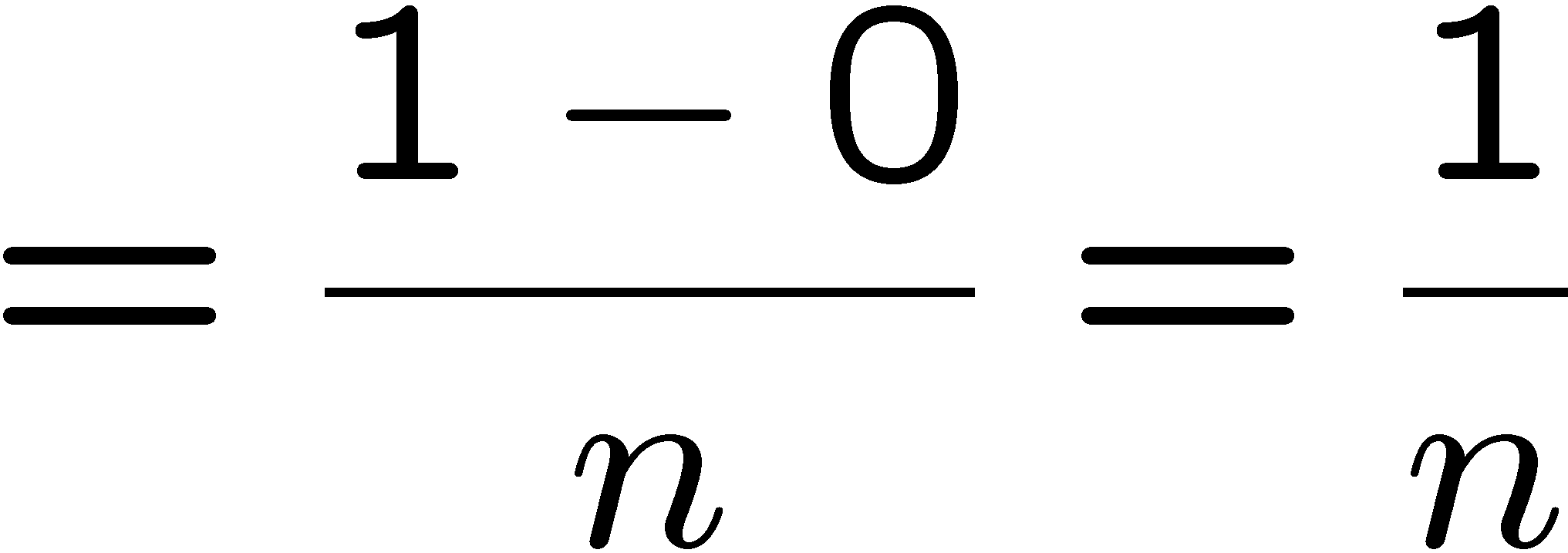 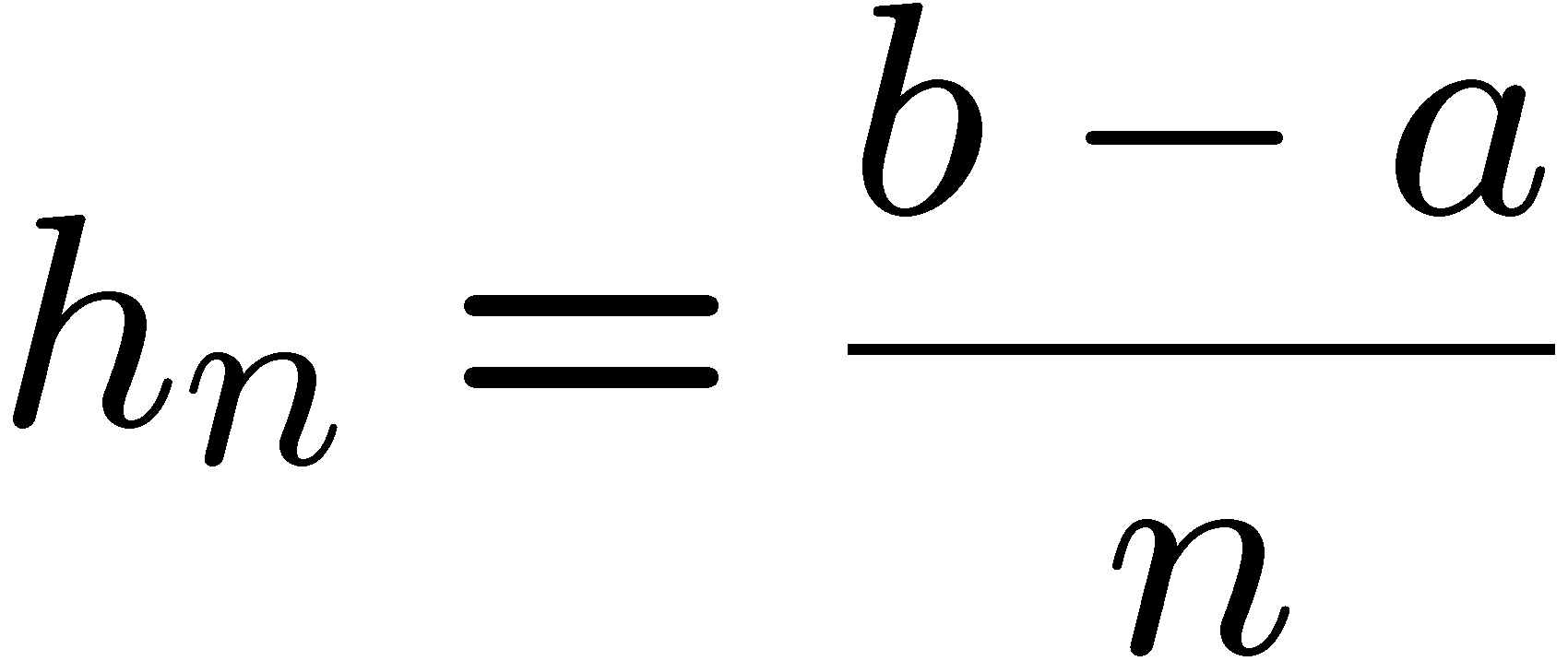 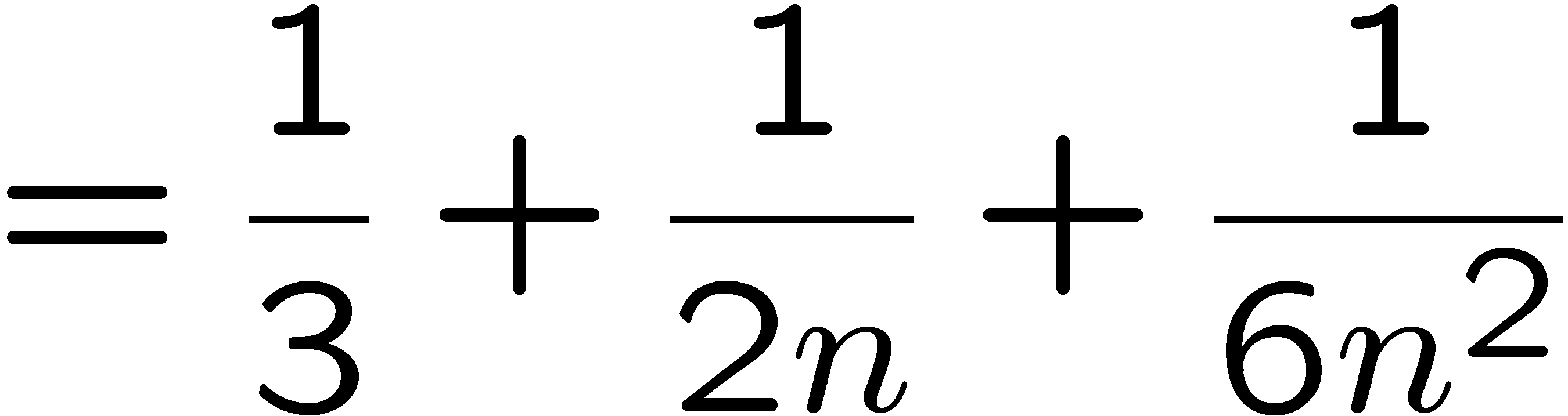 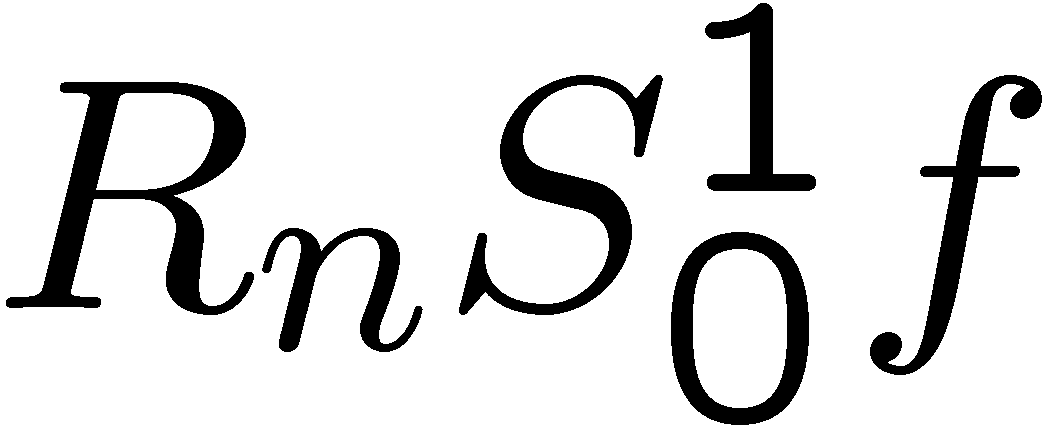 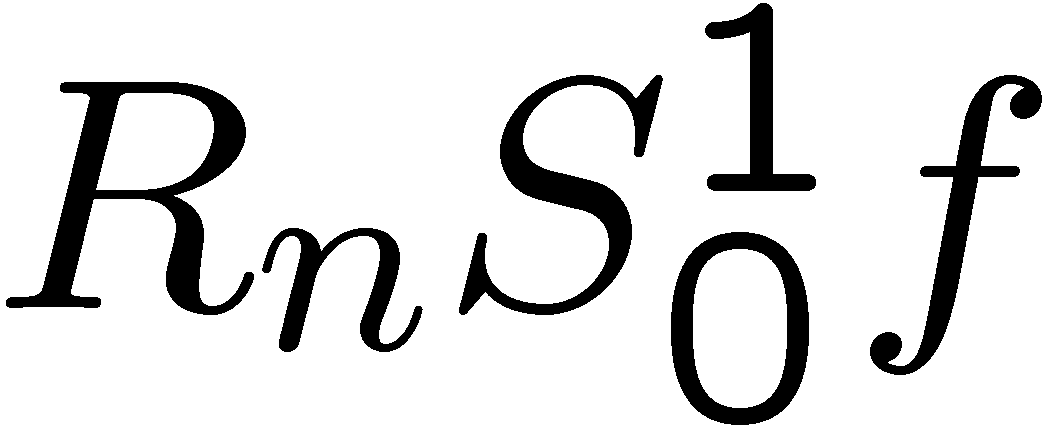 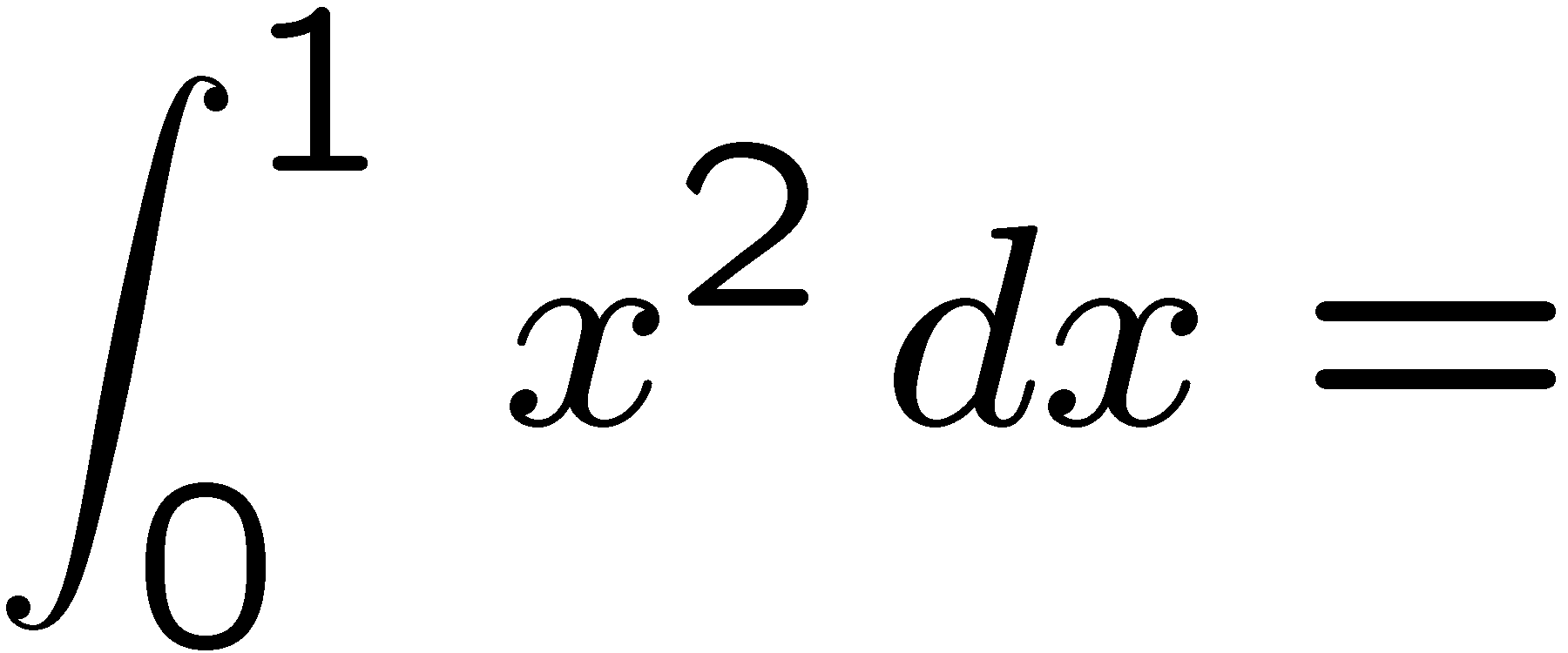 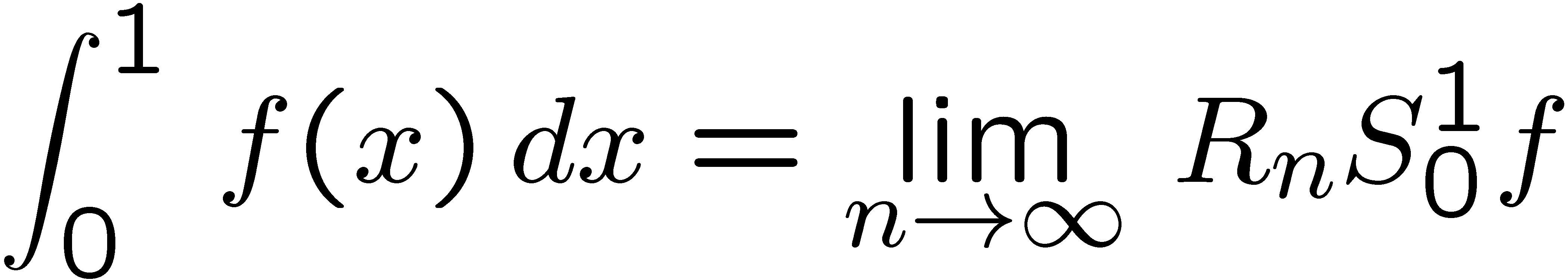 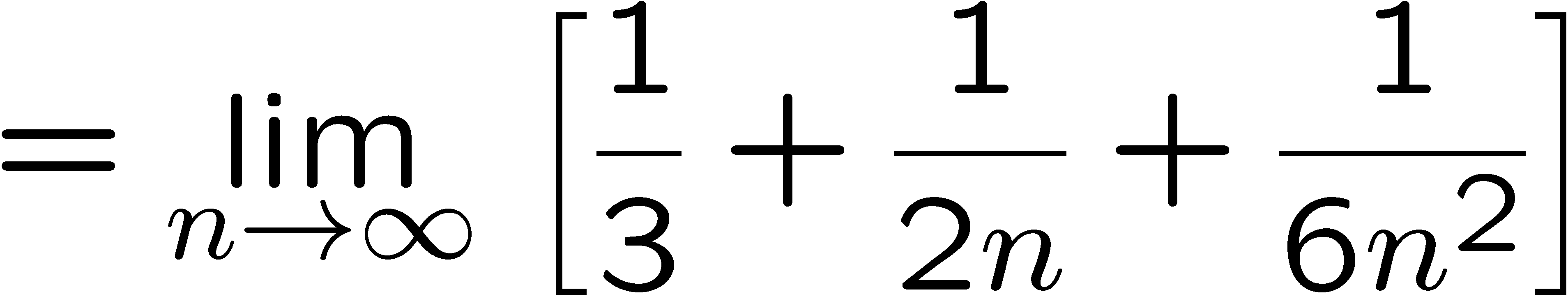 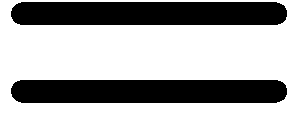 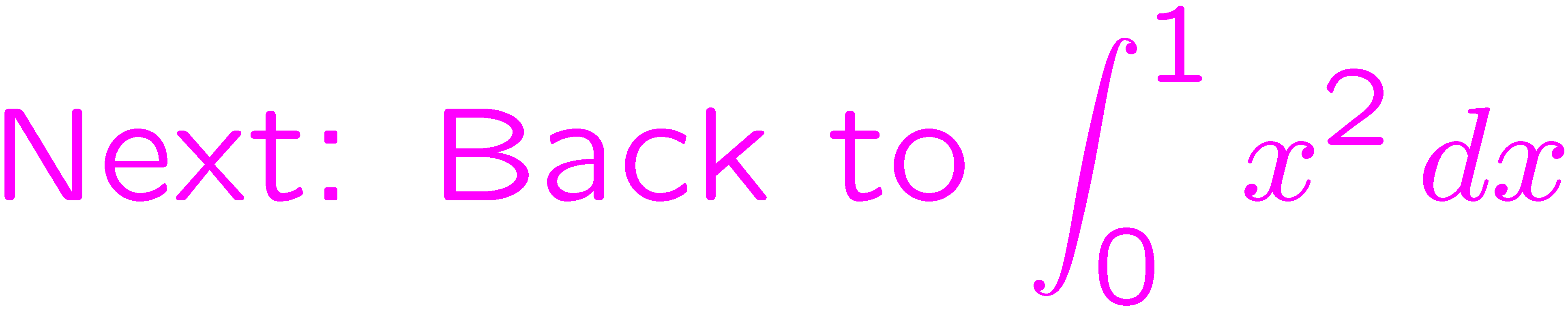 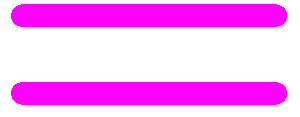 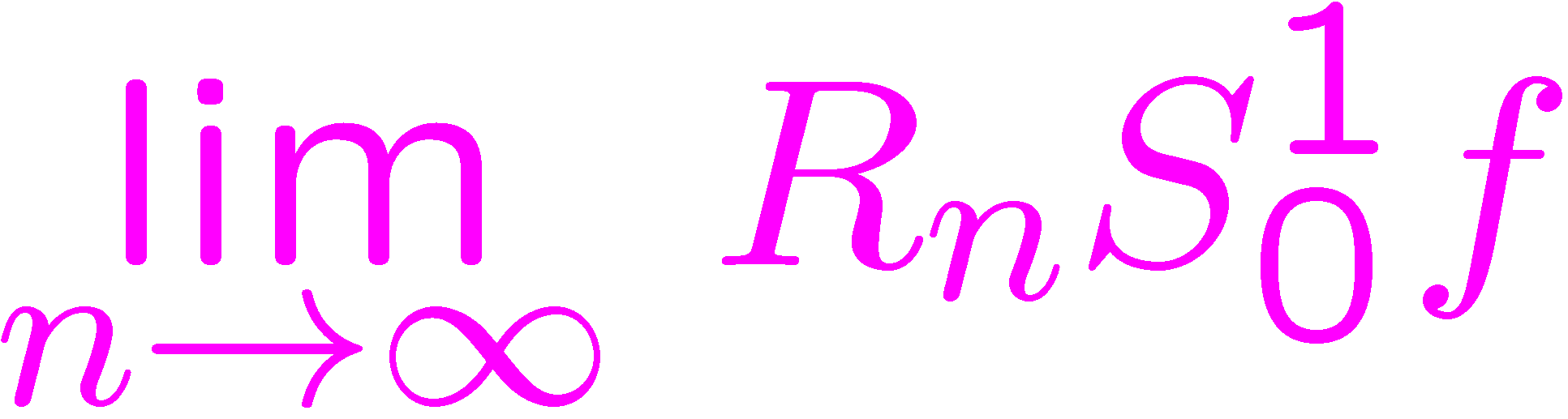 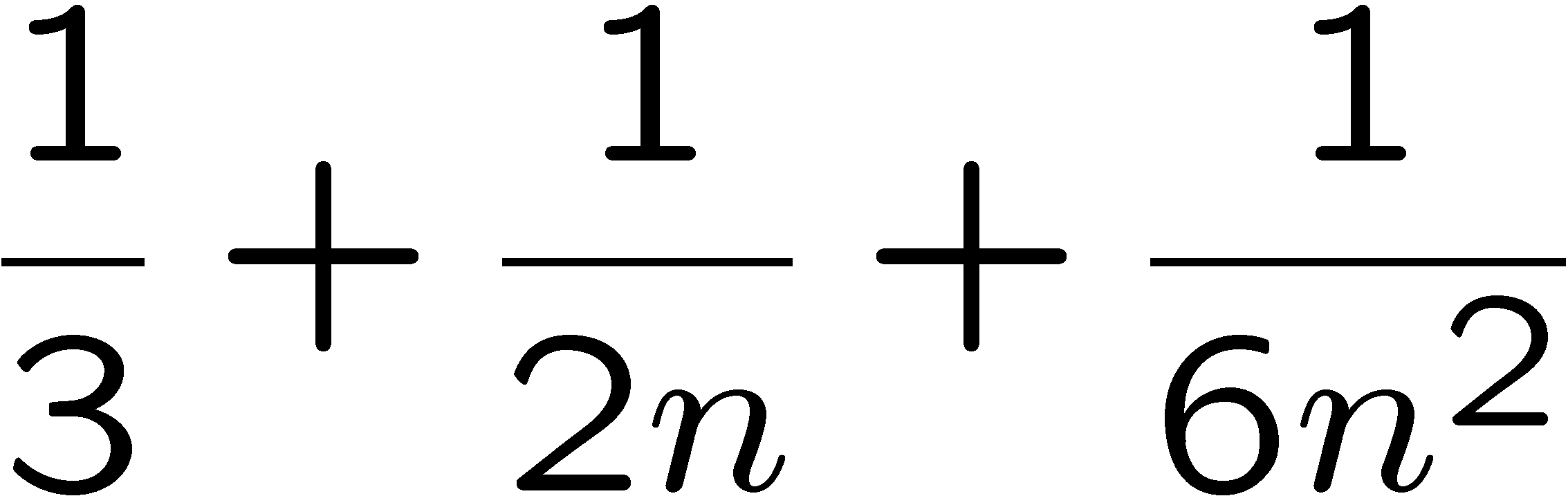 37
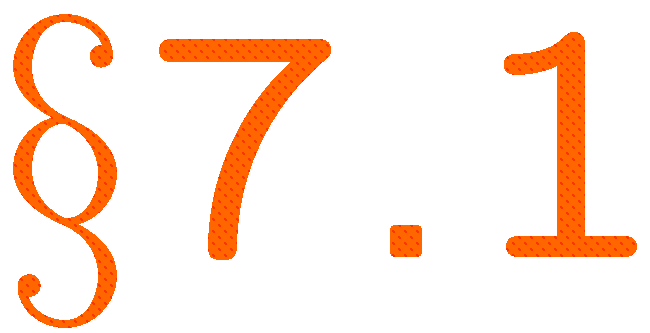 STOP
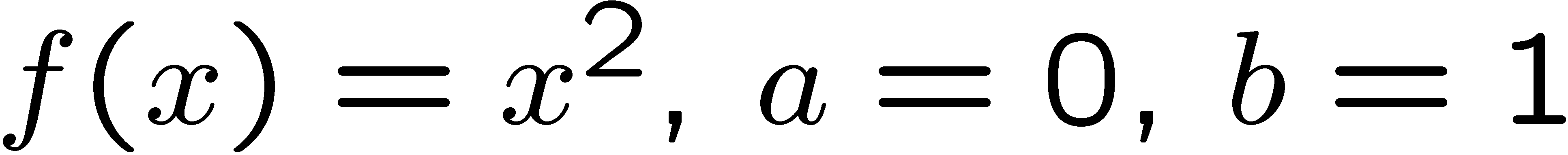 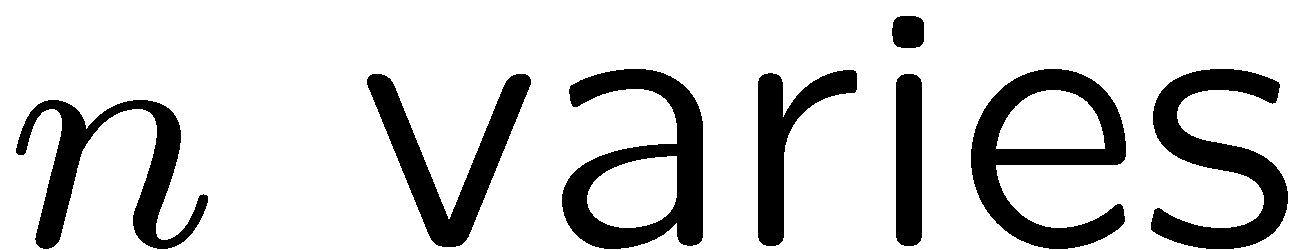 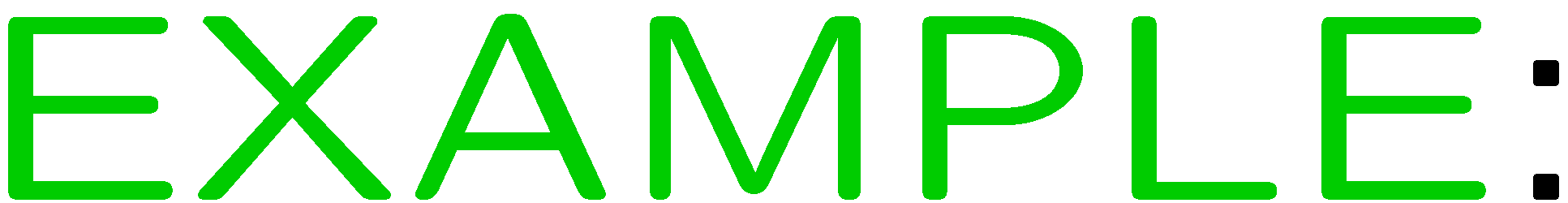 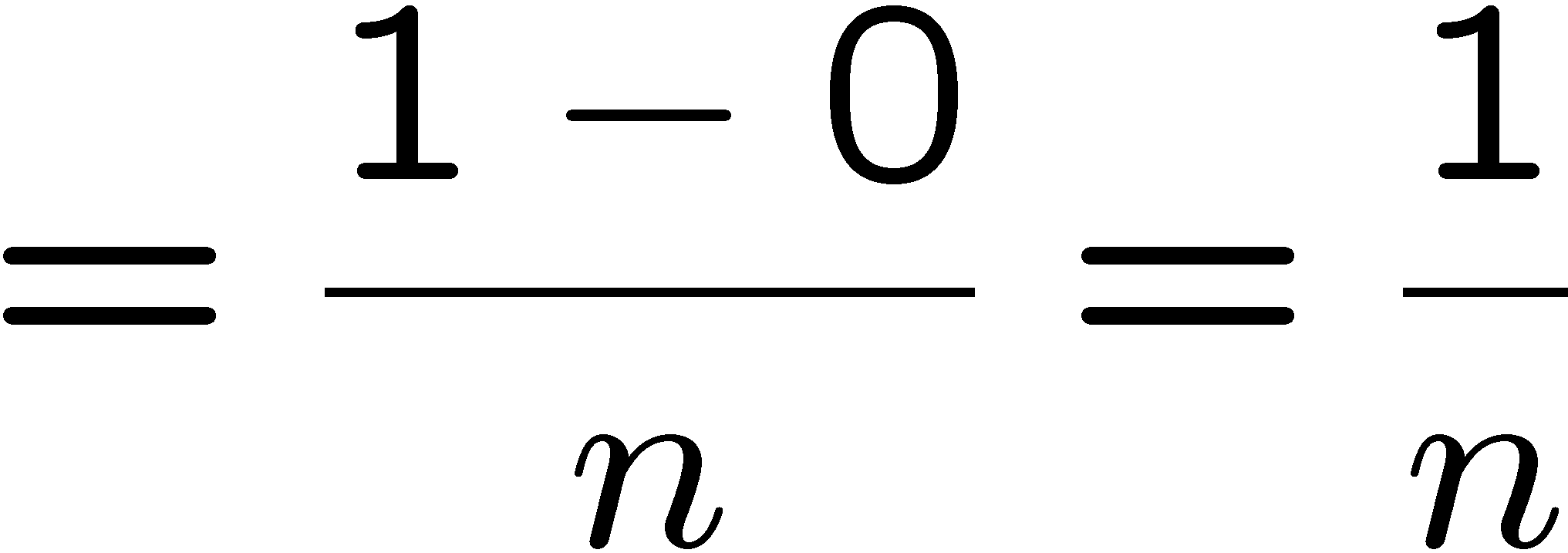 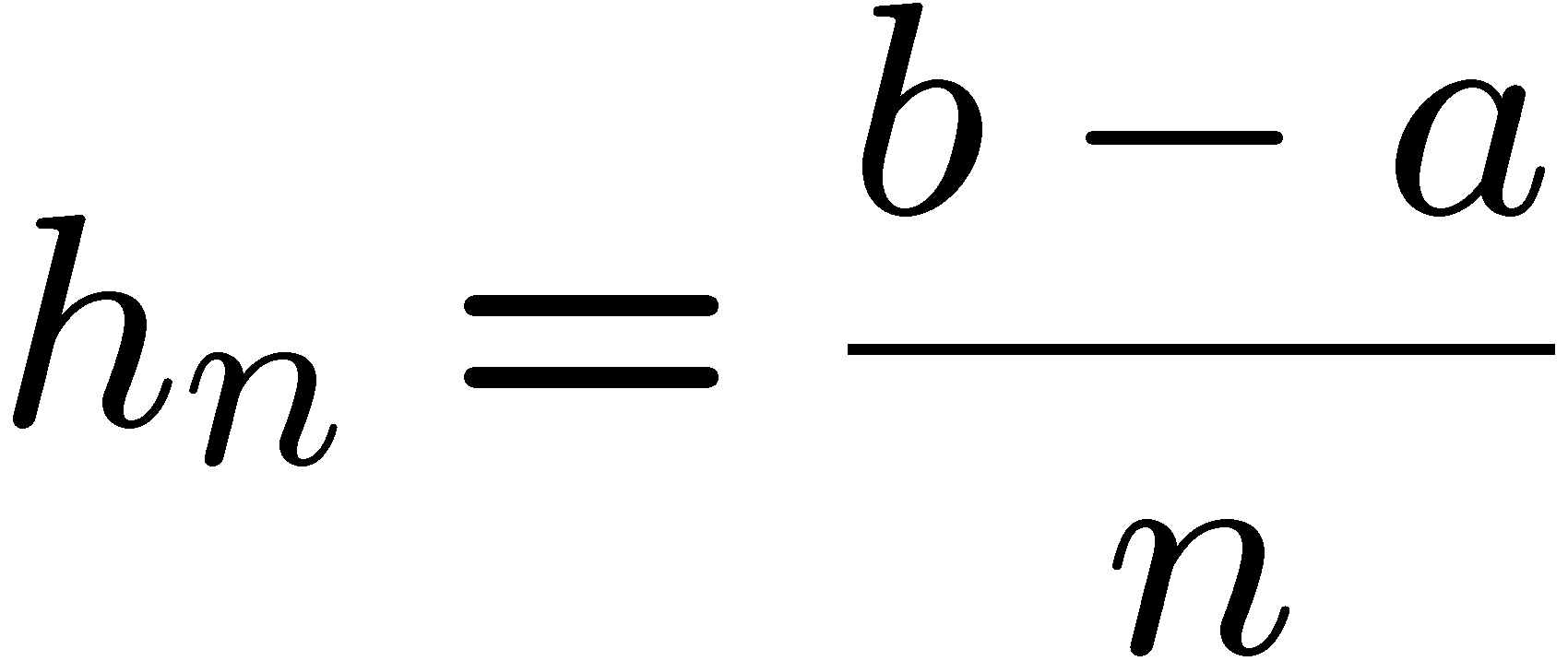 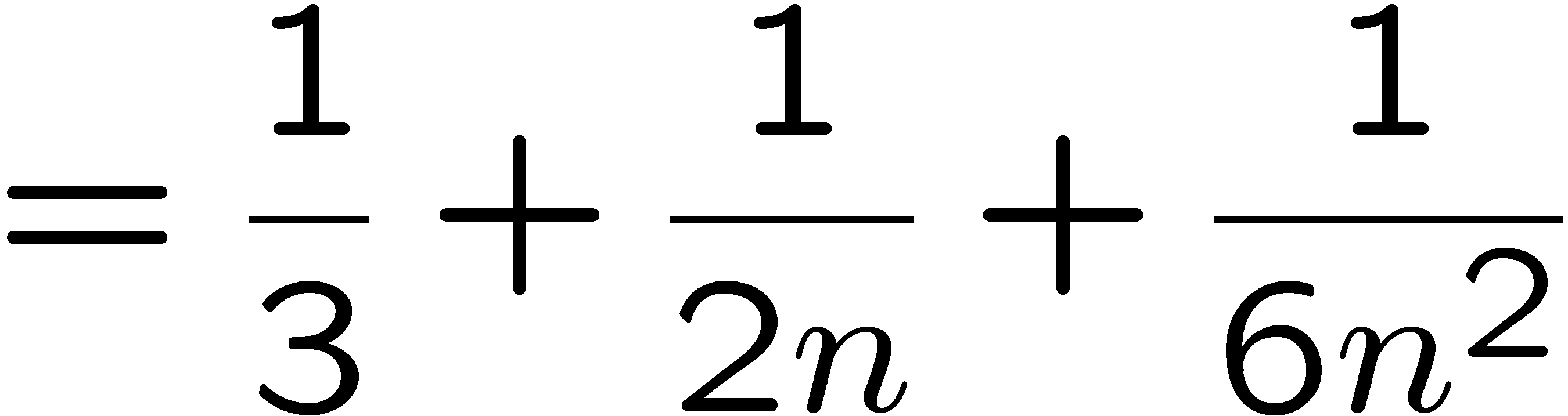 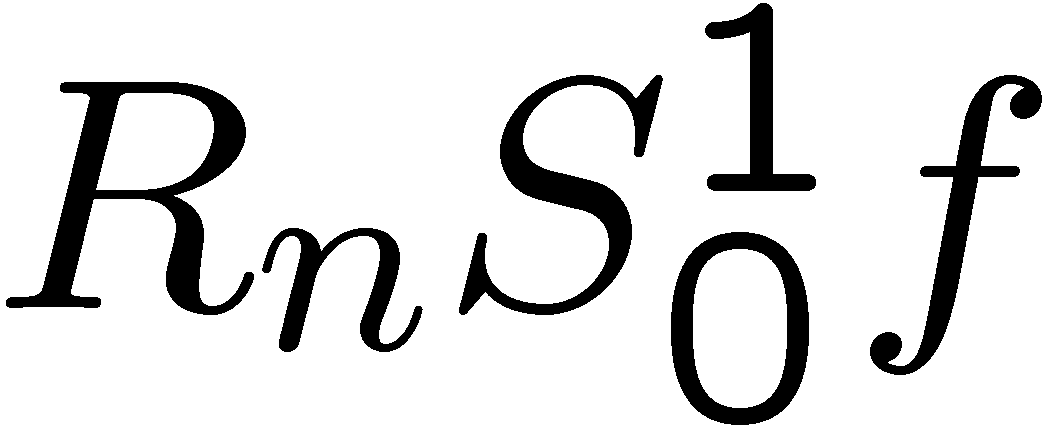 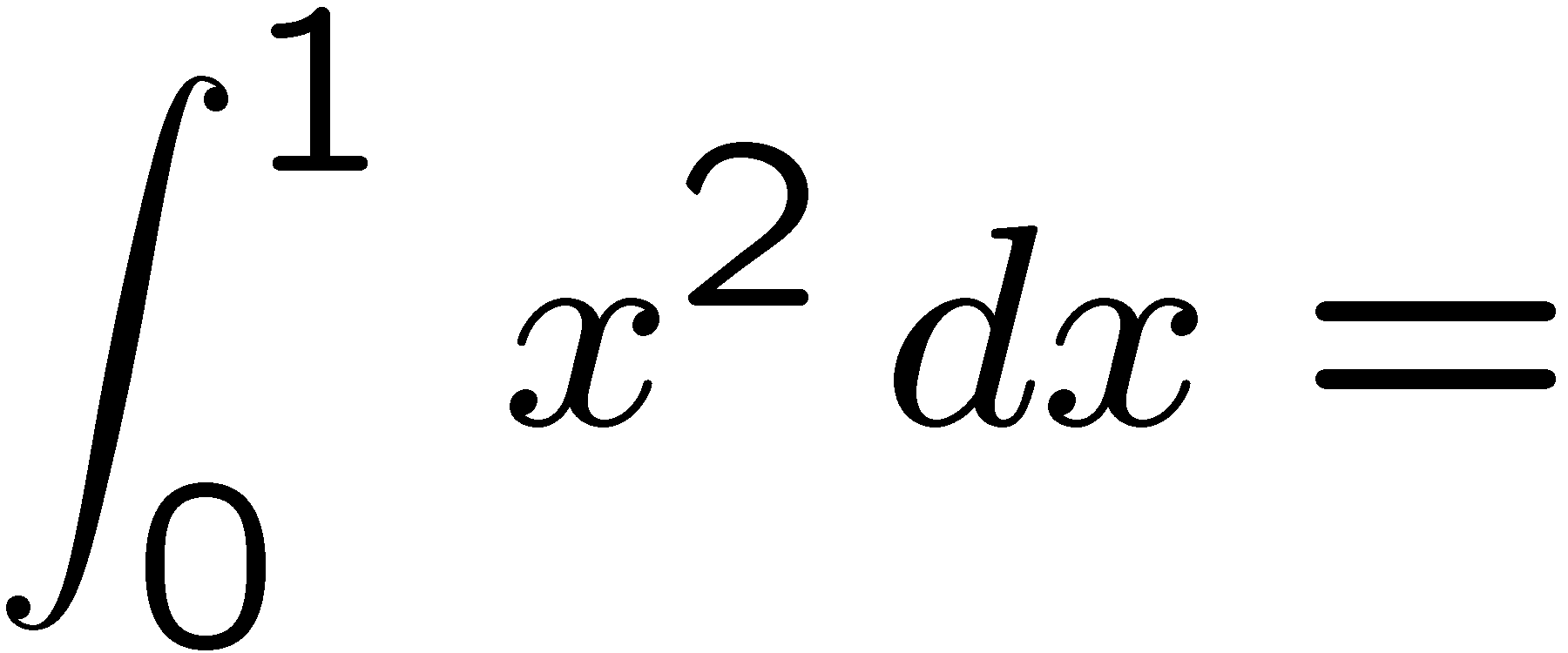 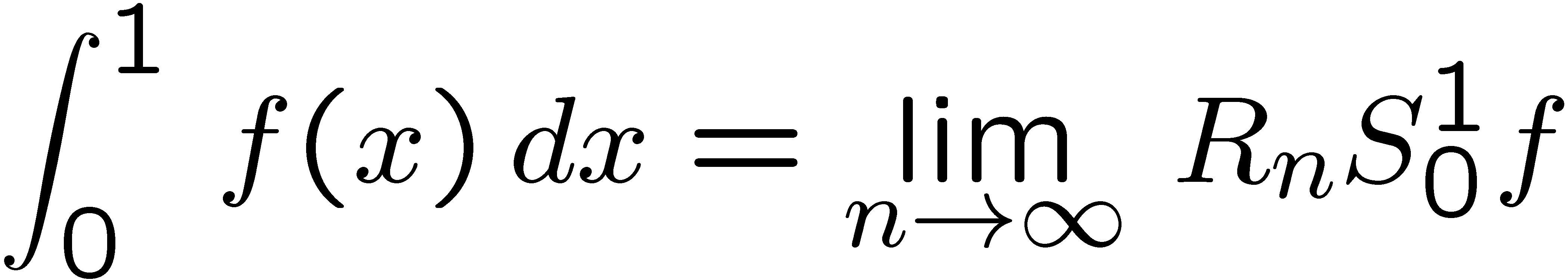 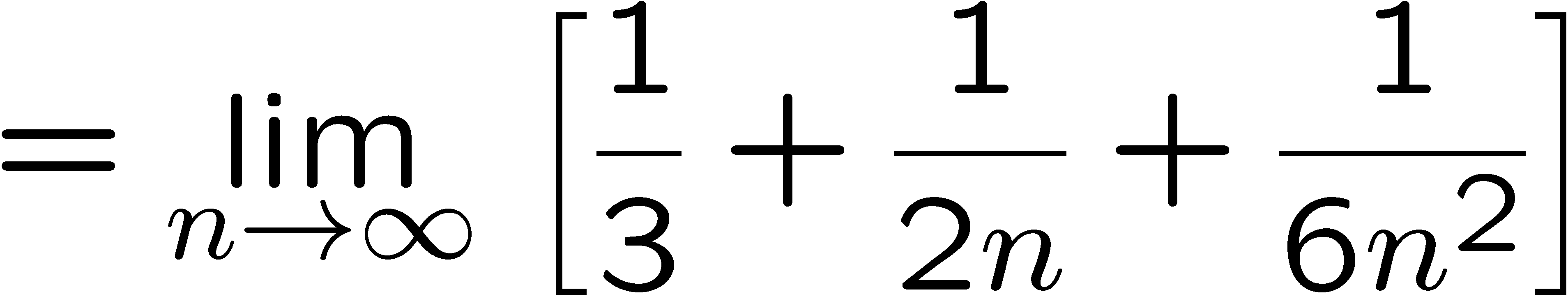 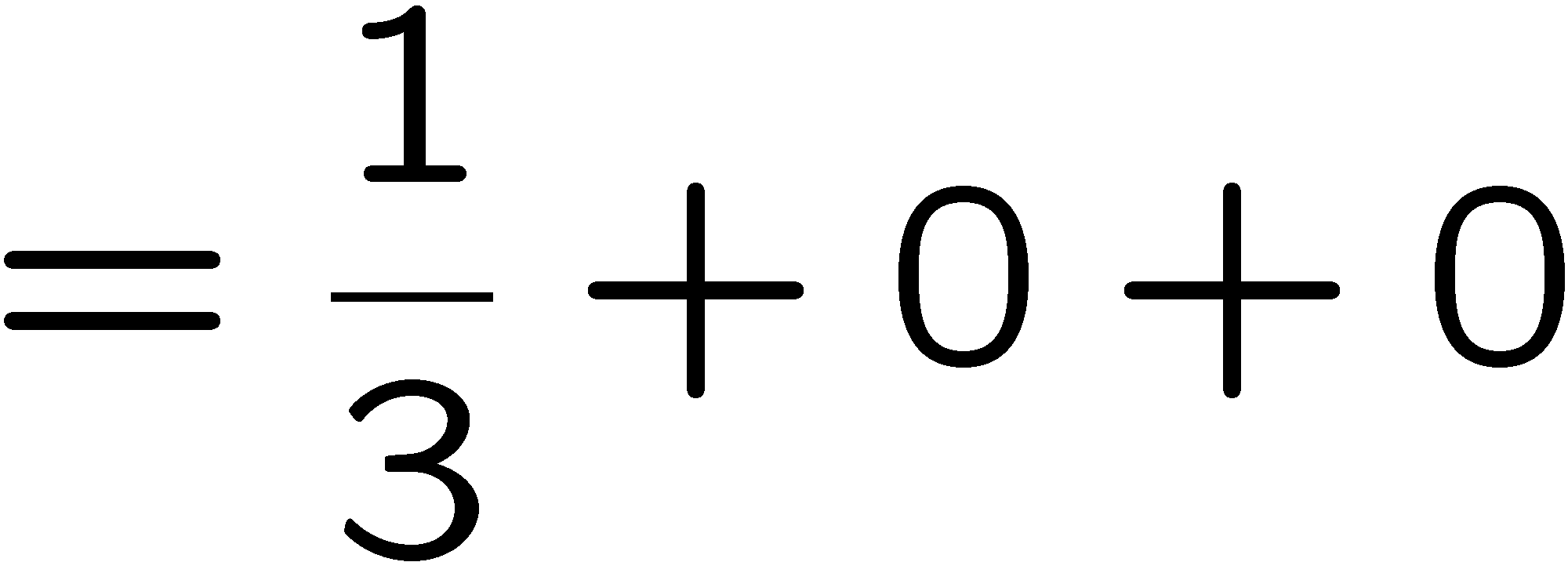 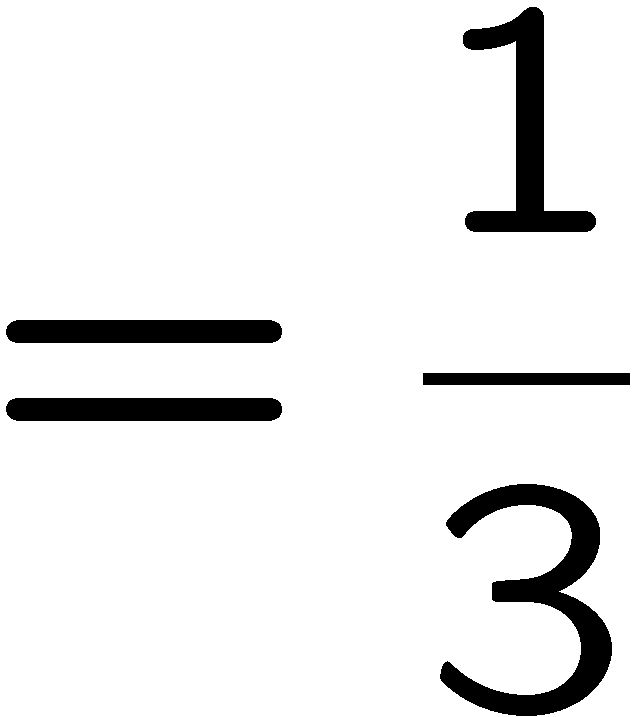 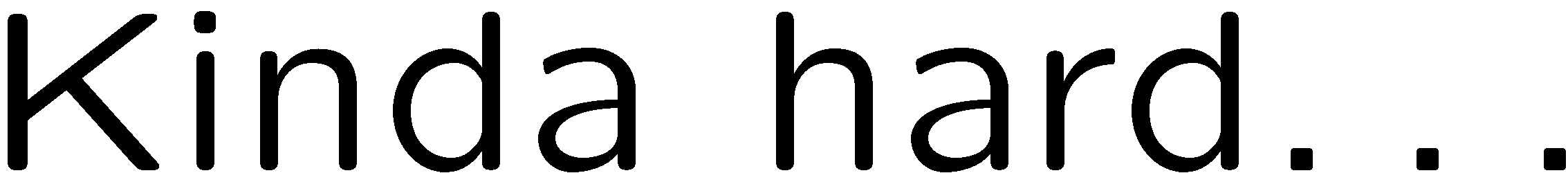 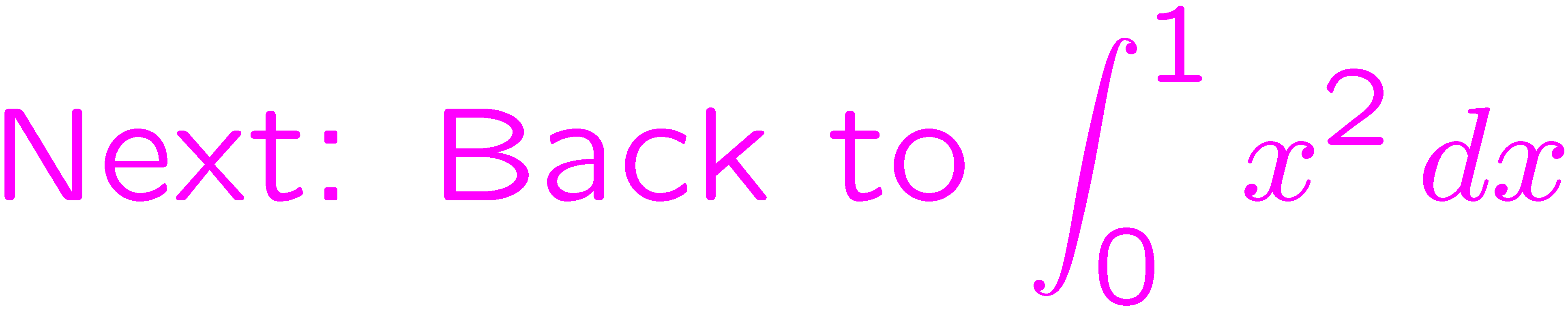 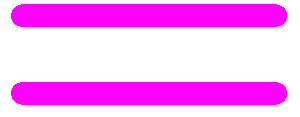 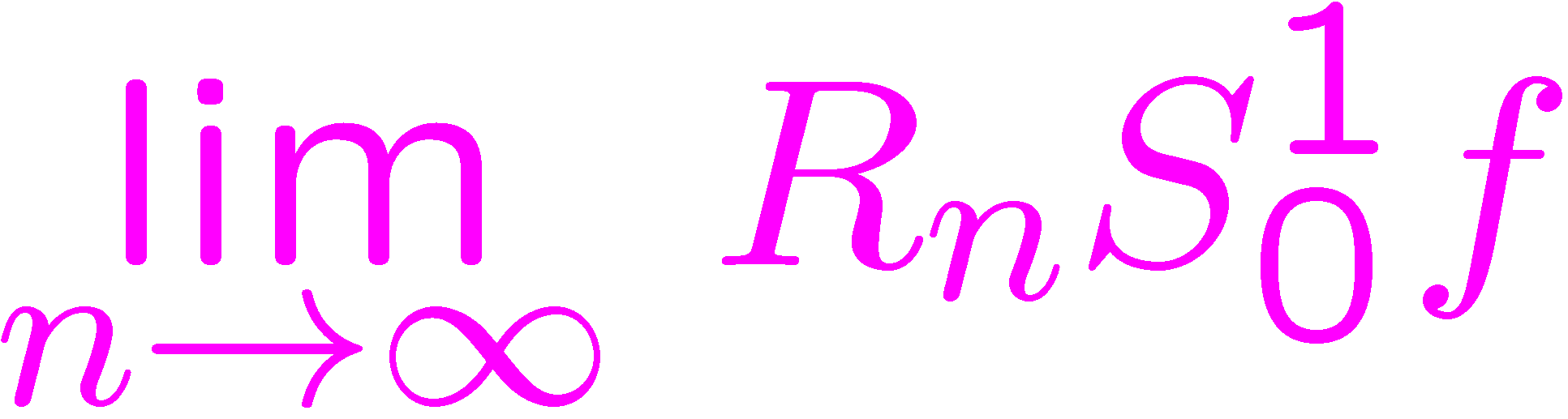 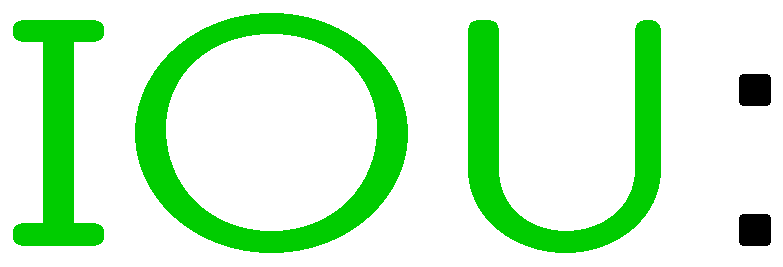 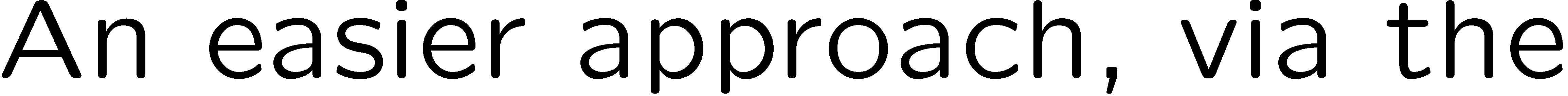 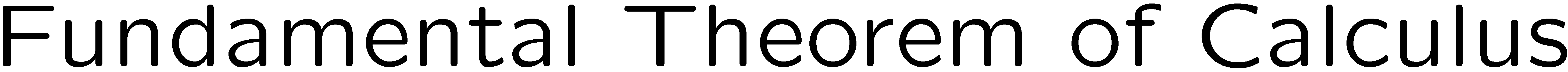 38
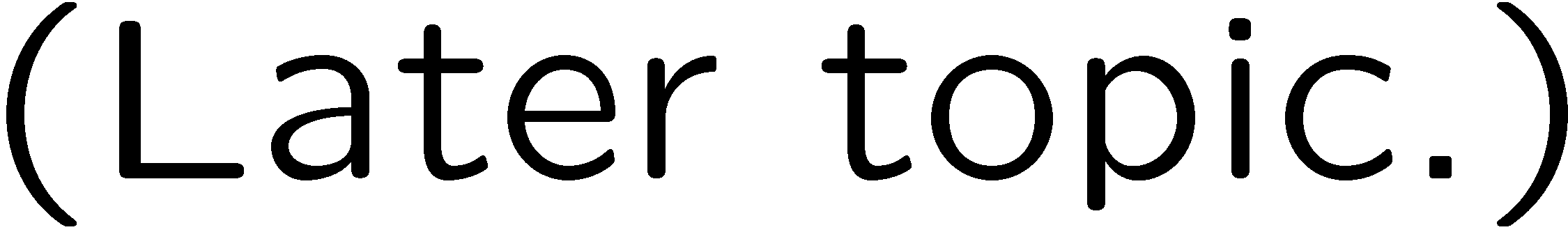 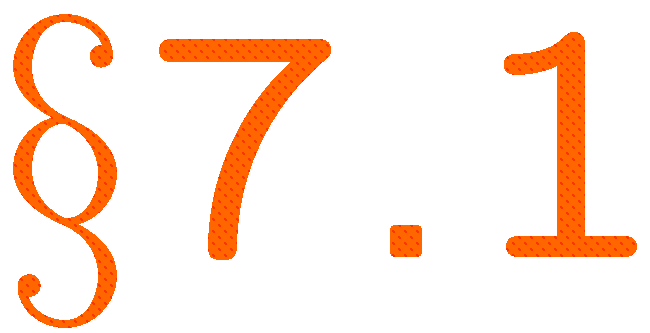